Estudio Vivaz, seguro de salud
Edad cronológica vs. edad real: 
¿qué edad creen que tienen los españoles?
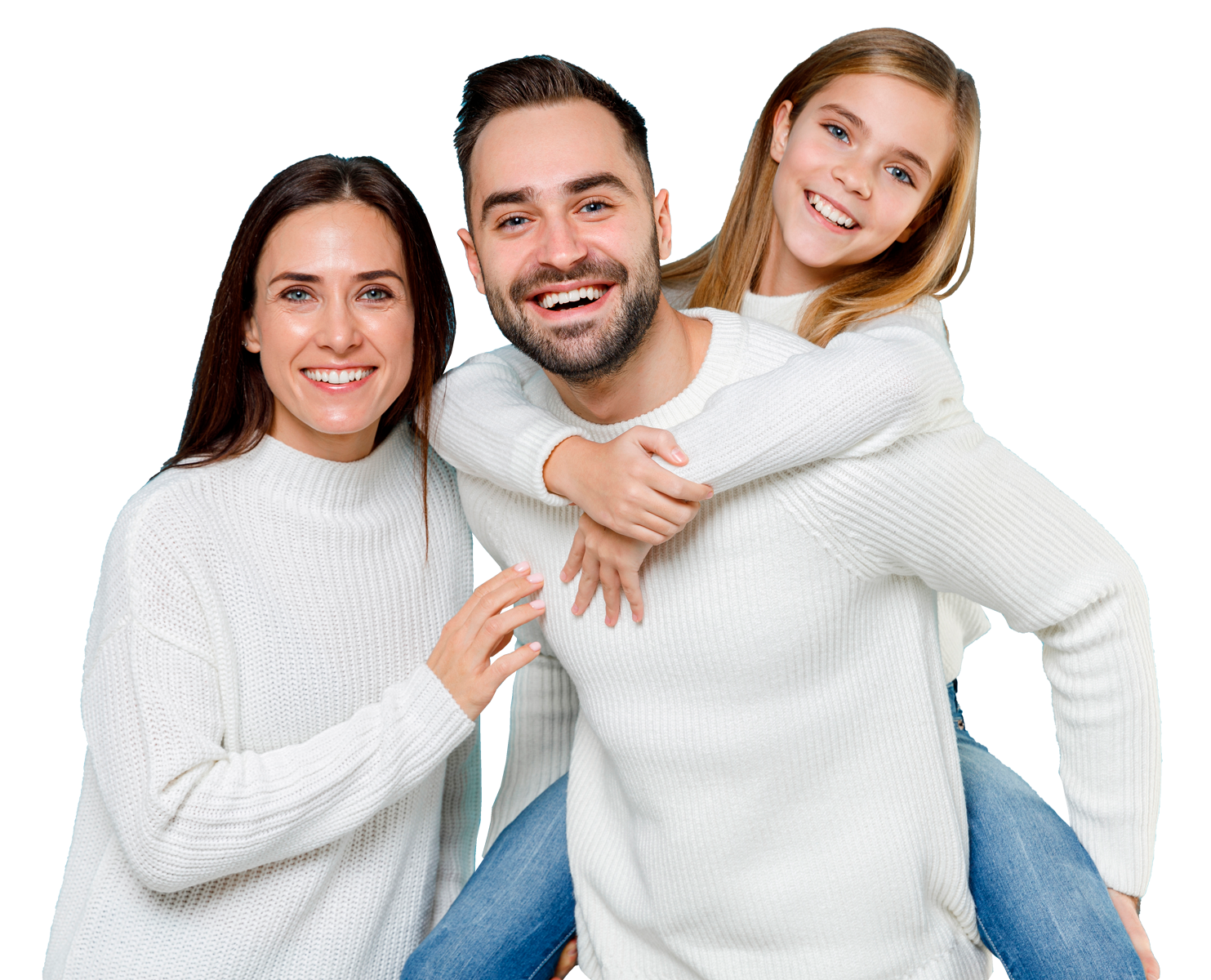 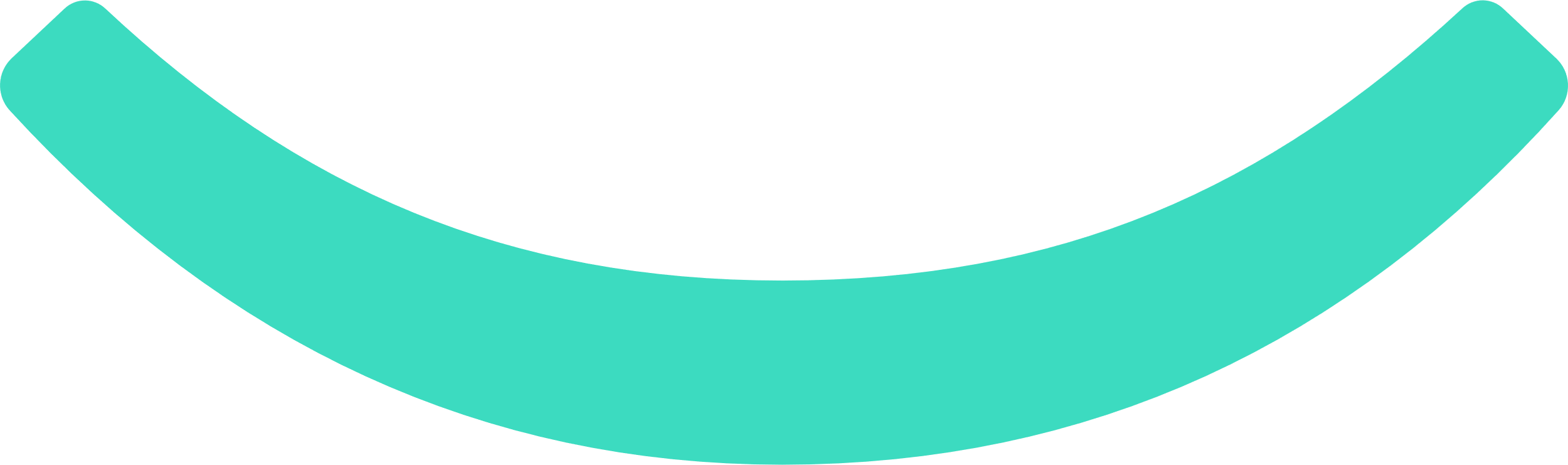 Análisis de las diferencias entre edad autopercibida y cronológica y cómo influyen los hábitos de vida saludable en la población
22 de noviembre de 2021
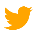 #SabesQuéEdadTengo
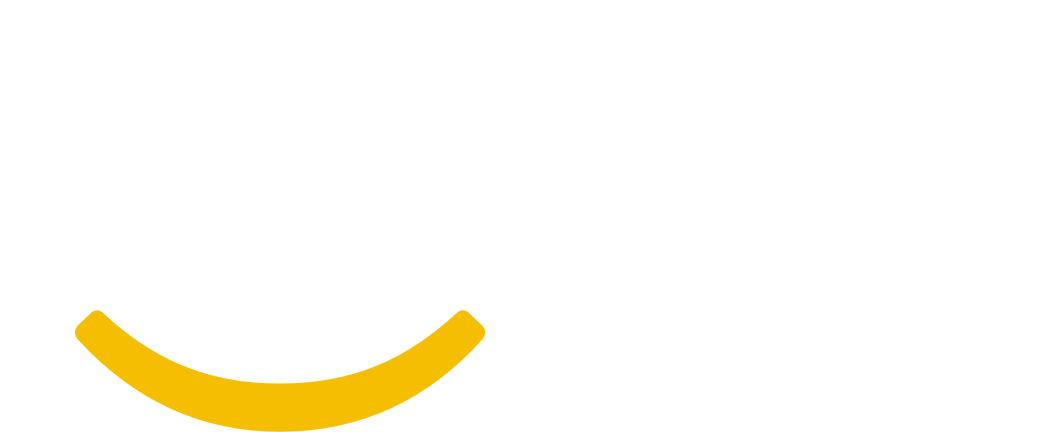 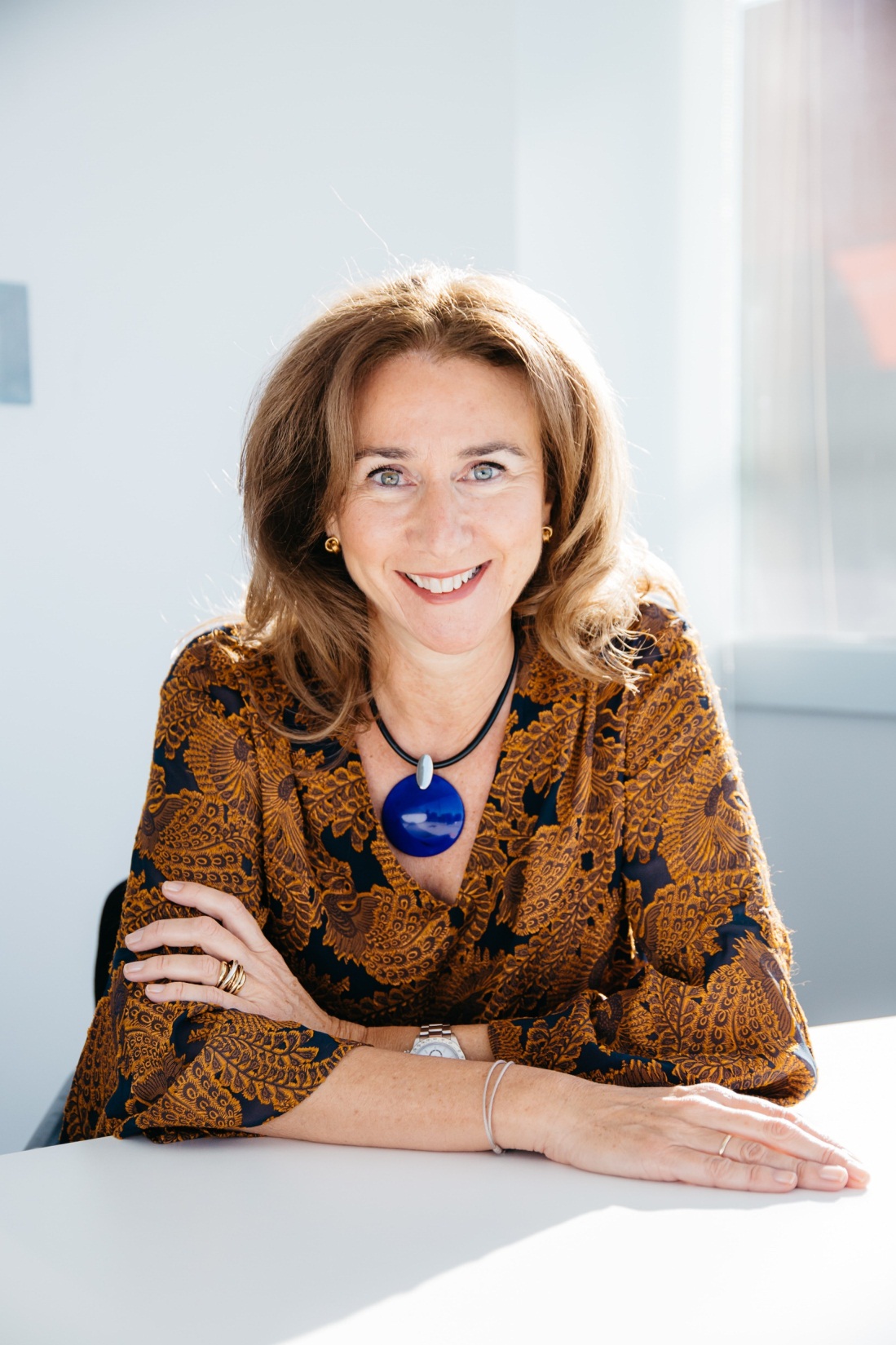 #SabesQuéEdadTengo
Estudio Vivaz, seguro de salud
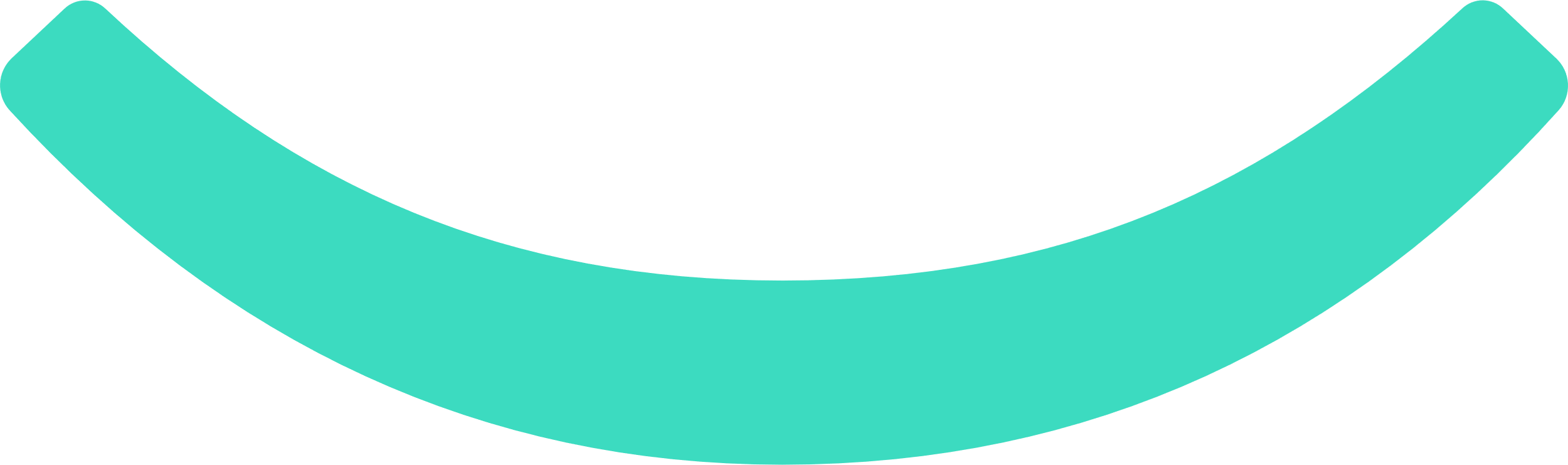 Mar Garre, 
Directora de Personas, Comunicación y Sostenibilidad de Línea Directa Aseguradora.
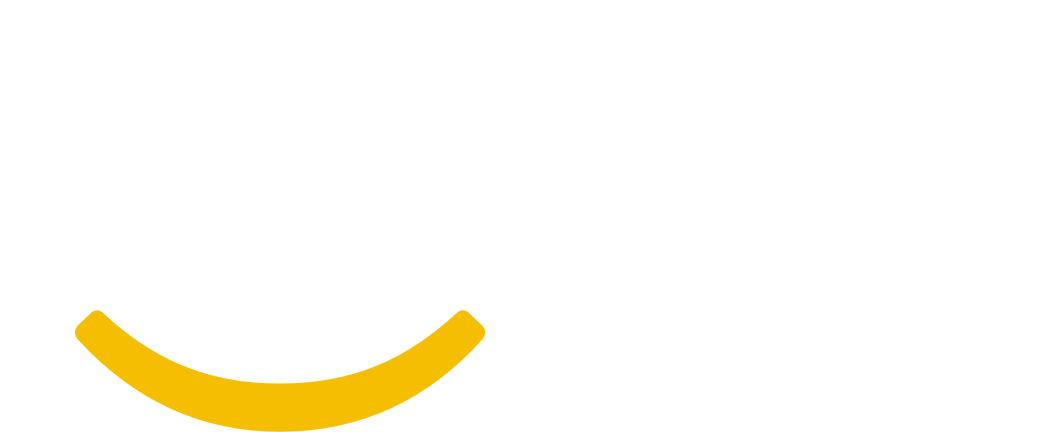 1. Objetivo del estudio y metodología
2. Principales resultados
3. El elusivo concepto de la edad
4. ¿Qué edad creemos que tenemos?
5. ¿Por qué algunas personas se ven más jóvenes y otras no? La percepción de la salud
6. Tres cosas tiene la vida: salud, dinero y amor
7. Bienestar emocional
8. Diferencias entre los que se ven más jóvenes y los que no
9. ¿Qué hacen los que se ven mejor respecto a los que se ven peor?
10. Conclusiones
11. ¿Qué hacer para verse más joven?
#SabesQuéEdadTengo
Estudio Vivaz, seguro de salud
Índice
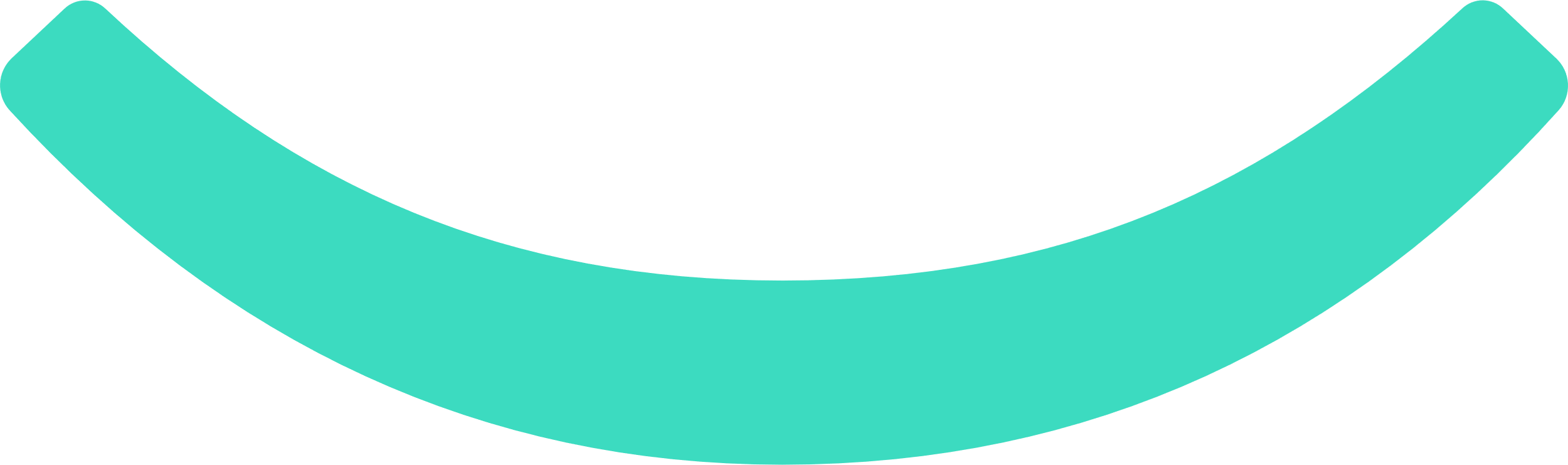 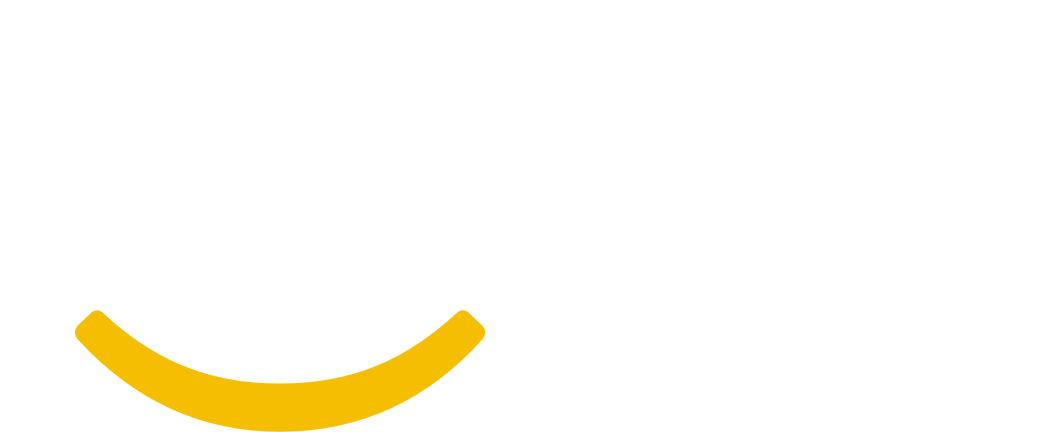 Estudio Vivaz, seguro de salud
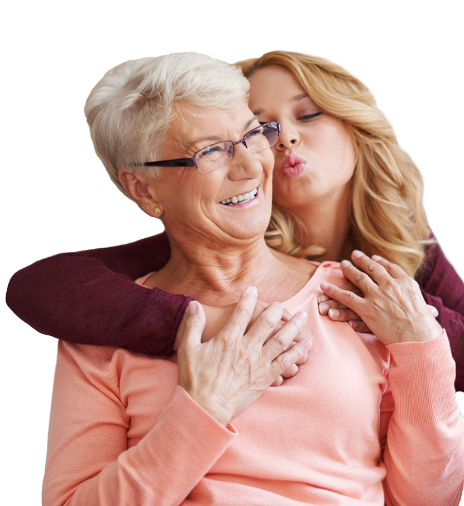 Objetivo del estudio
y metodología
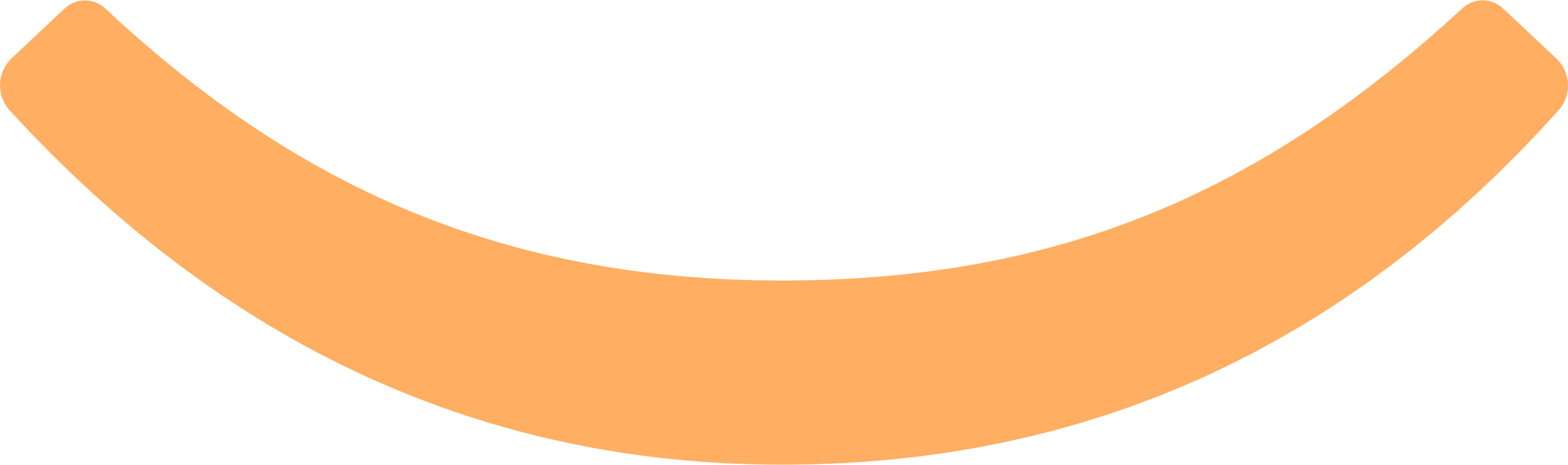 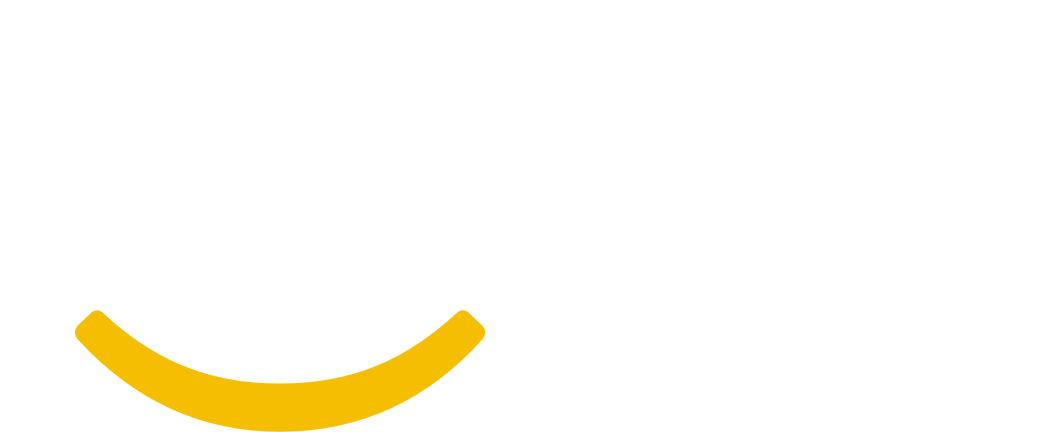 #SabesQuéEdadTengo
Estudio Vivaz, seguro de salud
Hoy presentamos un nuevo estudio pionero en España en relación al elusivo concepto de la edad …
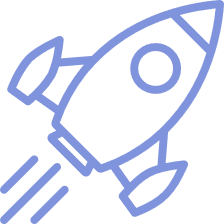 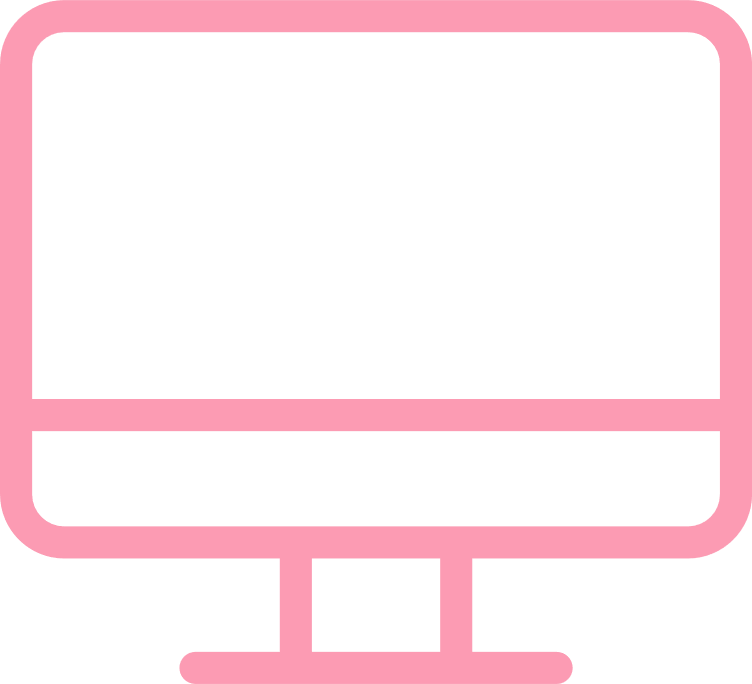 Primer seguro de salud 100% digital
Lanzado en 2017
…con Vivaz, la marca de seguros de salud de Línea Directa Aseguradora.
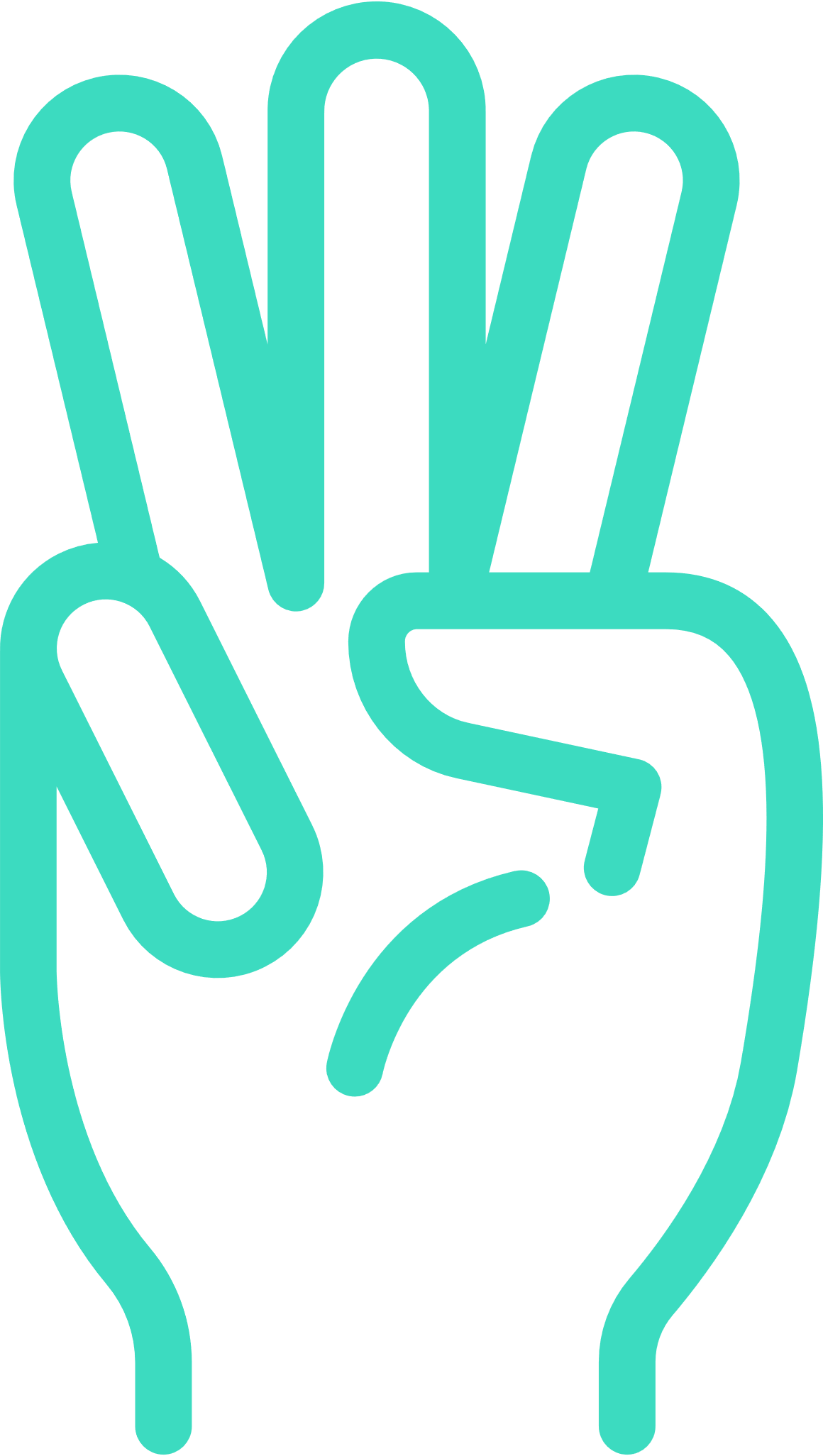 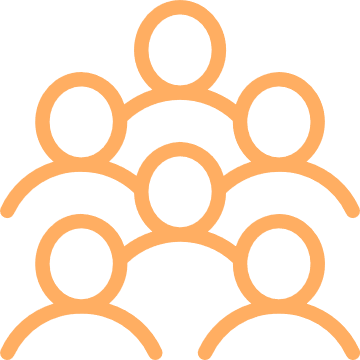 Tres pilares:
Actividad
Sueño
Alimentación
Más de 100.000 clientes
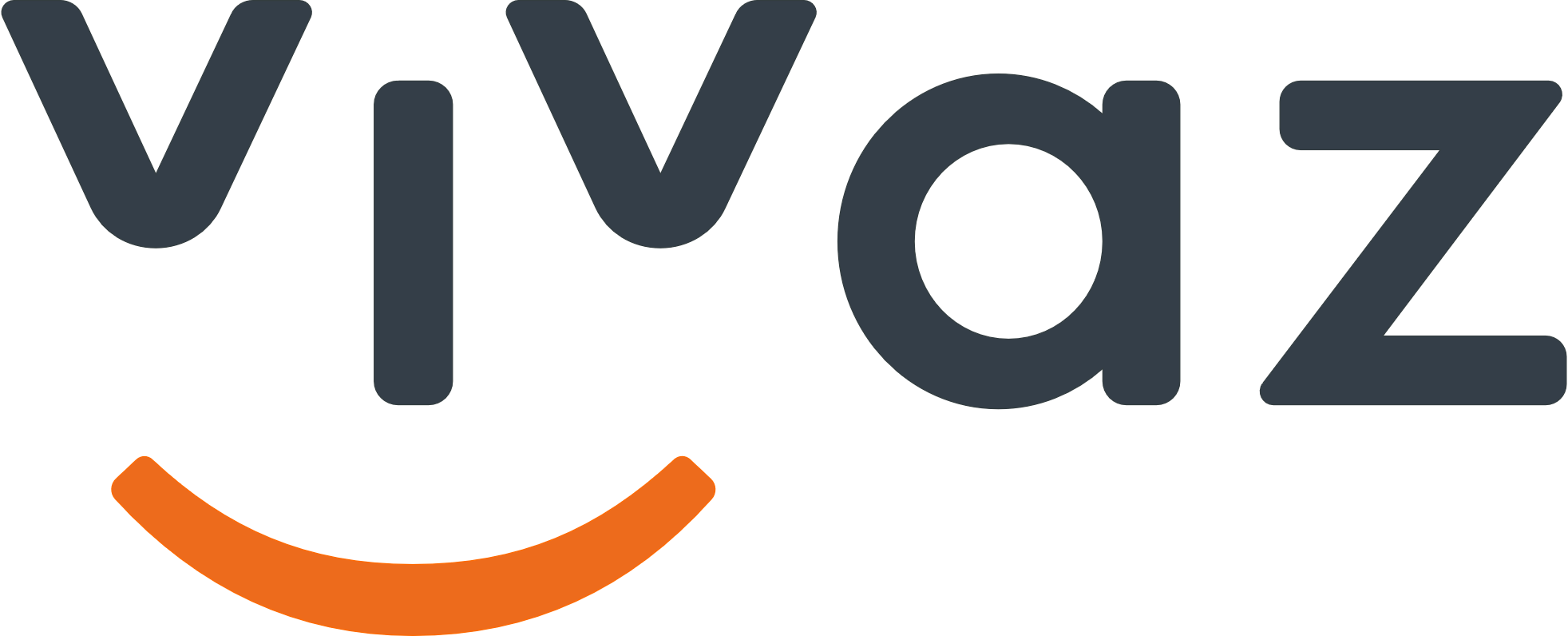 [Speaker Notes: Y en el mundo]
#SabesQuéEdadTengo
Estudio Vivaz, seguro de salud
Objetivo
¿Por qué este estudio?
Saber cómo nos sentimos en relación con la edad que tenemos.

Conocer cómo percibimos nuestra salud y bienestar, y cómo esa percepción cambia con los años.

Analizar cuál es el impacto que tienen los hábitos de vida saludable en quienes se ven más jóvenes respecto a los que se ven mayores.

Aportar una serie de recomendaciones para mejorar la  percepción de salud, bienestar y edad, basadas en la evidencia científica. 

Explorar el campo de la edad en términos de asegurar una mejor salud y un mayor bienestar.
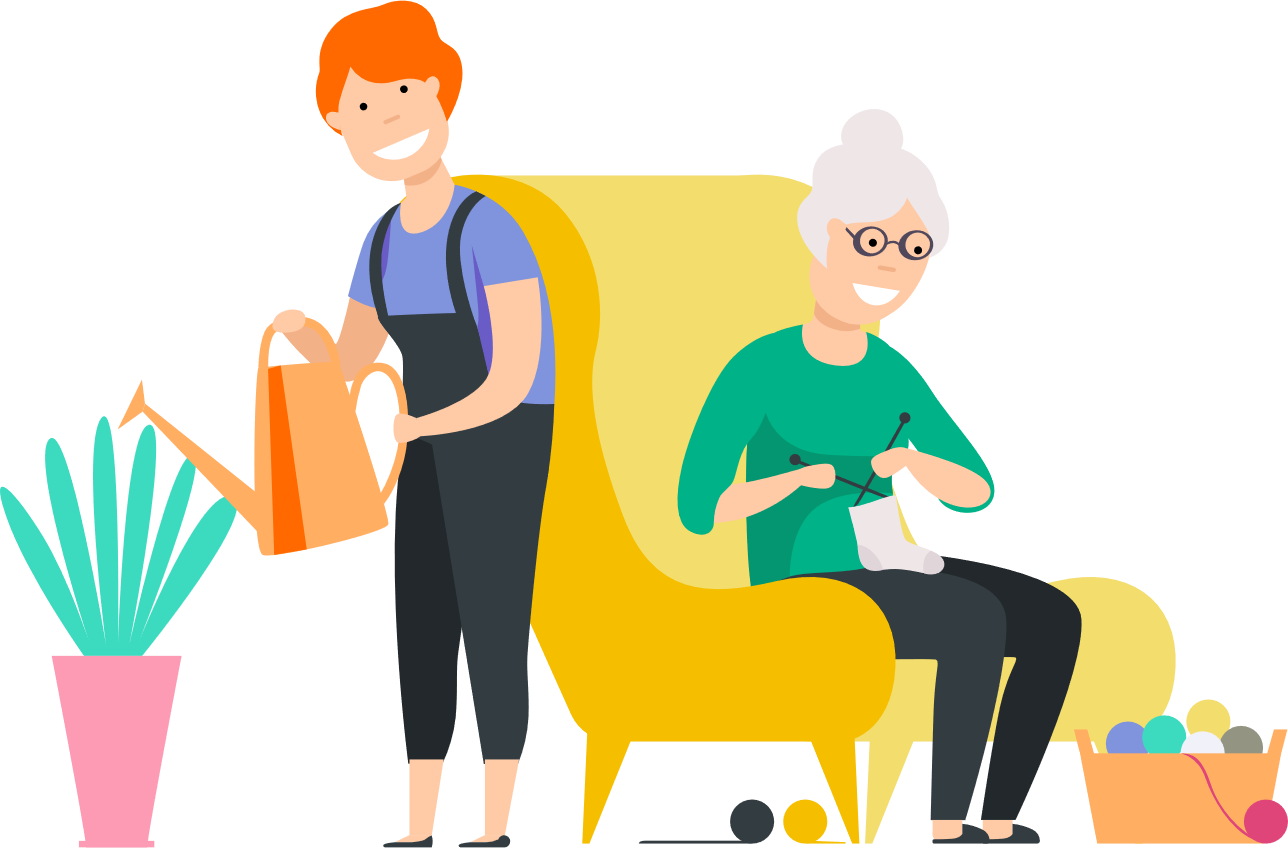 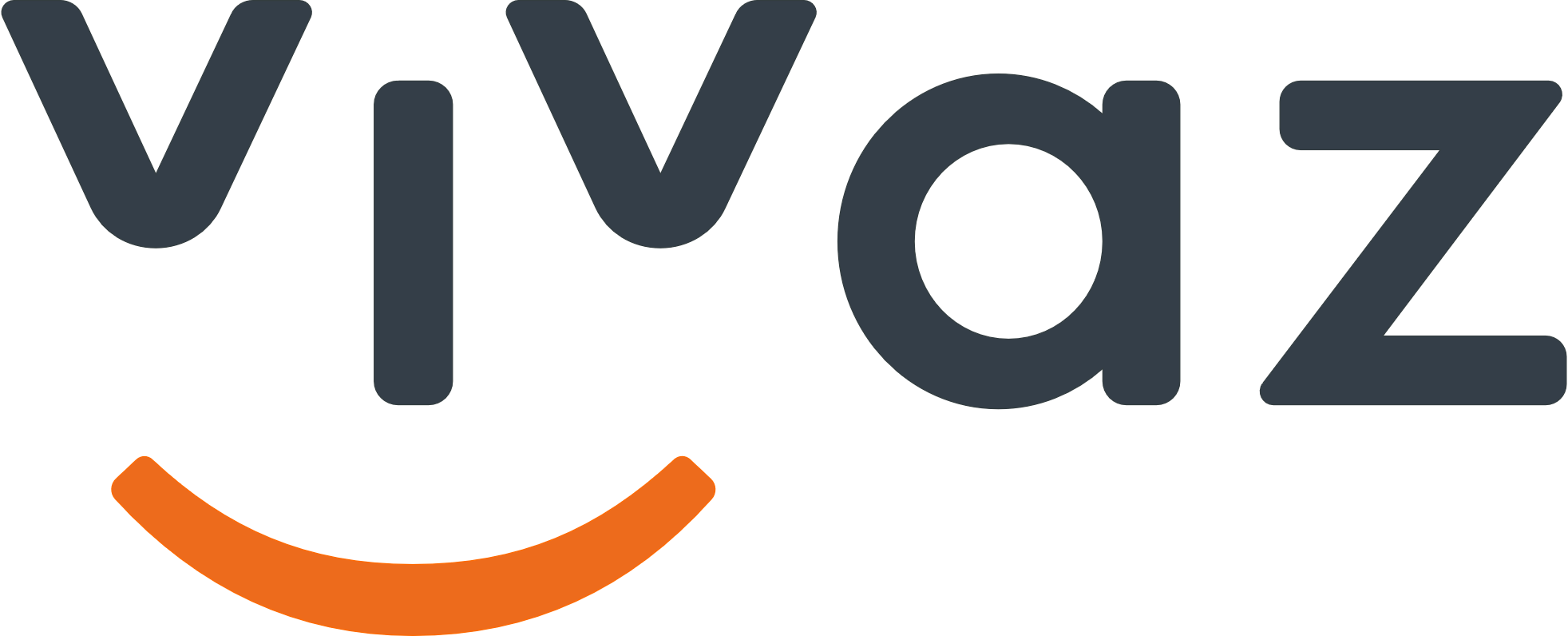 #SabesQuéEdadTengo
Estudio Vivaz, seguro de salud
Características de la muestra
Perfil sociodemográfico
Muestra: 1.713 entrevistados, diferenciados por edad, sexo y CC.AA.
Metodología entrevista: entrevista CAWI (online) realizada por MDK.

Trabajo de campo: 
4-6 de octubre de 2021.

Cuestionarios de salud del paciente PHQ

Cuestionario WHO5, Índice de Bienestar
50,7%
Mujeres
49,3%
Hombres
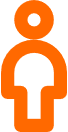 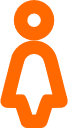 1.713
encuestados
20 a 80
Años
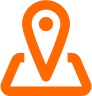 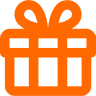 51,2%
Están casados
41,5%
Conviven con pareja e hijos
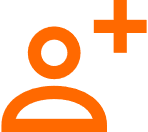 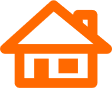 Error muestral: +/- 2,37% global. Nivel de confianza del 95%.
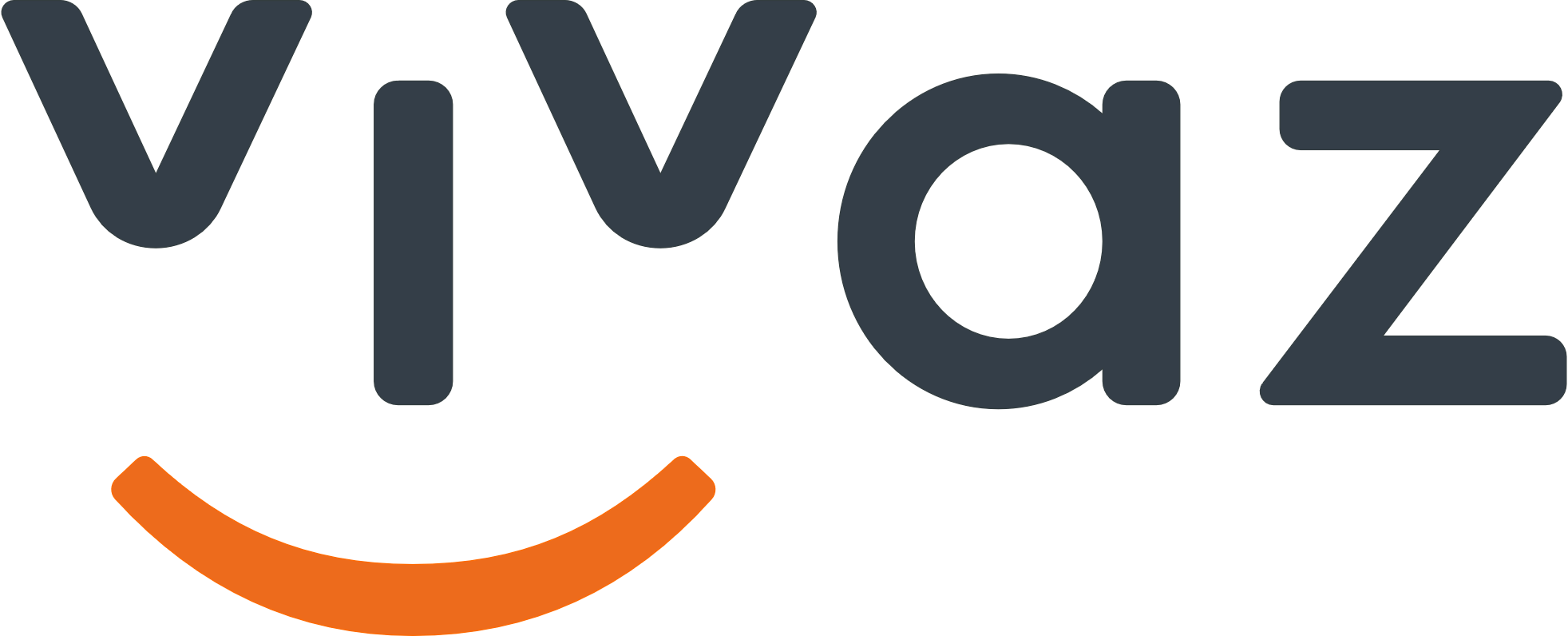 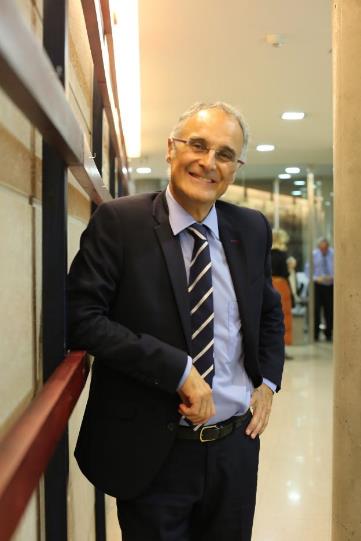 #SabesQuéEdadTengo
Estudio Vivaz, seguro de salud
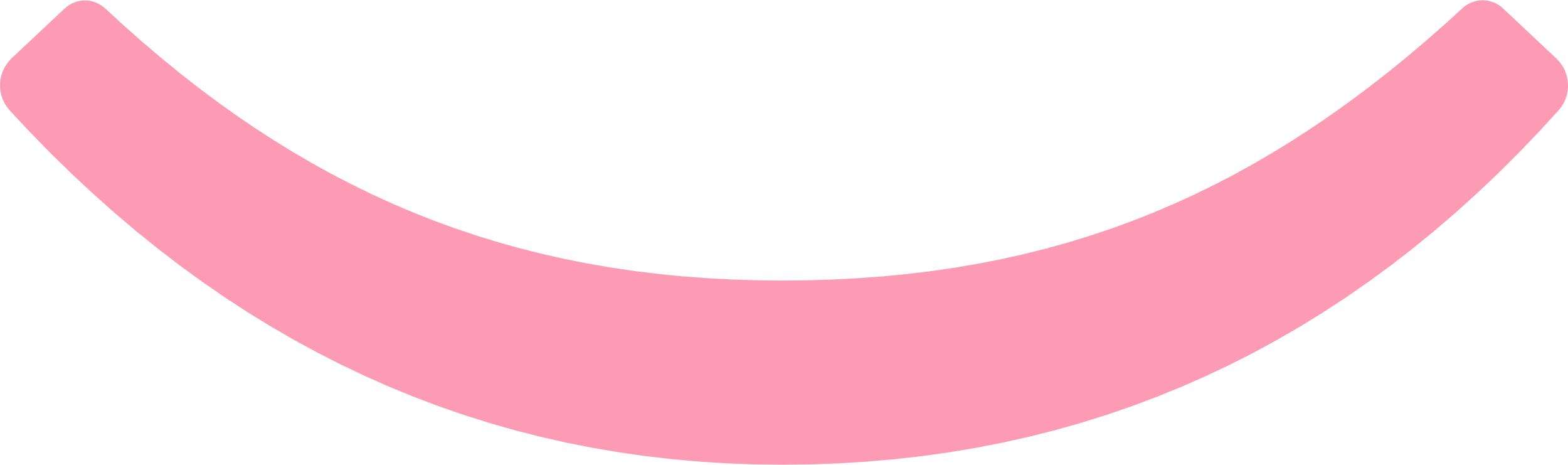 Dr. Manuel Castillo, 
Catedrático de Fisiología Médica de la Universidad de Granada.

Presidente Científico de la Sociedad Española de Medicina Antienvejecimiento y Longevidad. 

Asesor Médico de Vivaz Seguros de Salud.
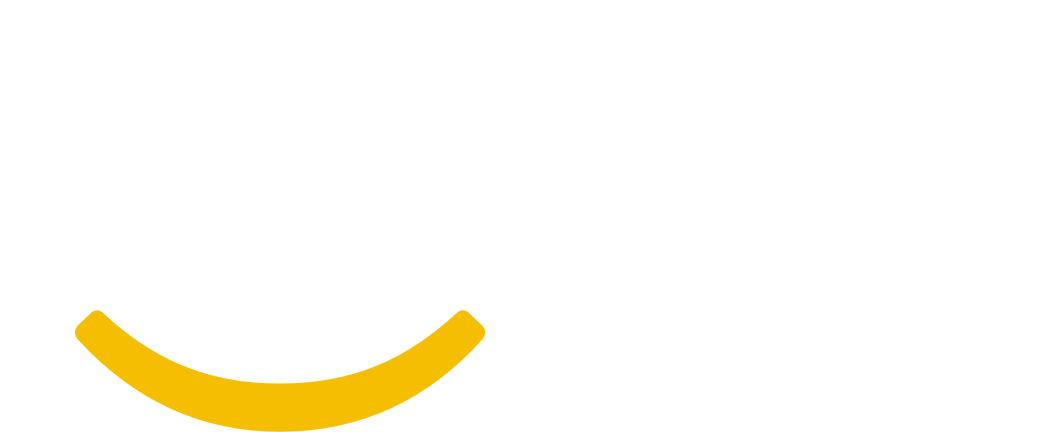 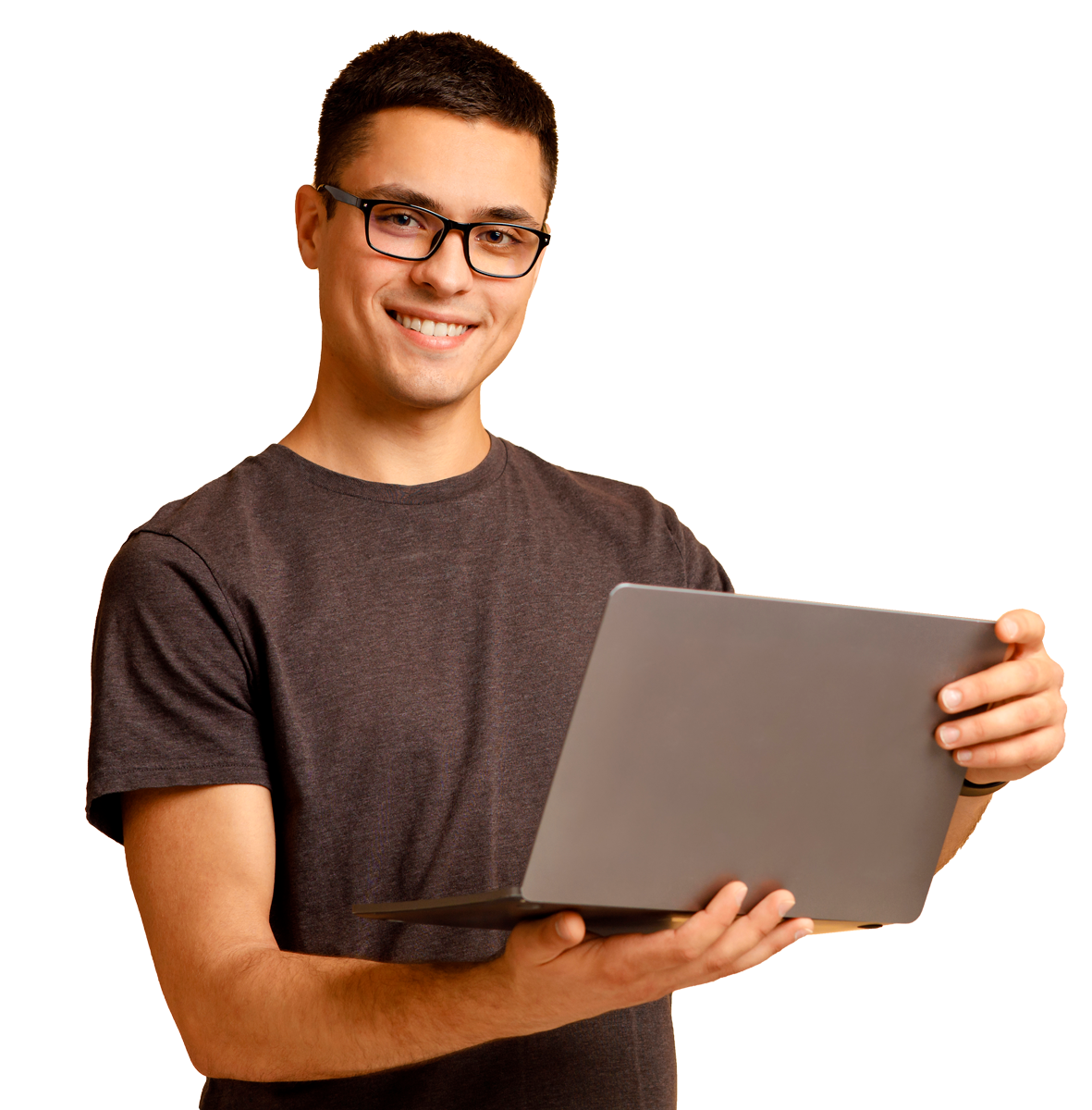 Estudio Vivaz, seguro de salud
Principales resultados
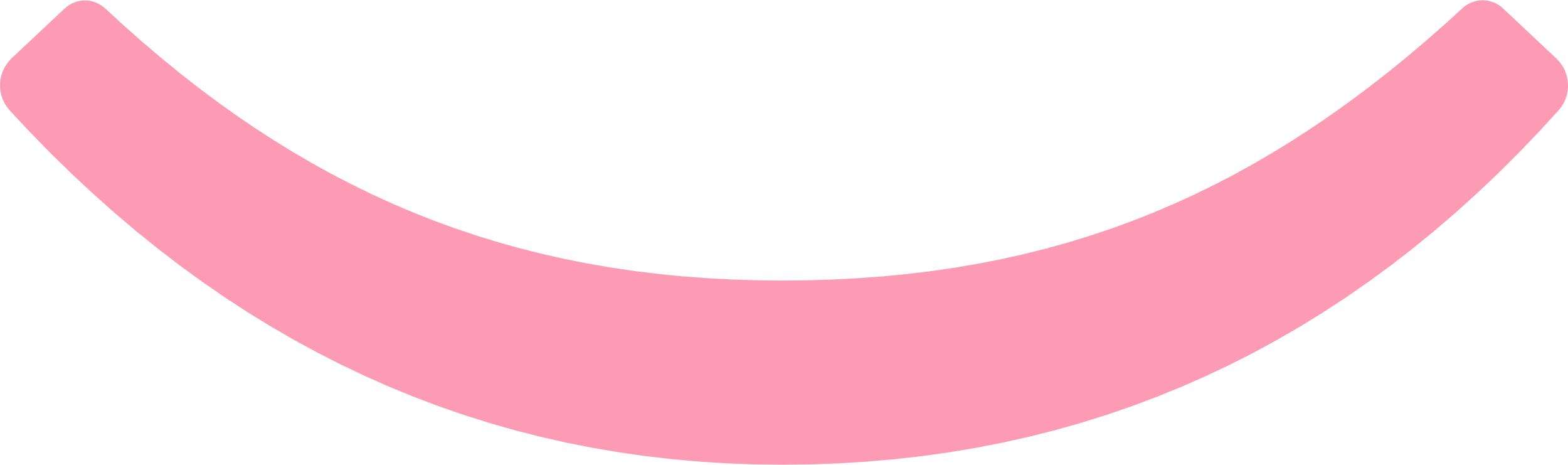 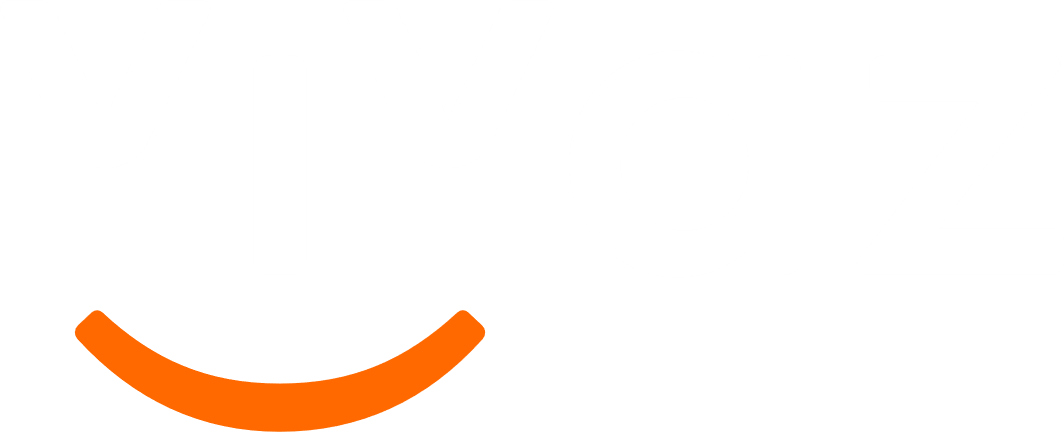 #SabesQuéEdadTengo
Estudio Vivaz, seguro de salud
6 de cada 10 personas evaluadas perciben tener una edad inferior a su edad cronológica. Solo un 15% se ve mayor de lo que es.
60%
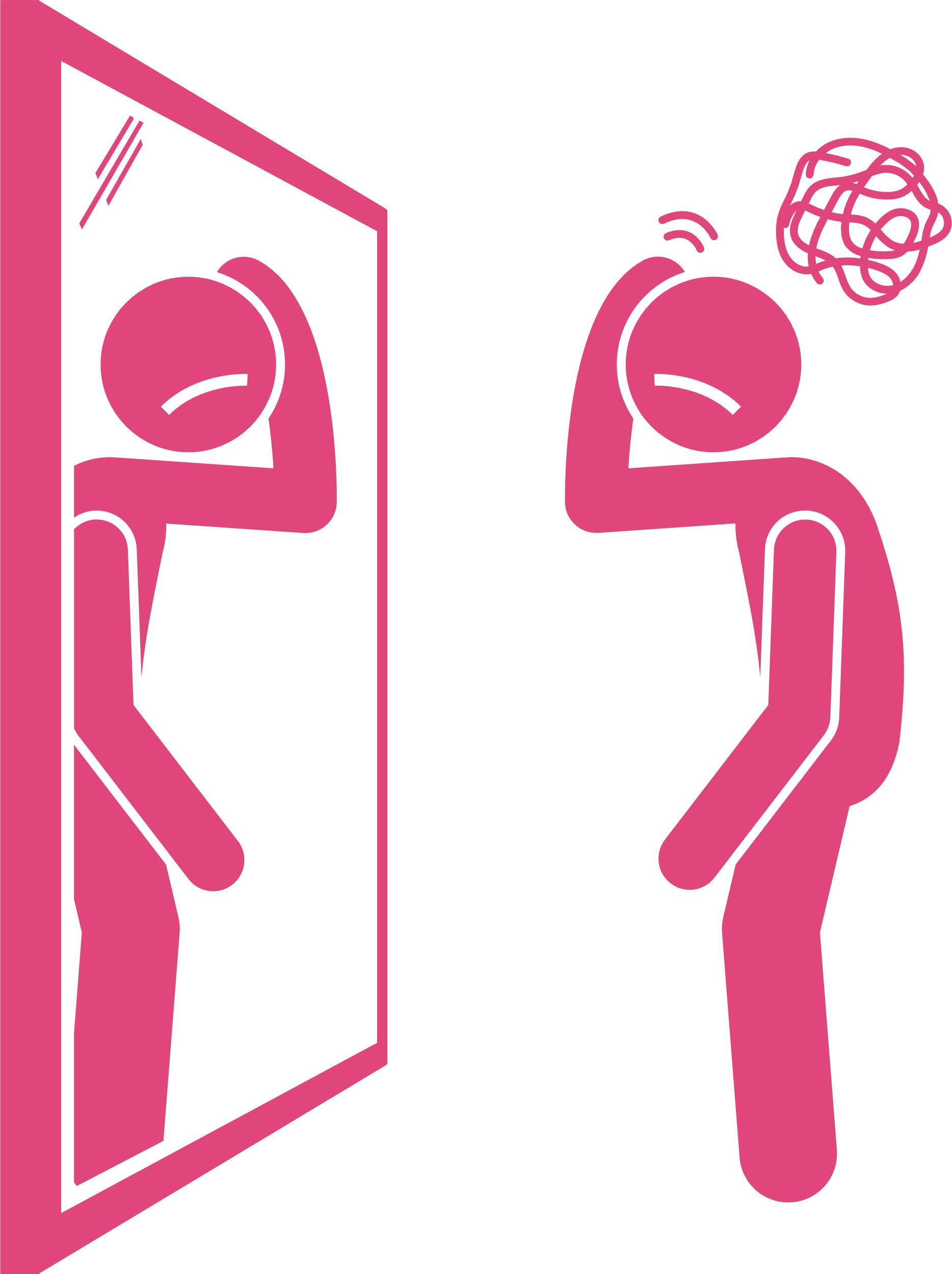 ¿Qué hacer para sentirse más joven?
4,5 años
Es el promedio de años que los españoles se ven más jóvenes respecto a su edad cronológica.
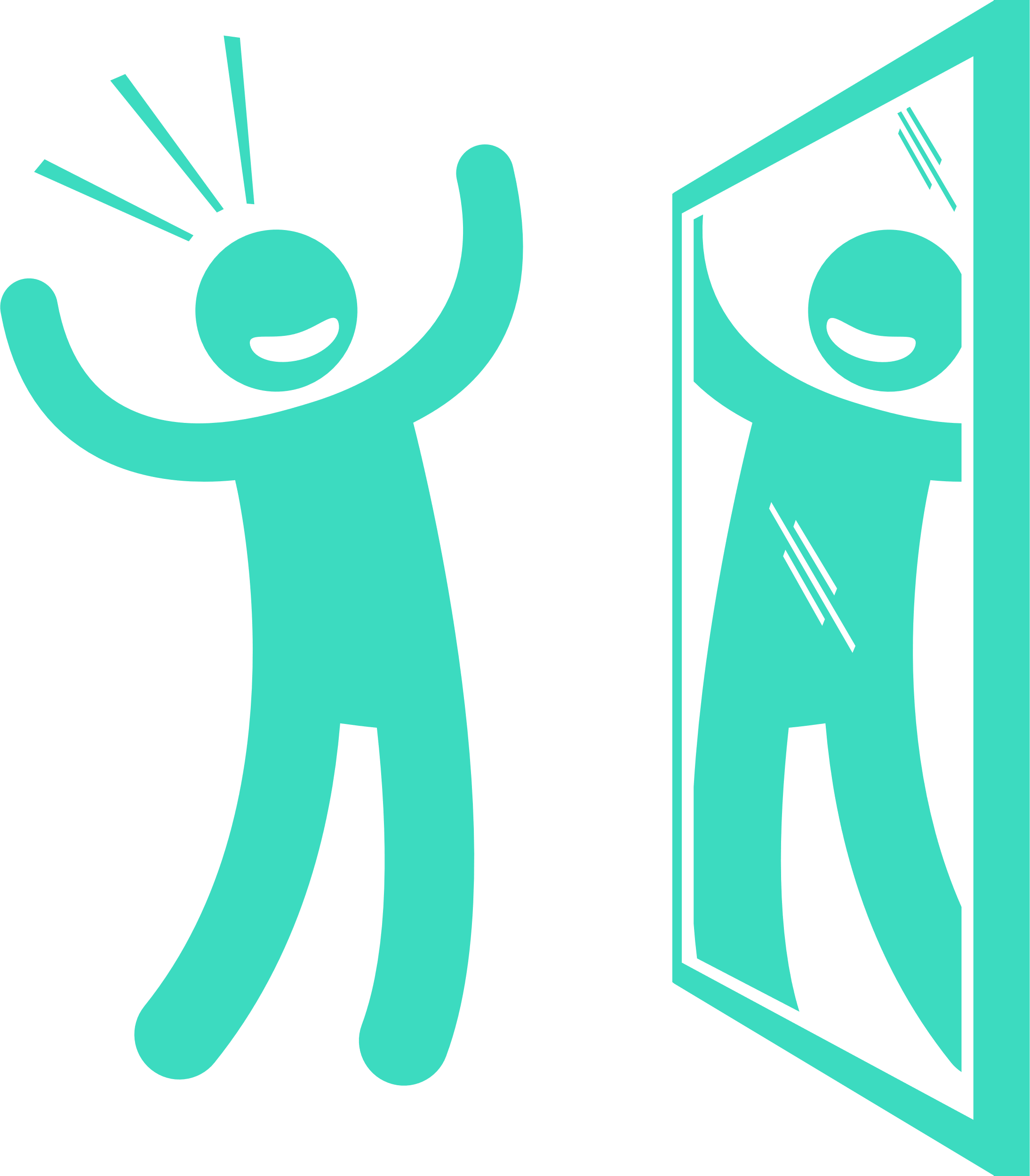 Pues lo que hacen los que se ven más jóvenes…
Las personas de entre 70 y 79 años son las que se ven más jóvenes: perciben su edad en torno a los 62 años, 10 menos.
10
años
Los que se ven más jóvenes también se perciben con mejor salud, bienestar emocional, afecto o estrés.
…según nos muestra la ciencia.
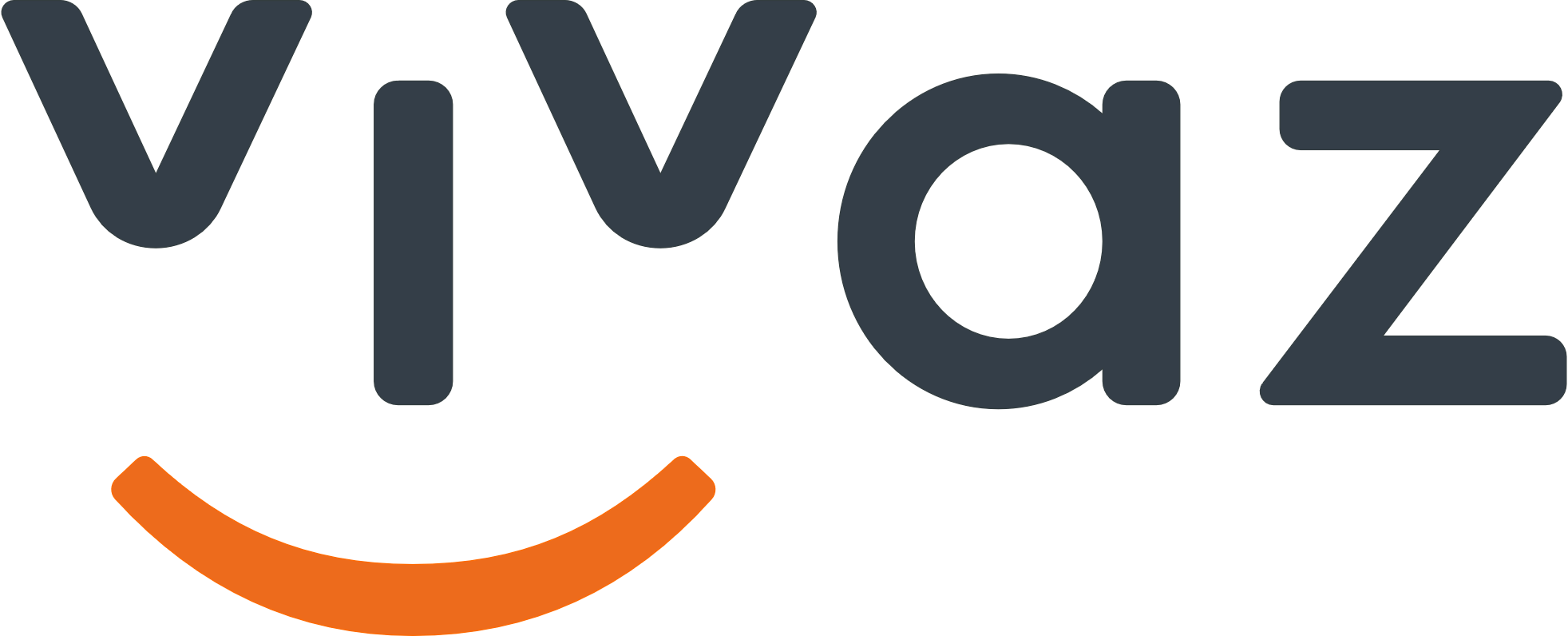 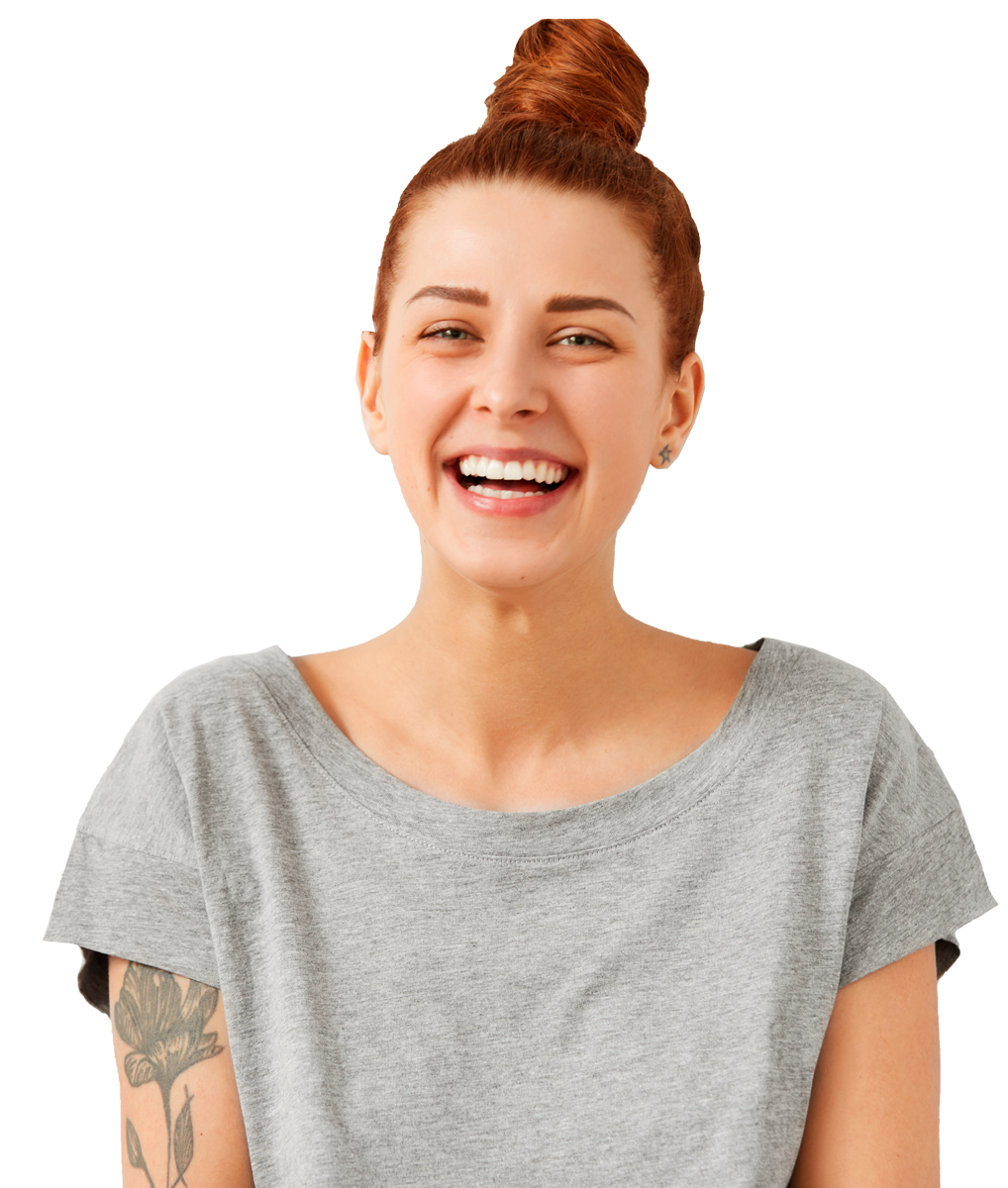 Estudio Vivaz, seguro de salud
El elusivo concepto de la edad
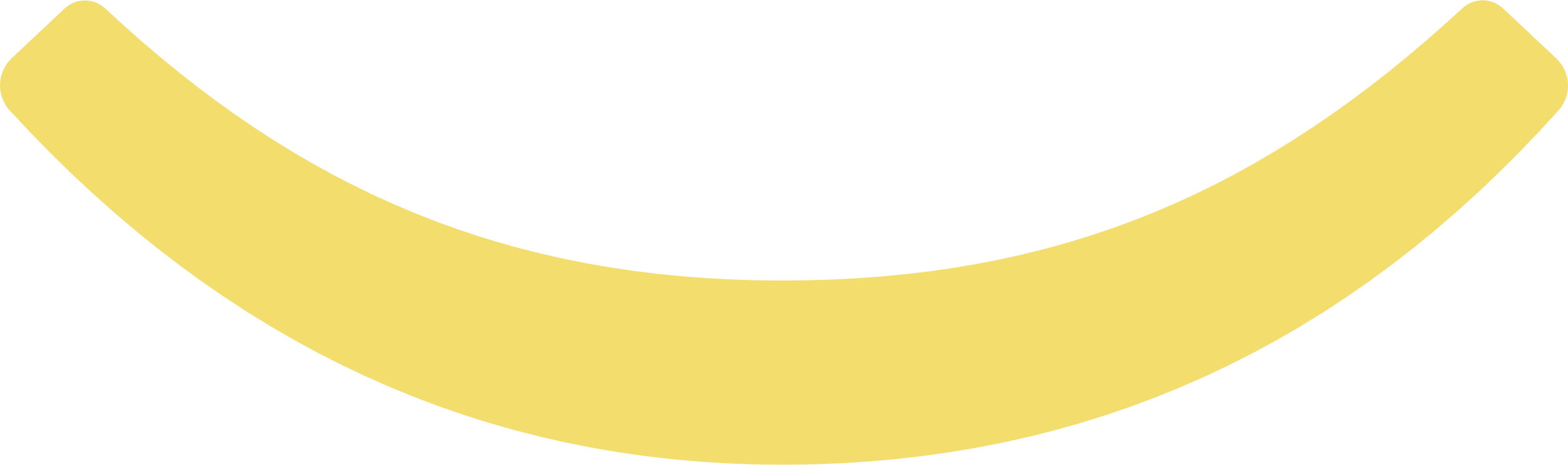 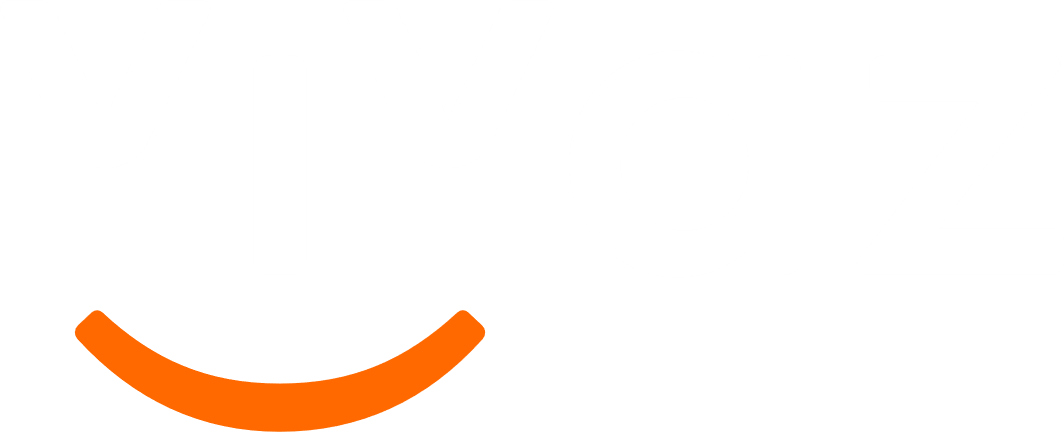 #SabesQuéEdadTengo
Estudio Vivaz, seguro de salud
Tipos de edades
No tenemos 
una edad. 
Tenemos varias…
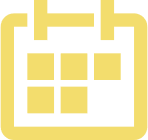 Edad cronológica, determinada por la fecha de nacimiento.

Edad biológica, la que realmente tiene nuestro cuerpo. Se mide por biomarcadores y pruebas funcionales que van cambiando con el paso de los años. Puede coincidir, o no, con la edad cronológica. Hay personas que se conservan bien y personas que se conservan mal.

La edad aparente o atribuida, la edad que aparentamos tener. Se acerca más a la edad biológica que a la cronológica.

La edad auto-percibida es la edad que uno diría que tiene si no supiera la edad que tiene.


La edad como profecía auto-cumplida.
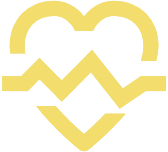 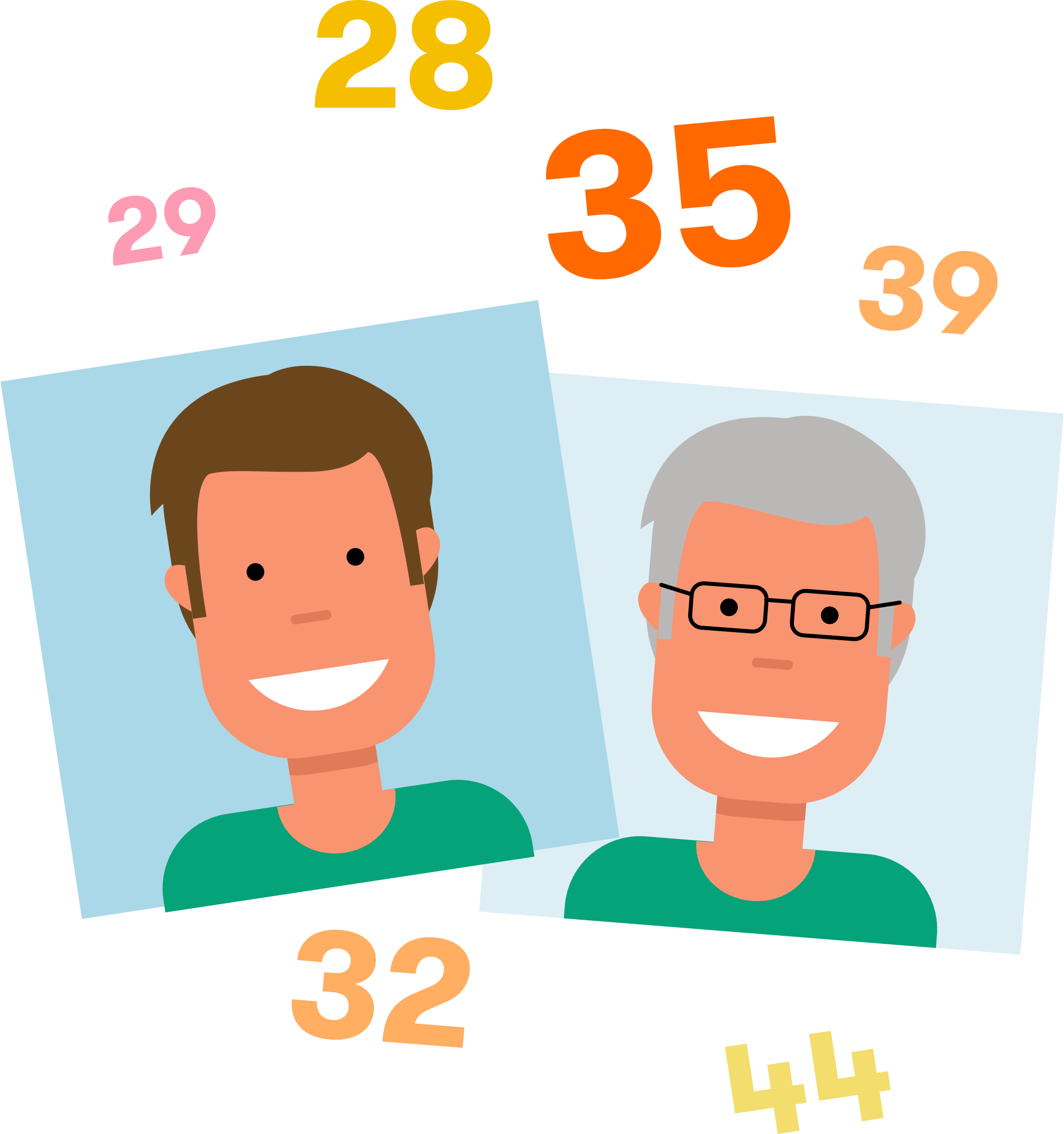 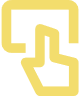 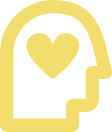 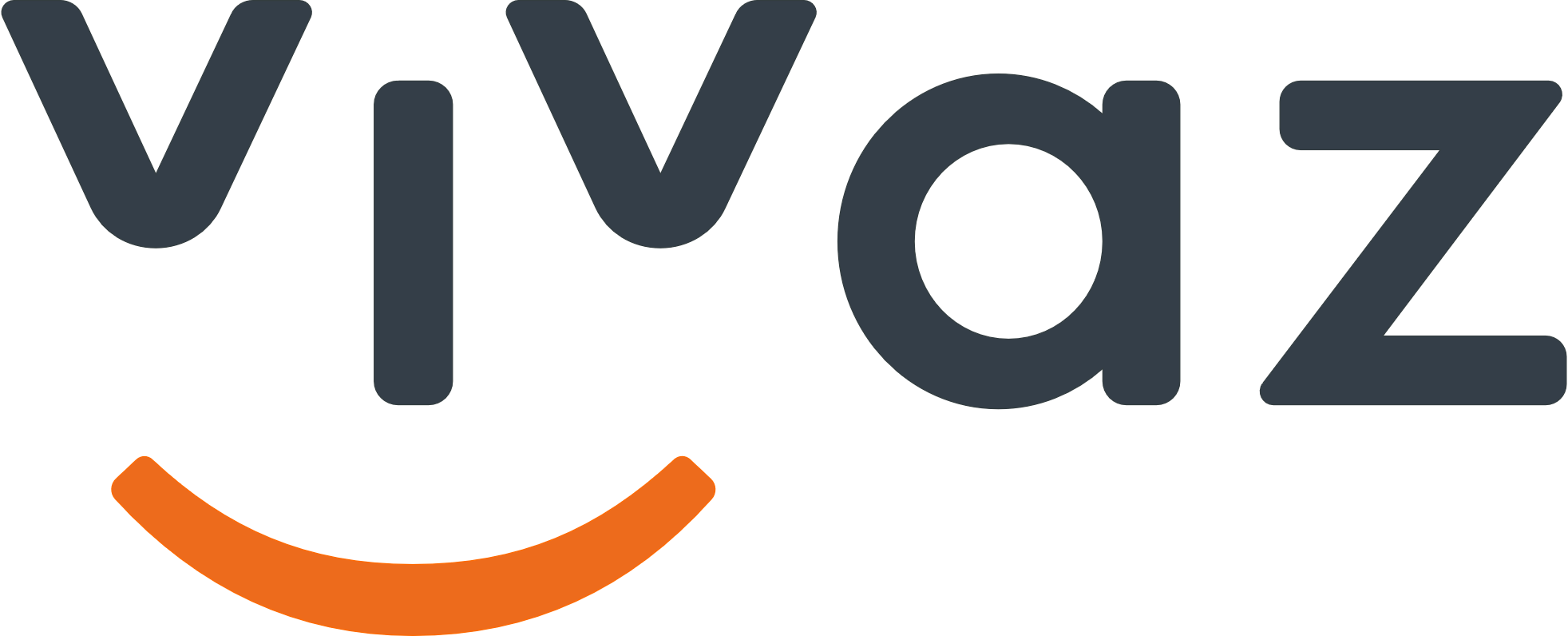 Estudio Vivaz, seguro de salud
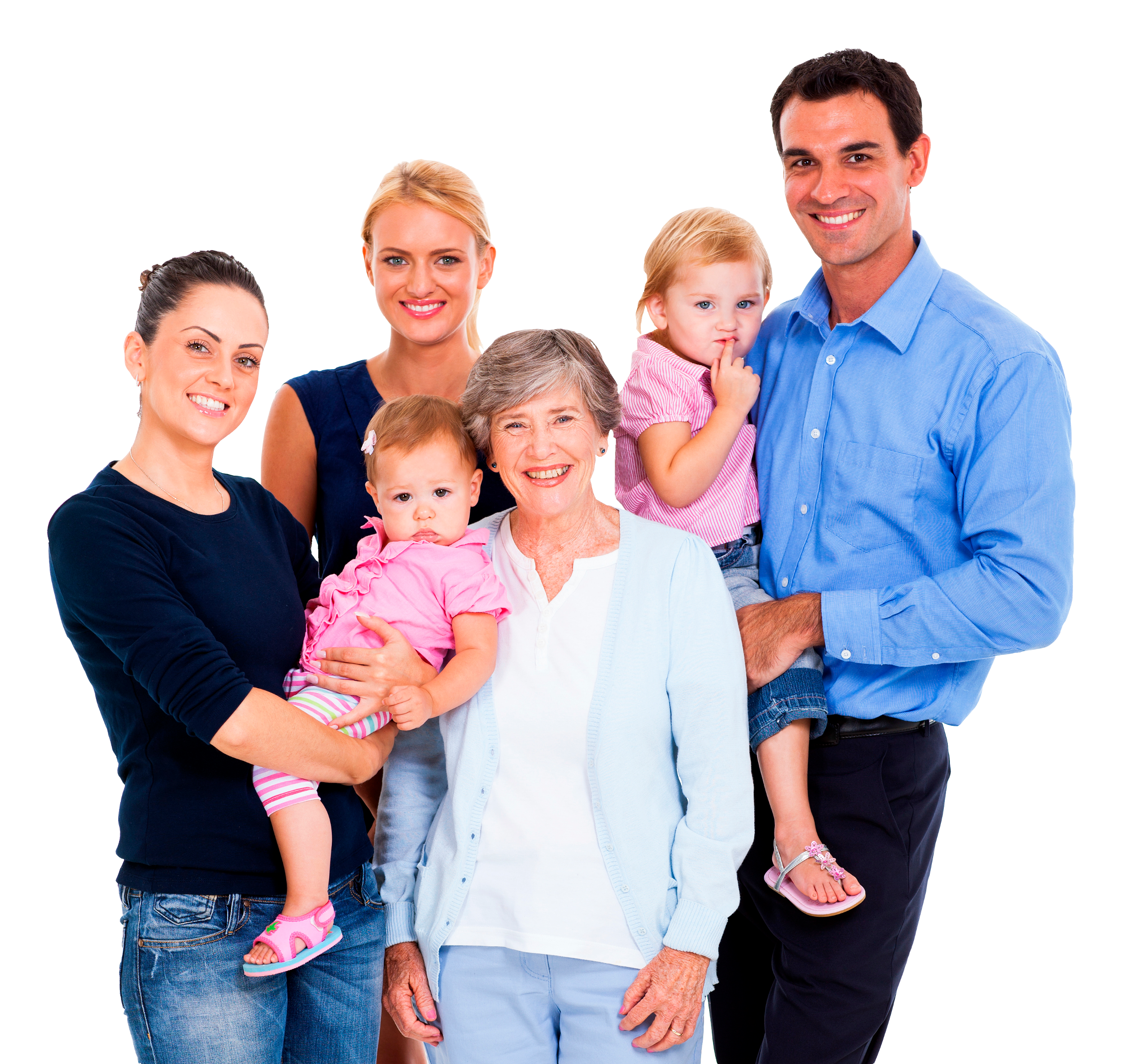 ¿Qué edad creemos que tenemos?
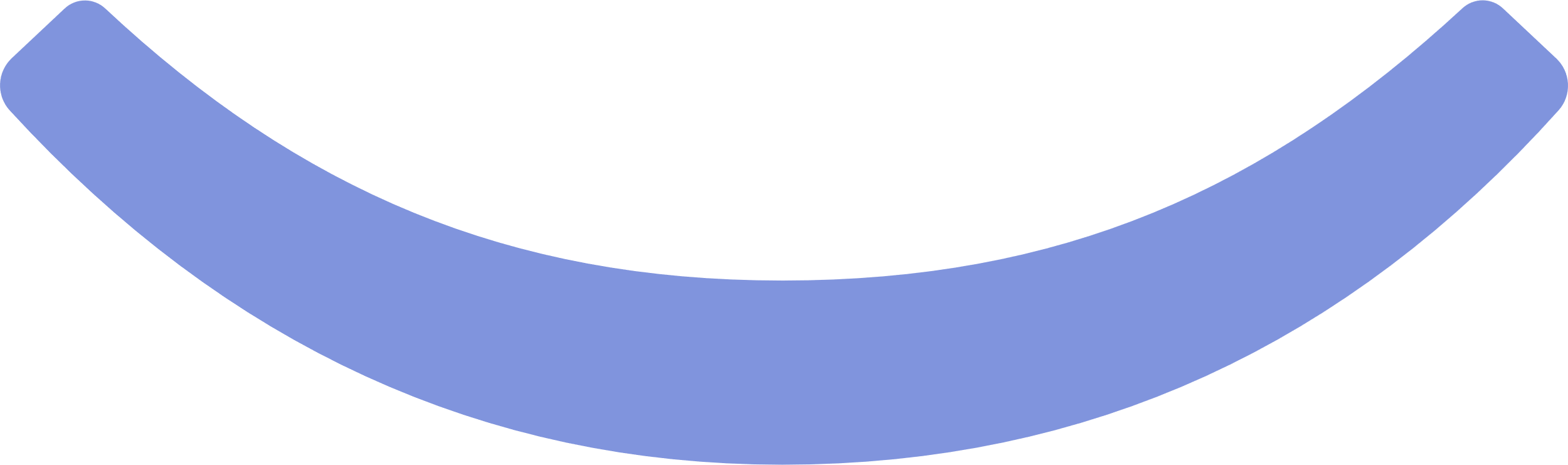 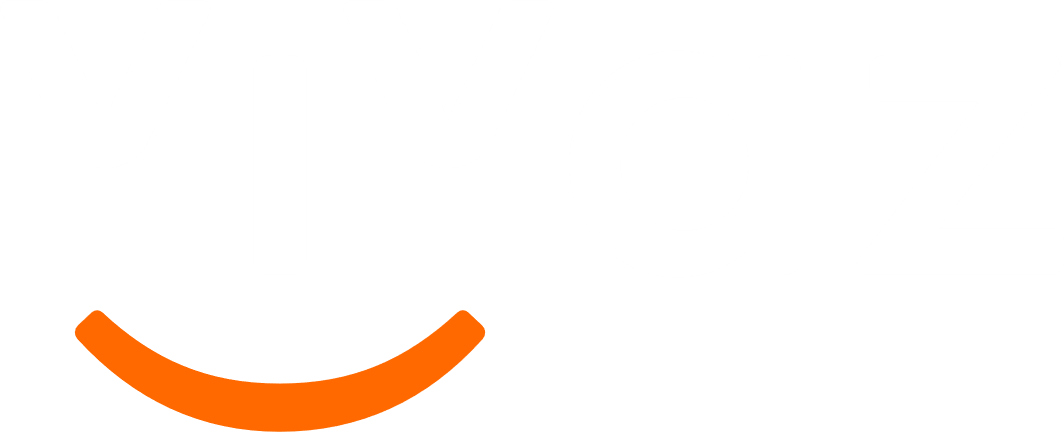 #SabesQuéEdadTengo
Estudio Vivaz, seguro de salud
En promedio los españoles se ven 4,5 años más jóvenes de lo que son.
Un 60% de los españoles se ven más jóvenes y un 15% se ven mayores de lo que son.
Población general
48,17 años
43,17
años
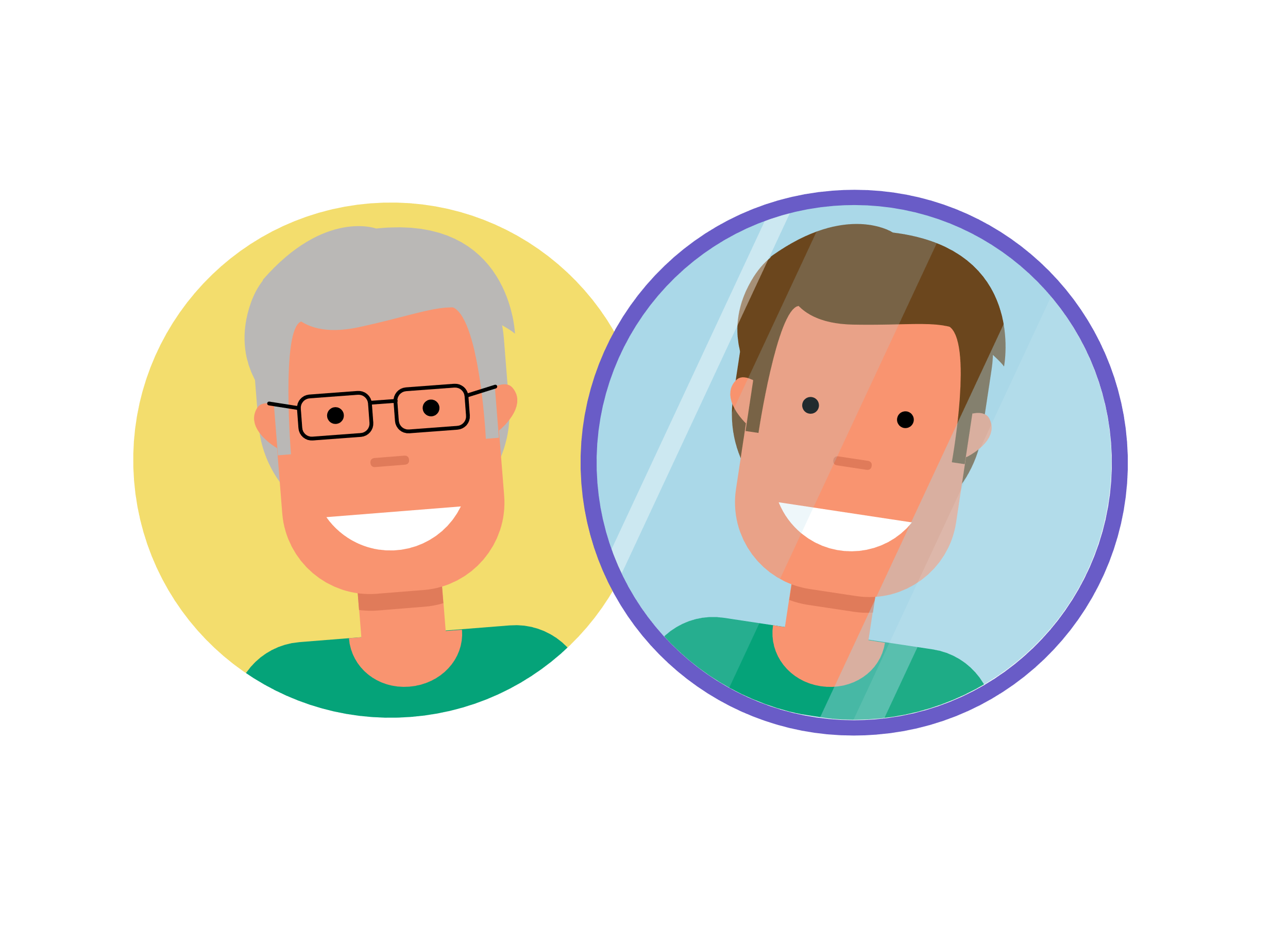 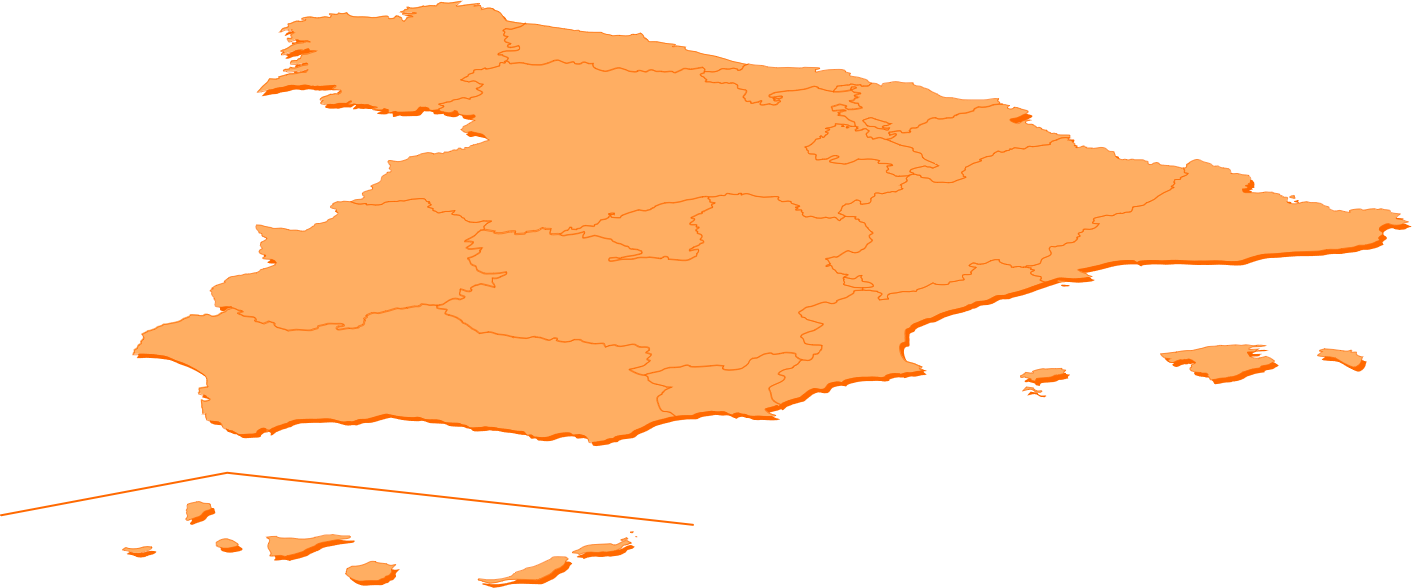 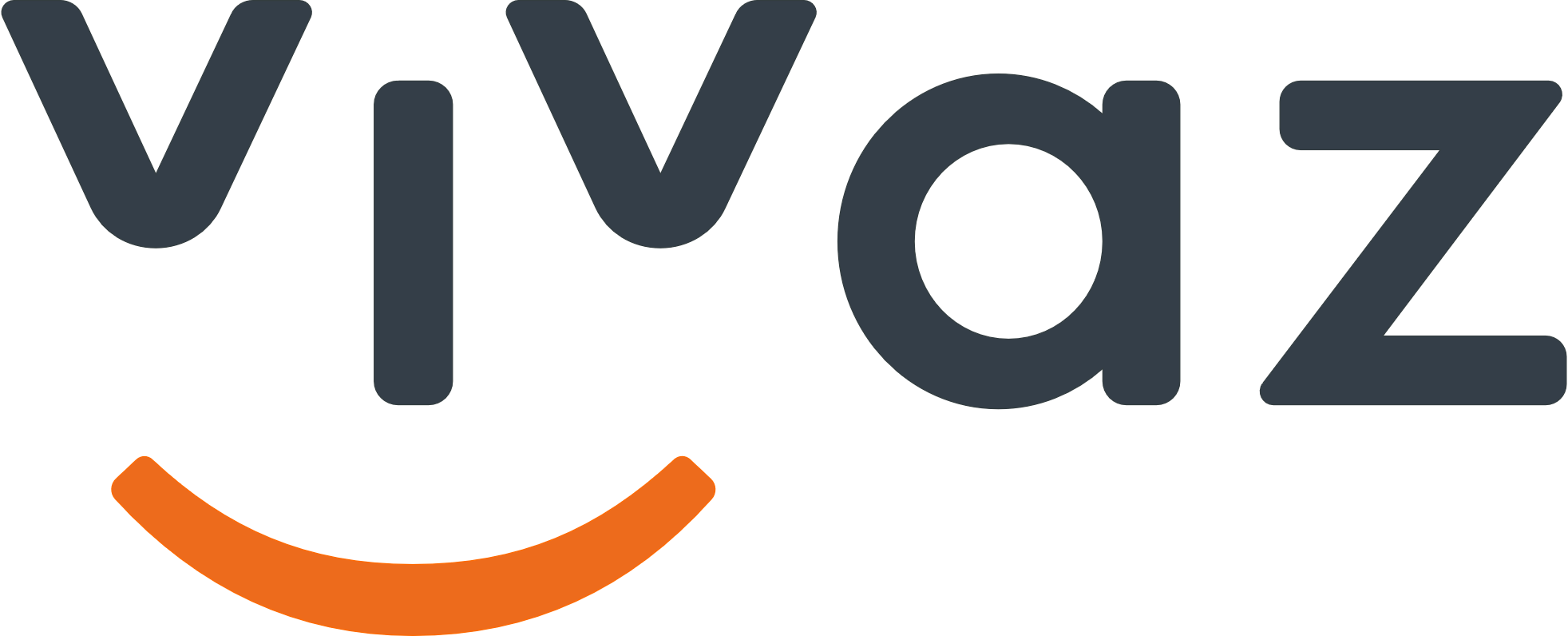 #SabesQuéEdadTengo
Estudio Vivaz, seguro de salud
En promedio, las mujeres se ven se ven 5 años más jóvenes, y los hombres 4 años.
Verse más joven no difiere entre mujeres y hombres.
Mujeres
Hombres
43,75
años
48,56 años
47,76
años
43,68
años
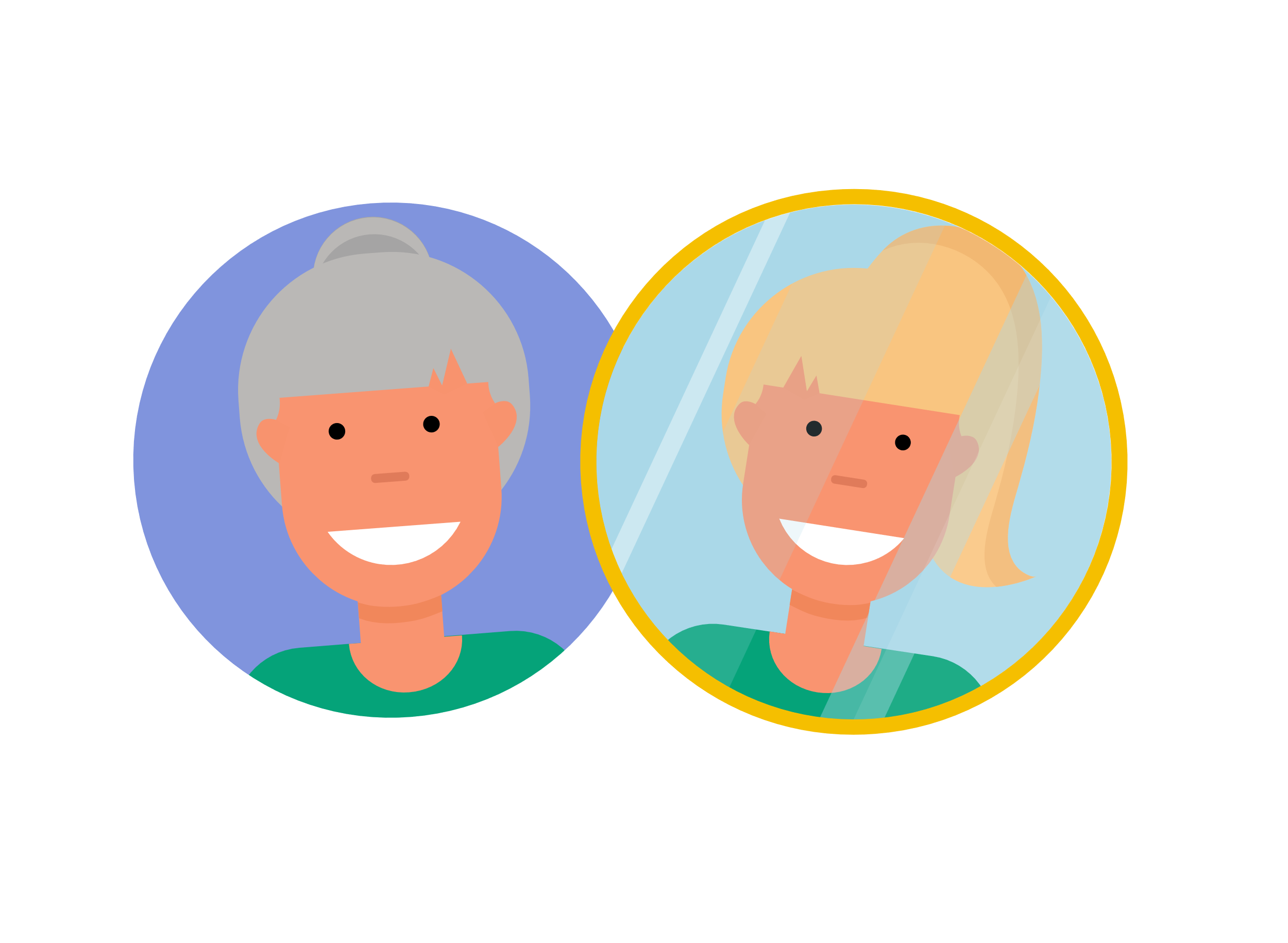 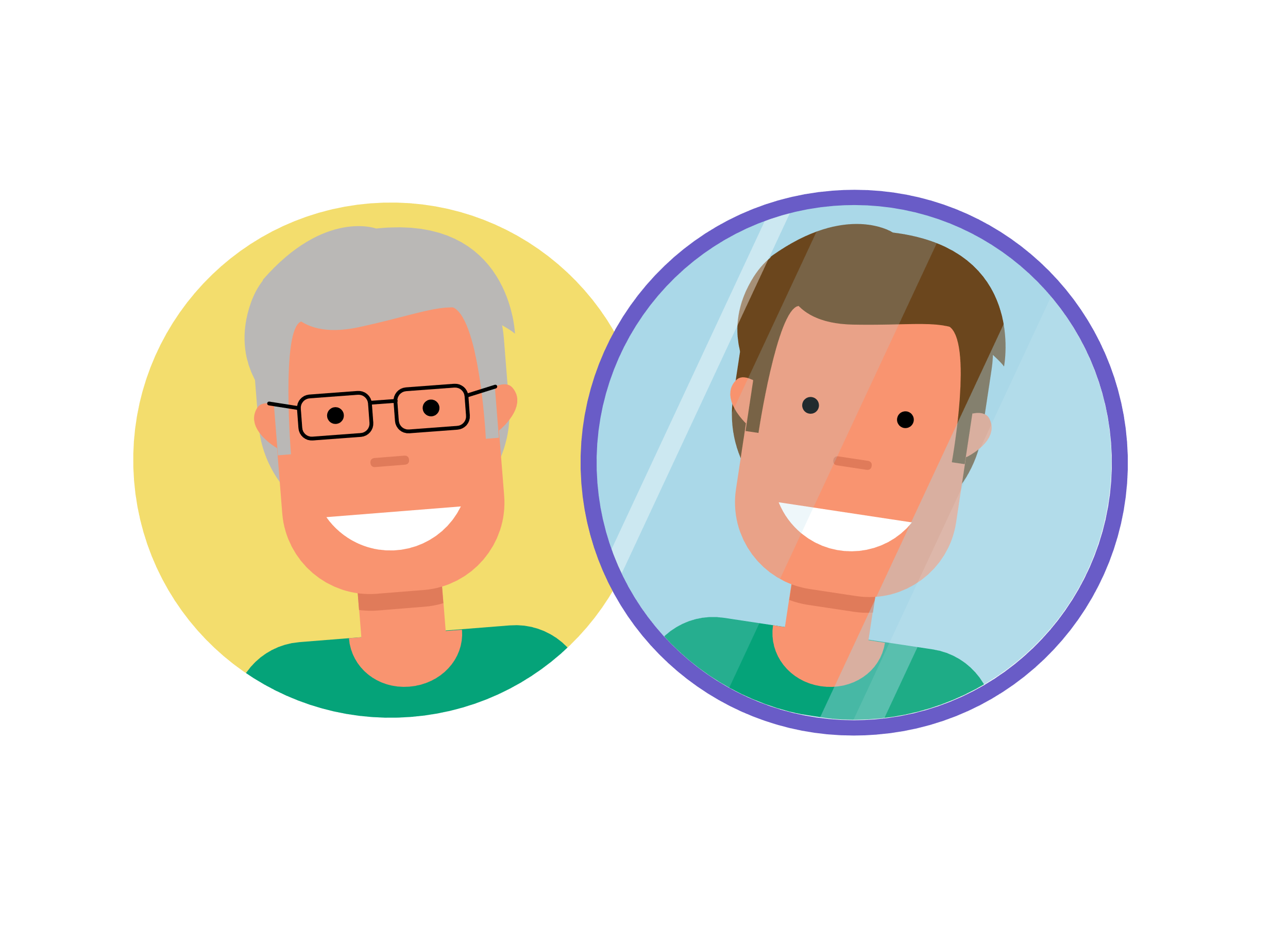 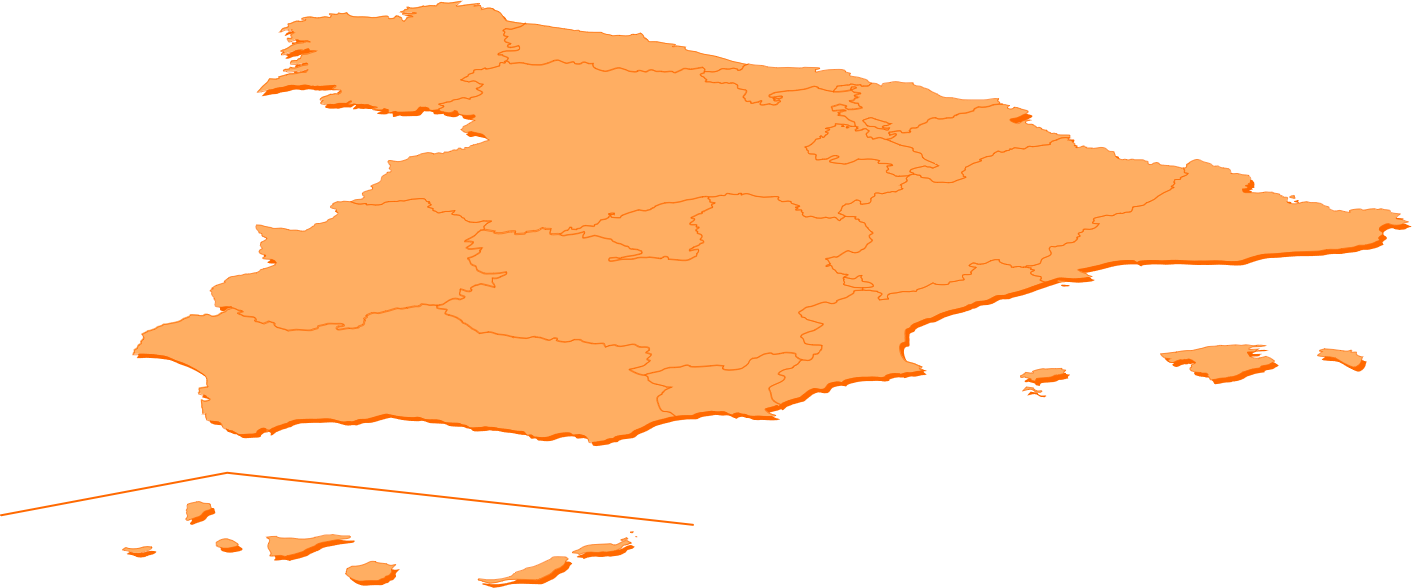 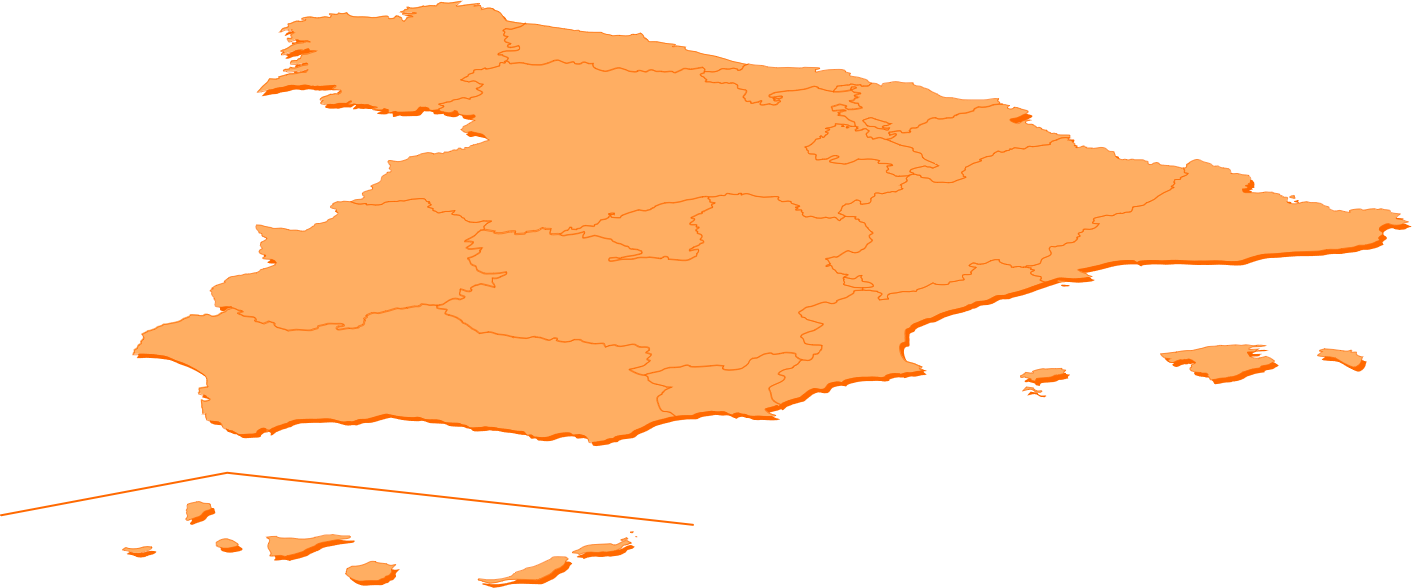 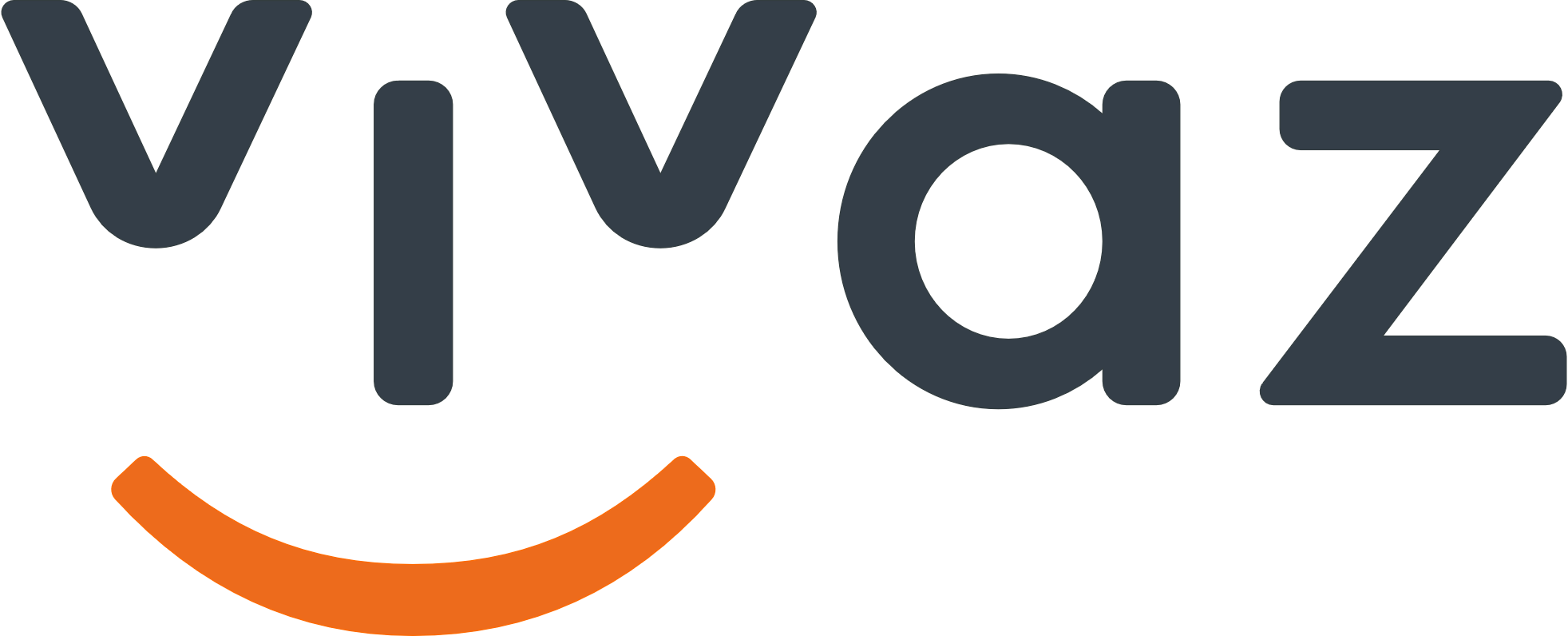 #SabesQuéEdadTengo
Estudio Vivaz, seguro de salud
La diferencia entre edad percibida y cronológica (gap de edad) va de los 6 años en Extremadura a 1,6 años en La Rioja.
Verse más joven es un fenómeno generalizado en el país pero no en todas las personas.
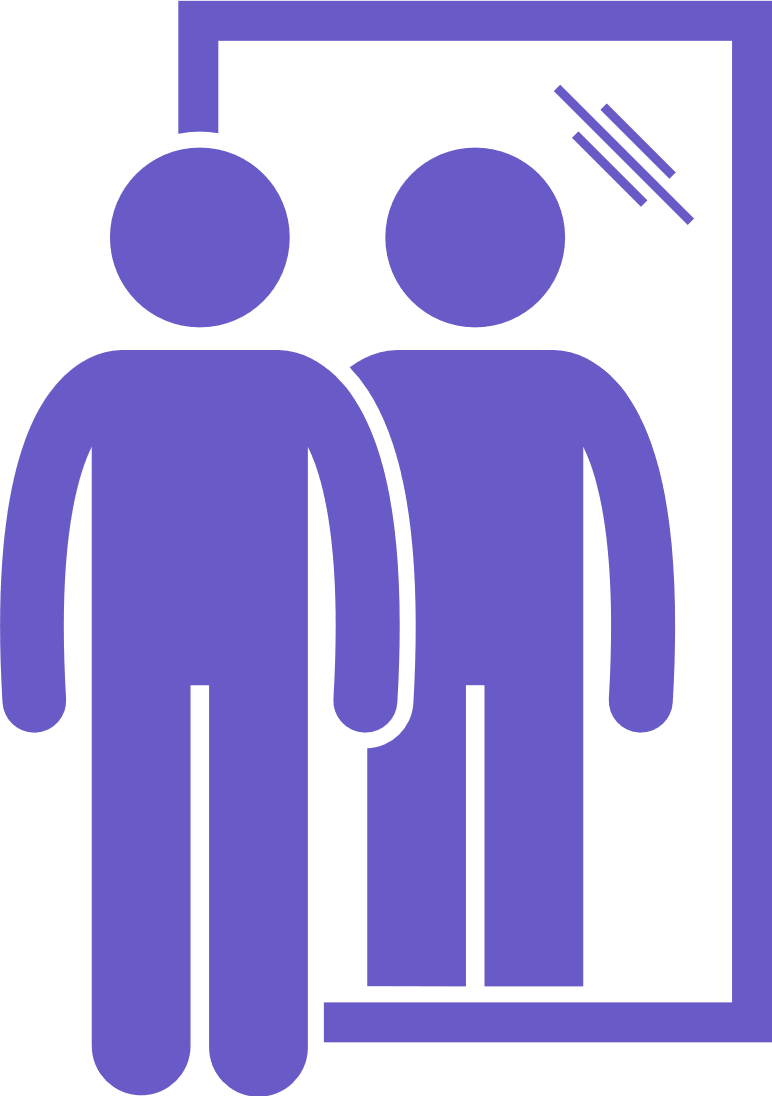 49,64
47,74
48,42
48,24
47,21
46,34
48,46
48,73
46,95
49,68
49,77
48,22
50,08
48,49
46,27
47,58
51,68
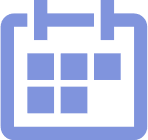 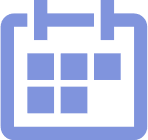 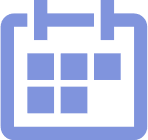 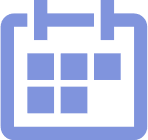 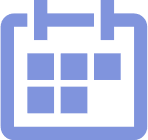 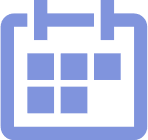 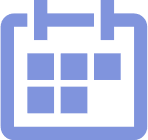 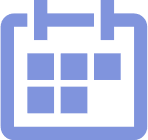 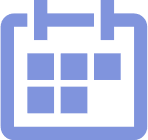 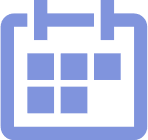 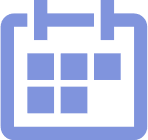 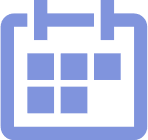 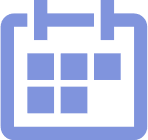 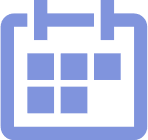 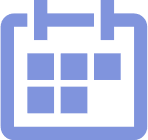 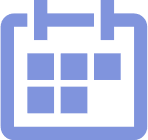 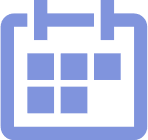 44,41
42,57
40,59
43,39
42,29
43,91
44,31
43,60
43,95
45,76
46,64
45,15
46,91
42,43
43,27
44,76
45,62
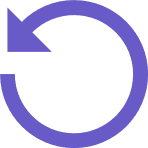 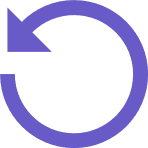 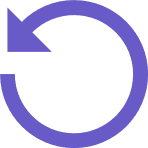 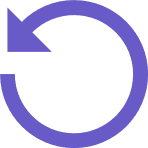 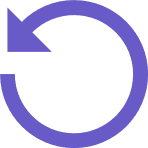 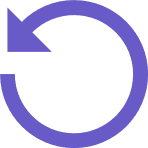 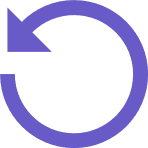 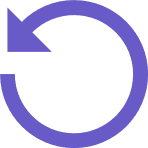 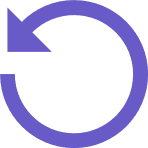 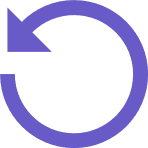 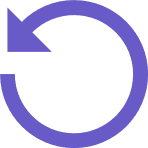 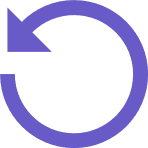 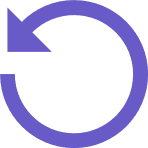 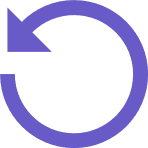 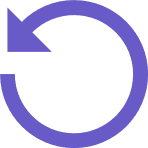 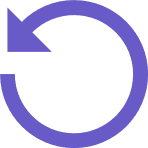 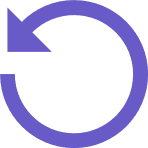 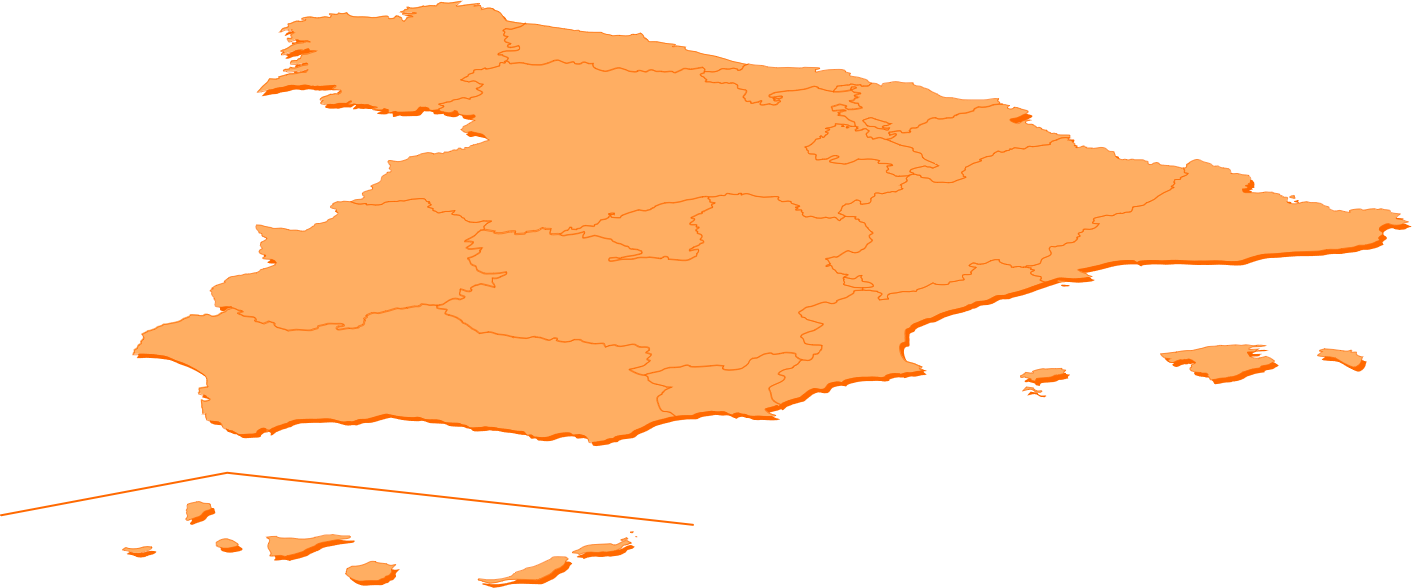 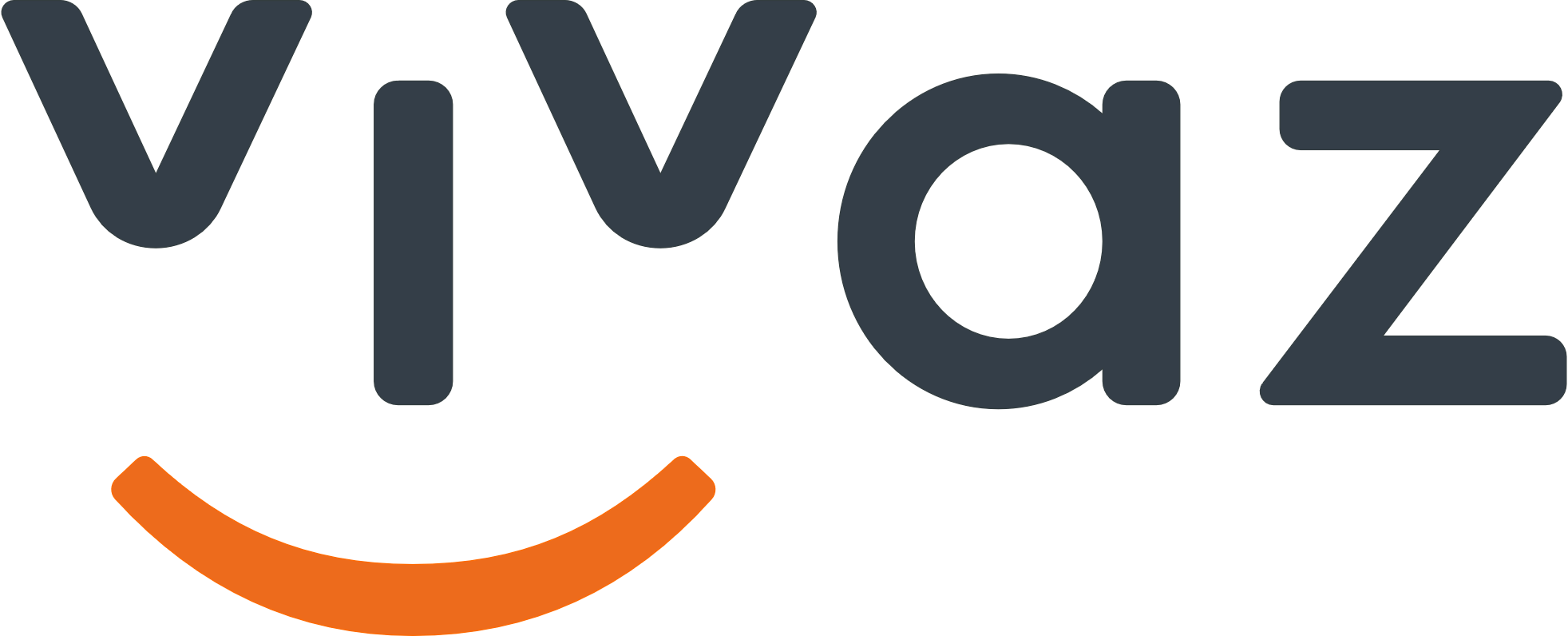 Edad percibida
Edad cronológica
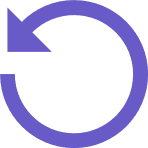 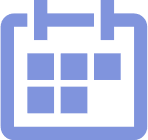 #SabesQuéEdadTengo
Estudio Vivaz, seguro de salud
Los de mayor edad se ven hasta 11 años más jóvenes.
La edad va “disminuyendo” con los años.
20 – 29 años
30 – 39 años
40 – 49 años
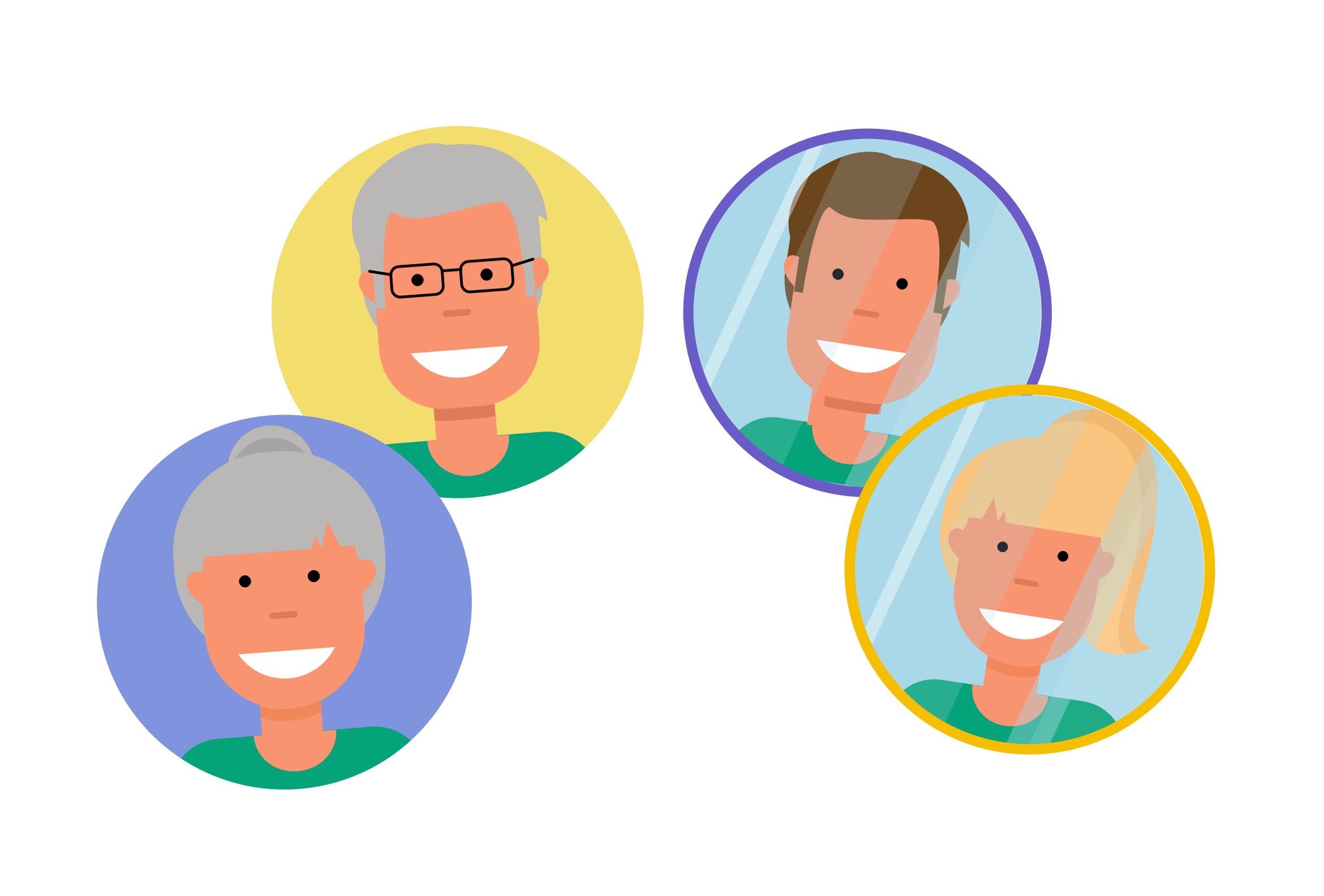 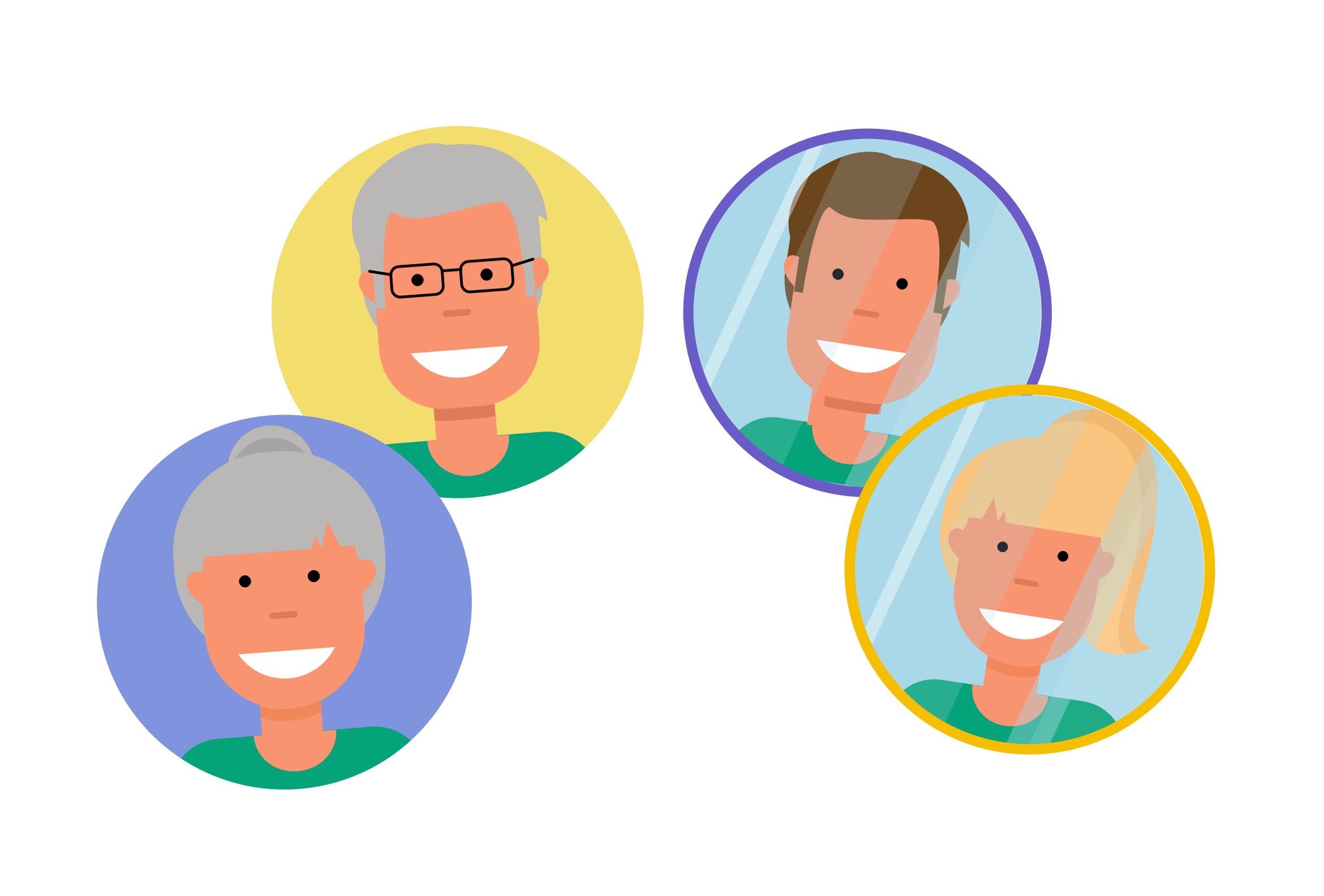 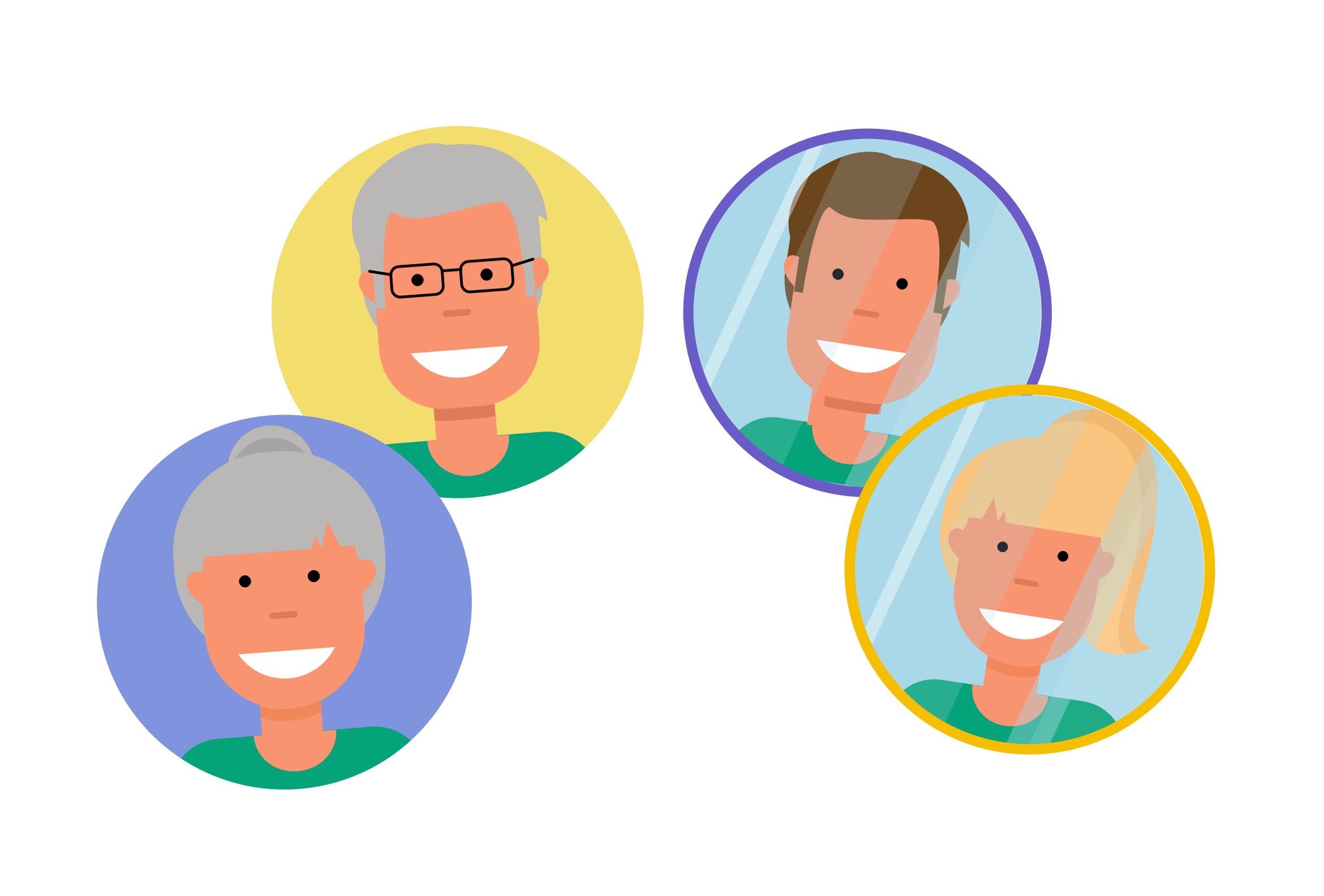 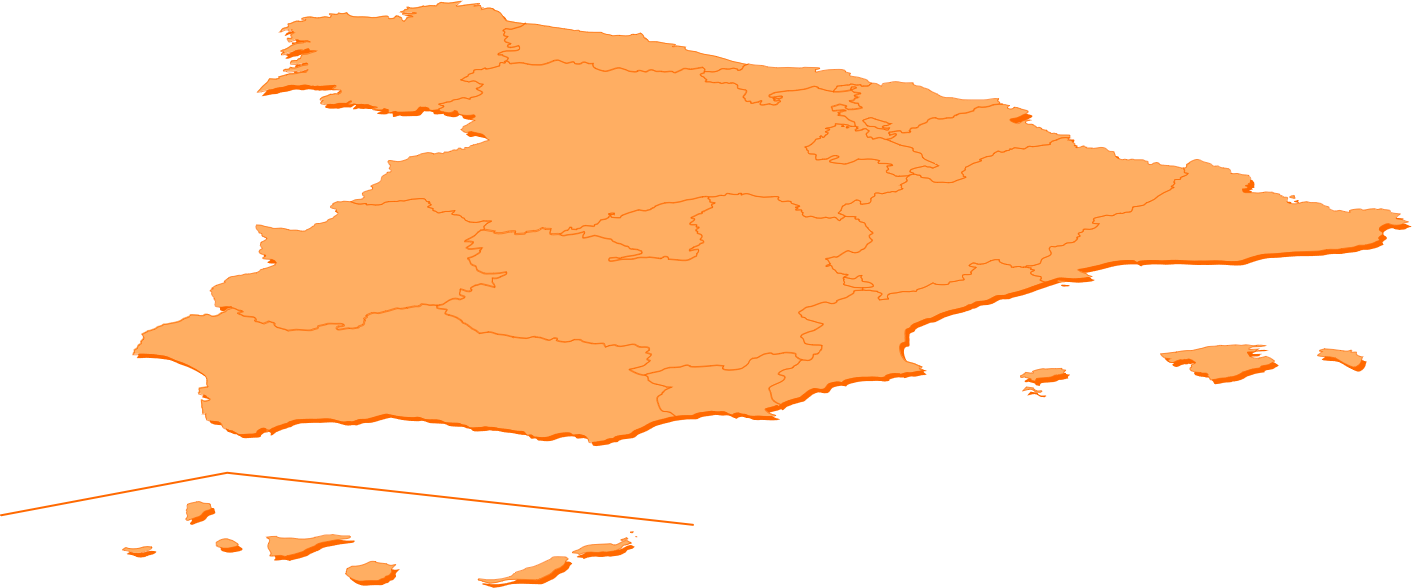 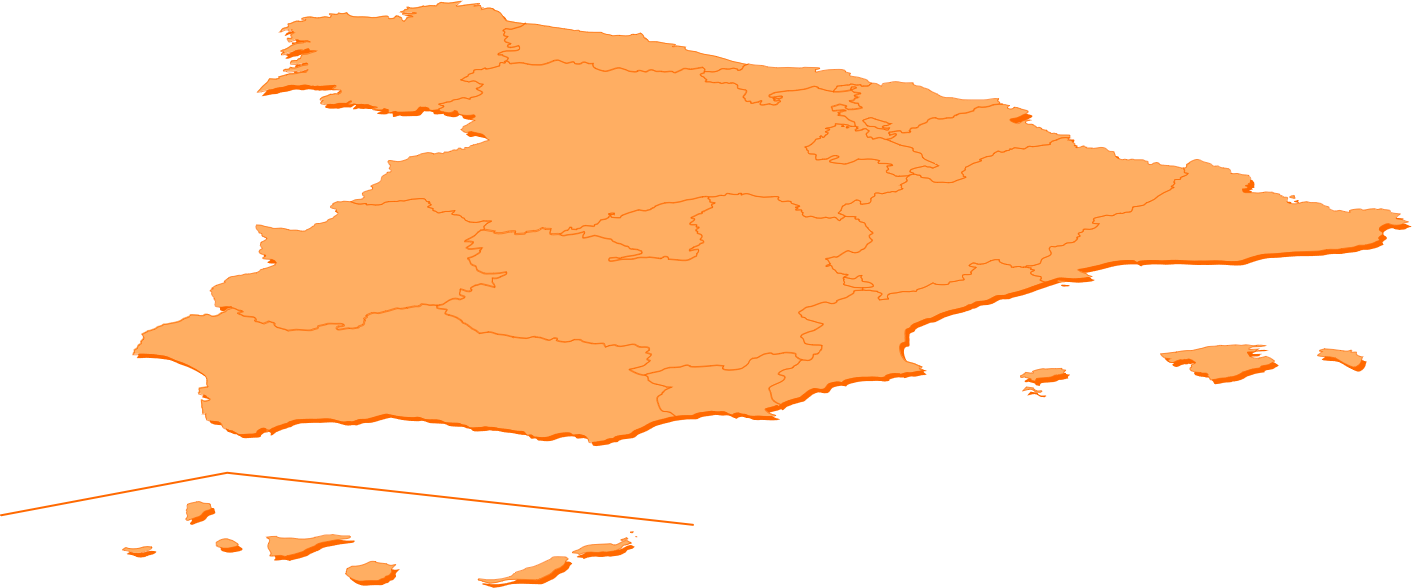 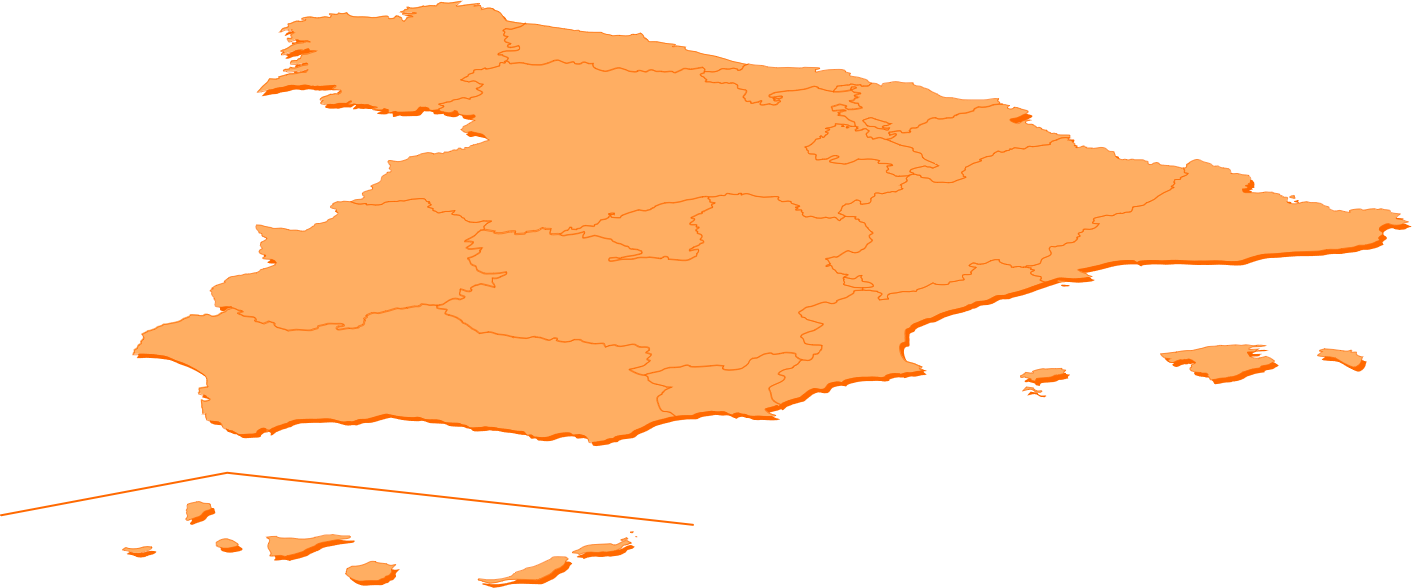 50 – 59 años
60 – 69 años
70 – 79 años
54,09
63,93
73,05
24,80
34,92
44,31
49,16
56,23
62,81
25,56
33,13
40,11
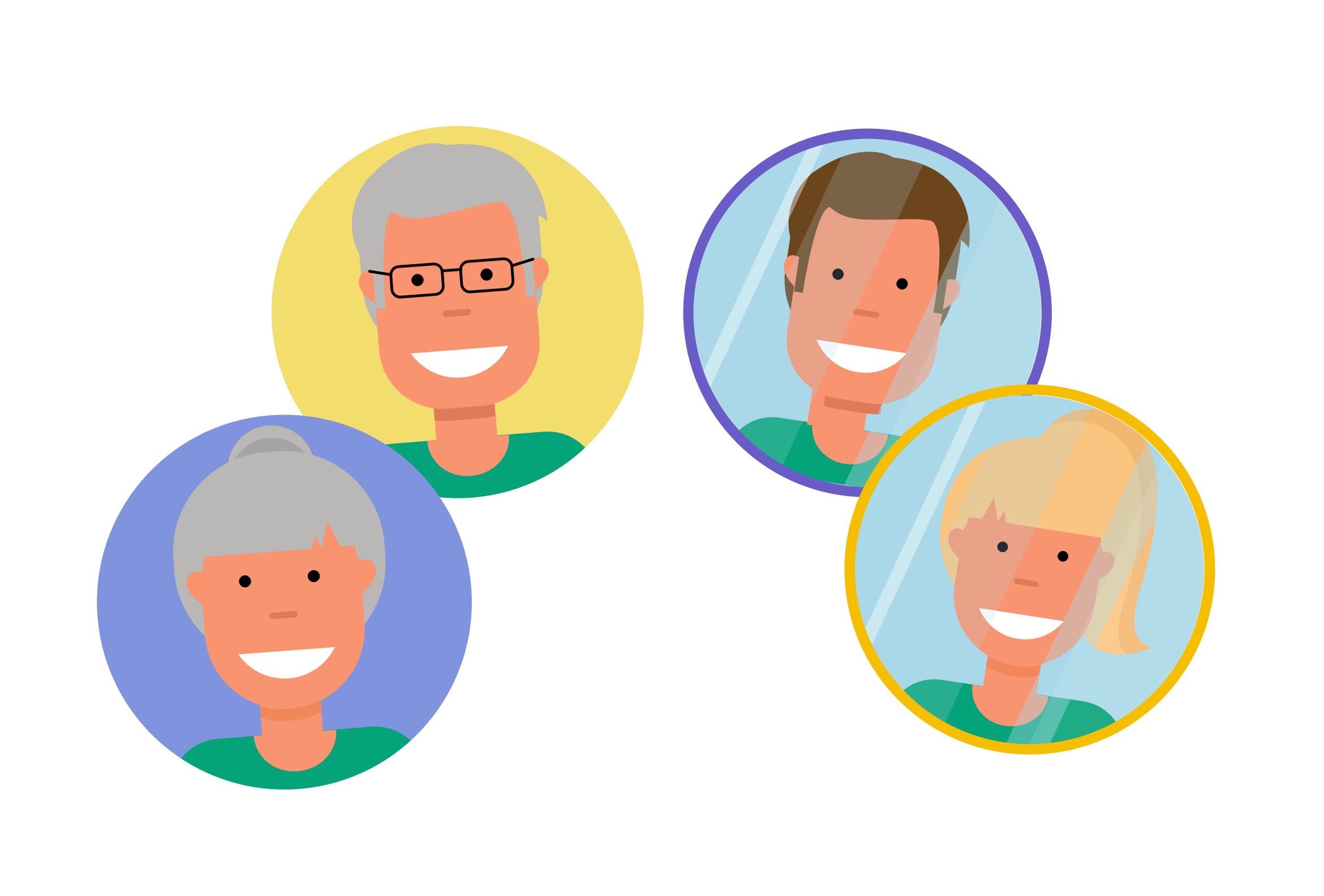 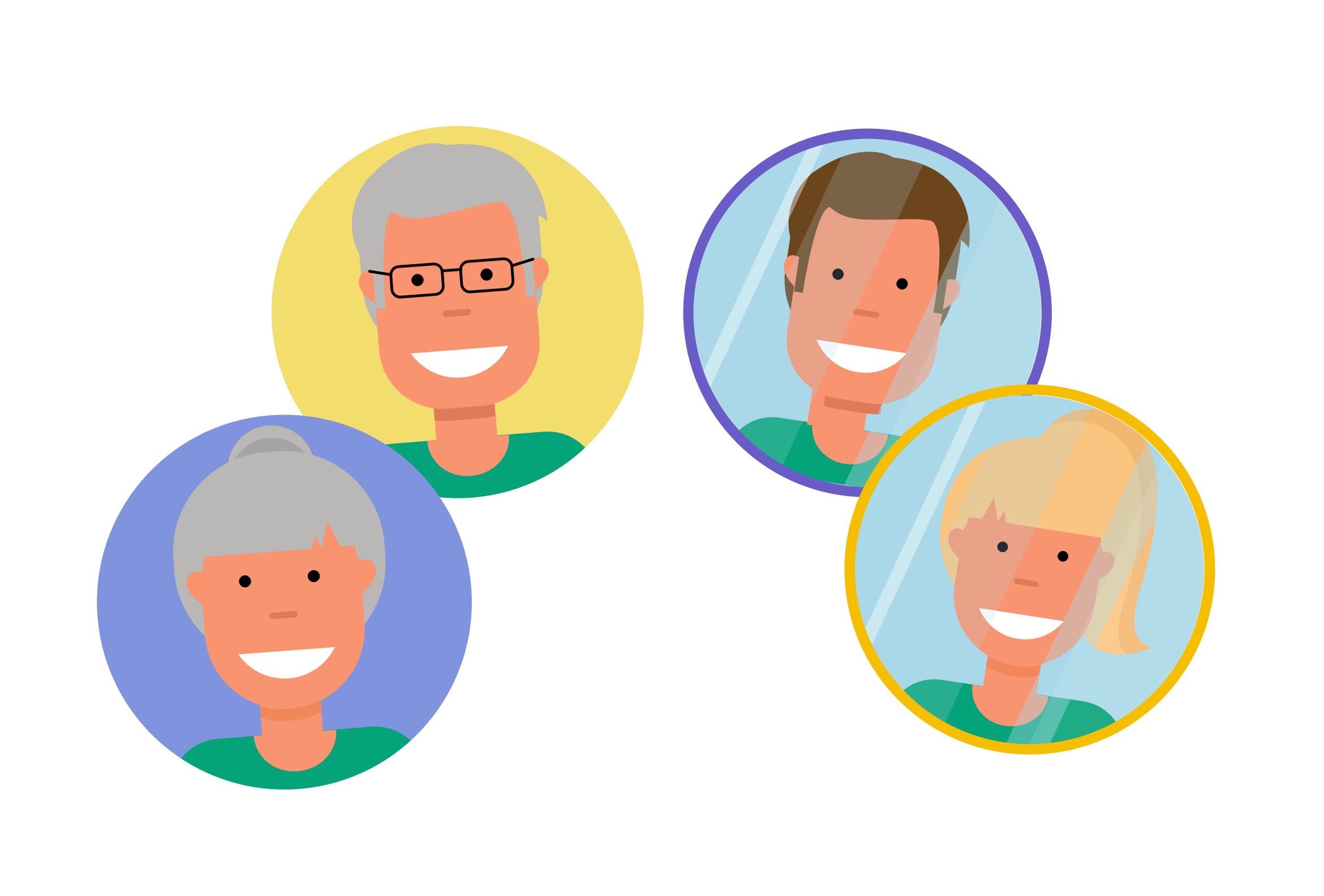 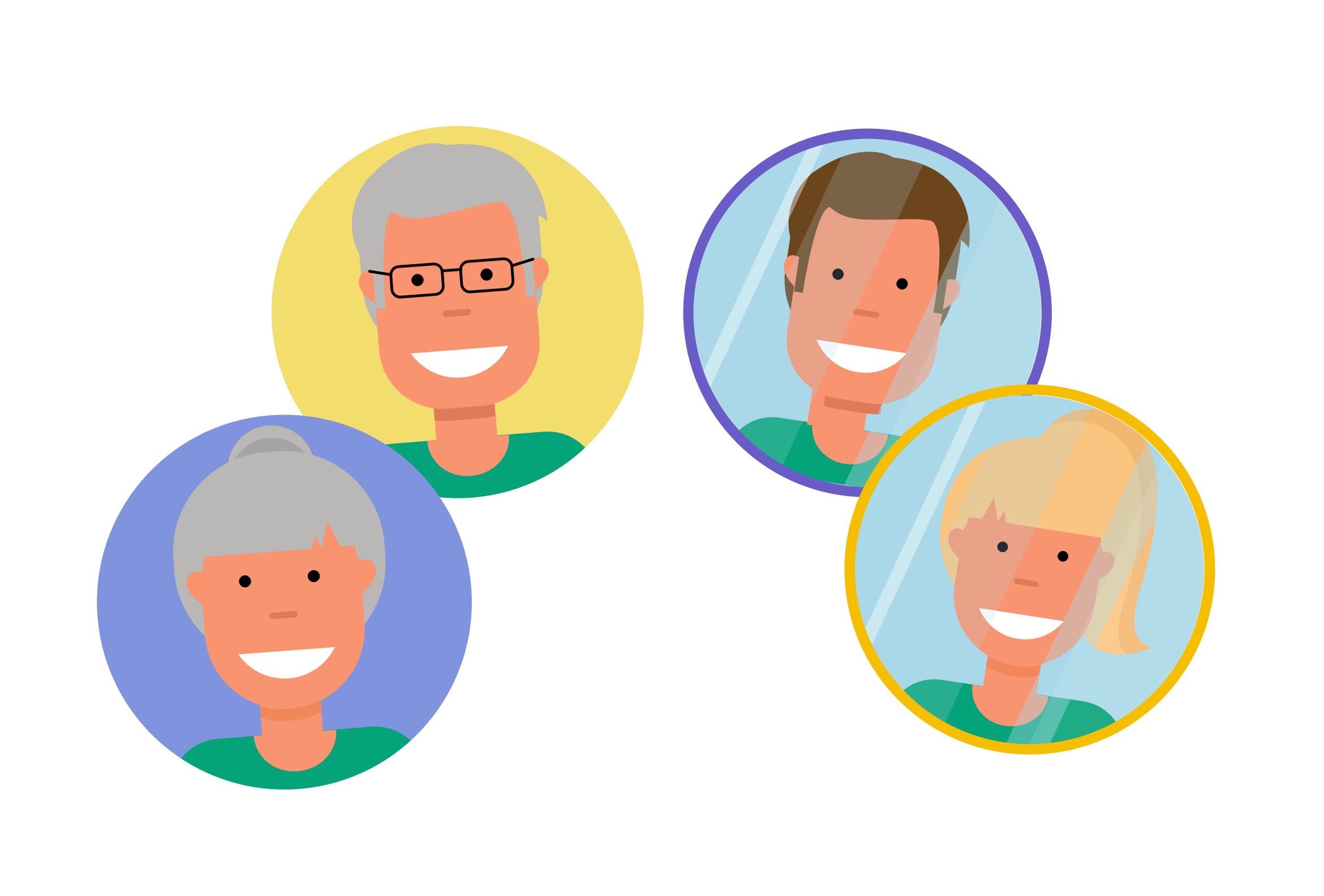 54,23
64,37
73,19
24,34
34,97
44,12
47,90
57,52
64,80
25,52
32,96
40,78
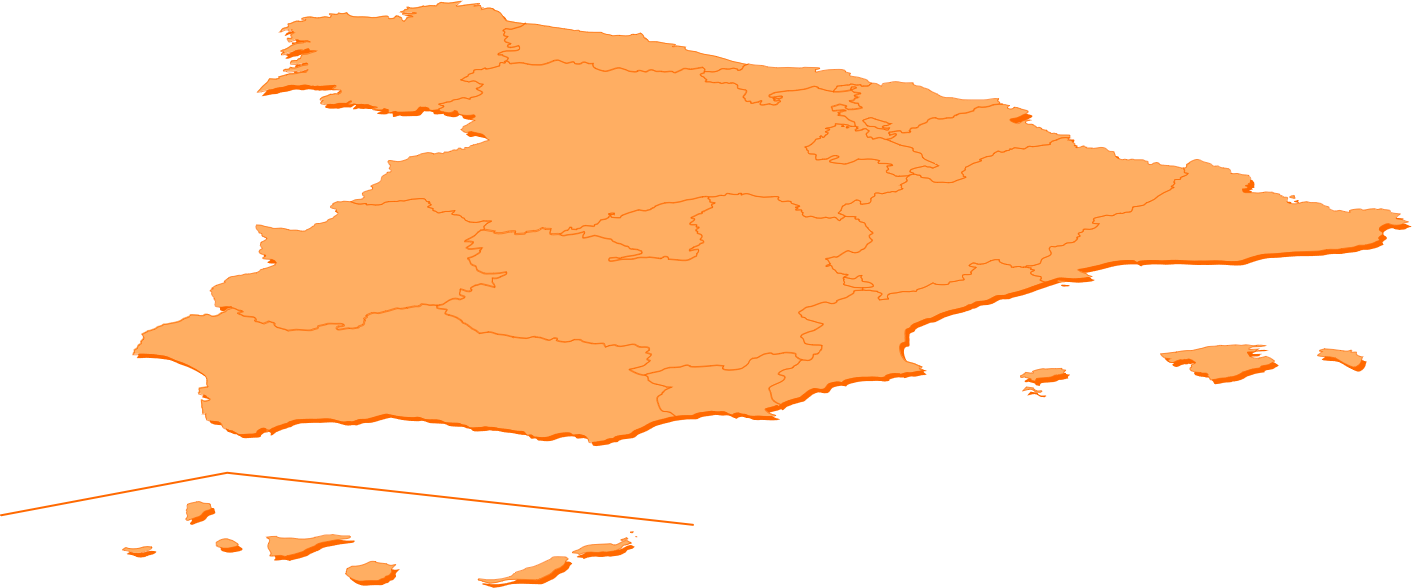 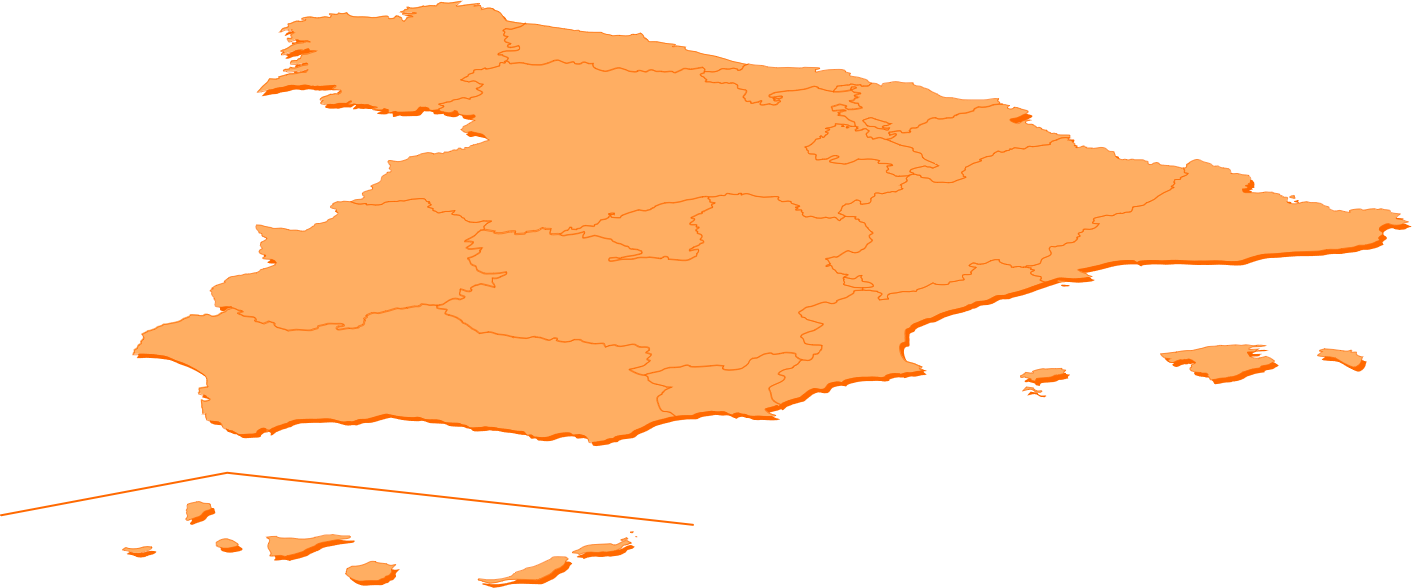 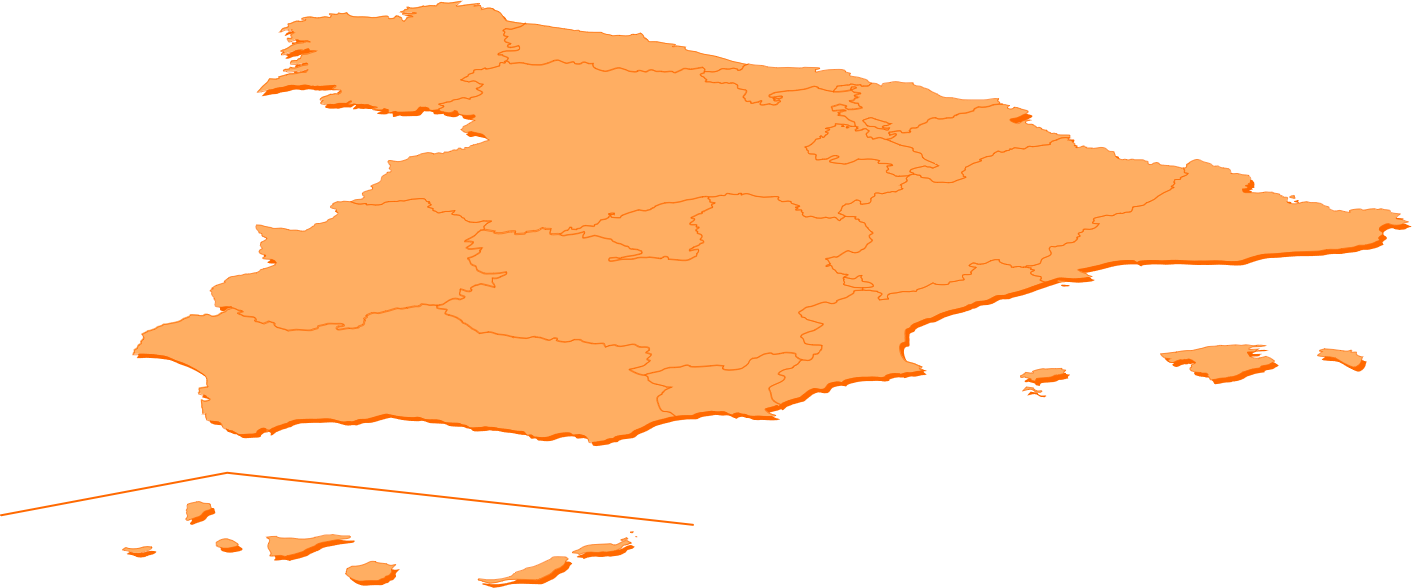 53,95
63,53
72,93
25,25
34,87
44,50
50,32
55,03
61,15
25,60
33,31
39,43
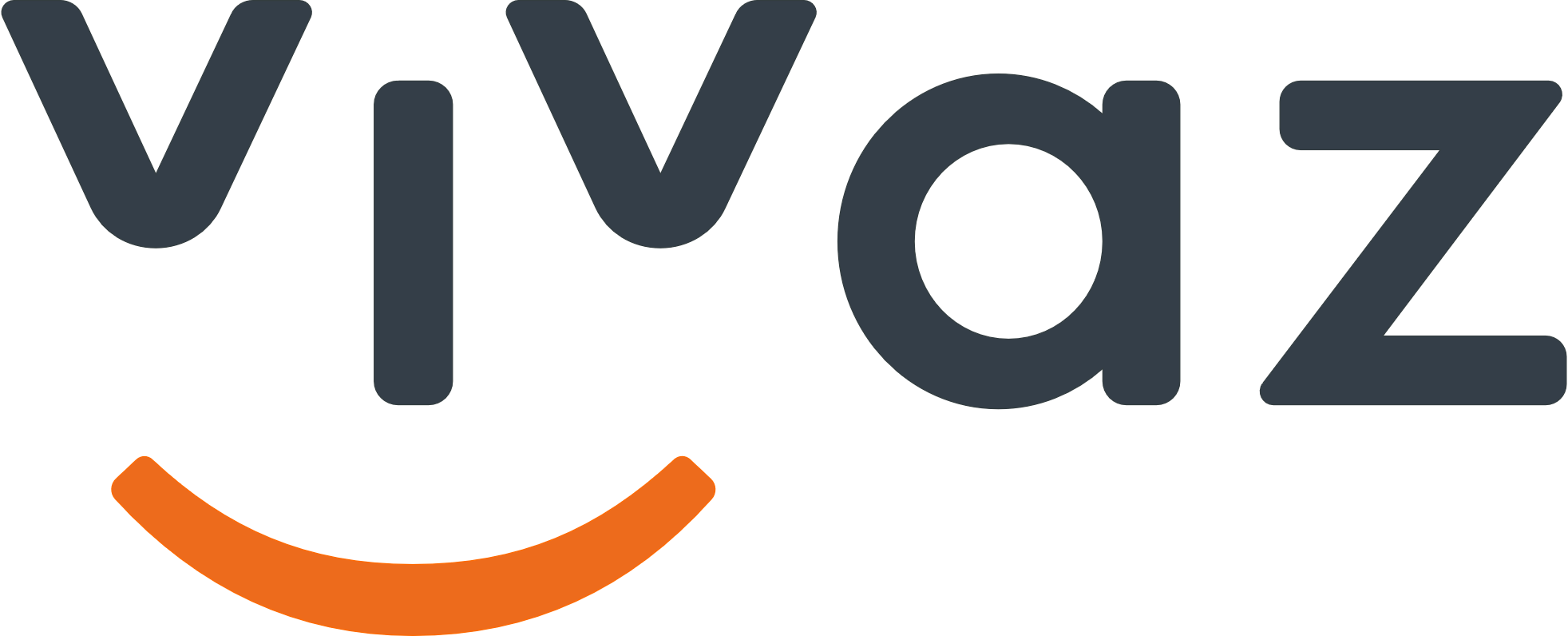 #SabesQuéEdadTengo
Estudio Vivaz, seguro de salud
Para un 60% de las personas los años pesan menos y para un 15% pesan más.
Unos se perciben con más y otros con menos pero con la edad aumenta el gap a mejor.
Eje edad cronológica
20
30
40
50
60
70
80
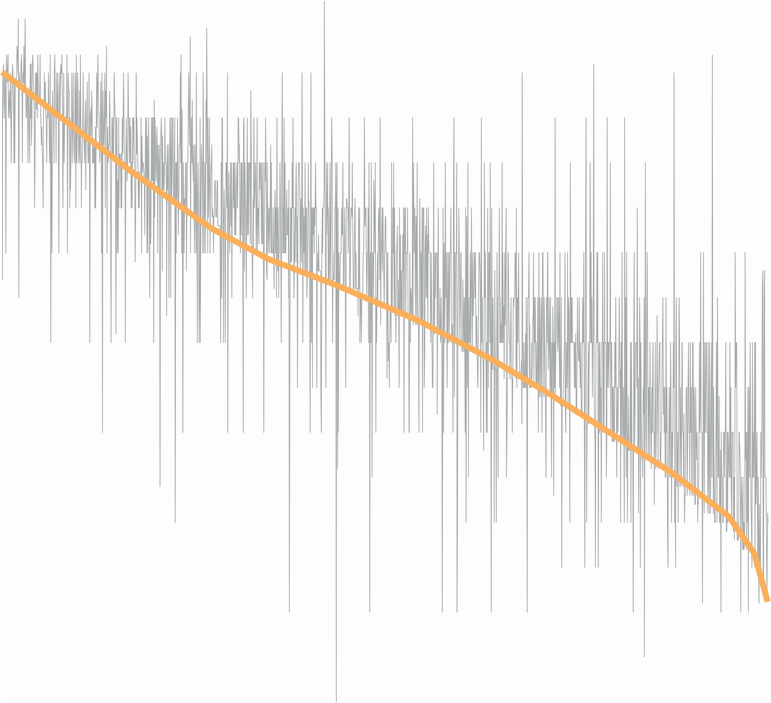 Gaps individuales
Edad cronológica
20
30
40
Gap de edad
50
60
61,7%
23,5%
14,8%
70
80
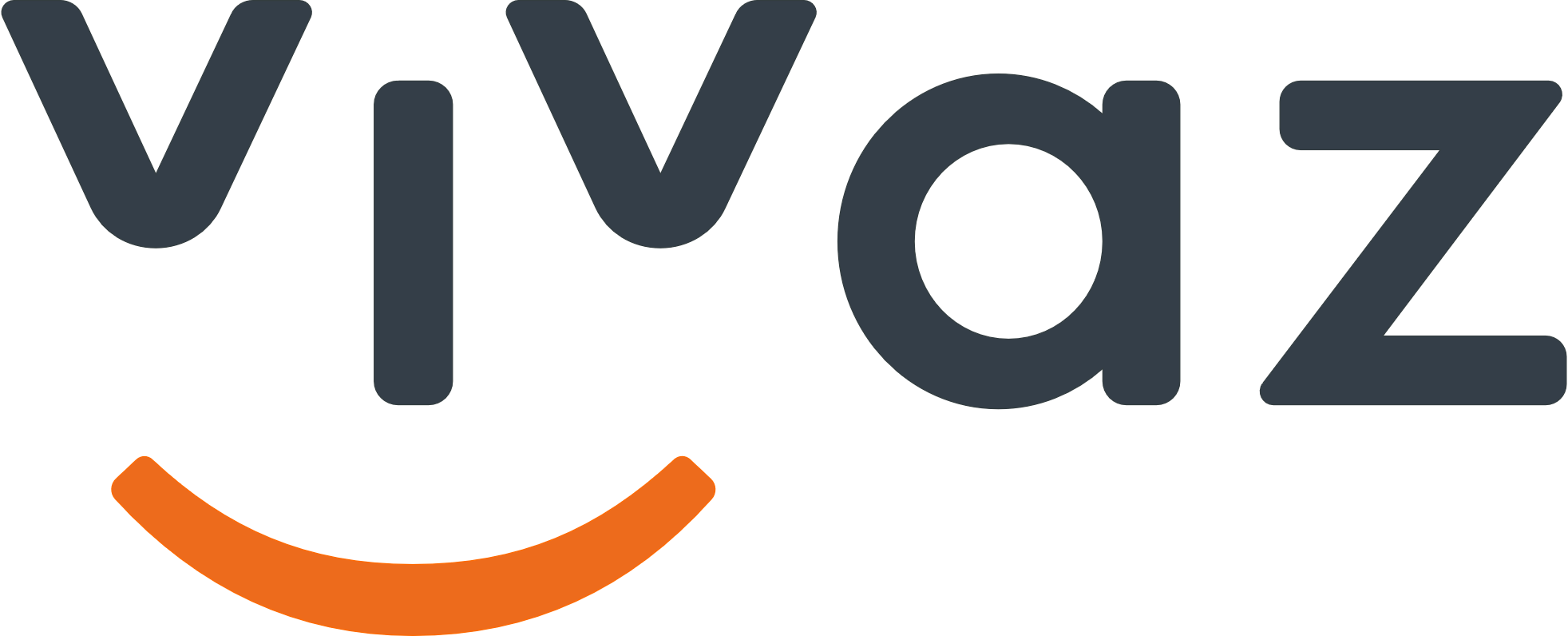 Estudio Vivaz, seguro de salud
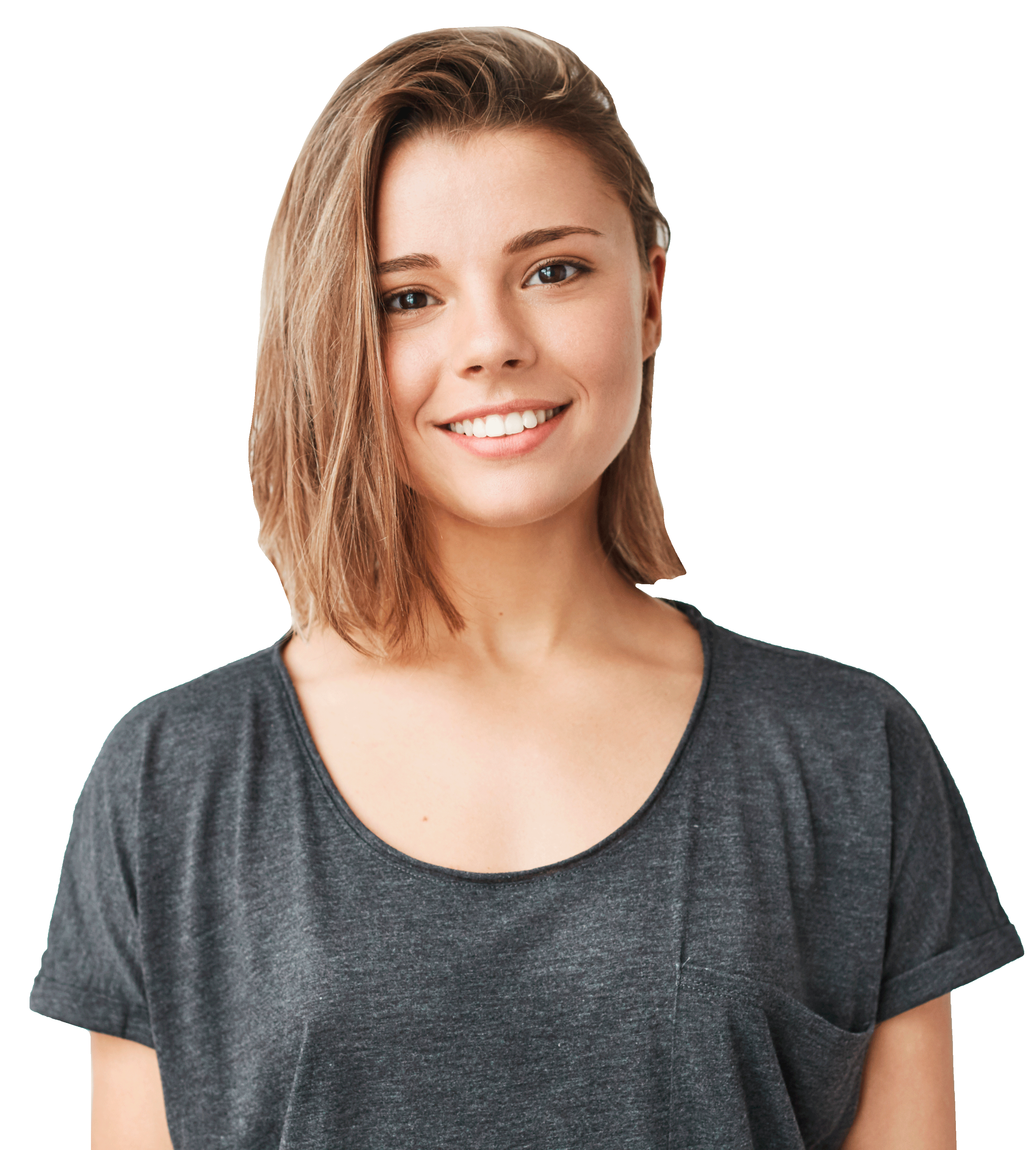 ¿Por qué algunas personas se ven más jóvenes y otras no?
La percepción de salud
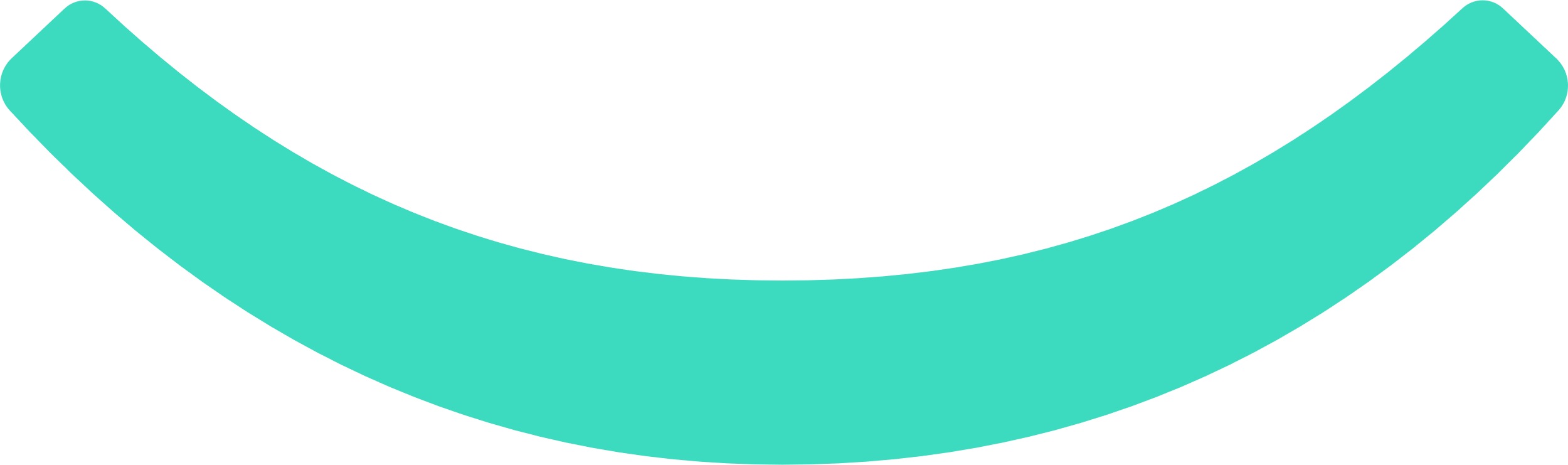 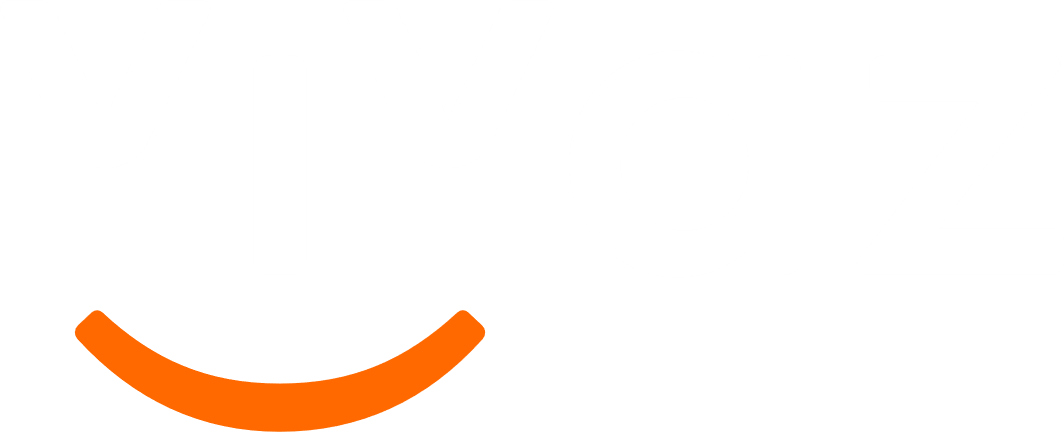 #SabesQuéEdadTengo
Estudio Vivaz, seguro de salud
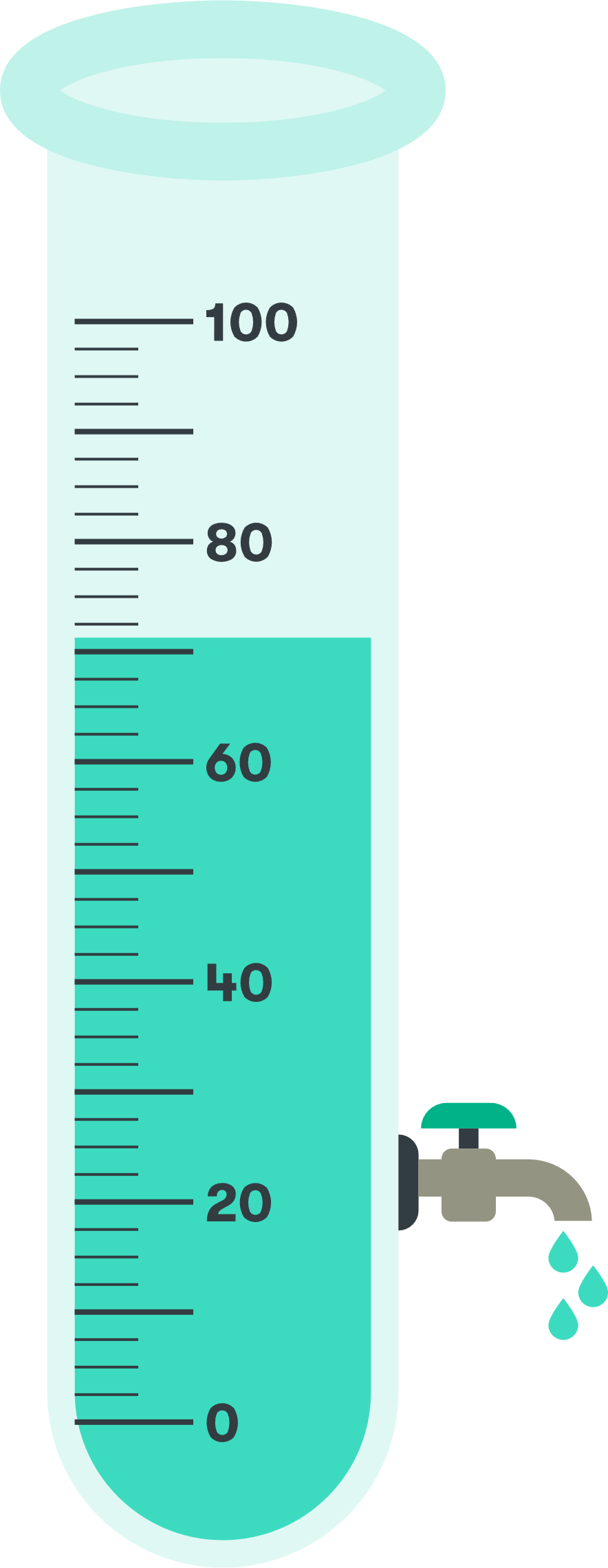 La percepción subjetiva de salud se puede medir mediante una escala validada por la OMS.
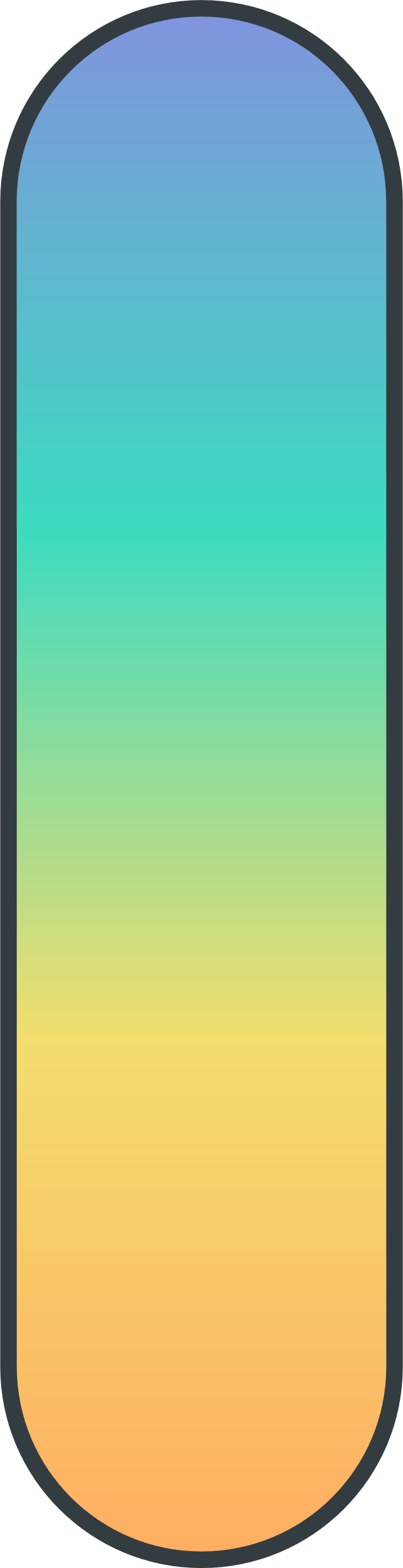 Zona de bienestar
72,65*
Zona de riesgo
Ayuda médica
*Fuente: Nivel de salud que perciben, de media, los españoles según el estudio de Vivaz en base a la escala validada por la OMS (0-100).
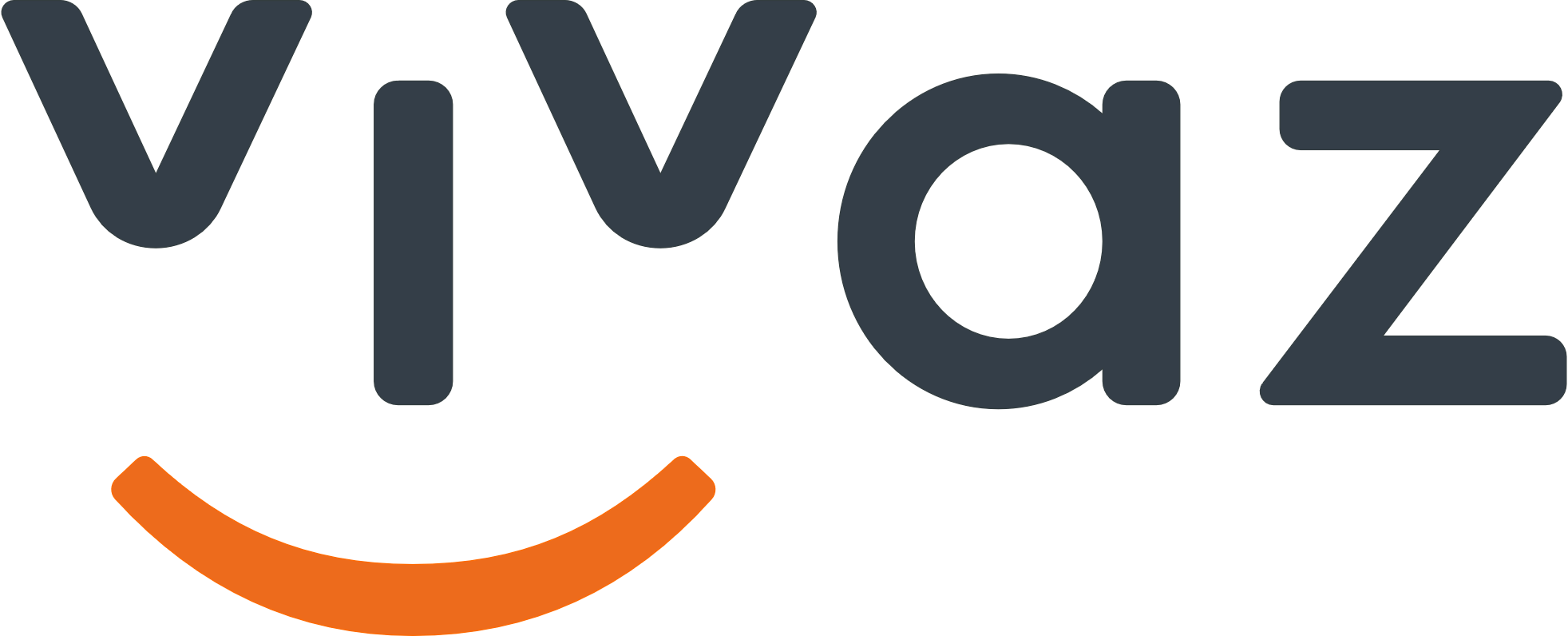 #SabesQuéEdadTengo
Estudio Vivaz, seguro de salud
Con la edad y la enfermedad vamos perdiendo salud. Además hay factores de riesgo que no dan síntomas.
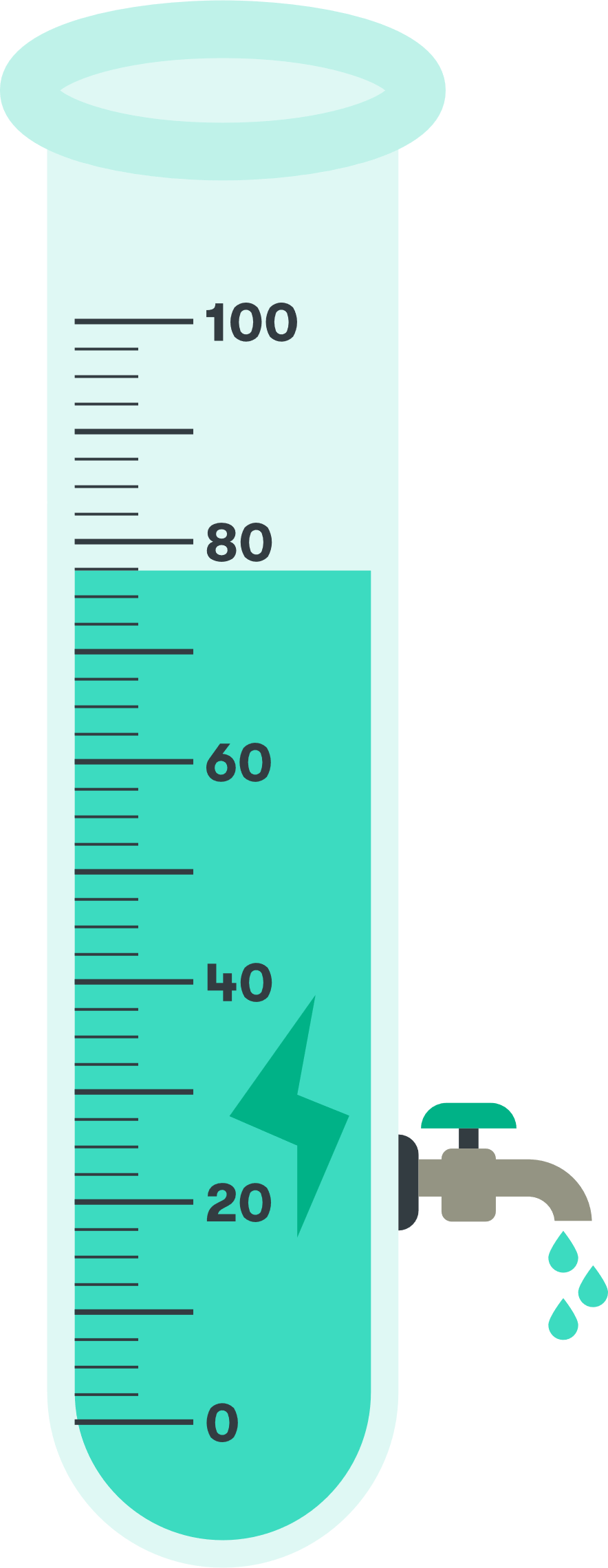 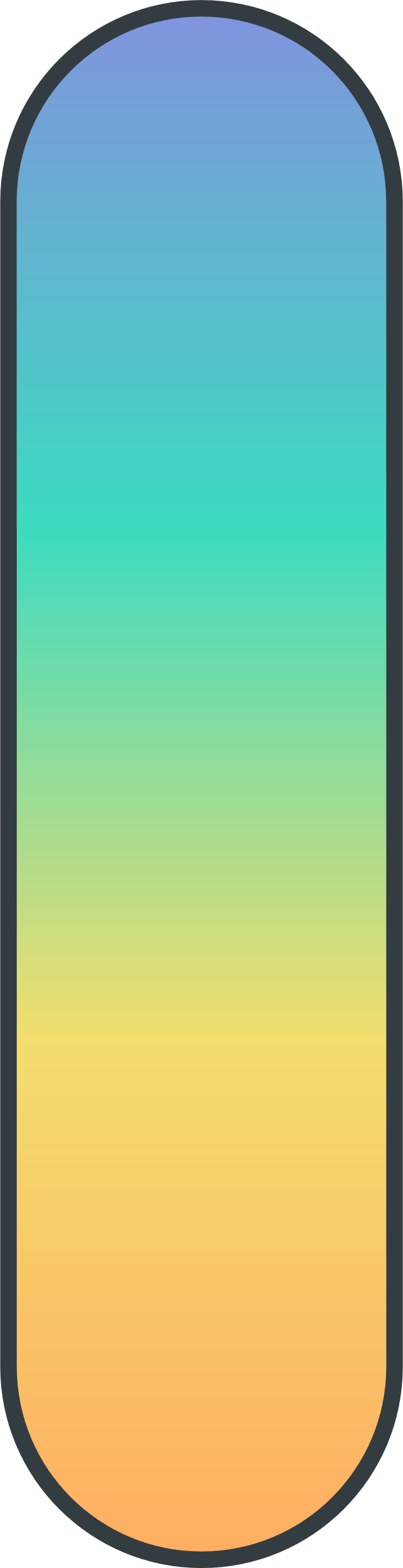 Zona de bienestar
58*
Zona de riesgo
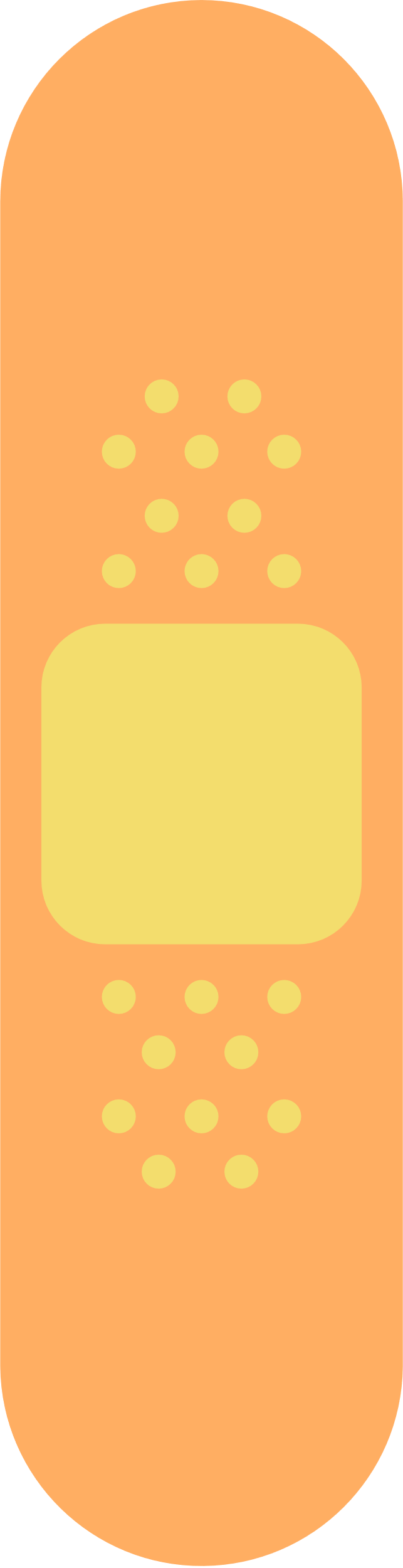 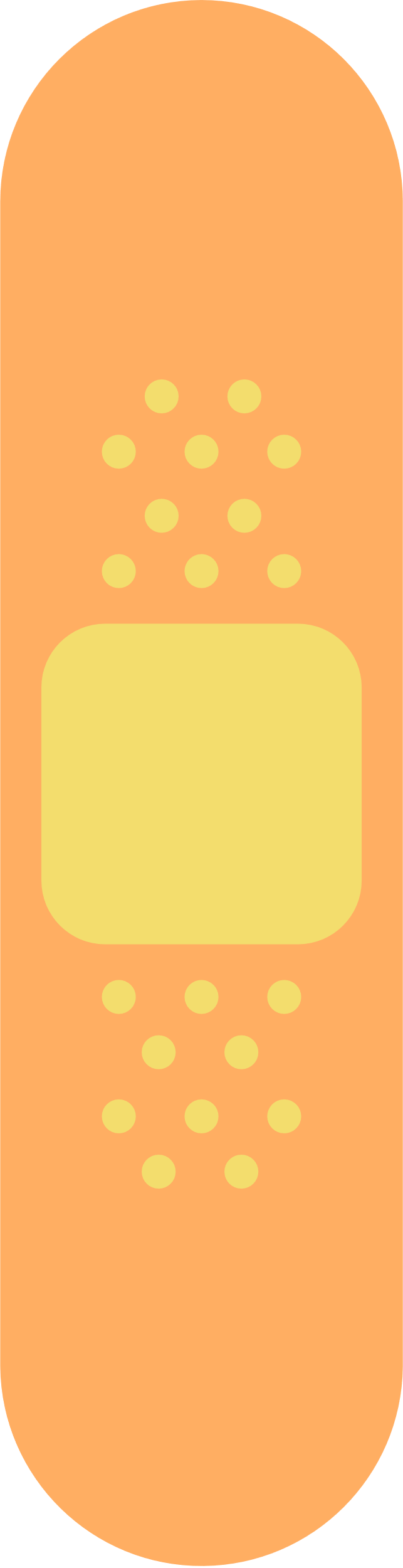 Ayuda médica
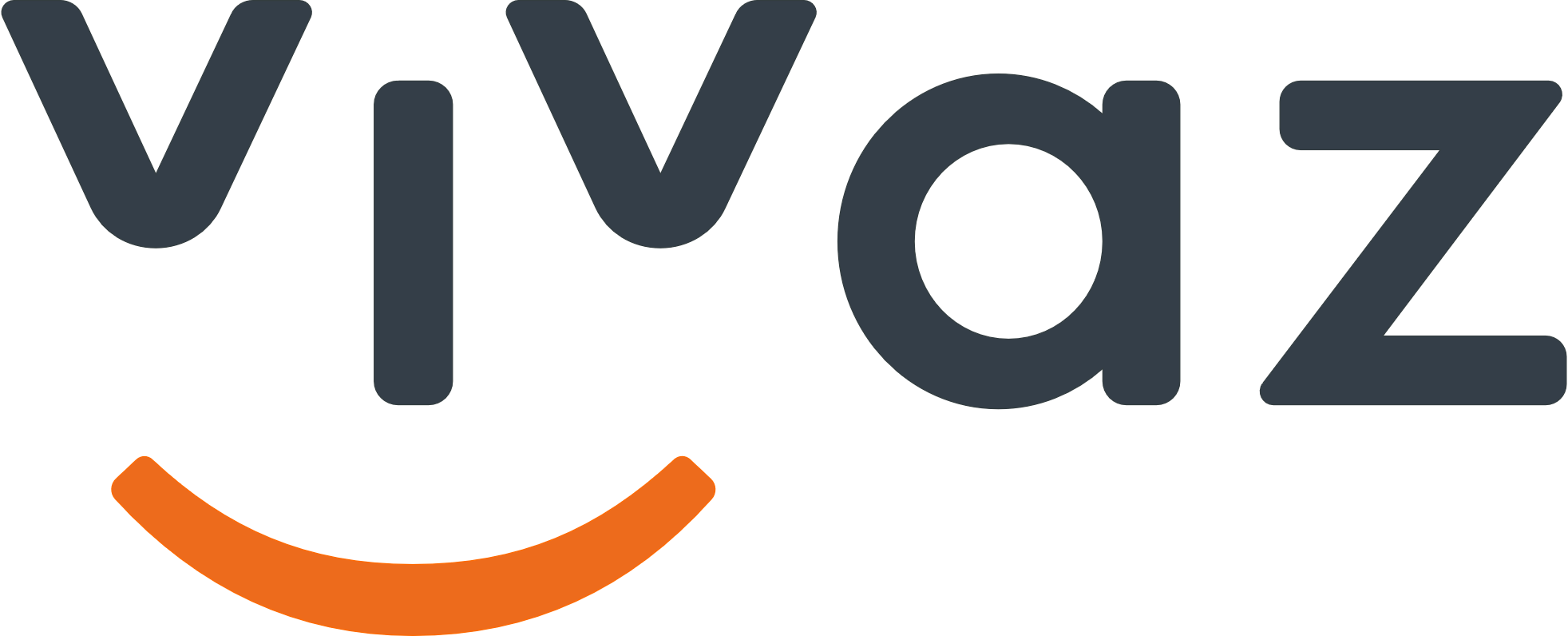 *Ejemplo de dato individual de percepción de salud.
#SabesQuéEdadTengo
Estudio Vivaz, seguro de salud
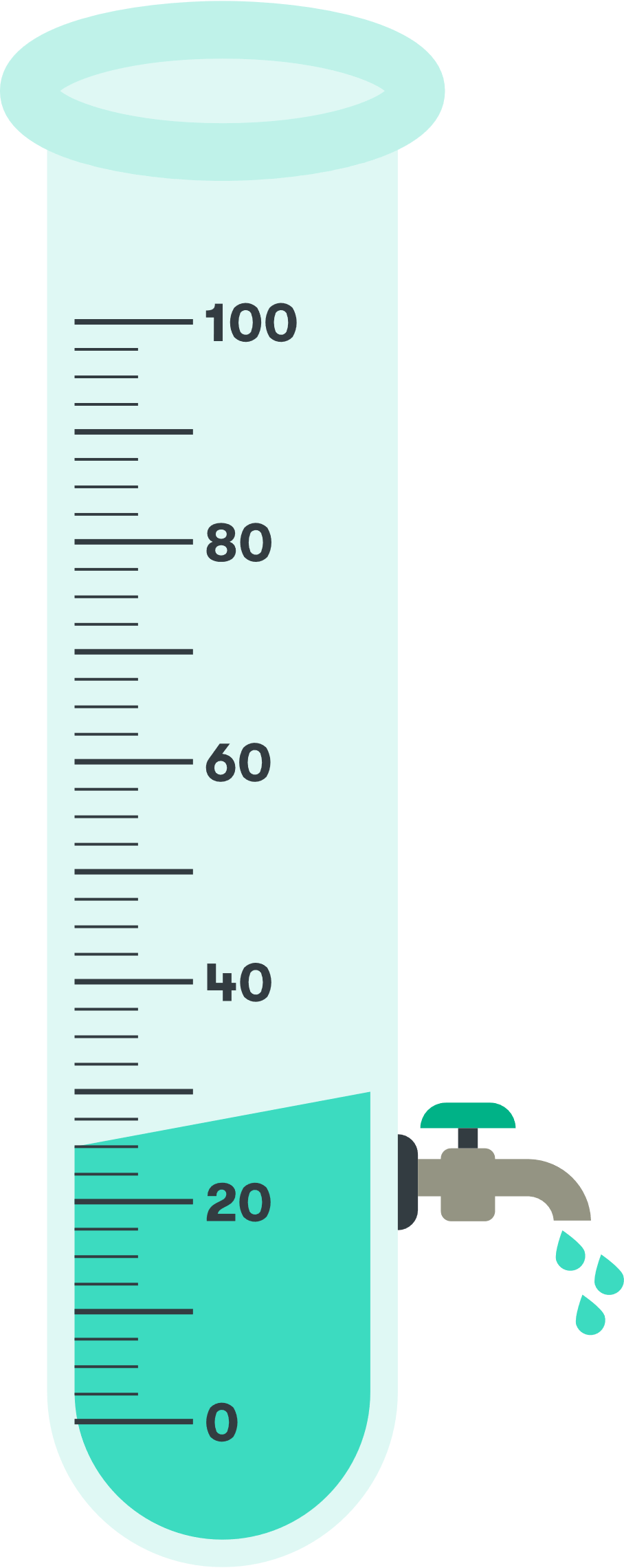 Con frecuencia, cuando la enfermedad da la cara es ya demasiado tarde.
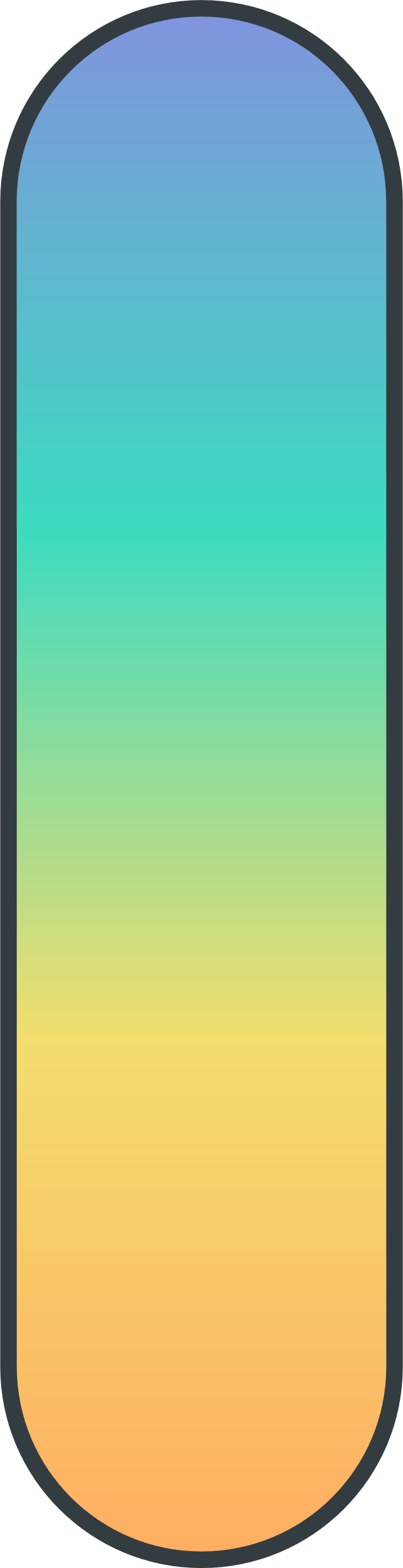 Zona de bienestar
19,28*
Zona de riesgo
Ayuda médica
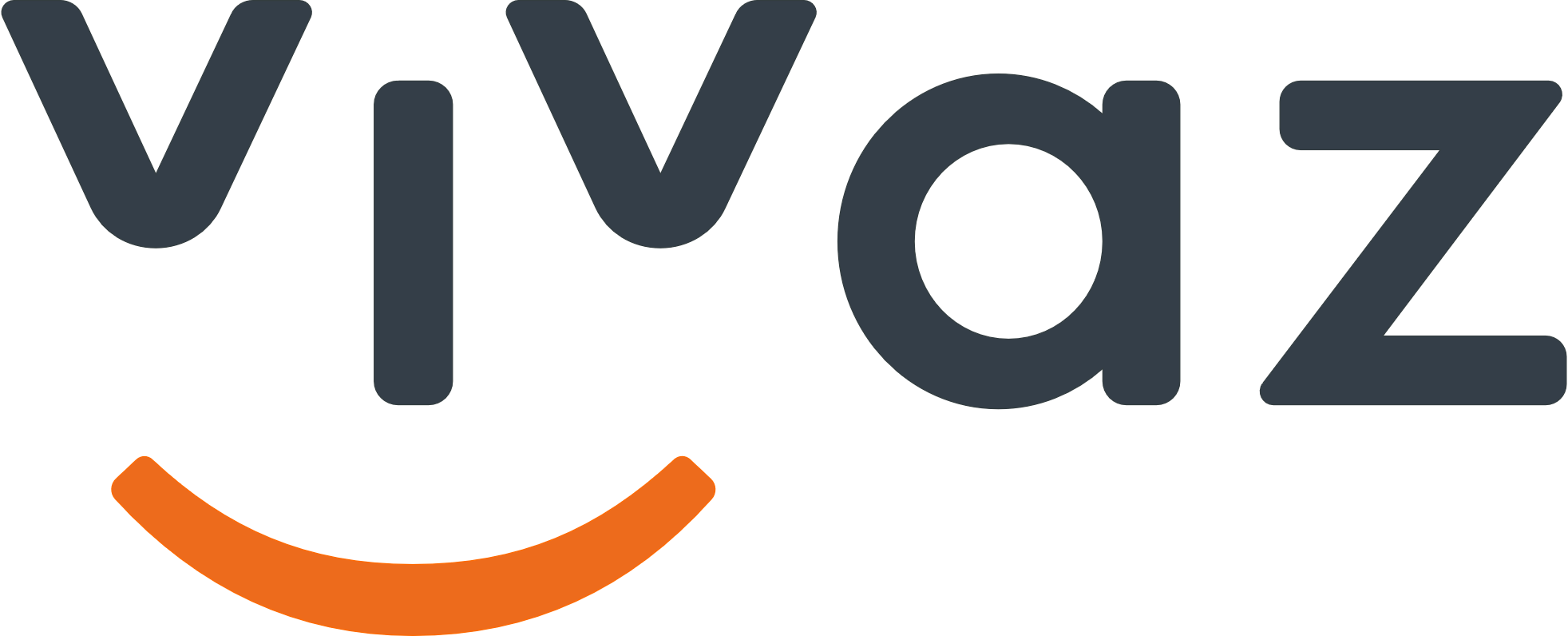 *Ejemplo de dato individual de percepción de salud.
#SabesQuéEdadTengo
Estudio Vivaz, seguro de salud
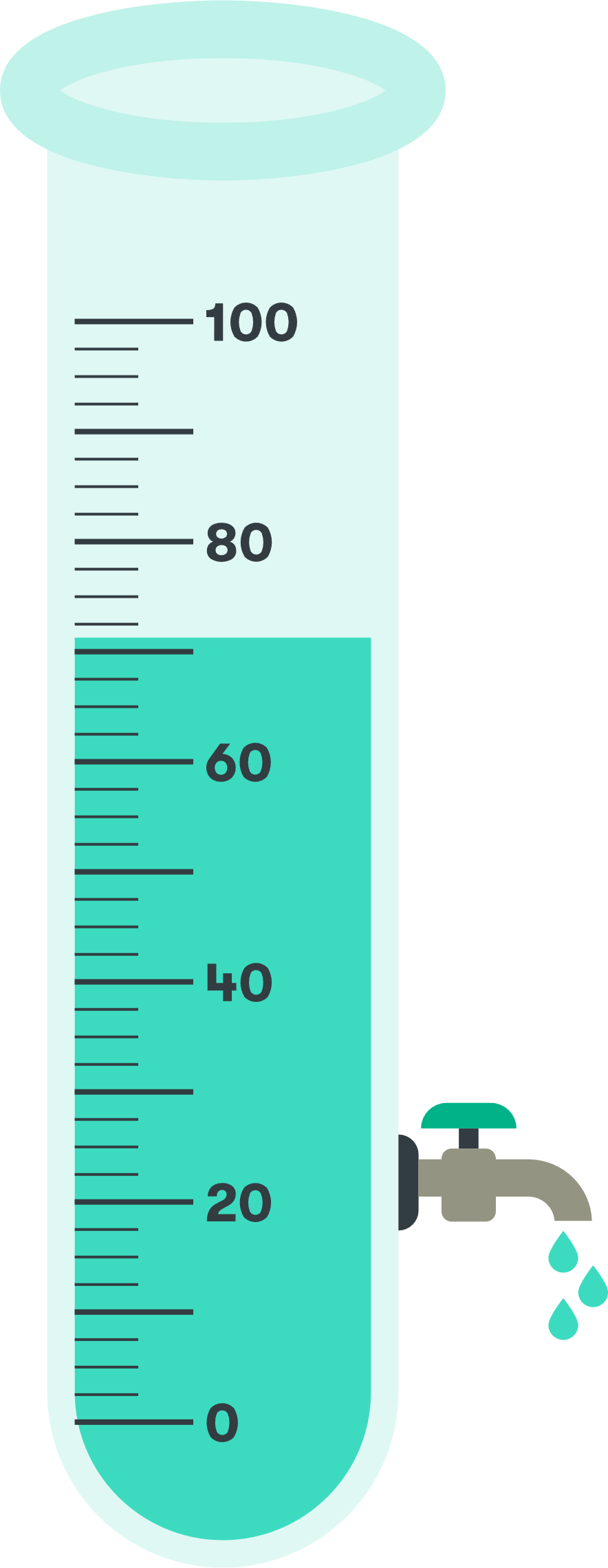 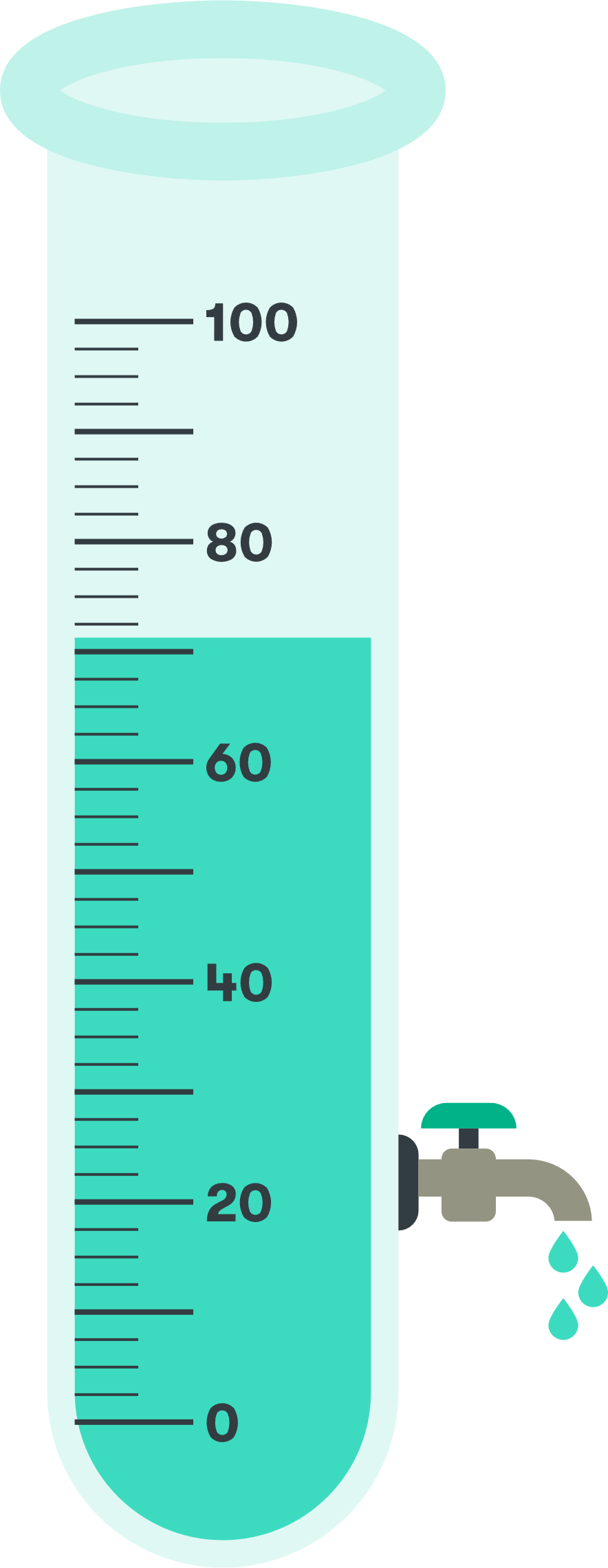 La percepción de salud para el conjunto de la población es de notable, sin diferencias por sexo.
Hombres
Mujeres
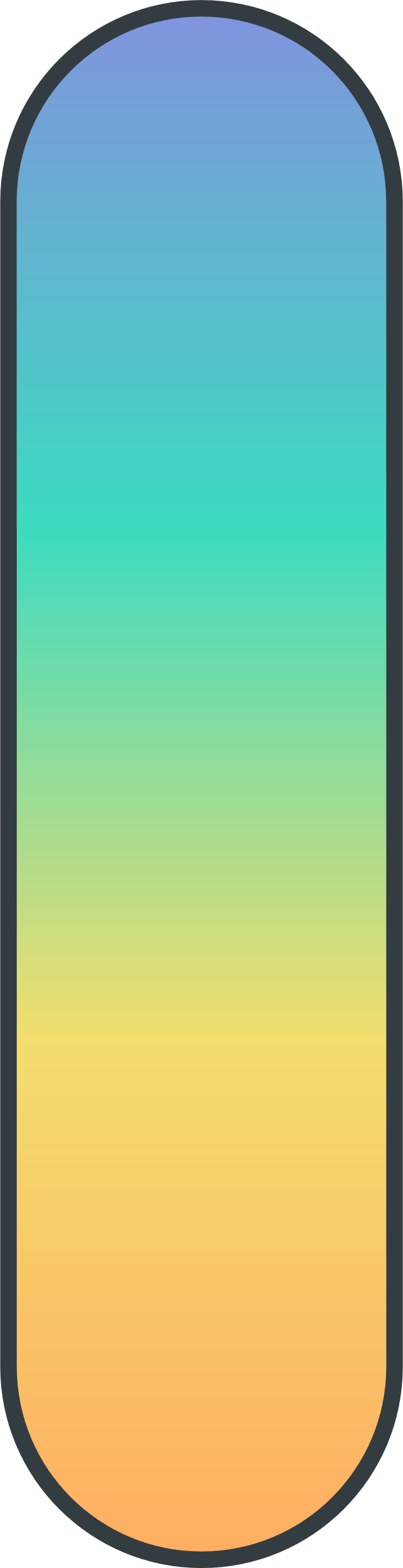 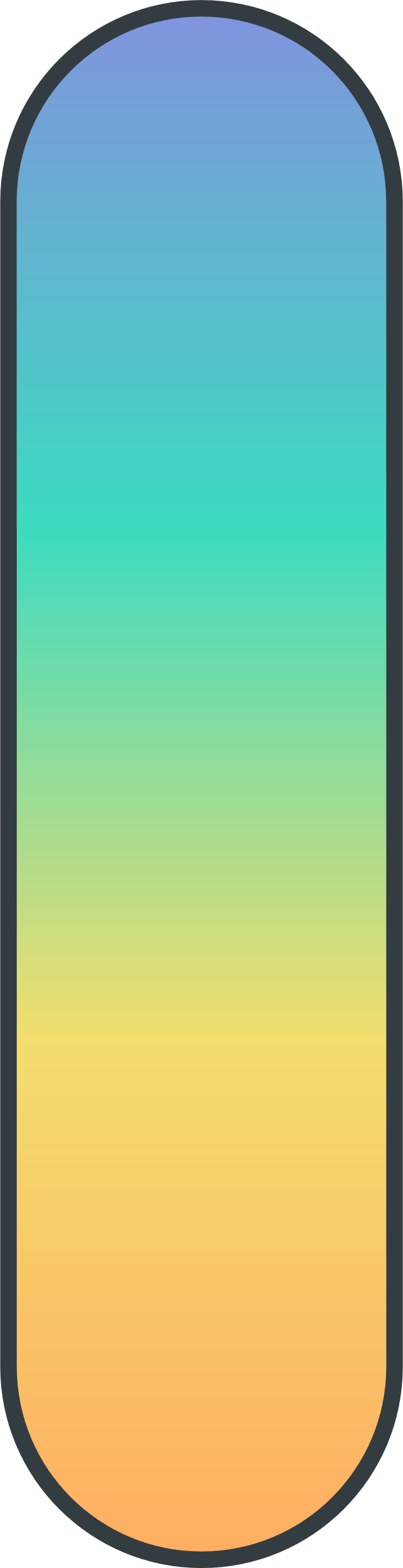 72,38
Zona de bienestar
Zona de bienestar
72,92
Zona de riesgo
Zona de riesgo
Ayuda médica
Ayuda médica
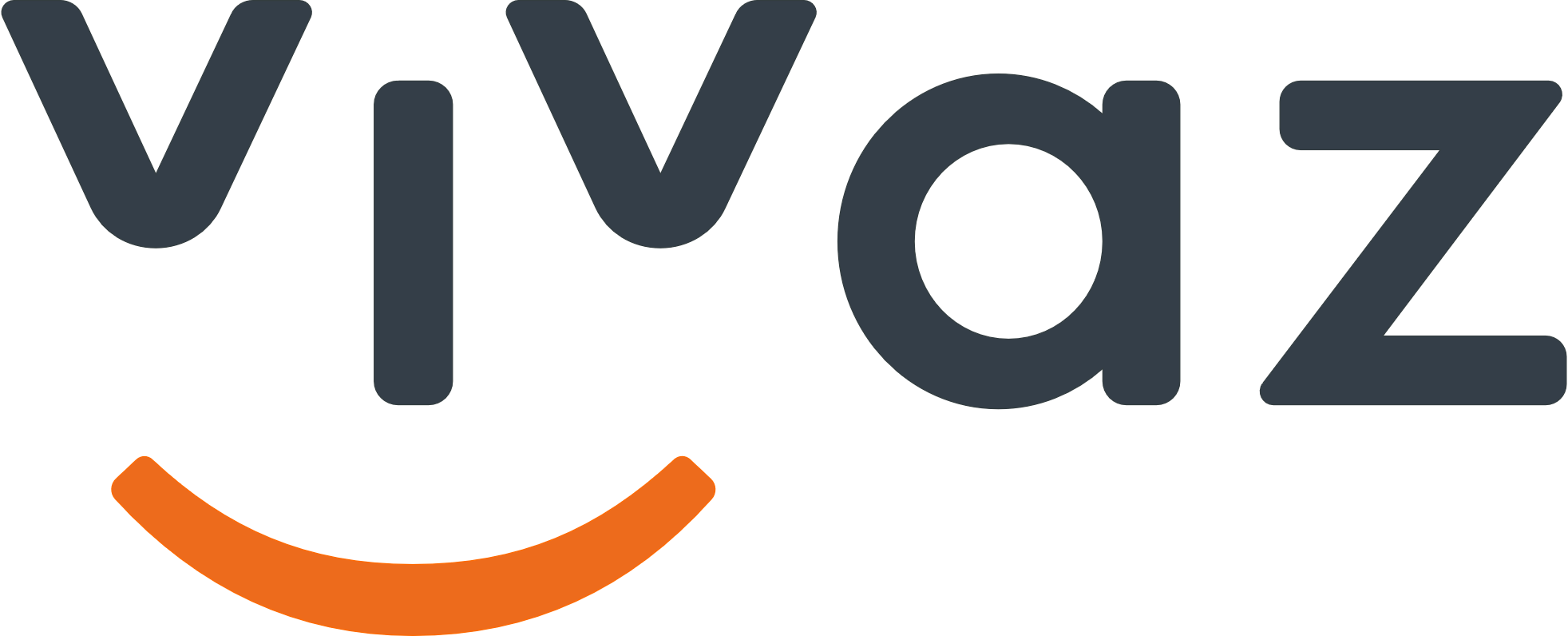 #SabesQuéEdadTengo
Estudio Vivaz, seguro de salud
Con la edad empeora algo la percepción de salud pero se mantiene a buen nivel.
Zona de bienestar
Zona de bienestar
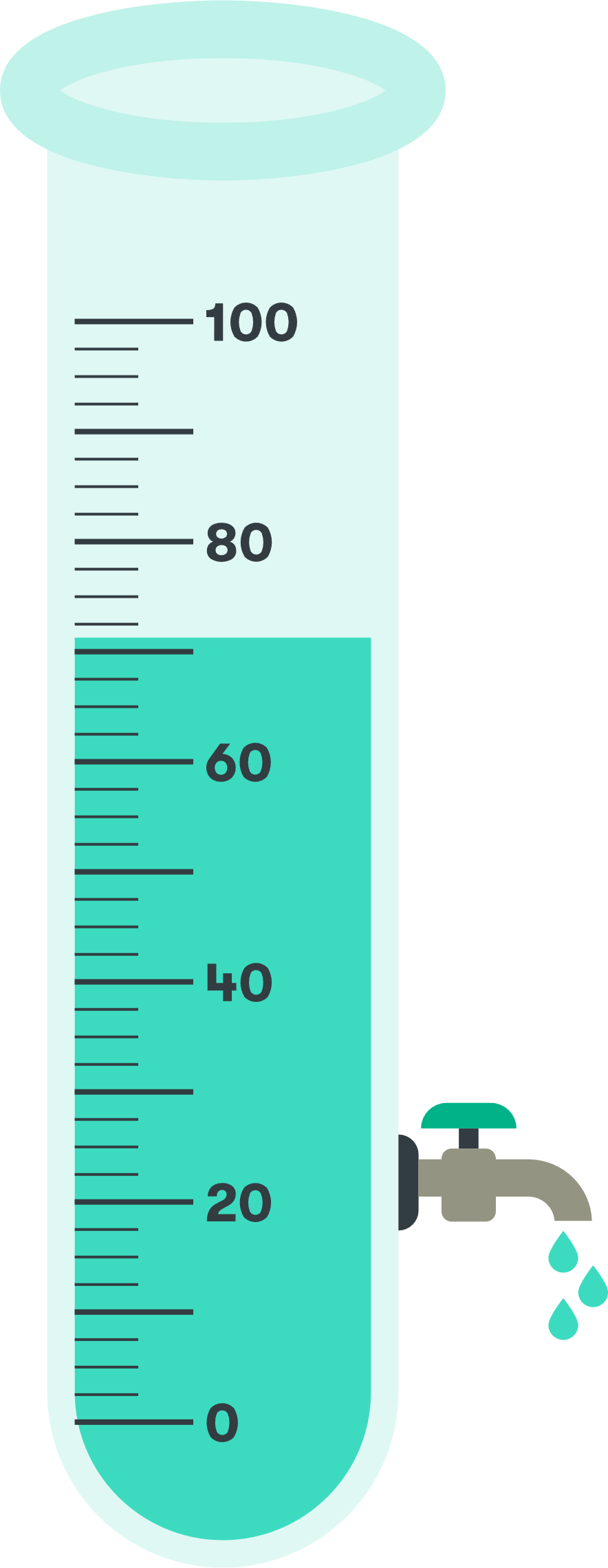 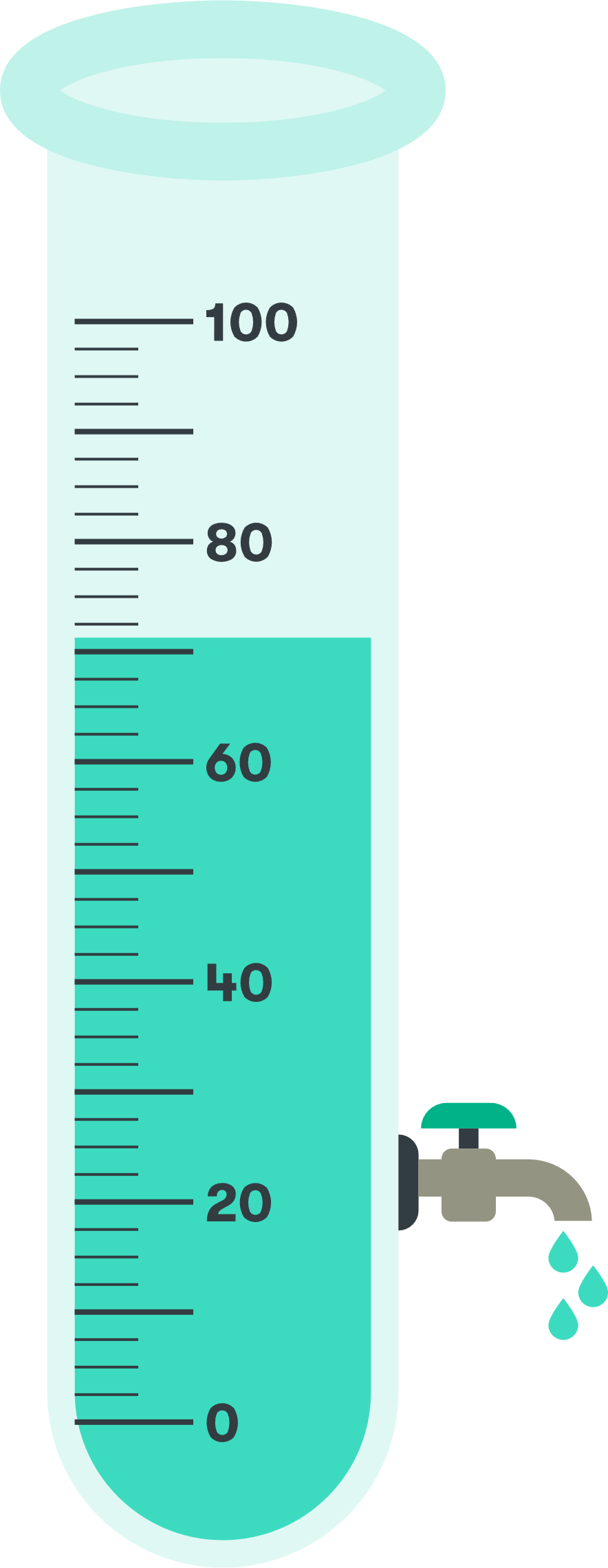 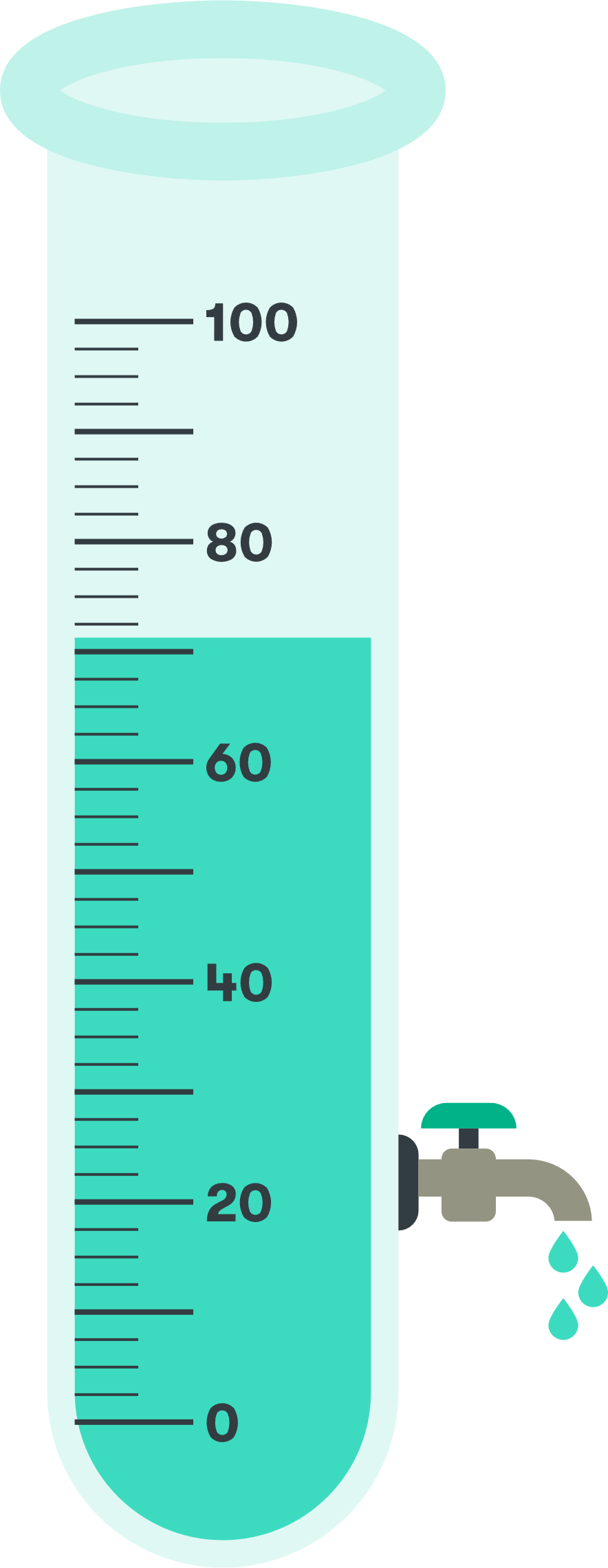 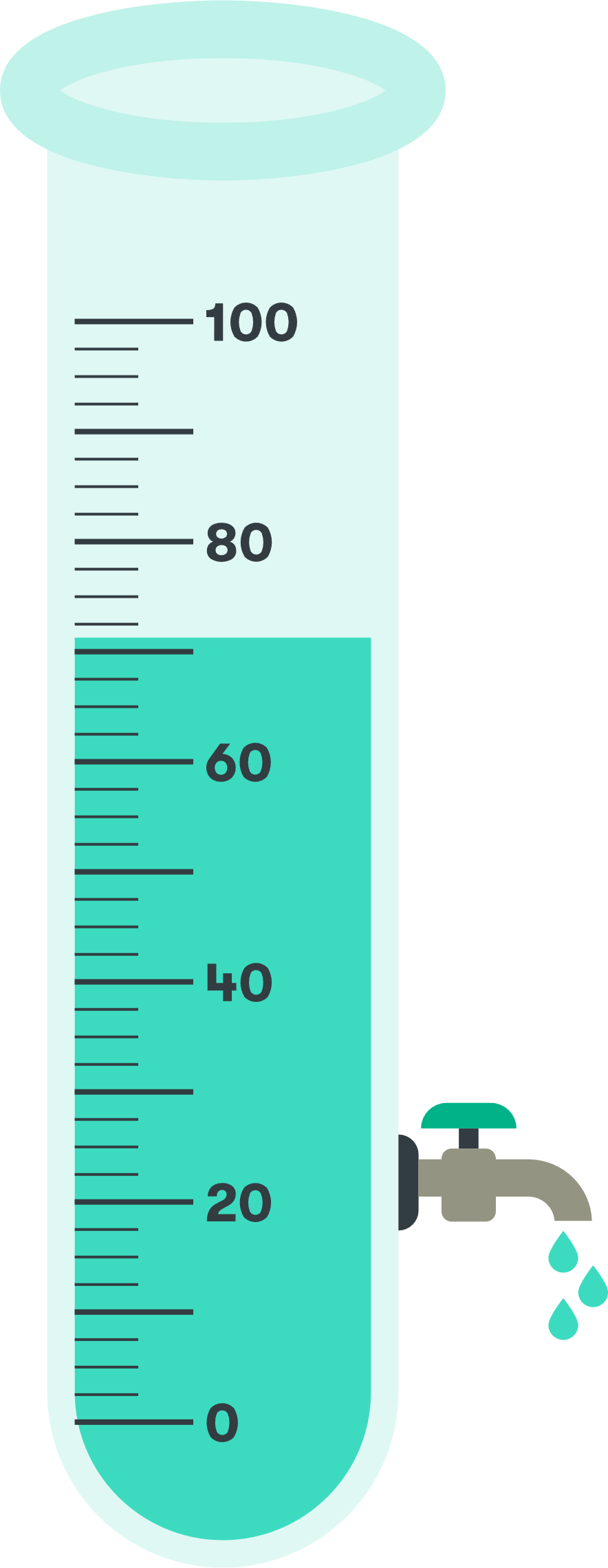 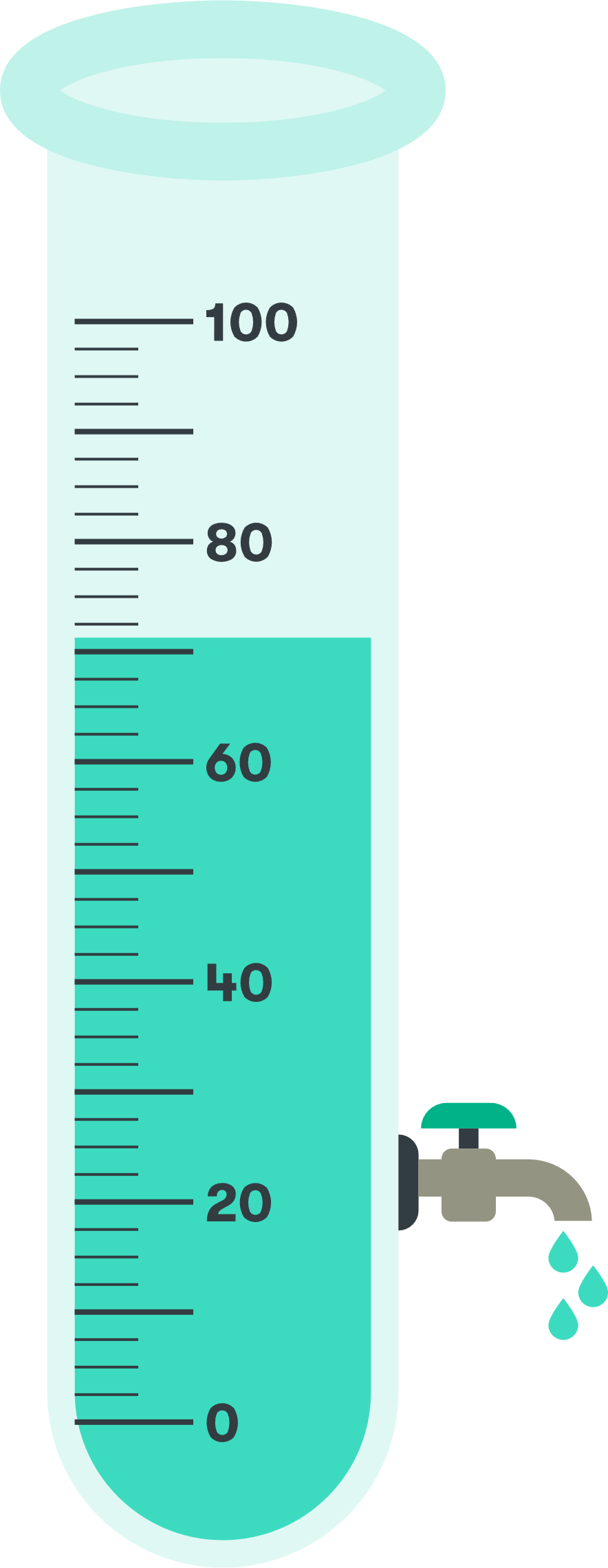 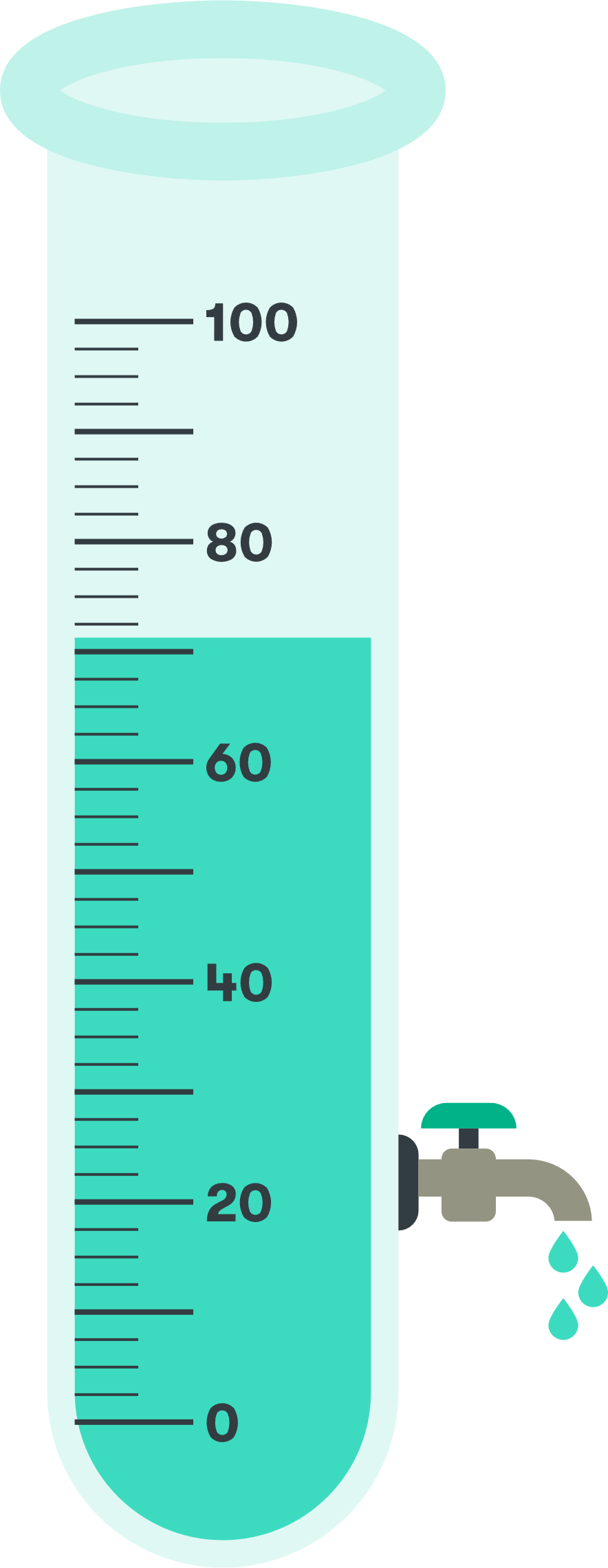 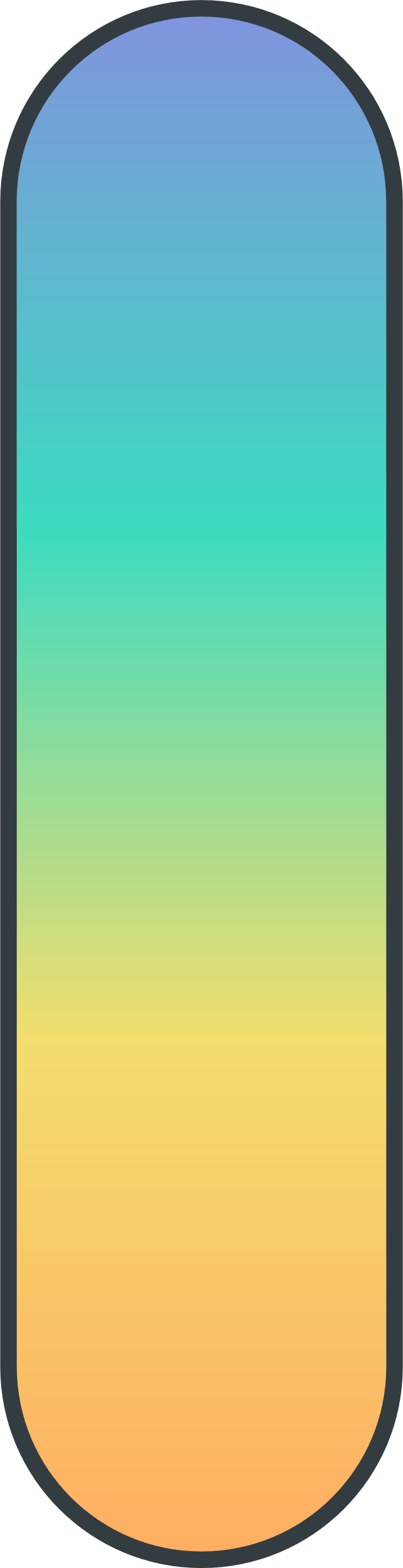 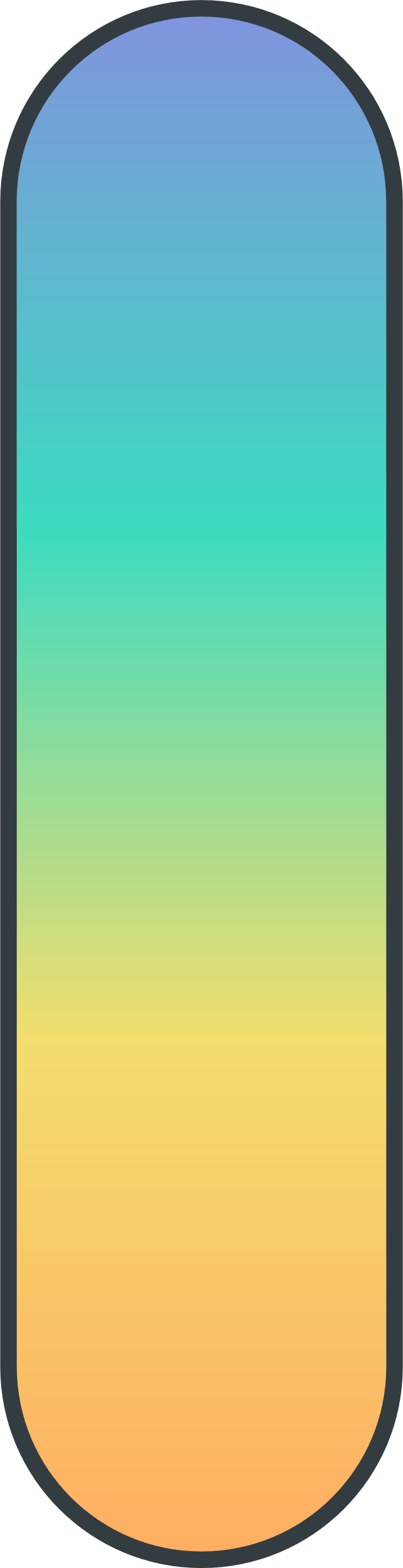 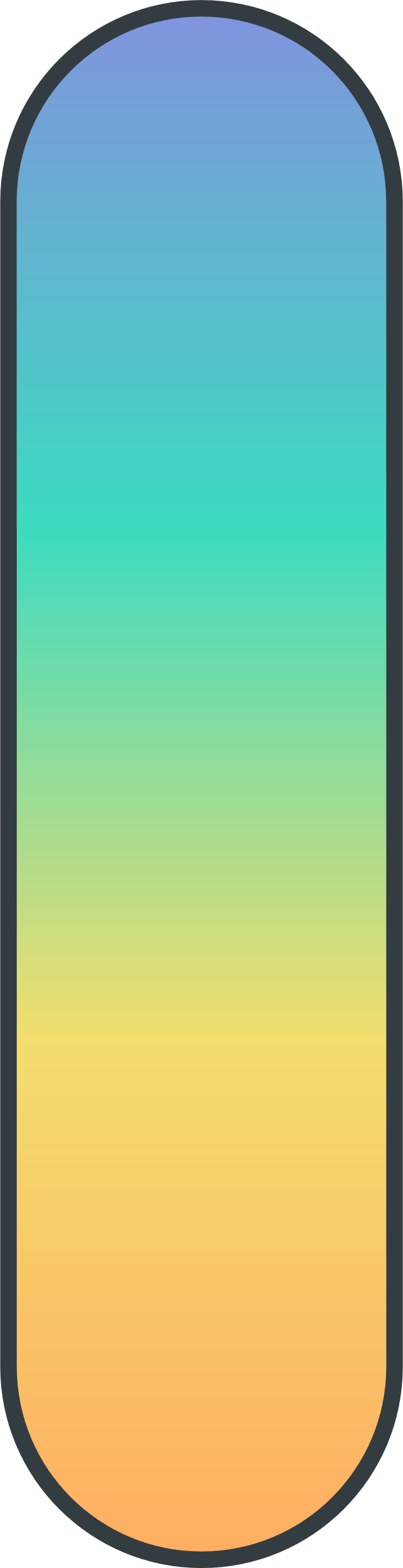 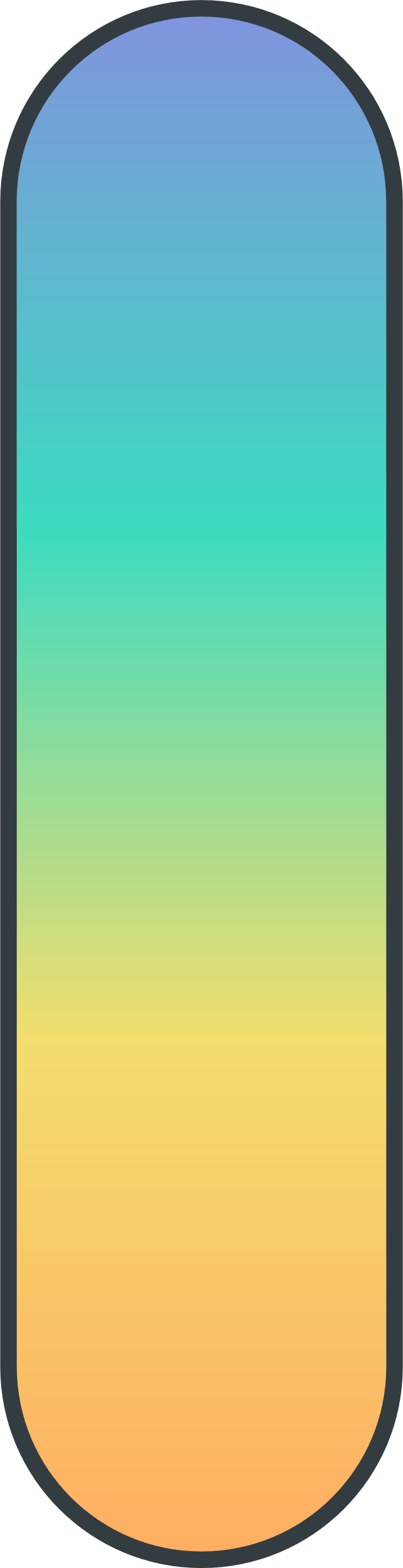 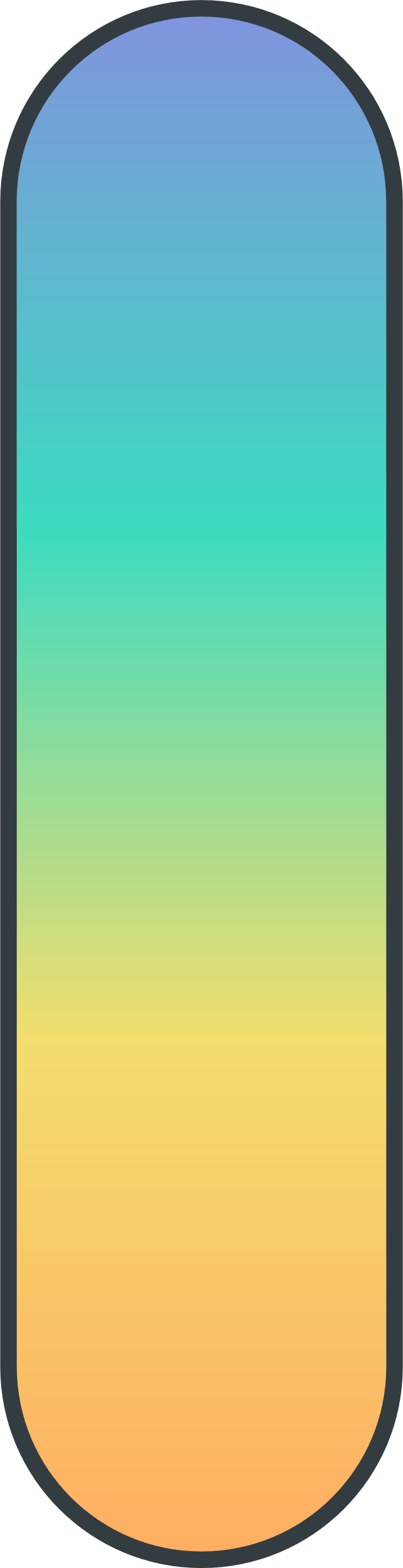 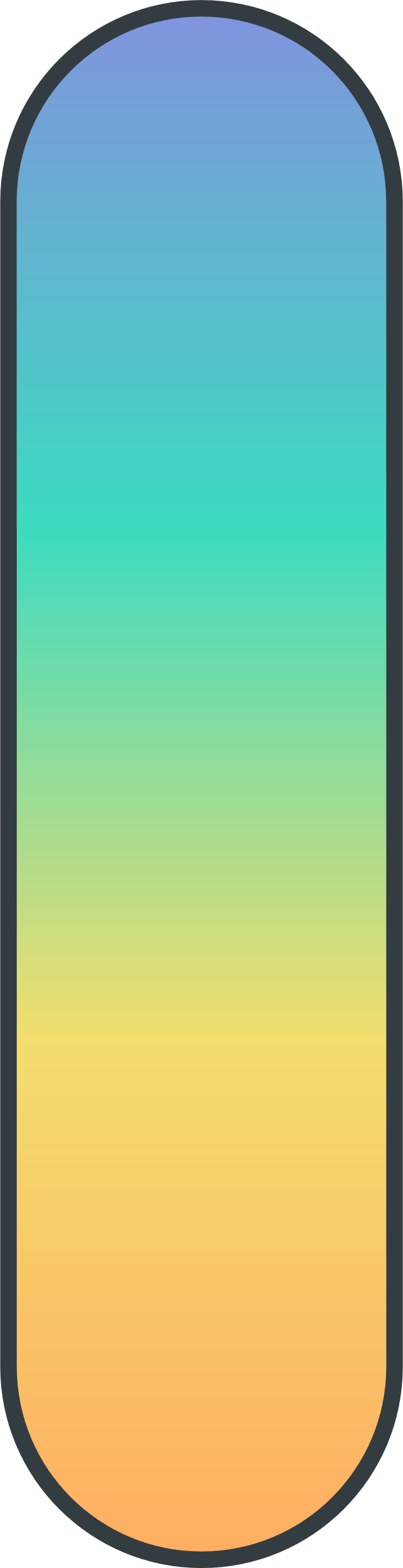 Zona de riesgo
Zona de riesgo
General 20 - 29
General 50 - 59
General 40 - 49
General 70 - 79
General 30 - 39
General 60 - 69
Zona de bienestar
76,54
69,34
72,51
69,39
76,51
72,68
Ayuda médico
Ayuda médico
Zona de riesgo
Zona de bienestar
Zona de bienestar
Zona de bienestar
Ayuda médico
Zona de riesgo
Zona de riesgo
Zona de riesgo
Ayuda médico
Ayuda médico
Ayuda médico
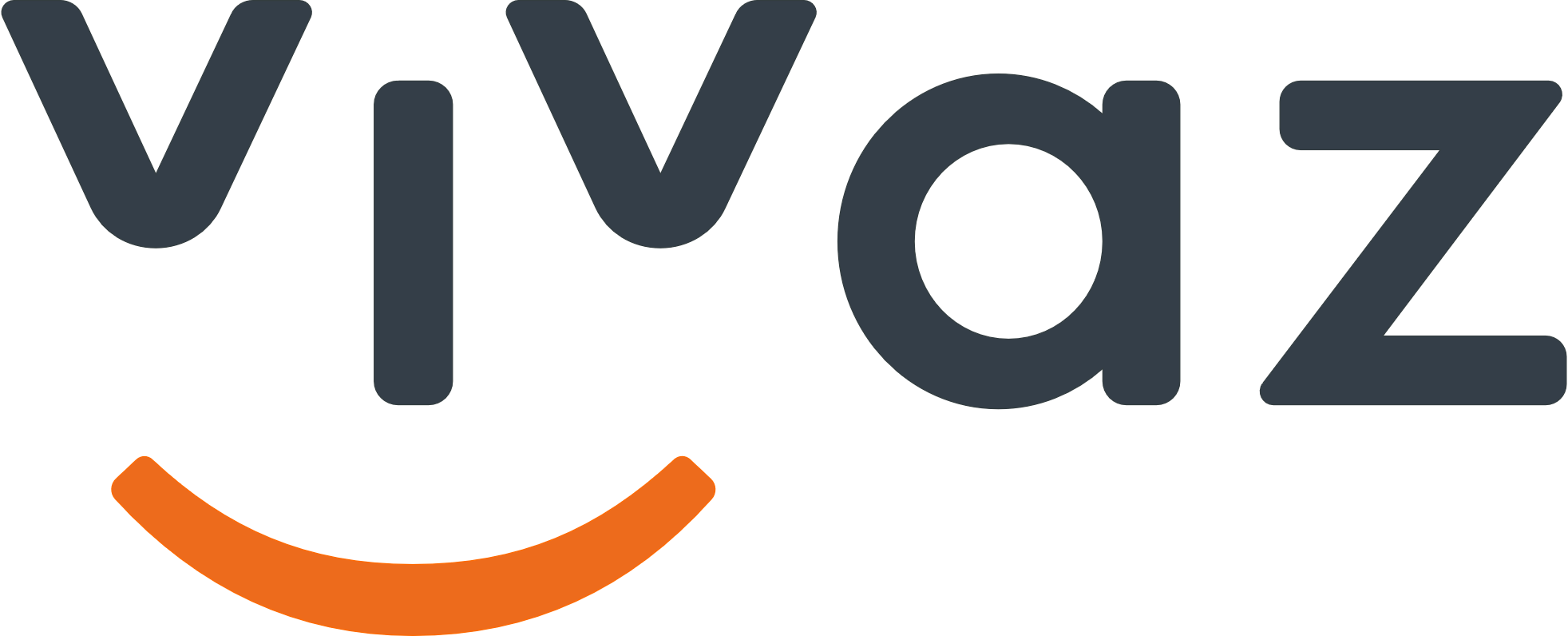 #SabesQuéEdadTengo
Estudio Vivaz, seguro de salud
72,65
Hay diferencias de hasta 7 puntos de percepción entre comunidades.
Media Nacional
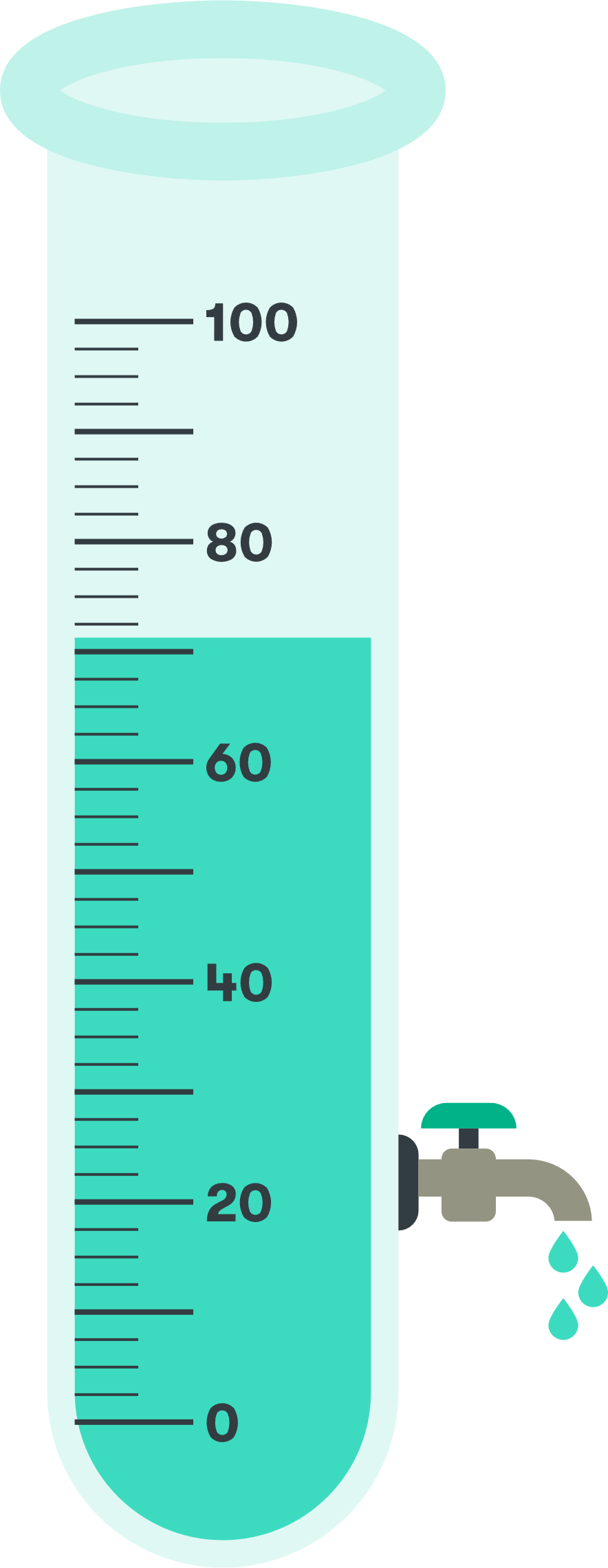 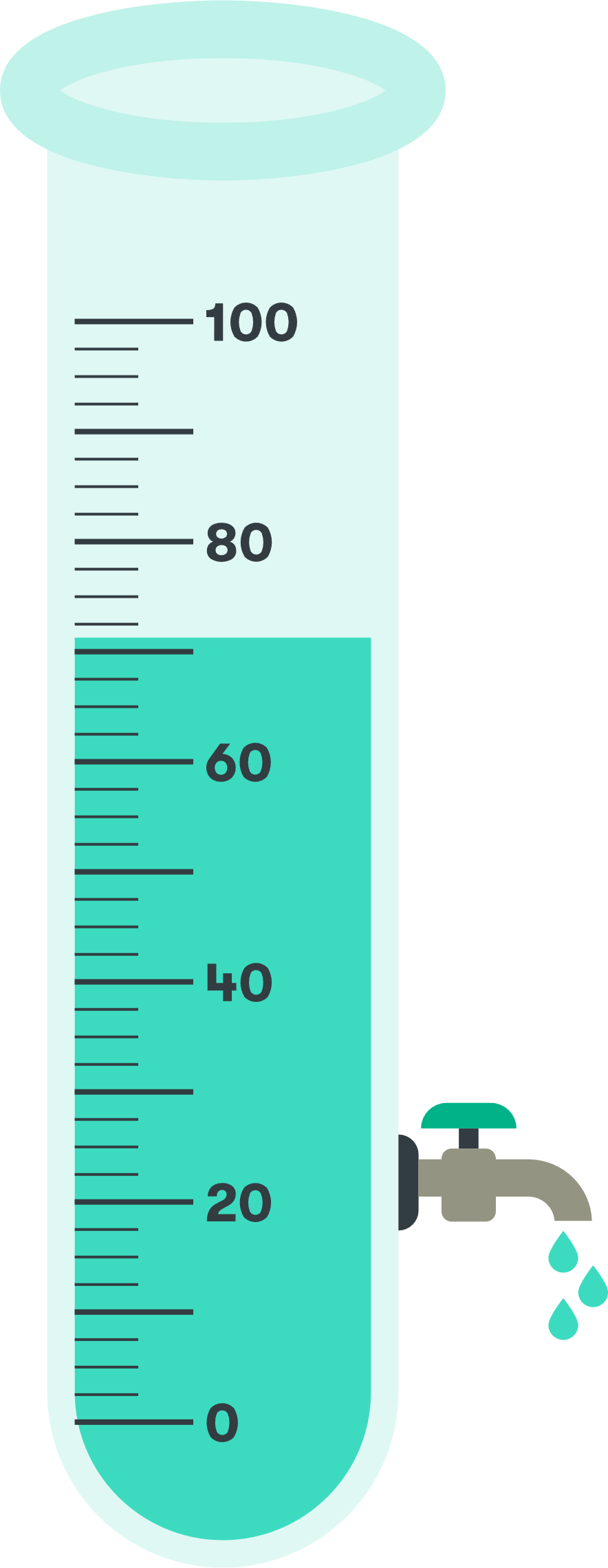 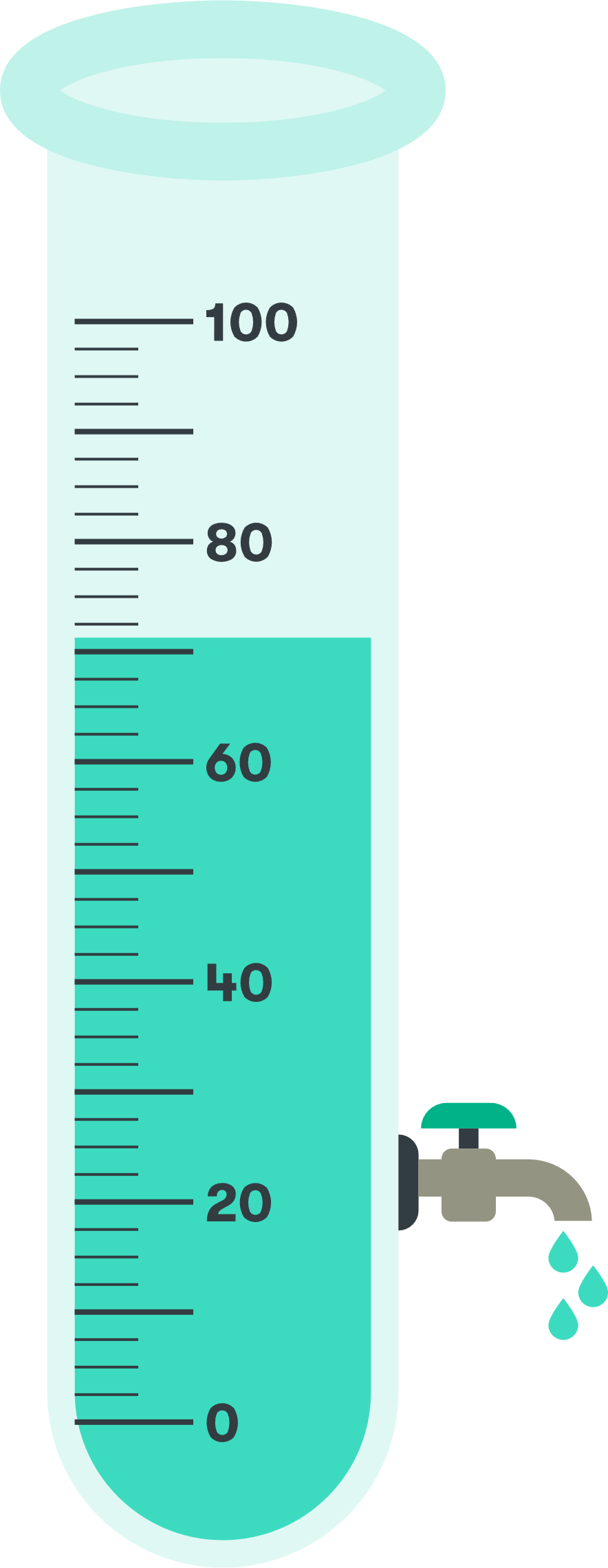 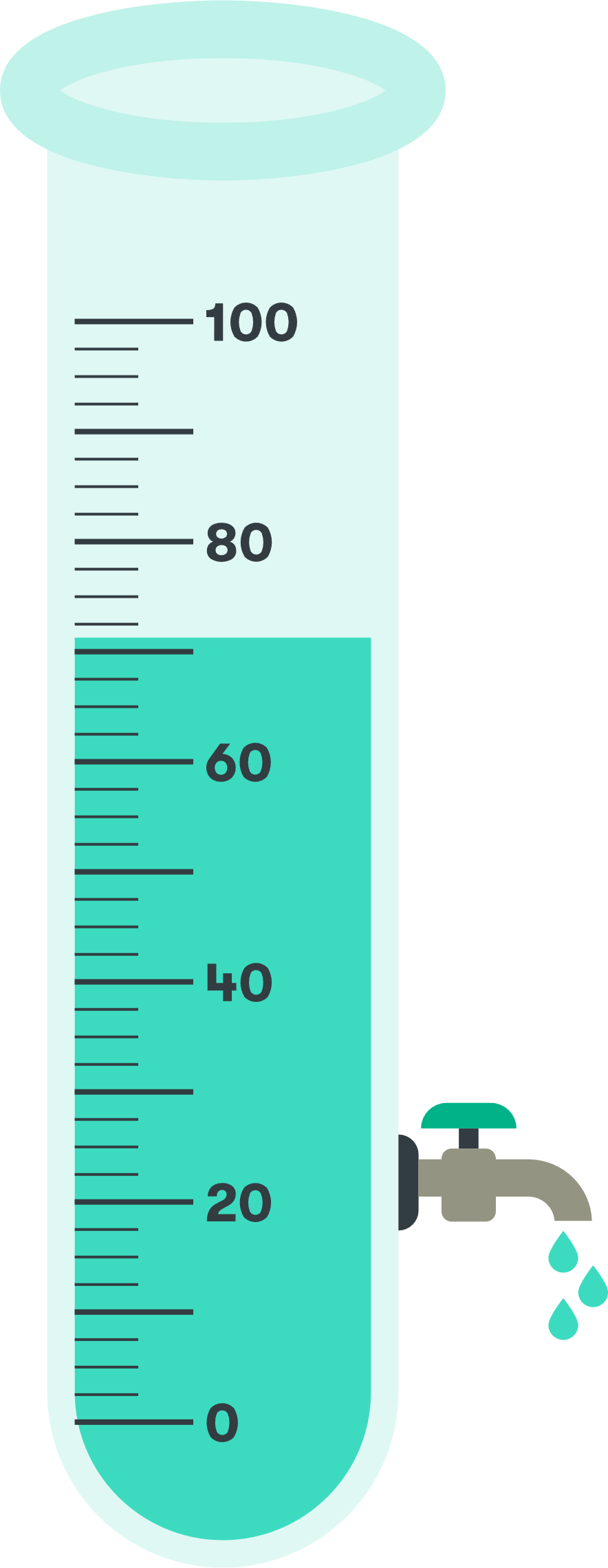 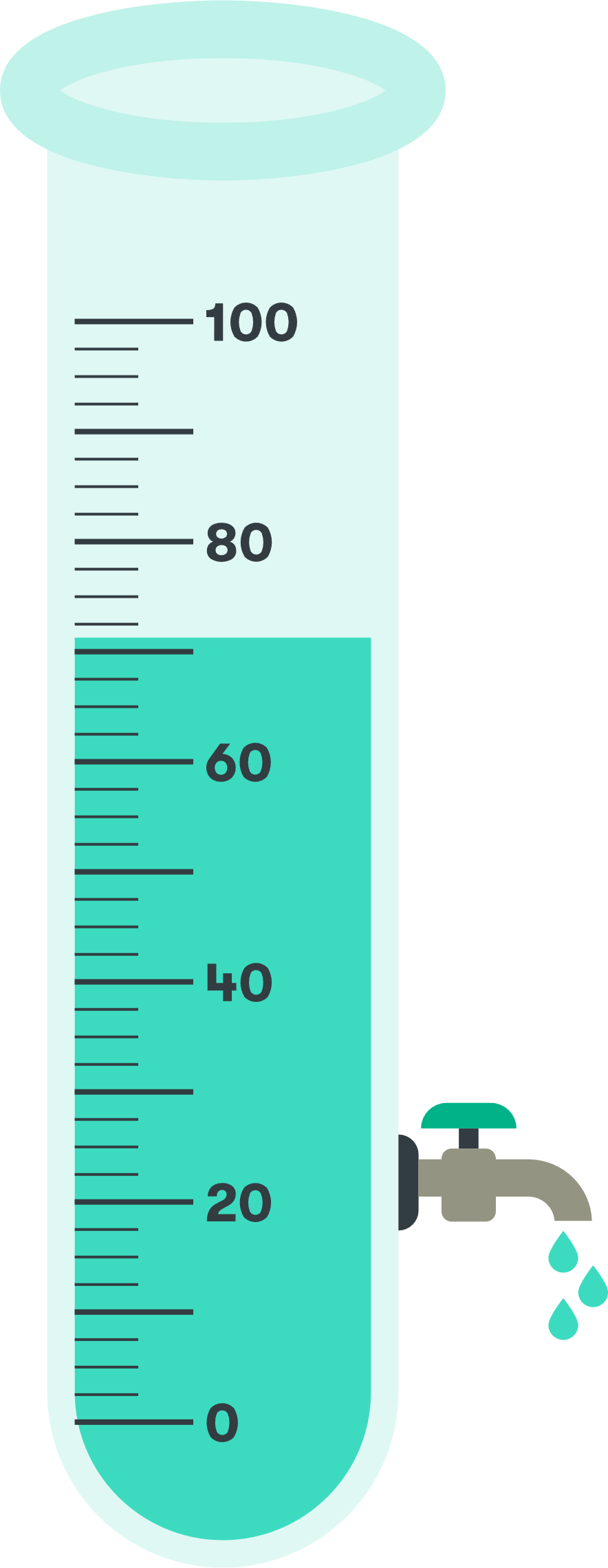 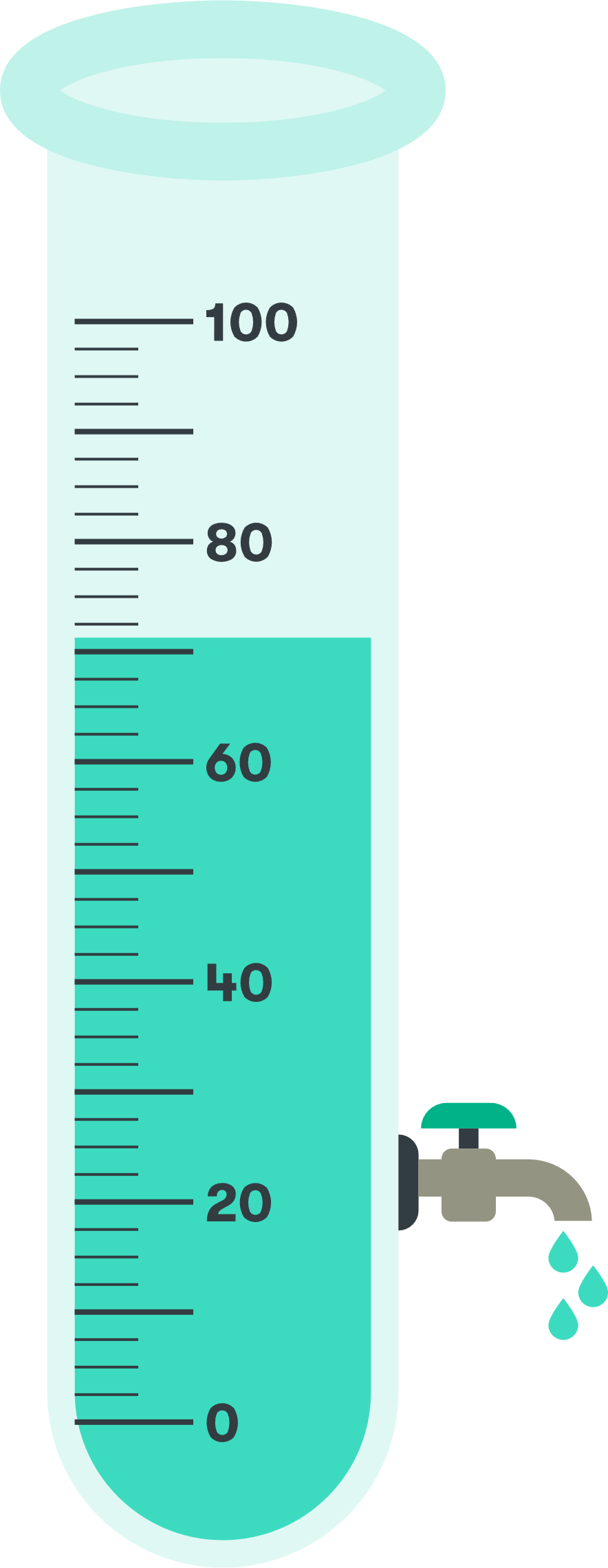 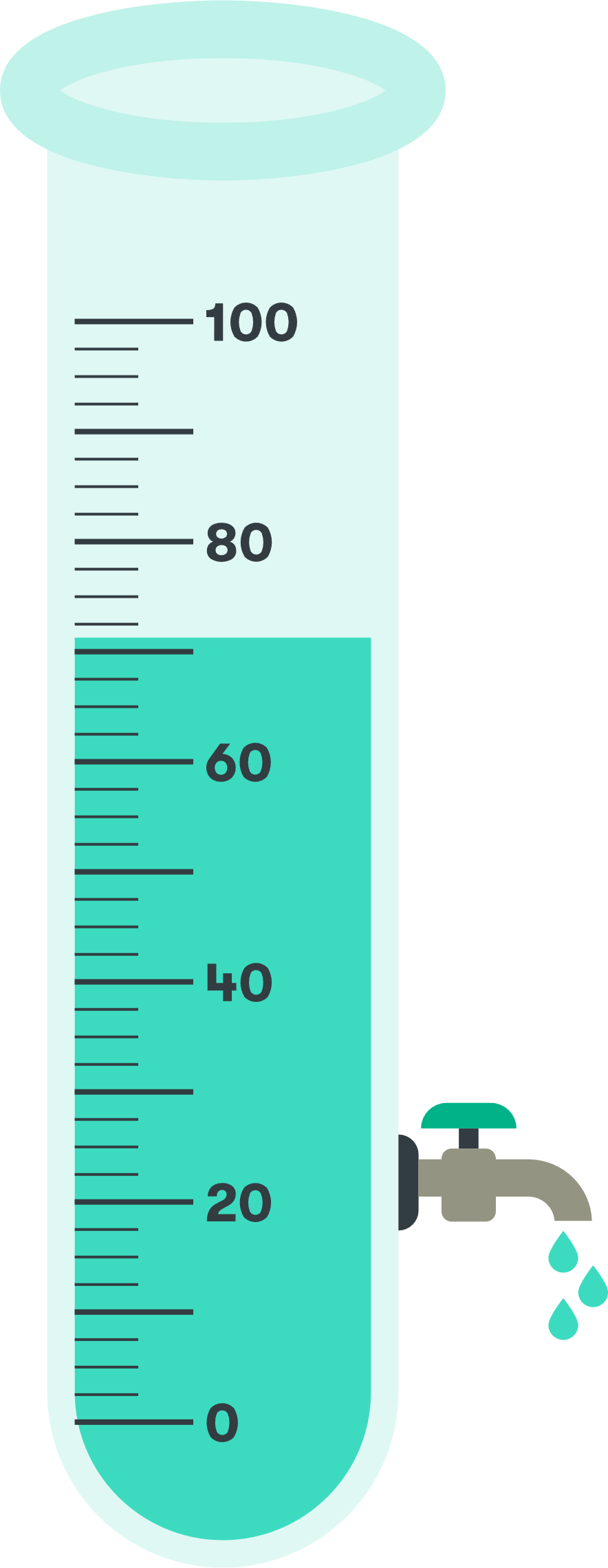 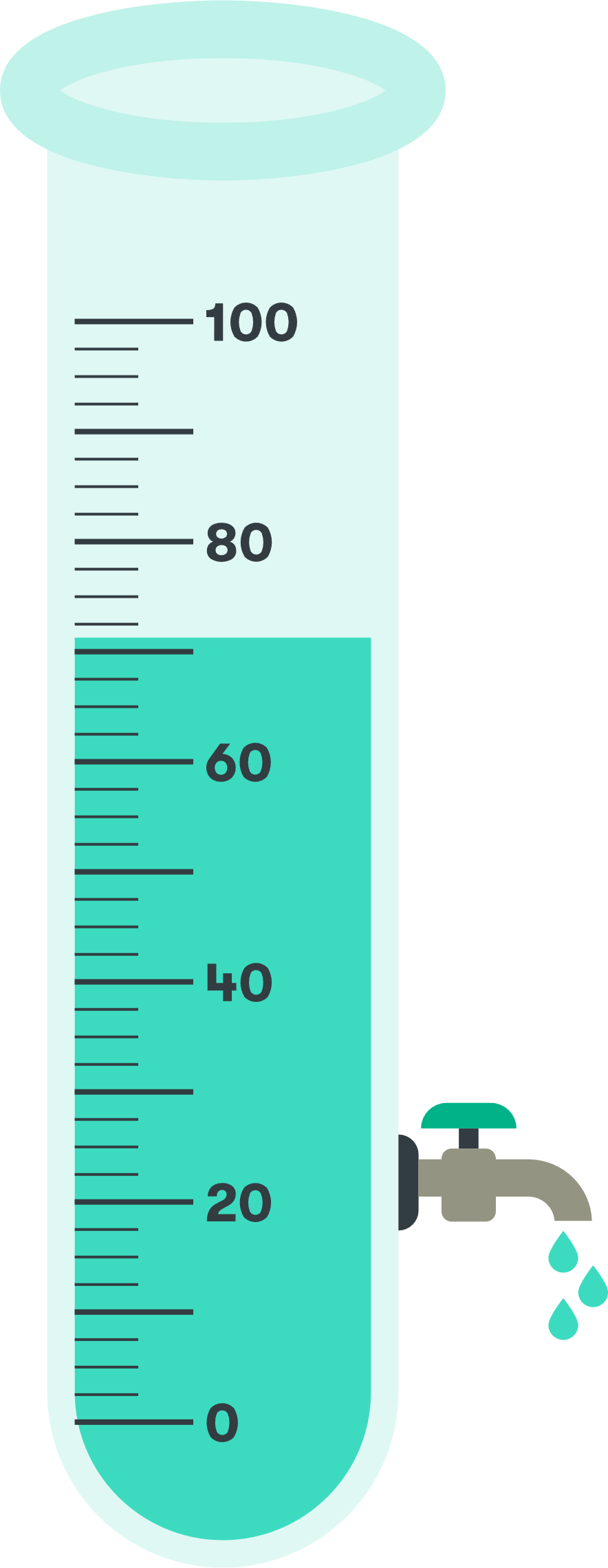 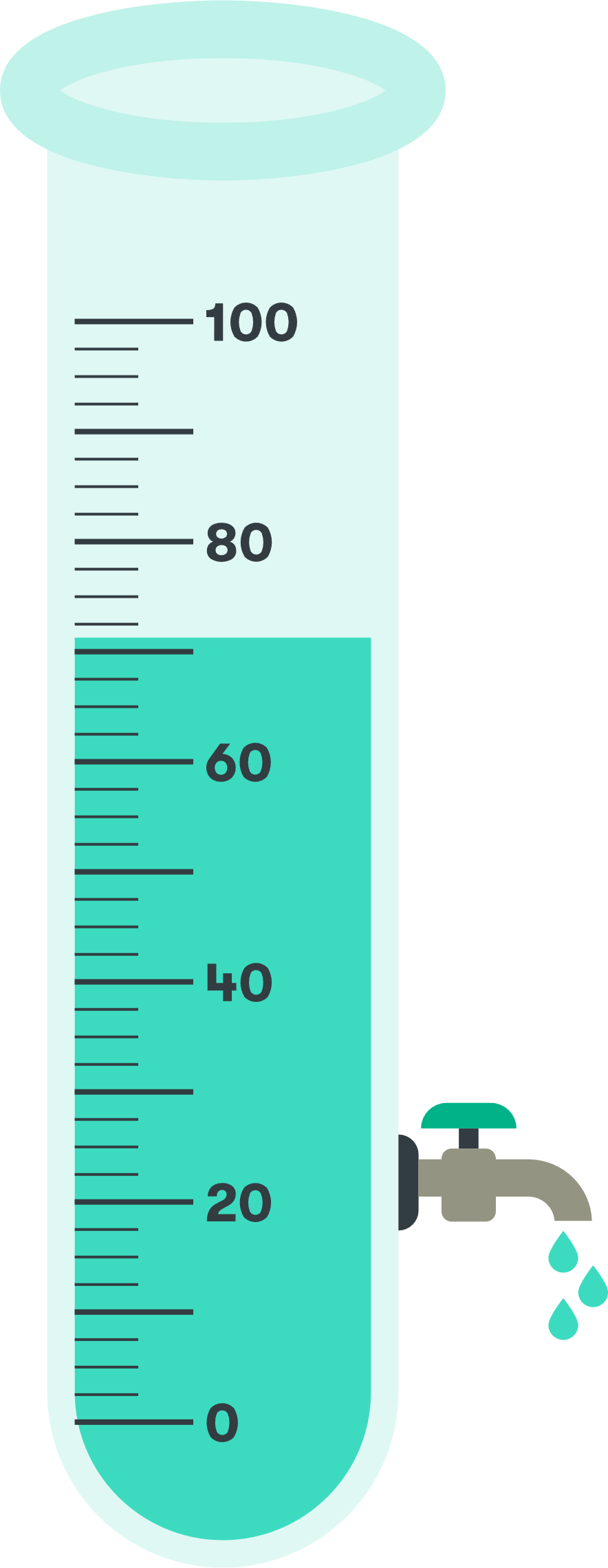 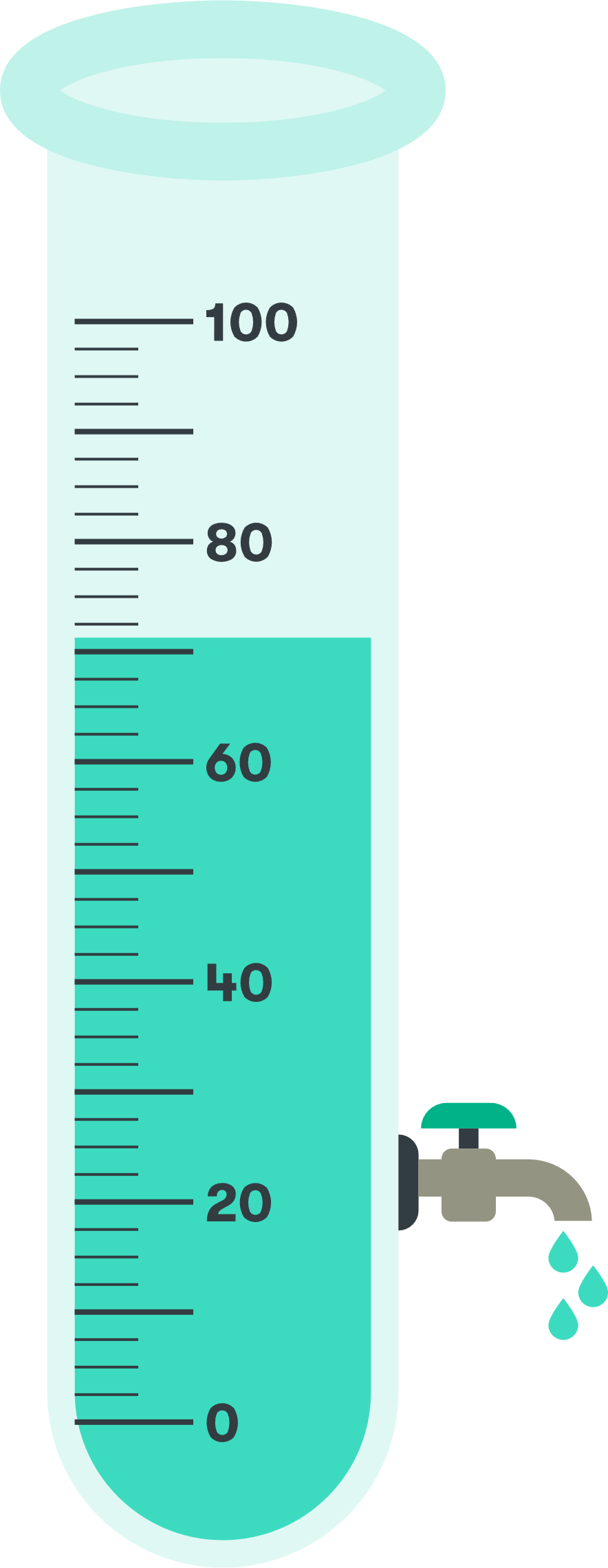 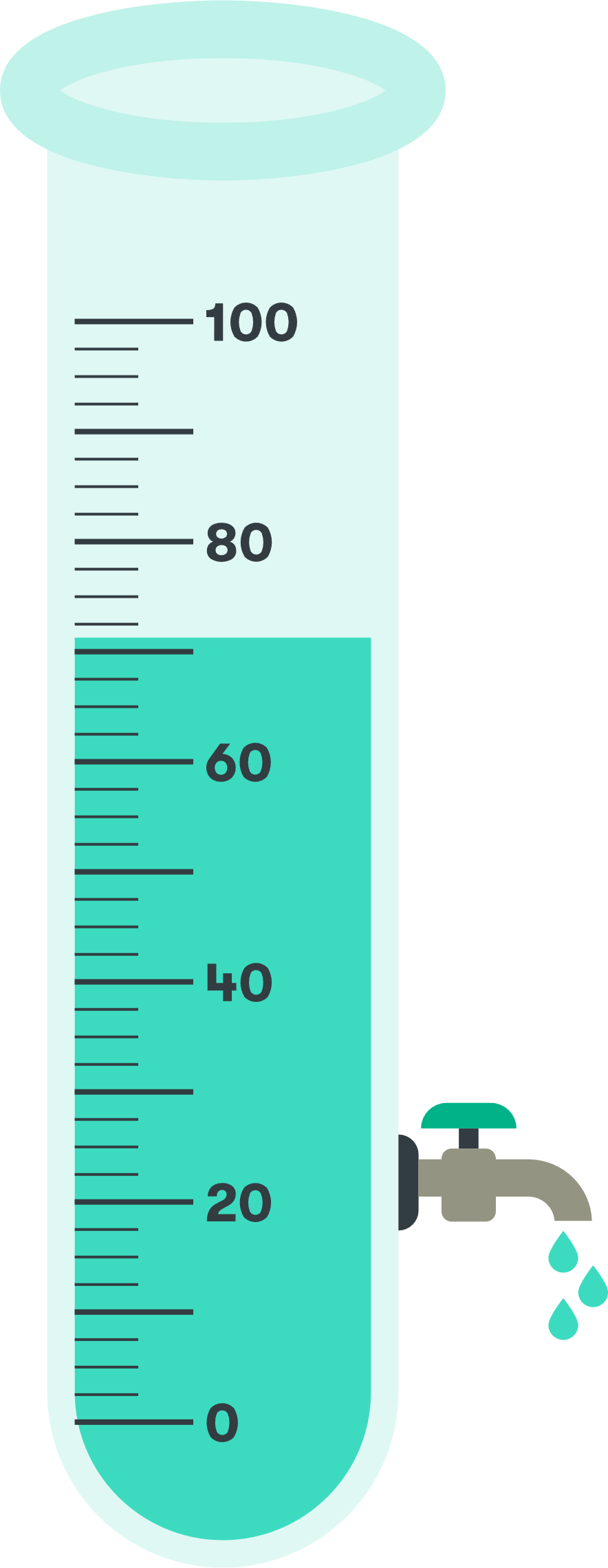 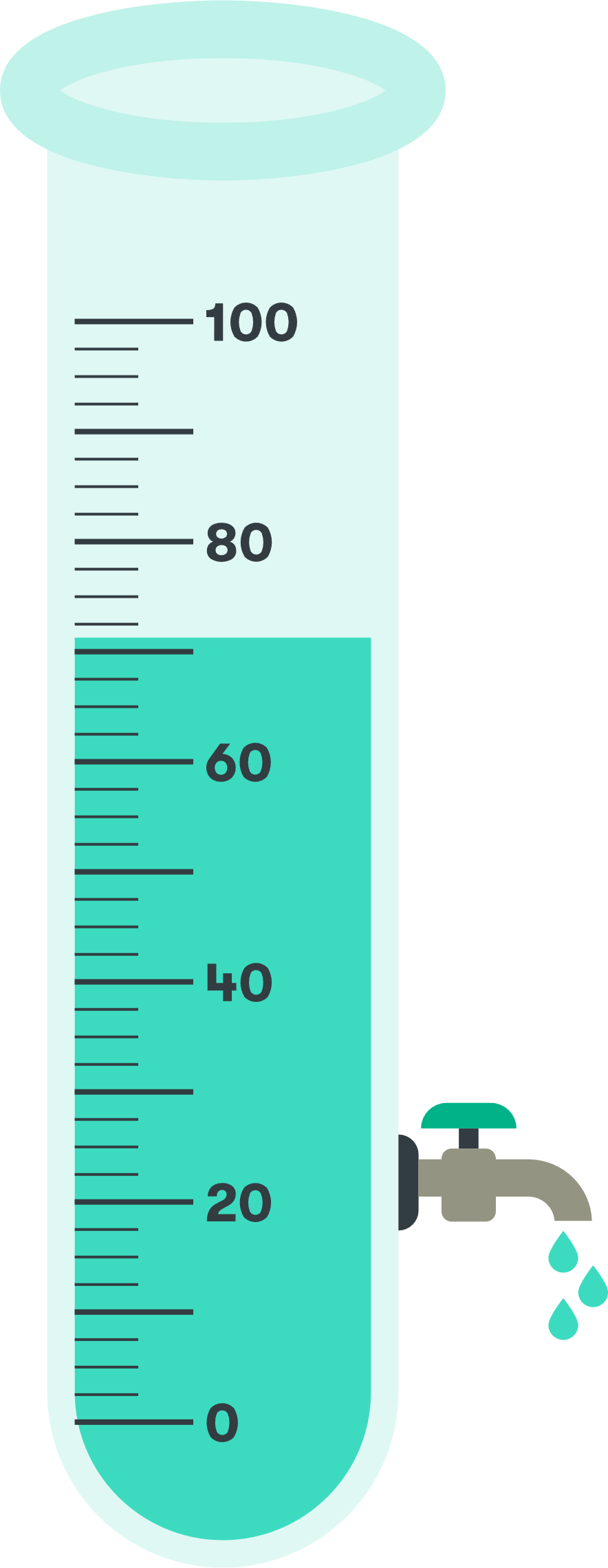 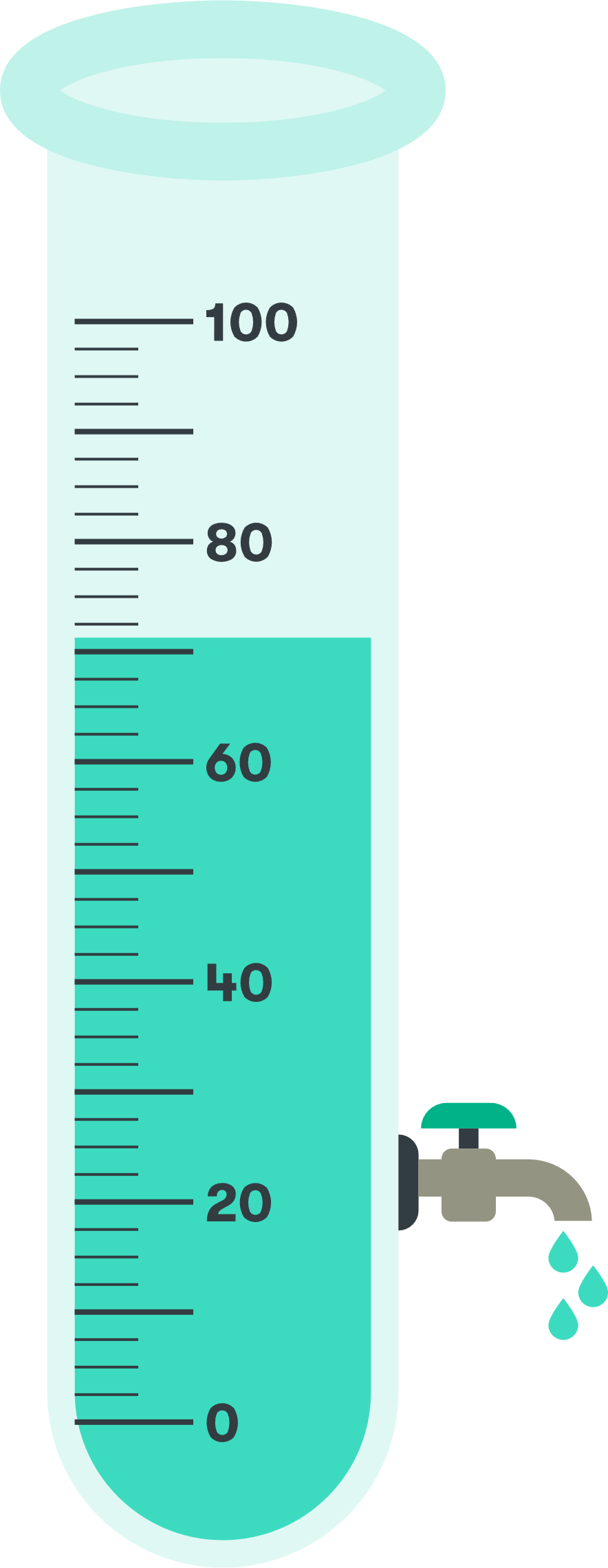 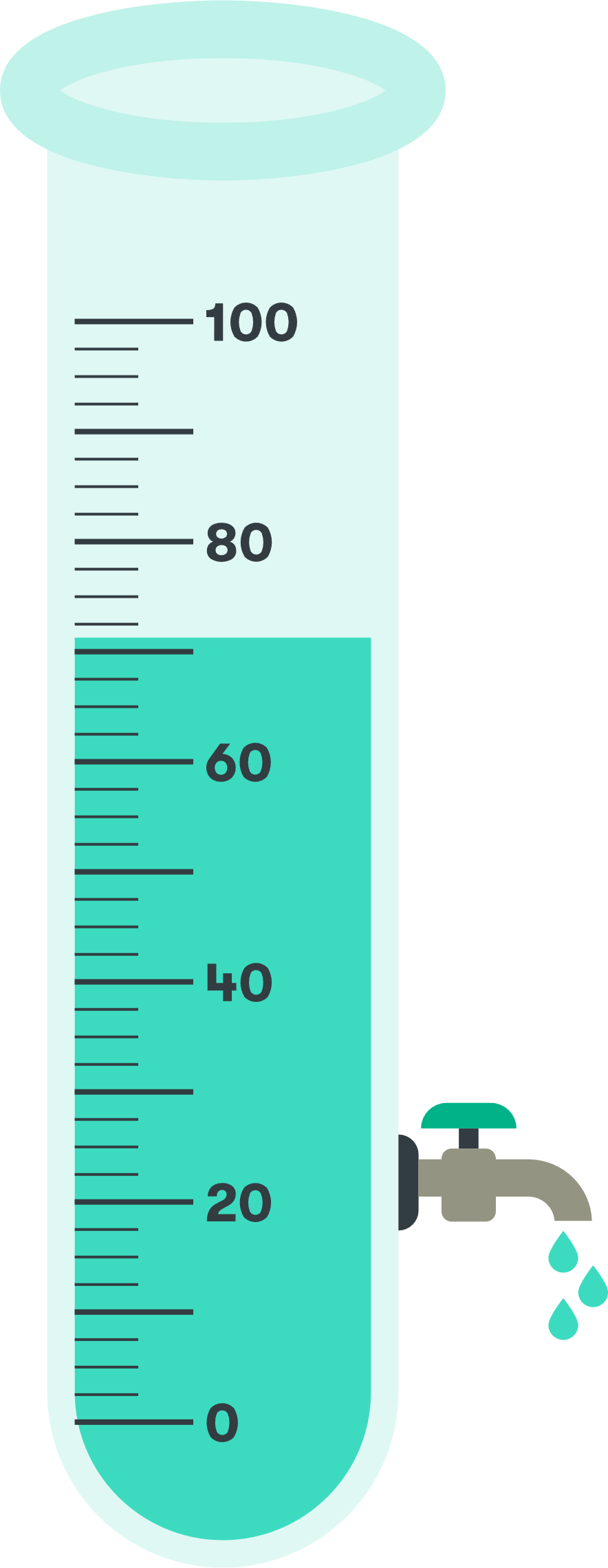 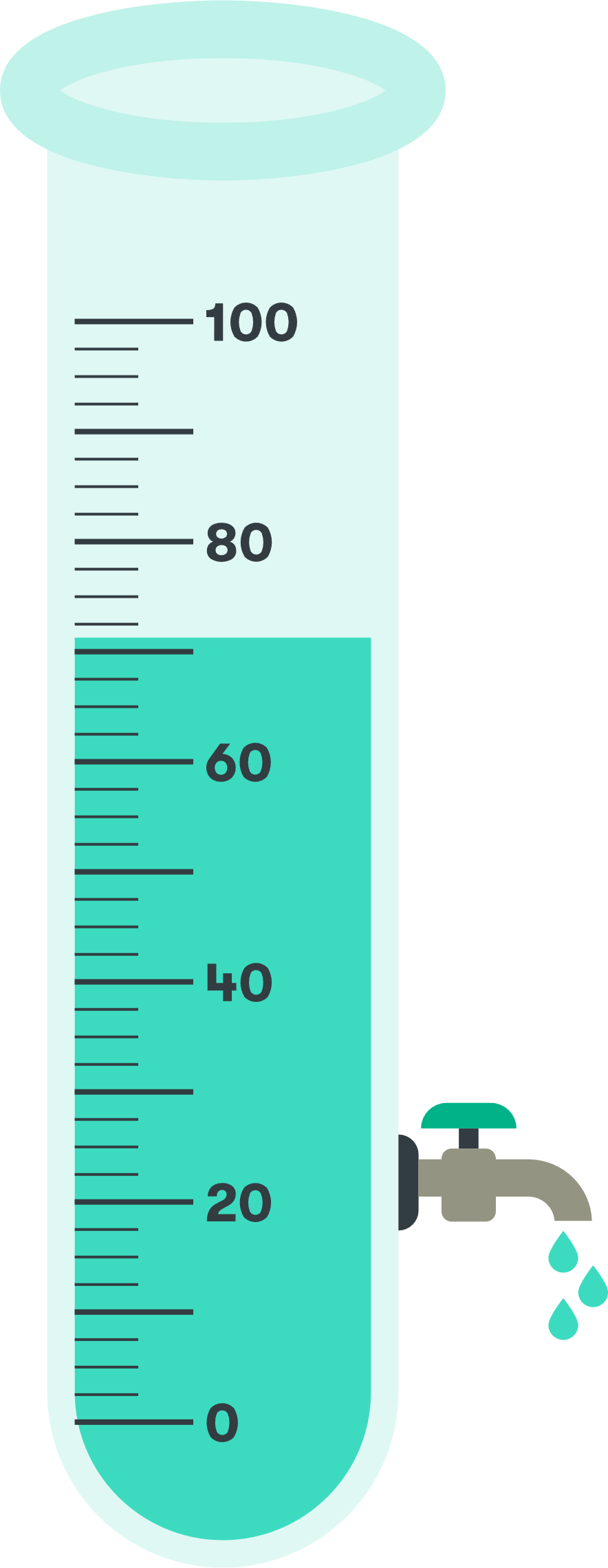 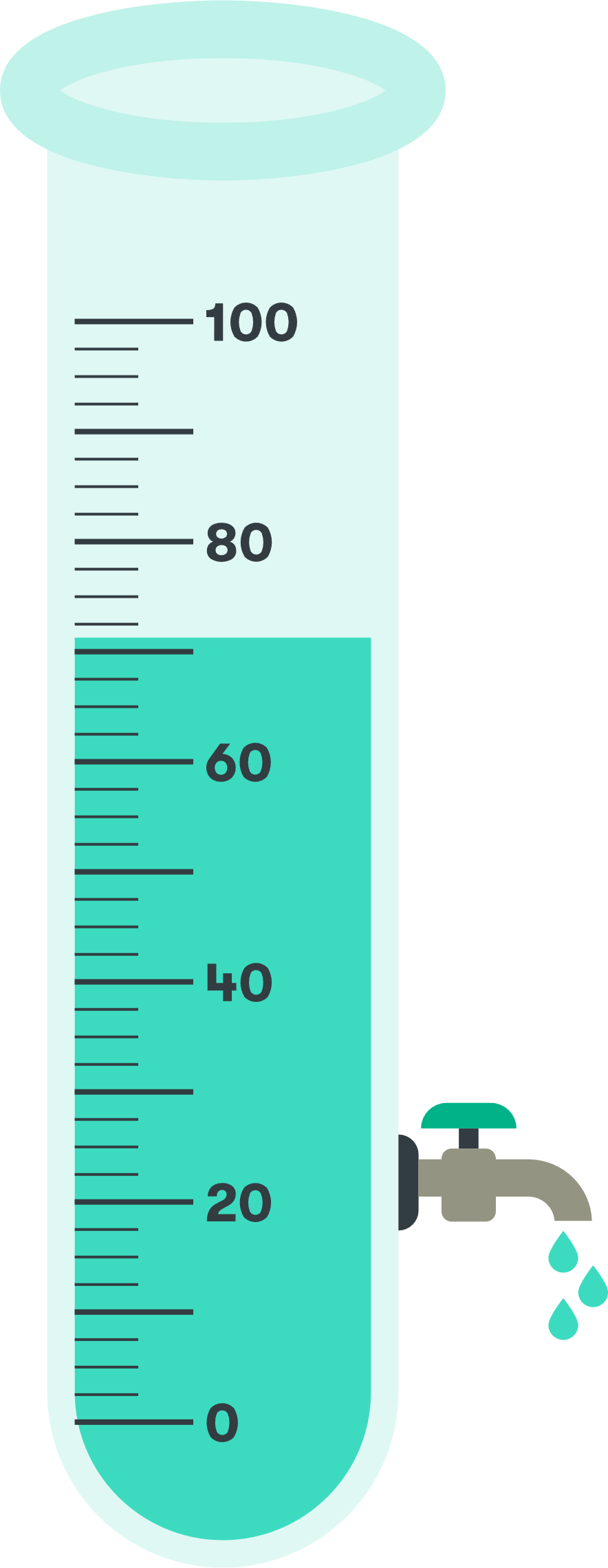 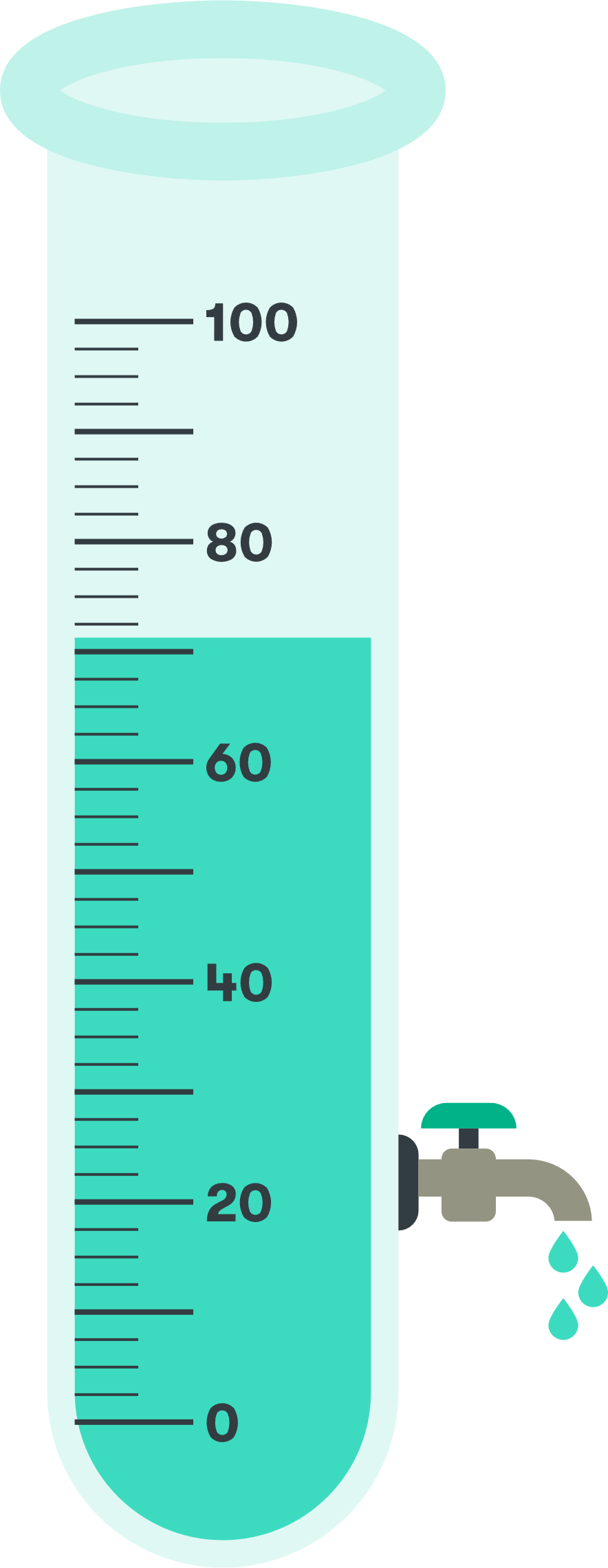 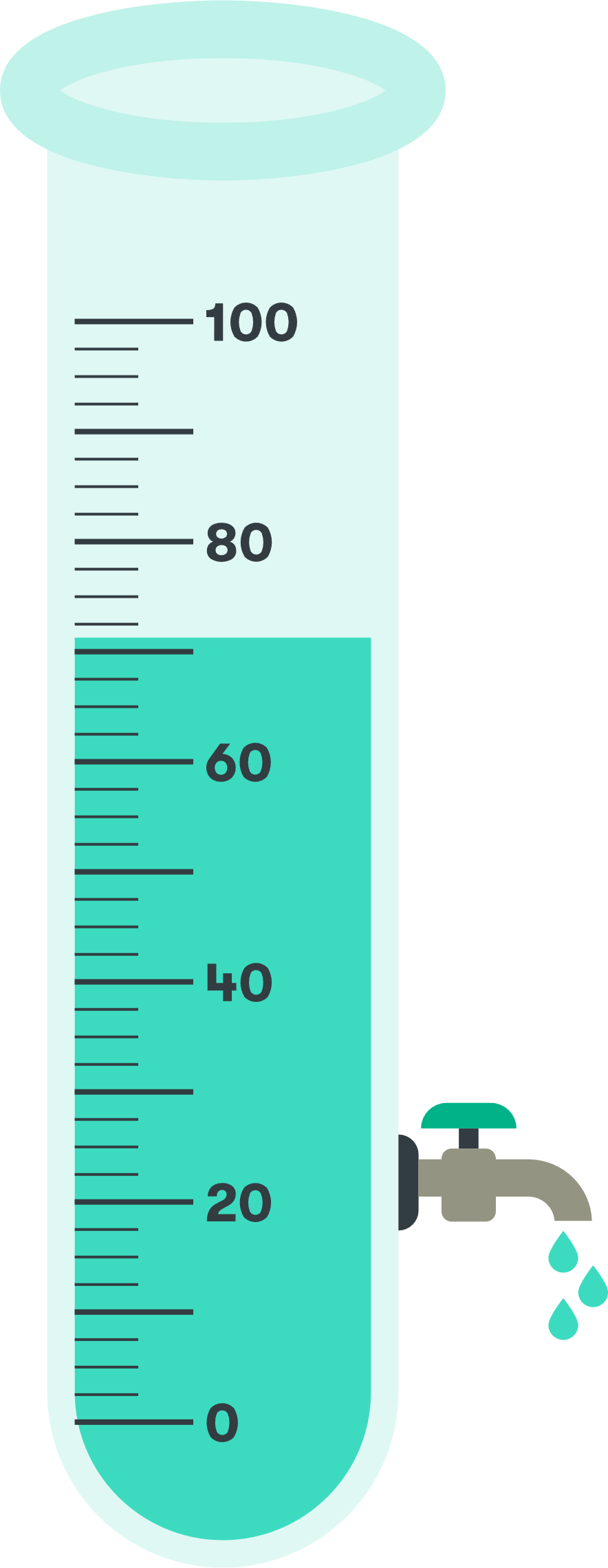 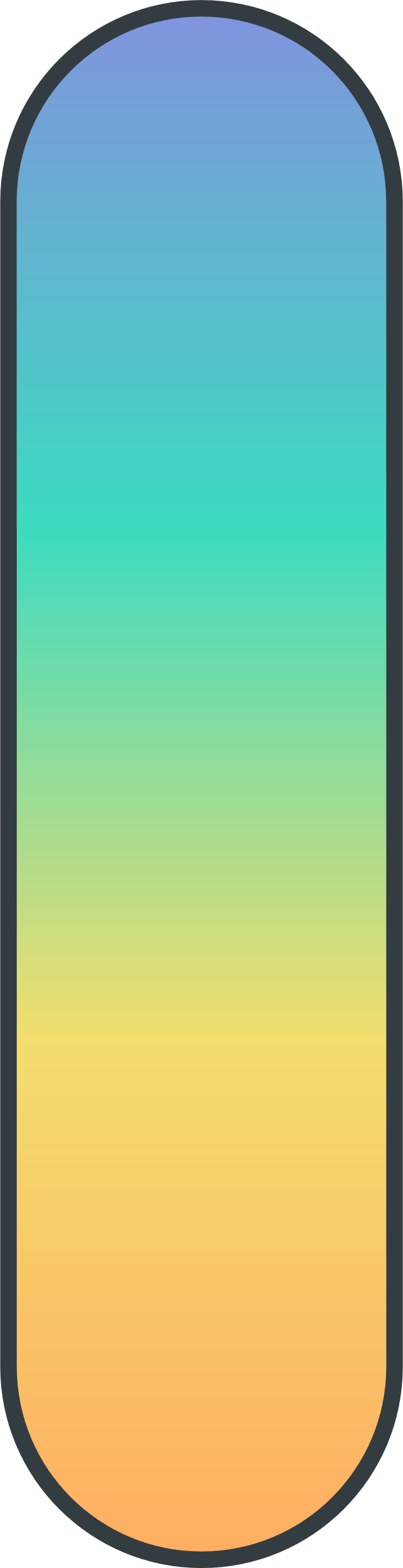 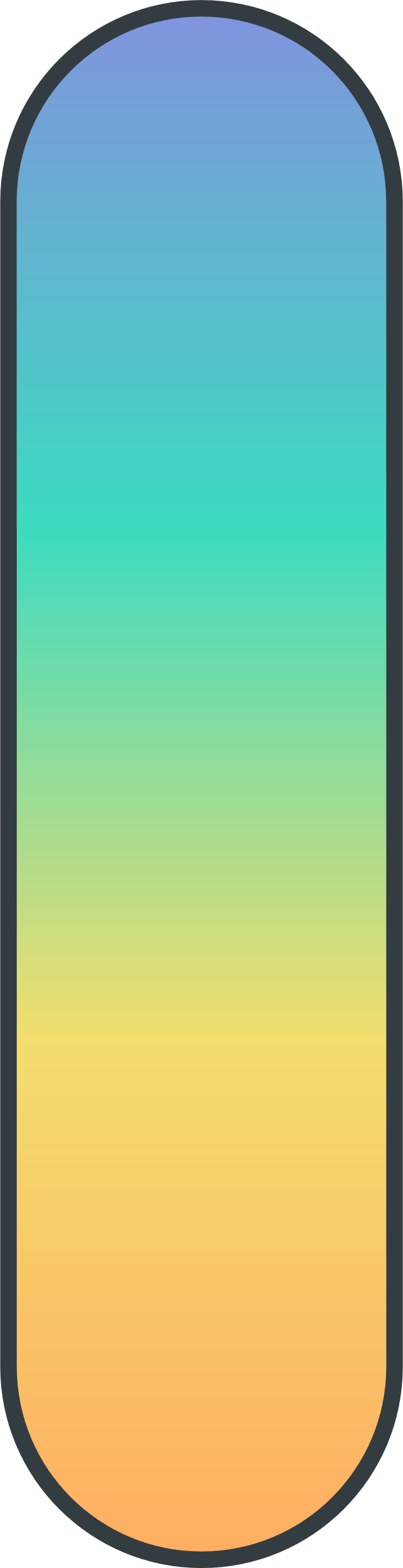 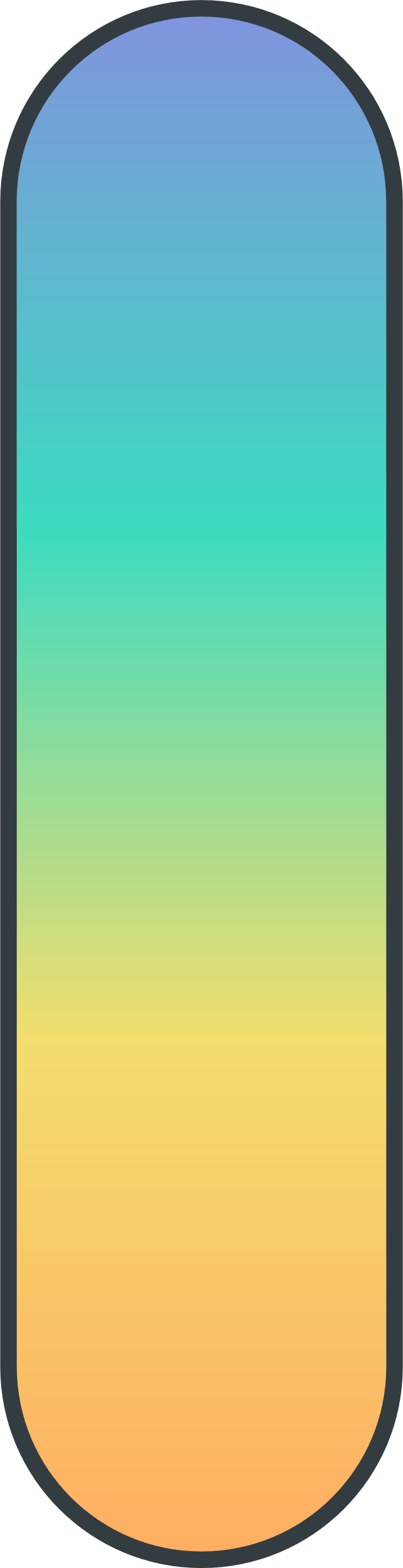 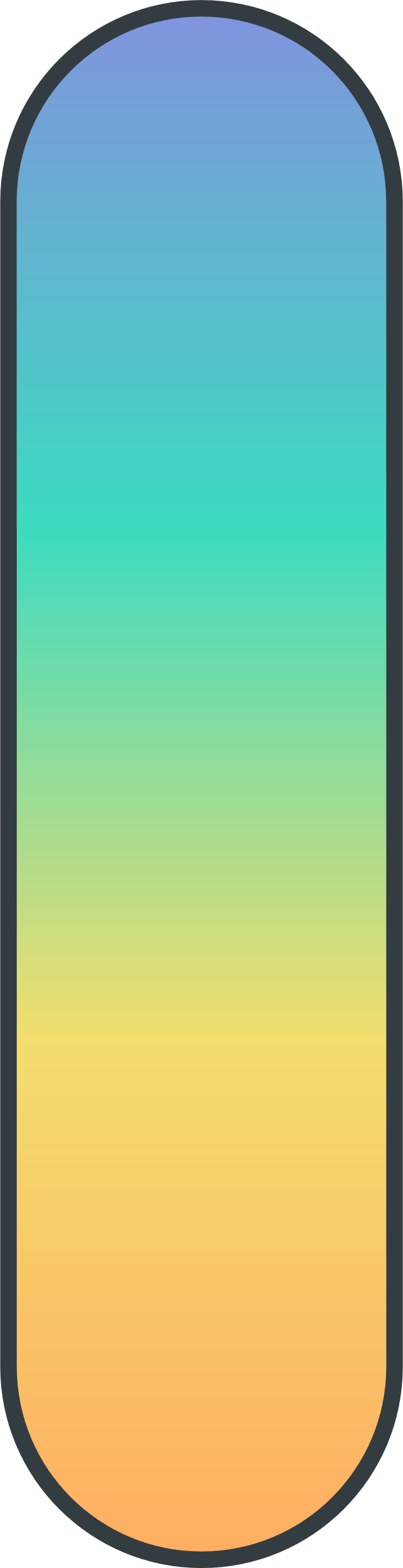 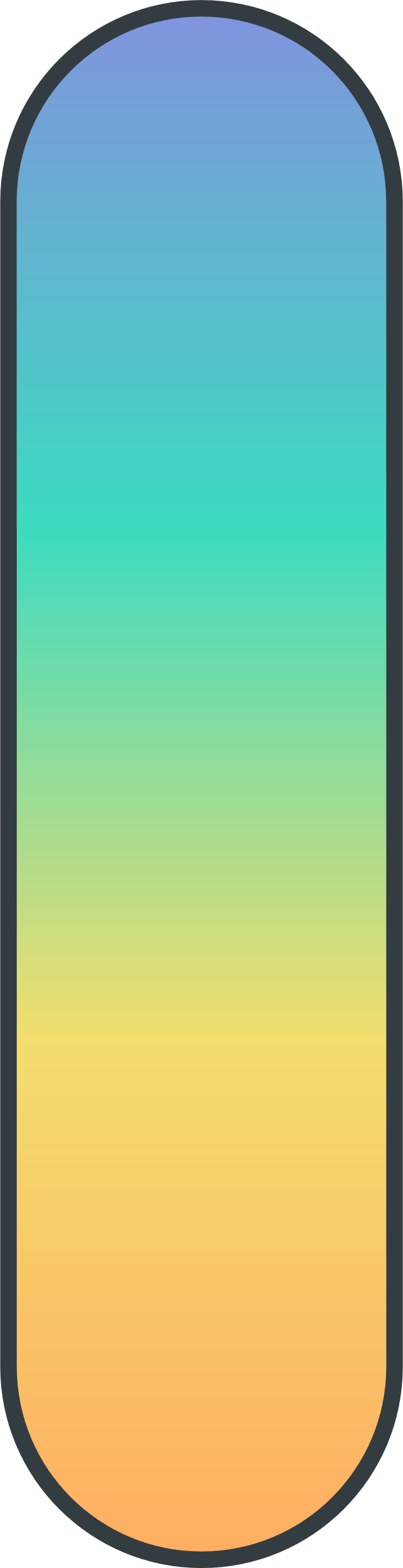 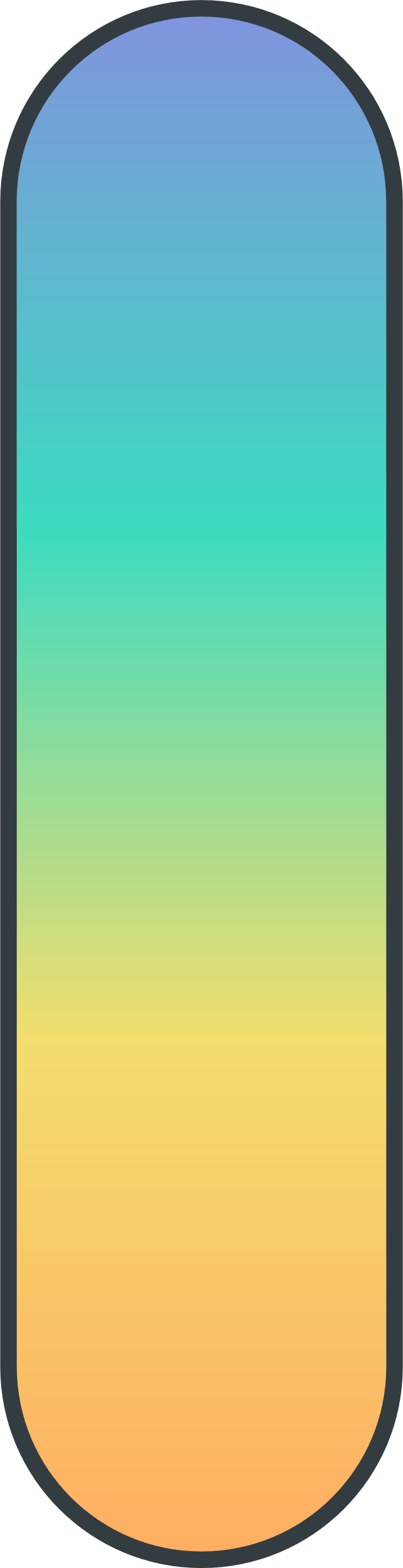 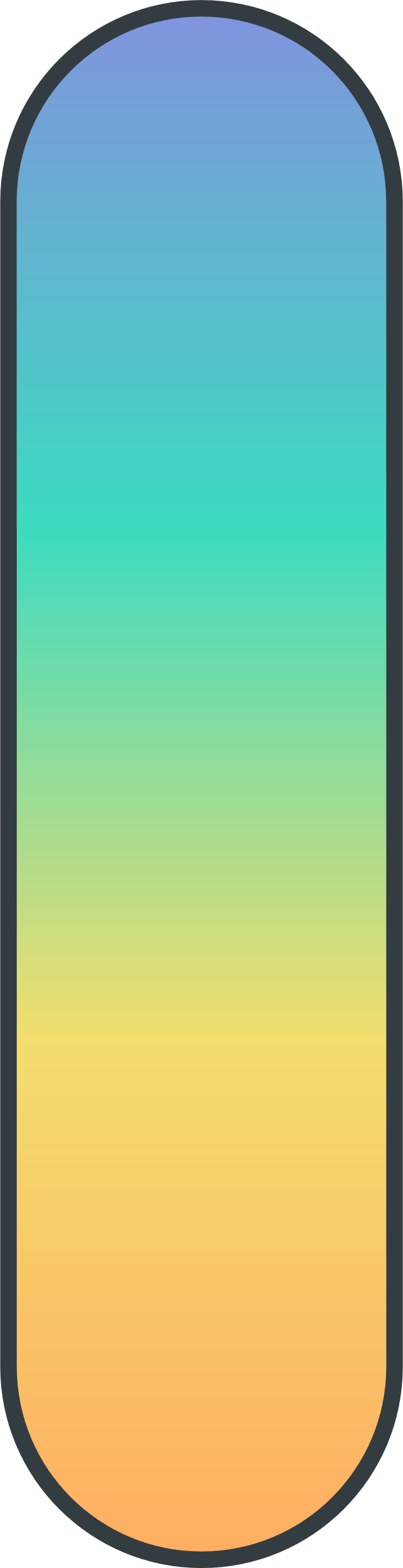 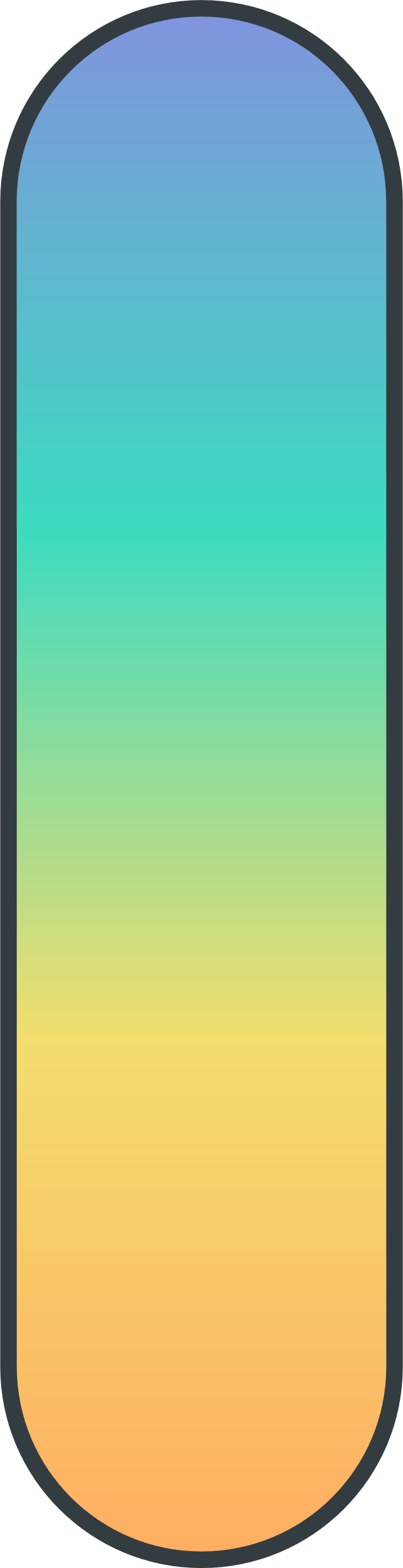 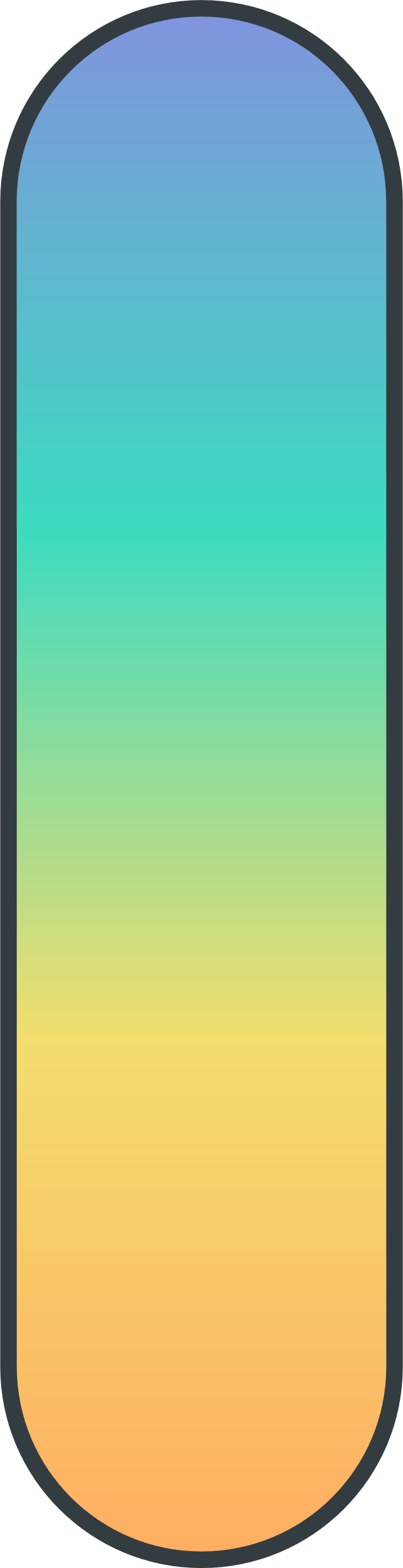 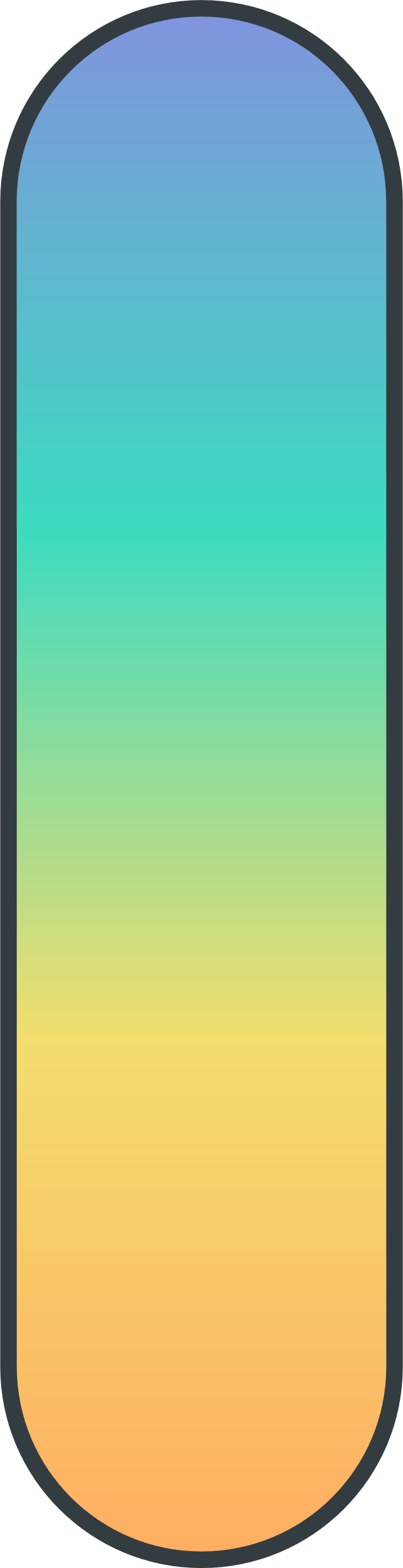 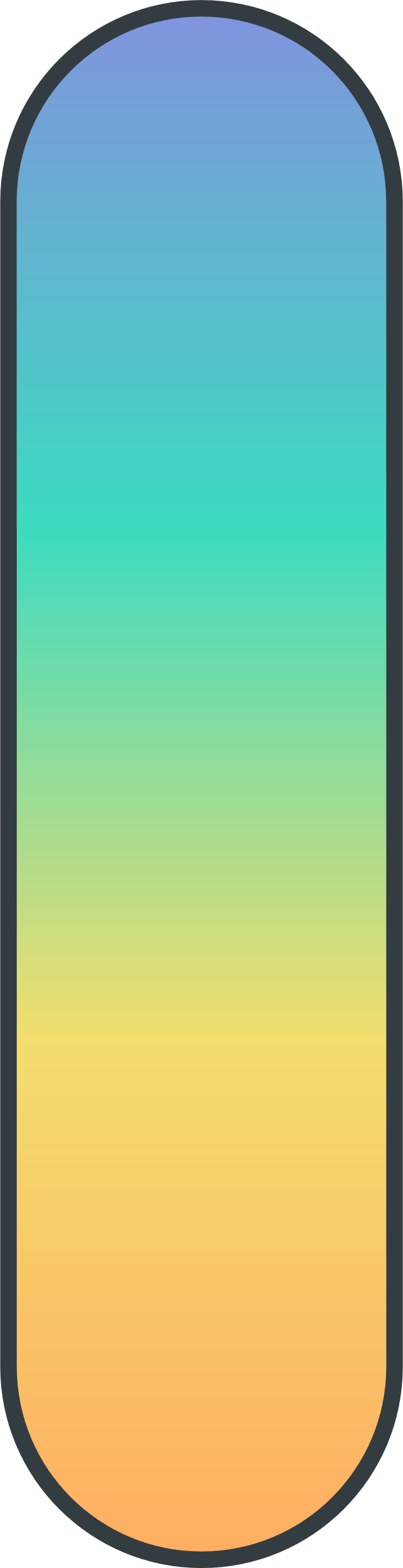 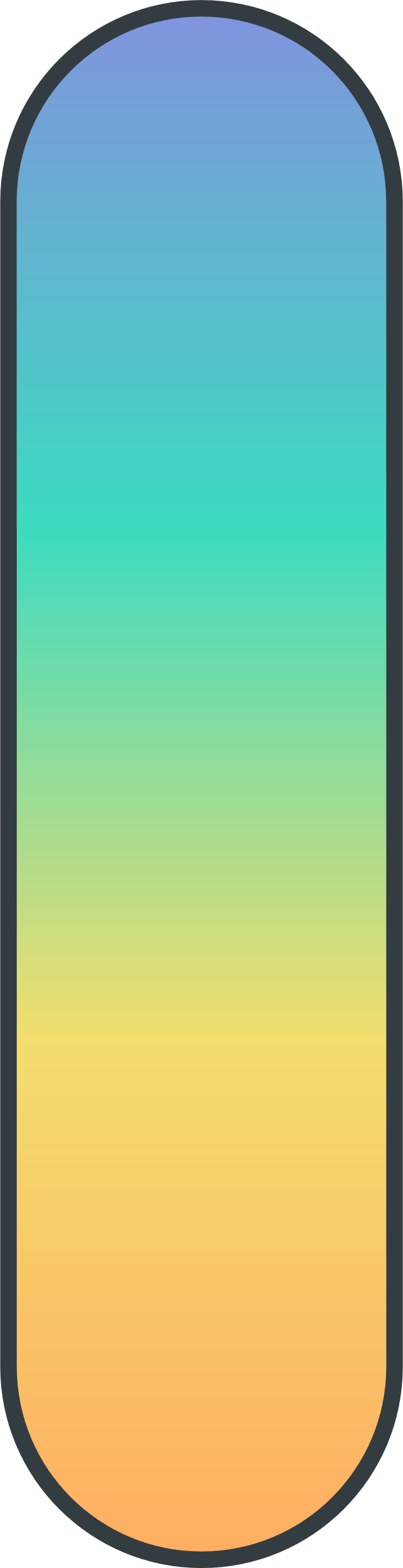 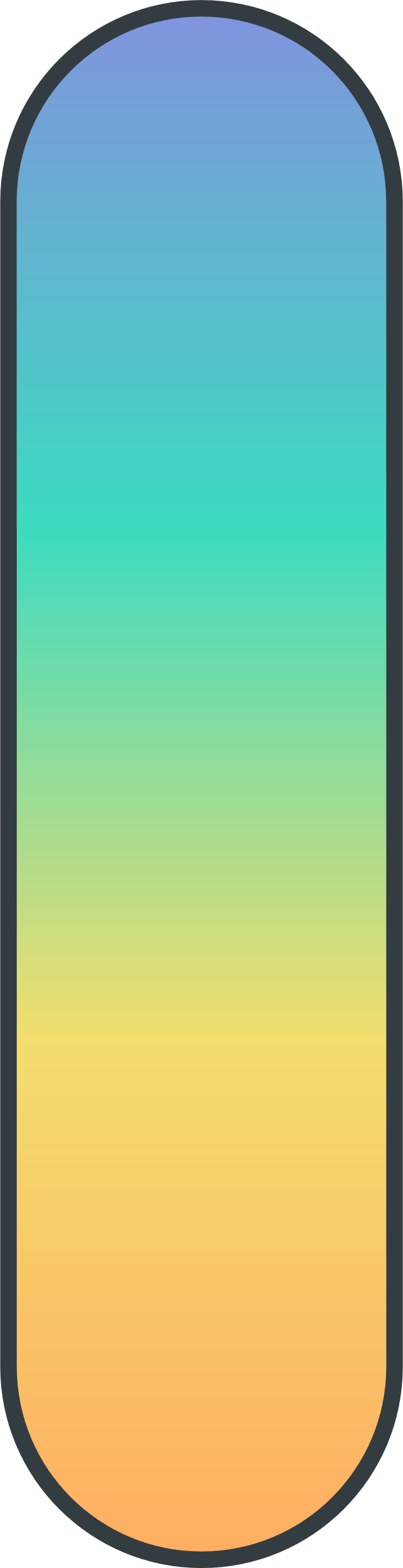 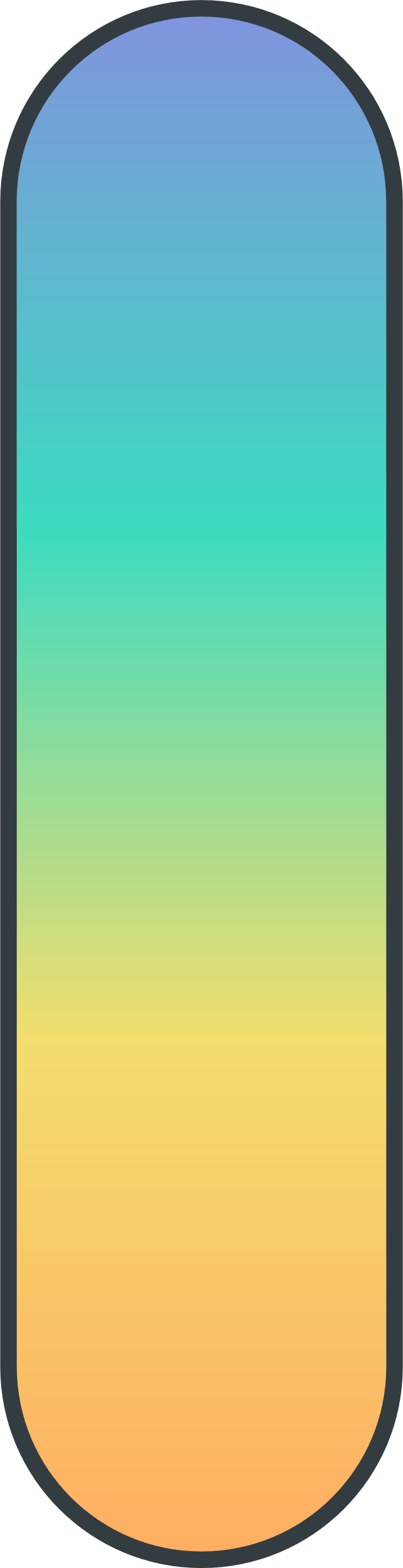 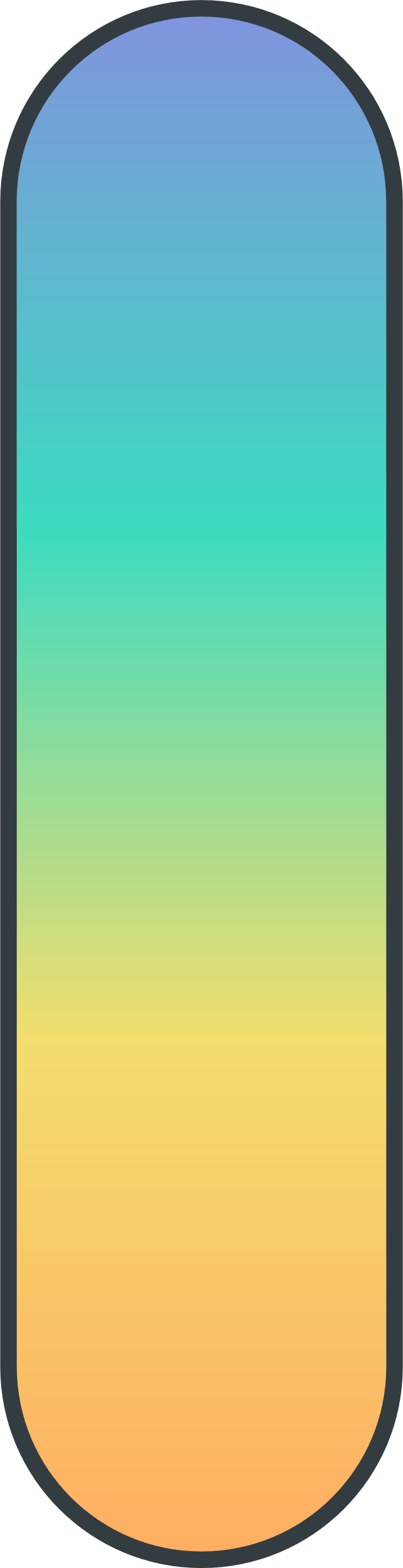 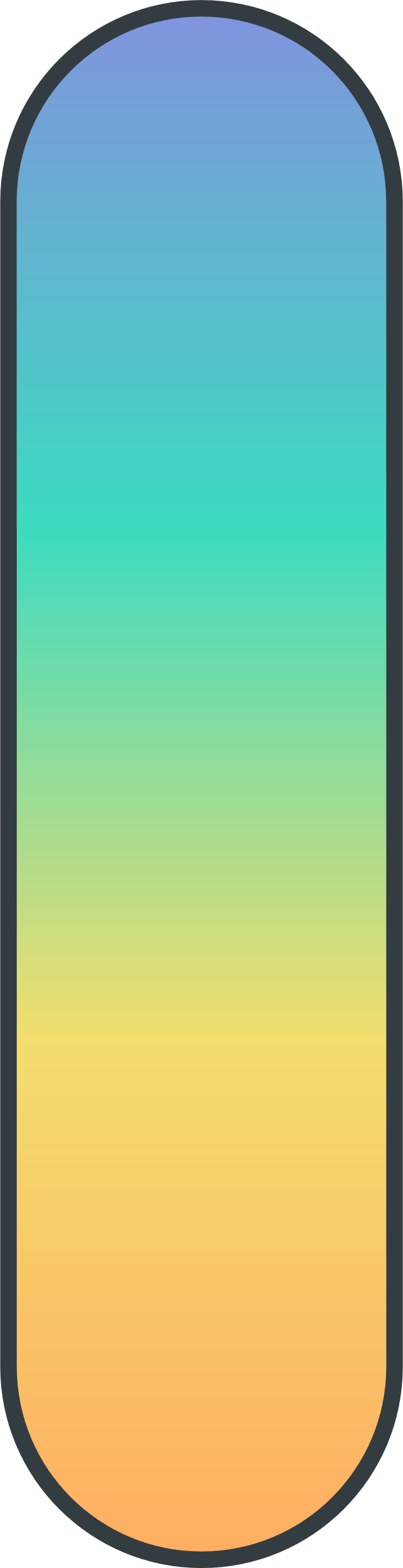 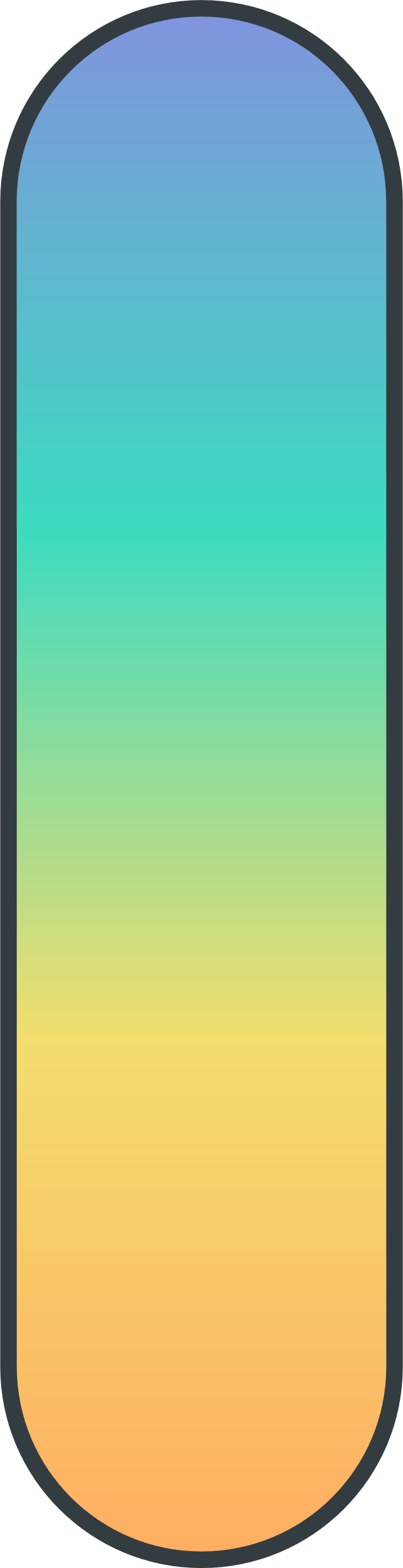 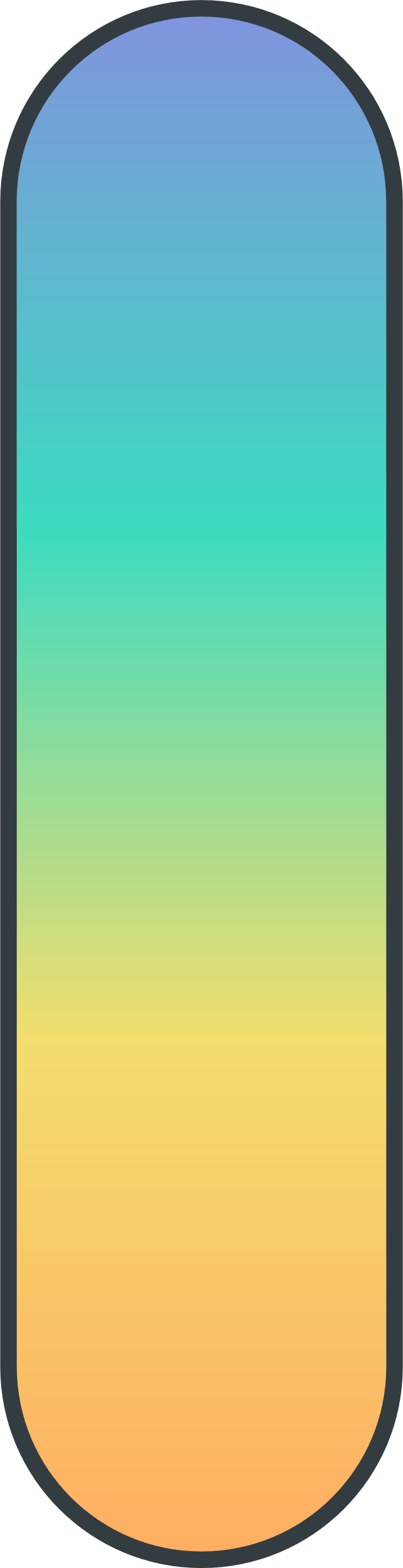 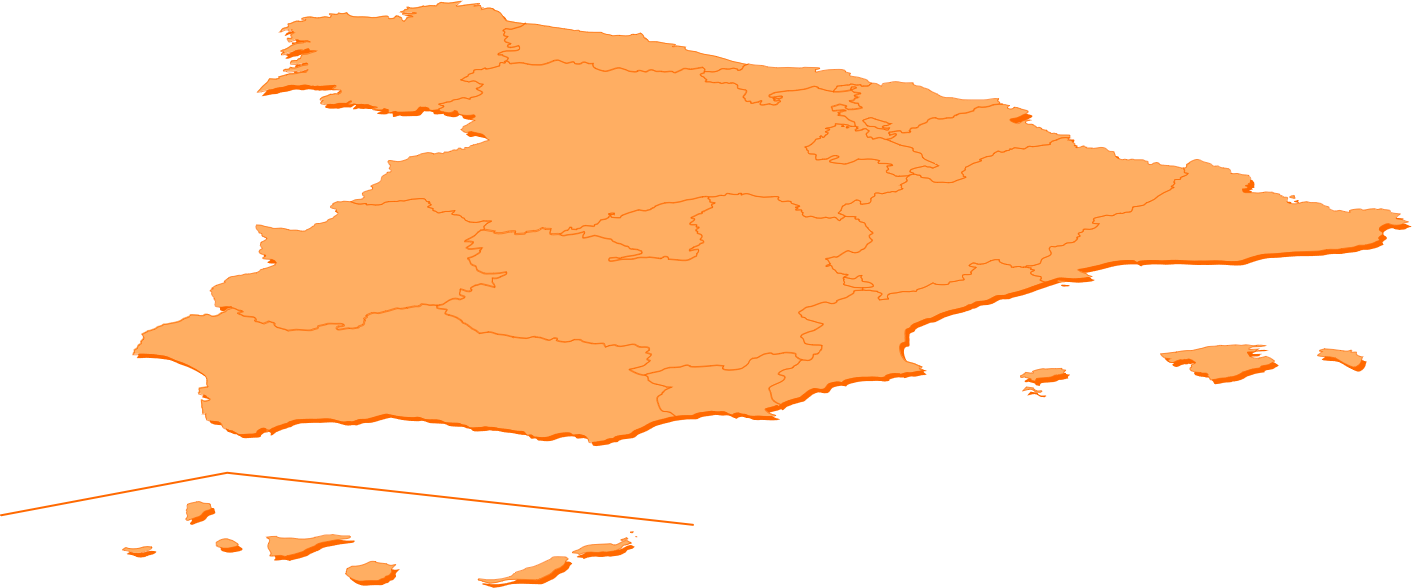 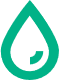 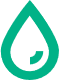 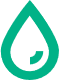 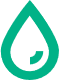 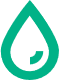 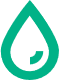 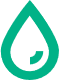 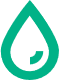 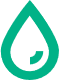 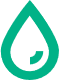 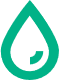 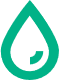 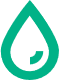 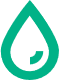 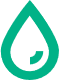 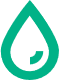 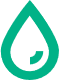 68,71
72,40
72,86
76,06
70,10
73,53
71,76
72,62
72,71
74,79
73,00
71,19
71,00
73,54
72,67
70,40
69,49
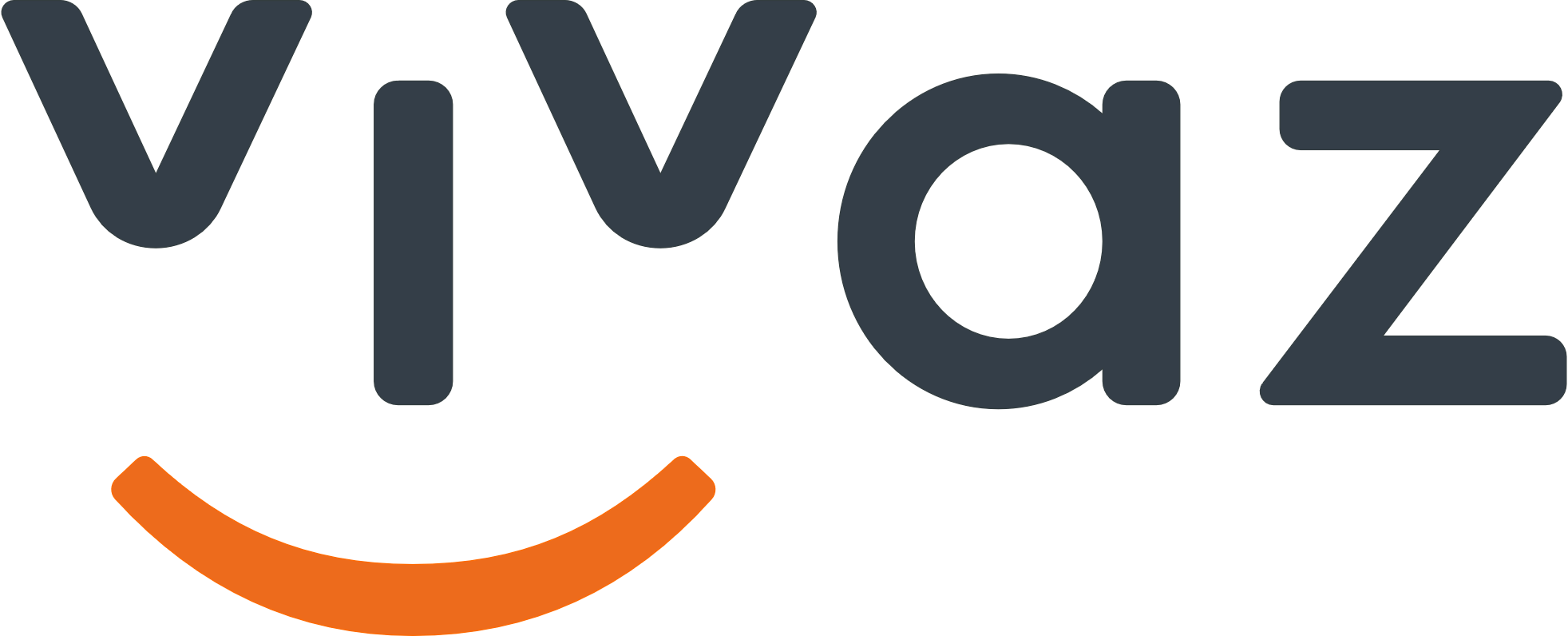 Estudio Vivaz, seguro de salud
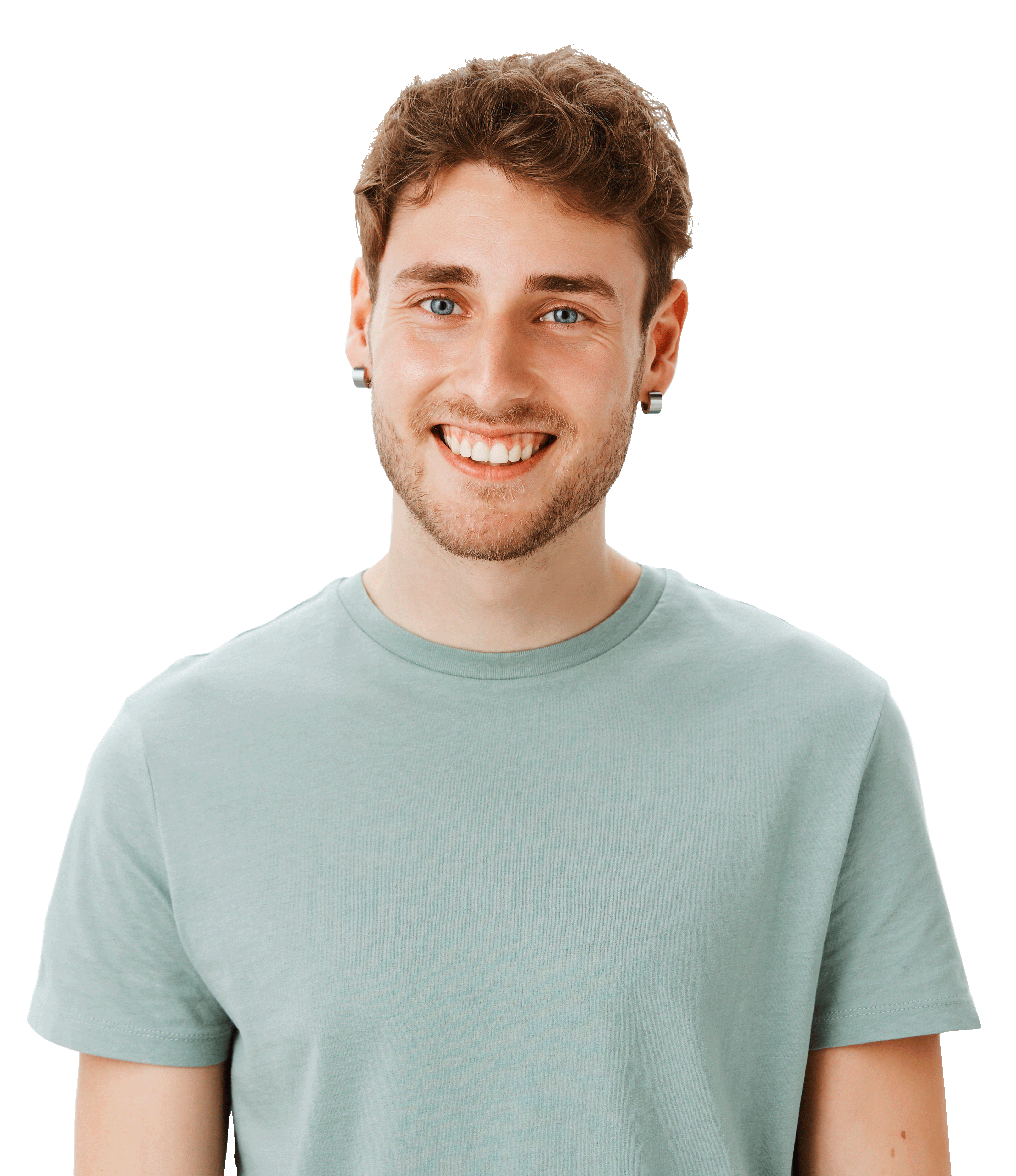 Tres cosas hay en la vida…
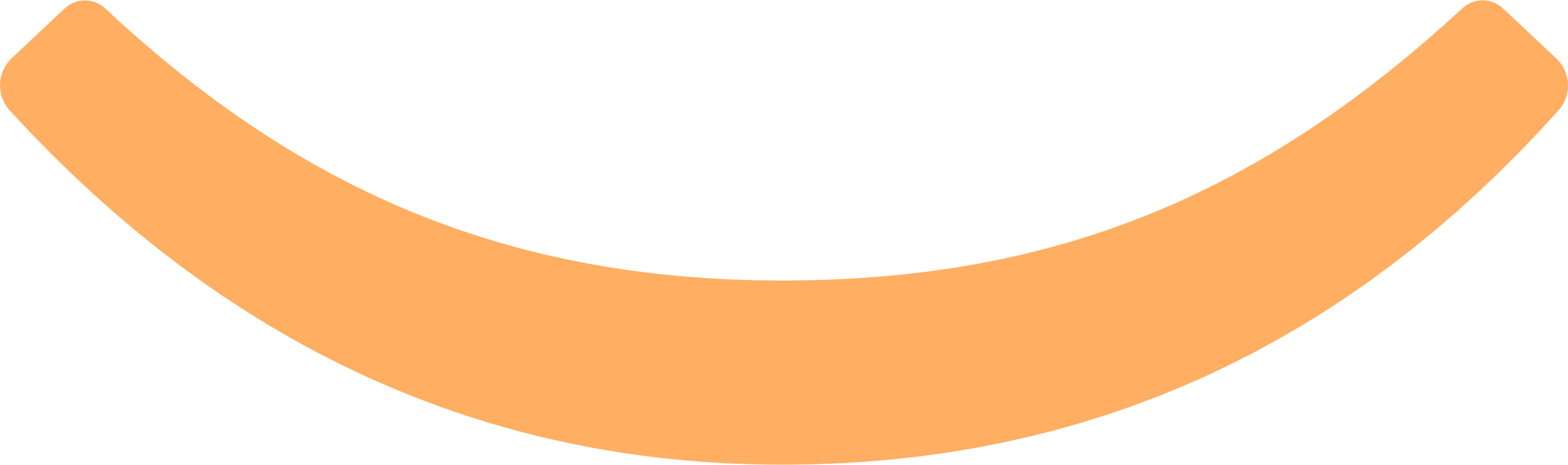 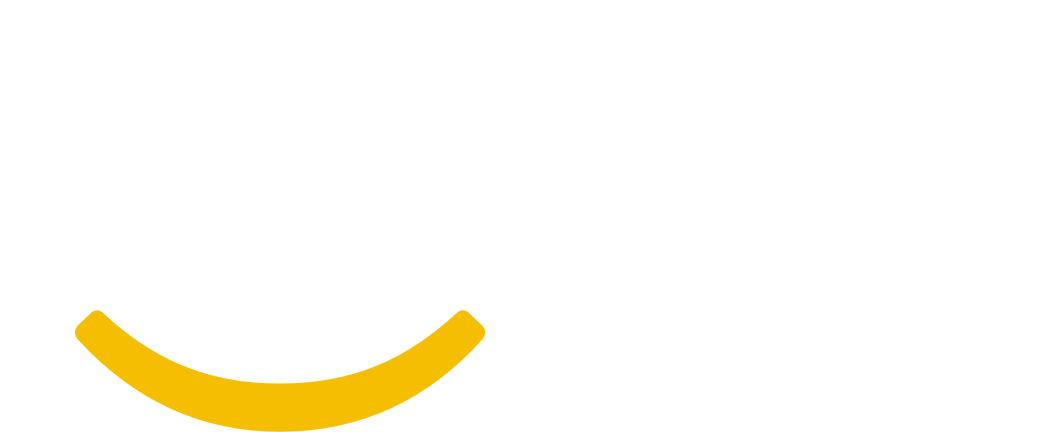 Salud
100
#SabesQuéEdadTengo
Estudio Vivaz, seguro de salud
Además de la percepción subjetiva de salud, también hemos medido la percepción de la situación afectiva y económica, en términos absolutos y relativos al entorno.
80
60
40
20
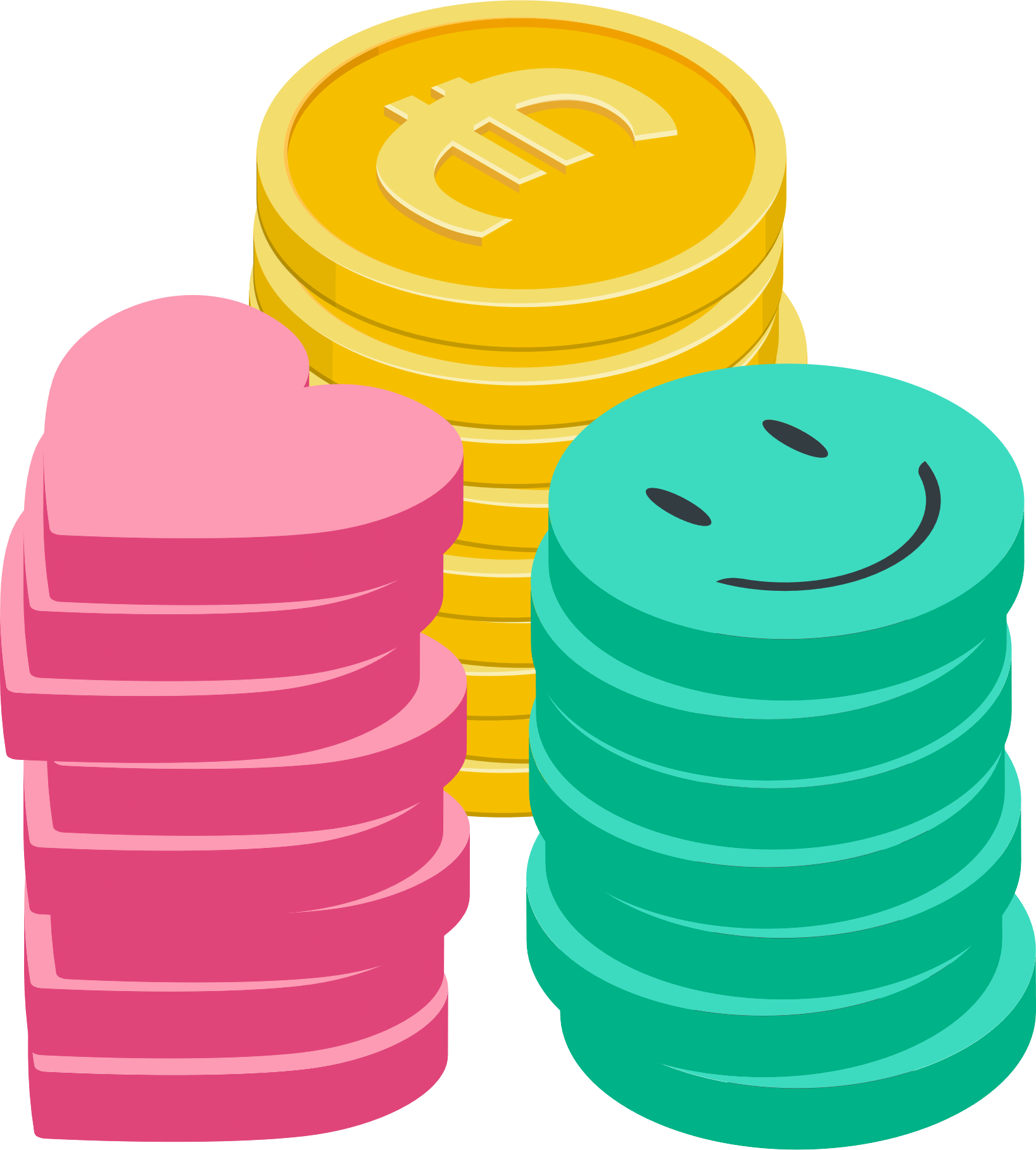 0
0
0
20
20
40
40
60
60
80
80
Amor
Dinero
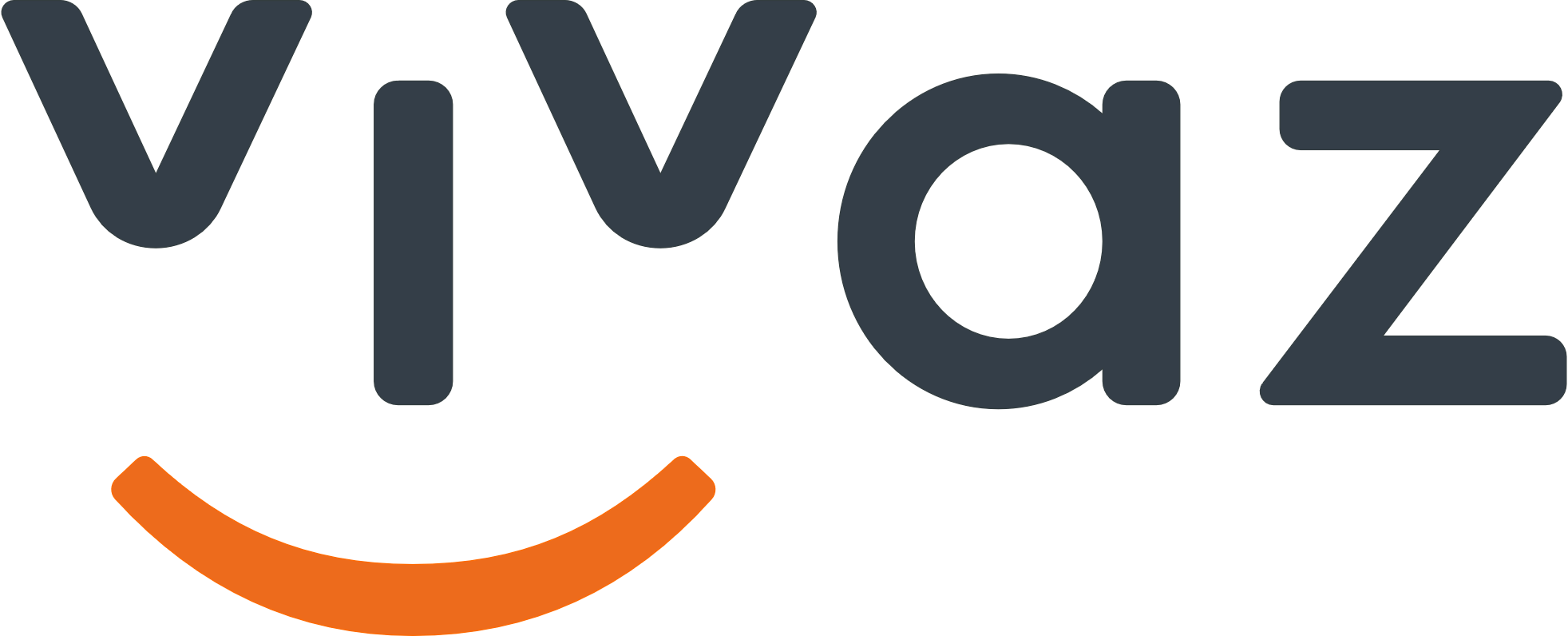 100
100
#SabesQuéEdadTengo
Estudio Vivaz, seguro de salud
Percepción
mujeres
La situación económica se percibe peor que la afectiva o de salud.
Y un poco peor en mujeres que en hombres.
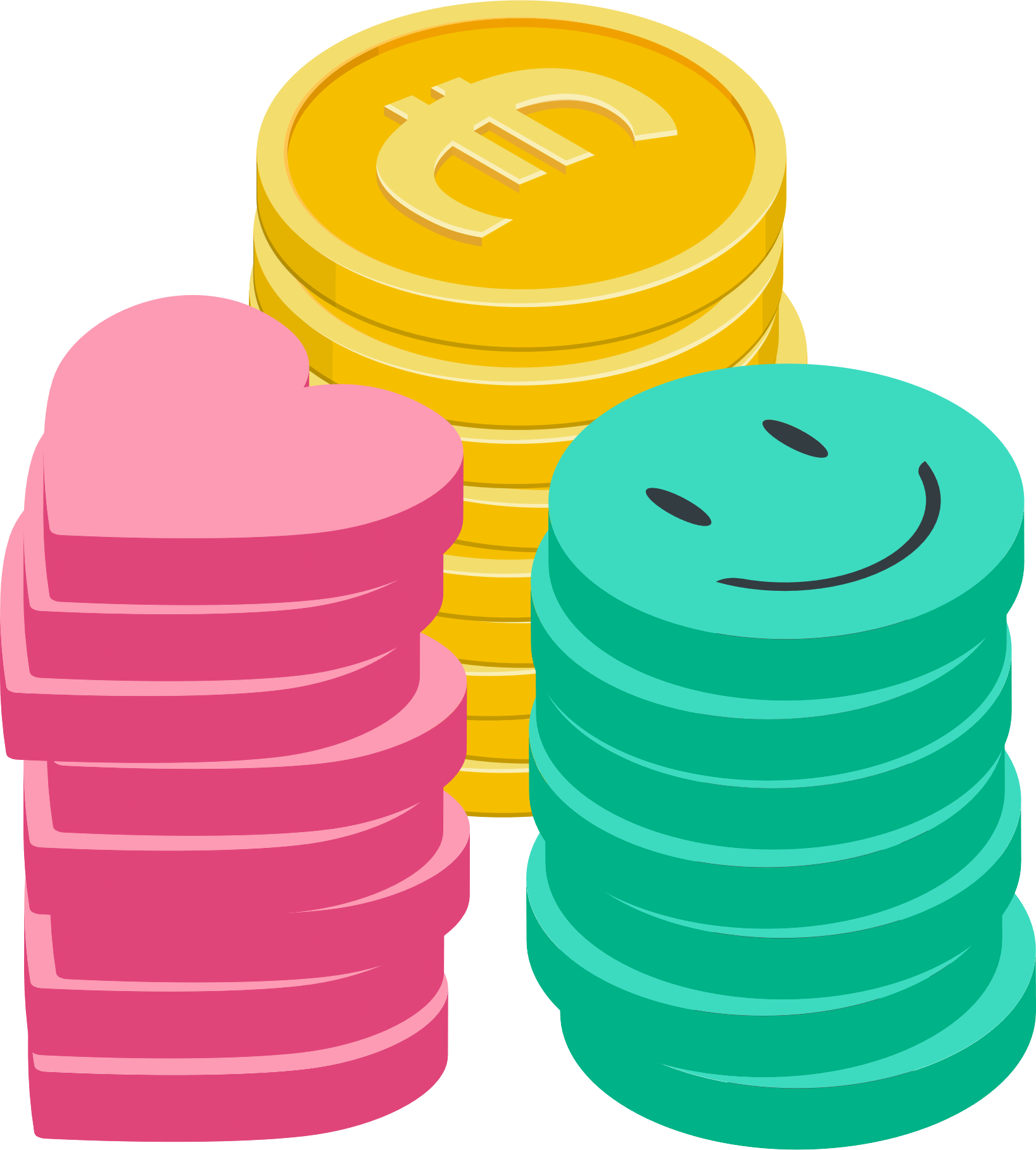 70,61
60,80
73,16
71,68
55,85
72,86
Salud
Salud
Amor
Dinero
Amor
Dinero
Percepción
hombres
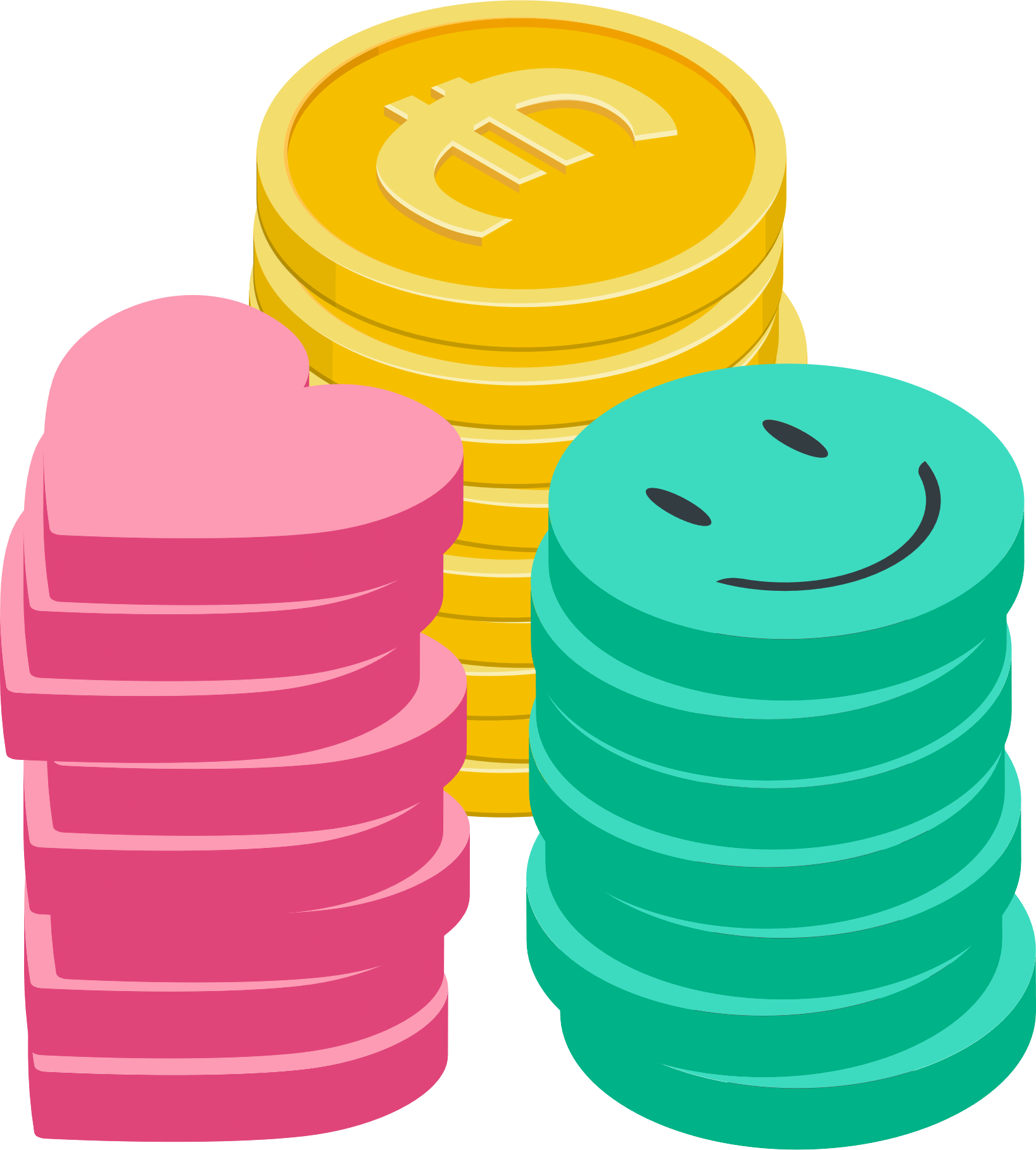 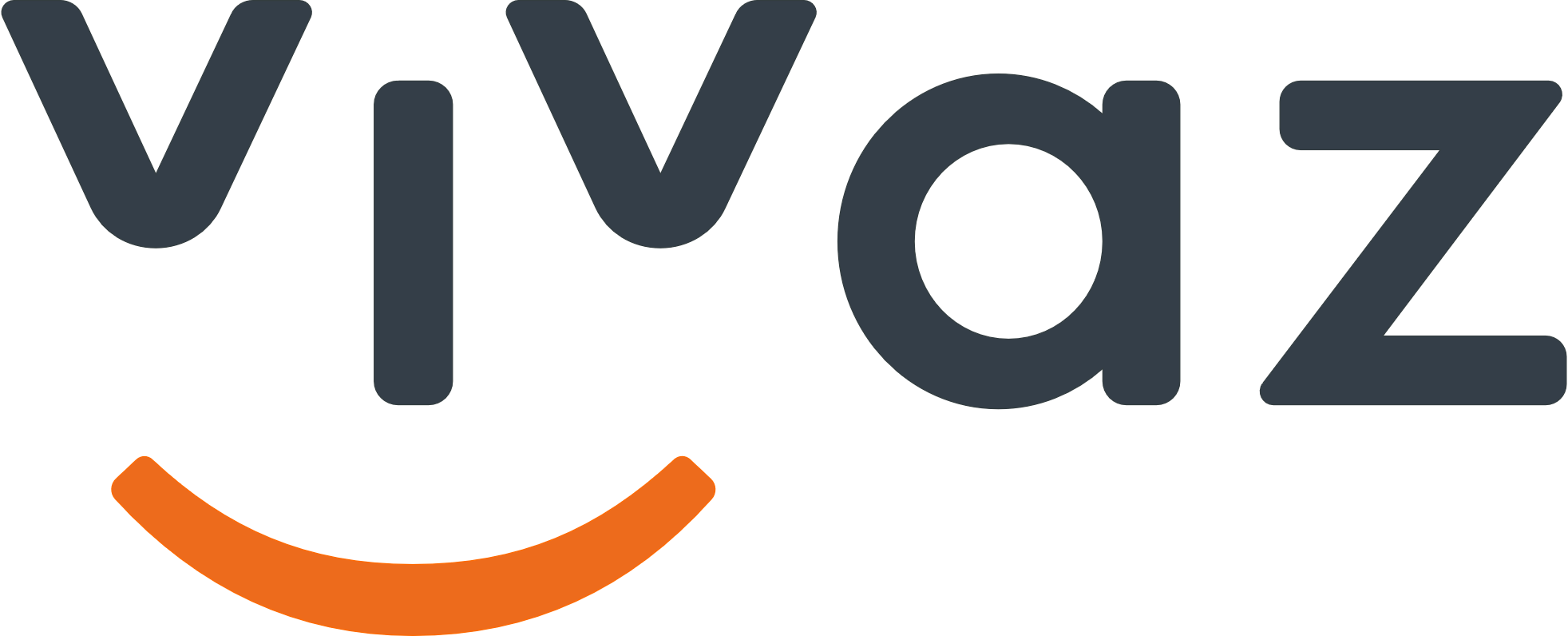 #SabesQuéEdadTengo
Estudio Vivaz, seguro de salud
Con algunos cambios en función de la edad. 
La década de los 50 parece  peor…
76,47
69,40
73,29
70,25
76,12%
72,70
73,91
66,32
72,41
69,63
73,77%
71,31
54,71
56,04
59,63
55,89
61,78%
58,05
70 – 79 años
40 – 49 años
60 – 69 años
30 – 39 años
20 – 29 años
50 – 59 años
Salud
Salud
Salud
Salud
Salud
Salud
Dinero
Dinero
Dinero
Dinero
Dinero
Dinero
Amor
Amor
Amor
Amor
Amor
Amor
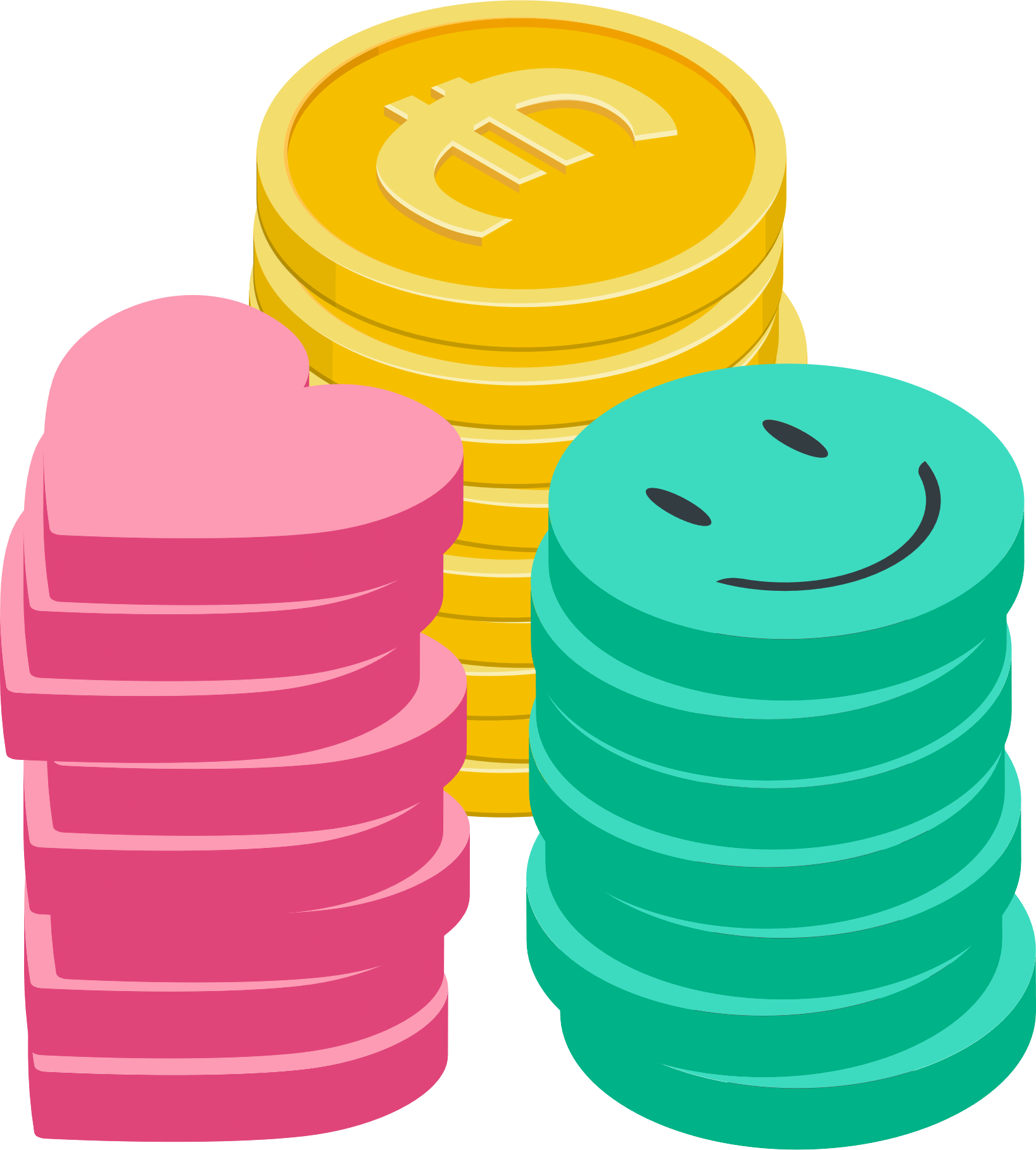 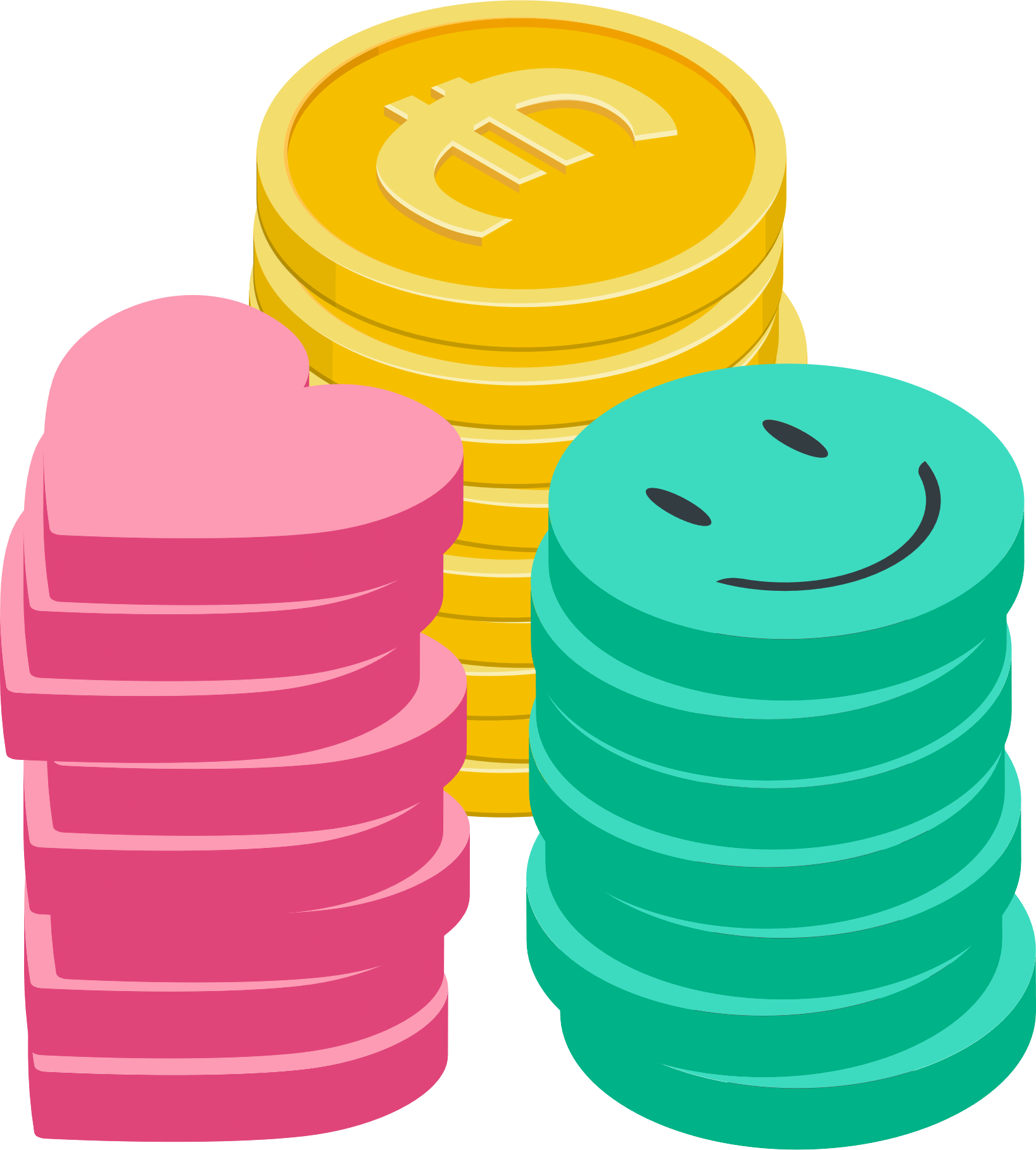 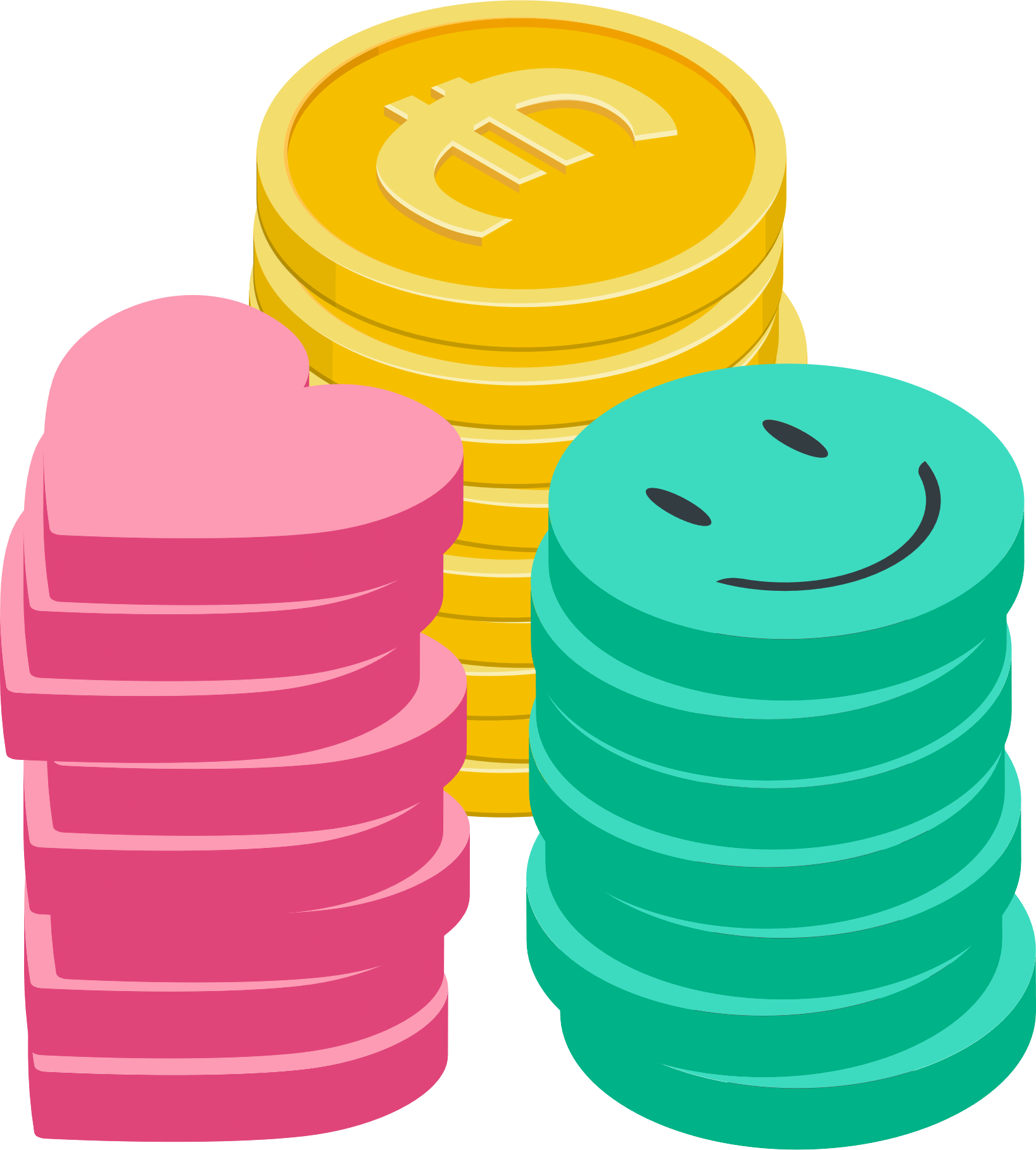 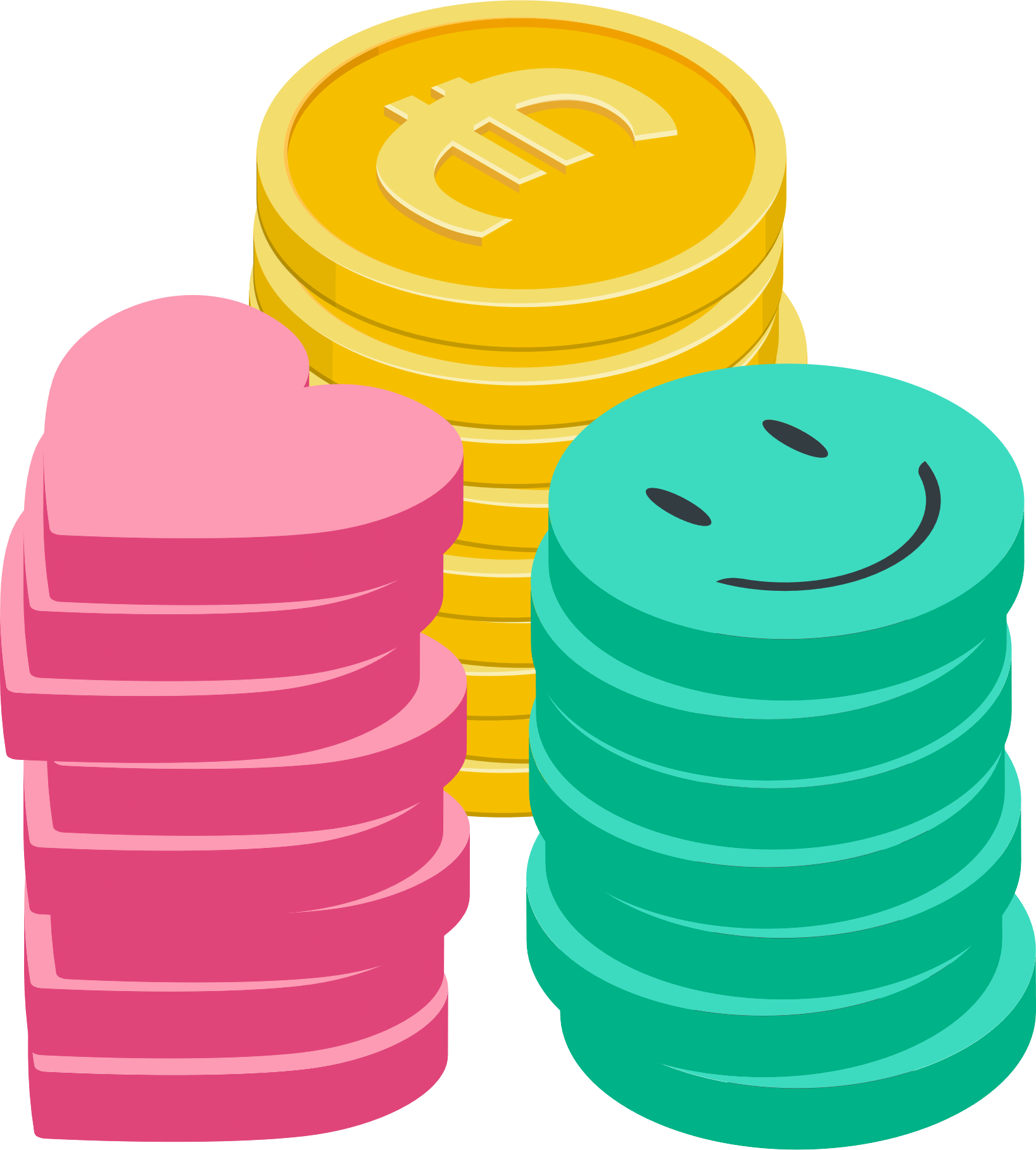 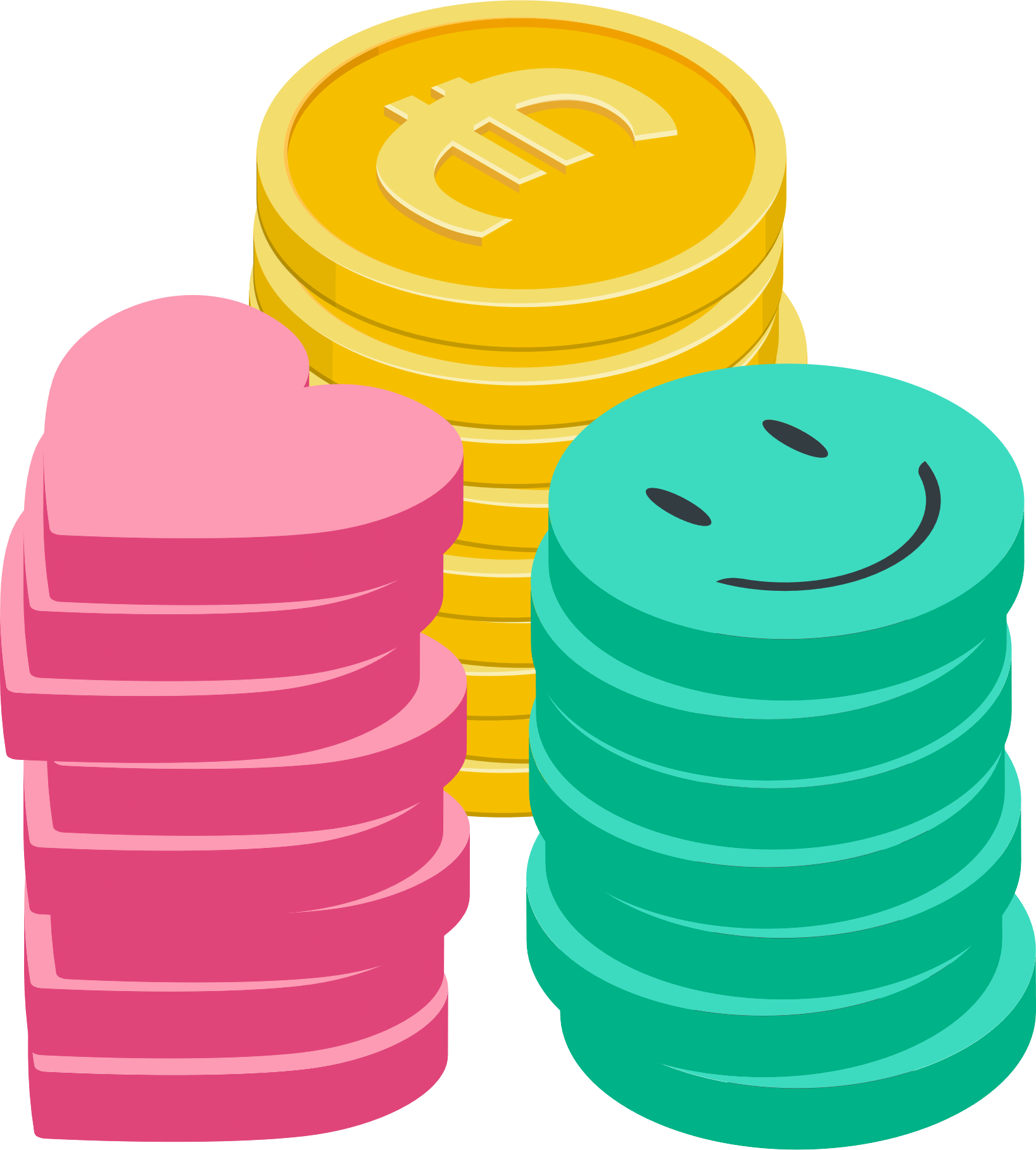 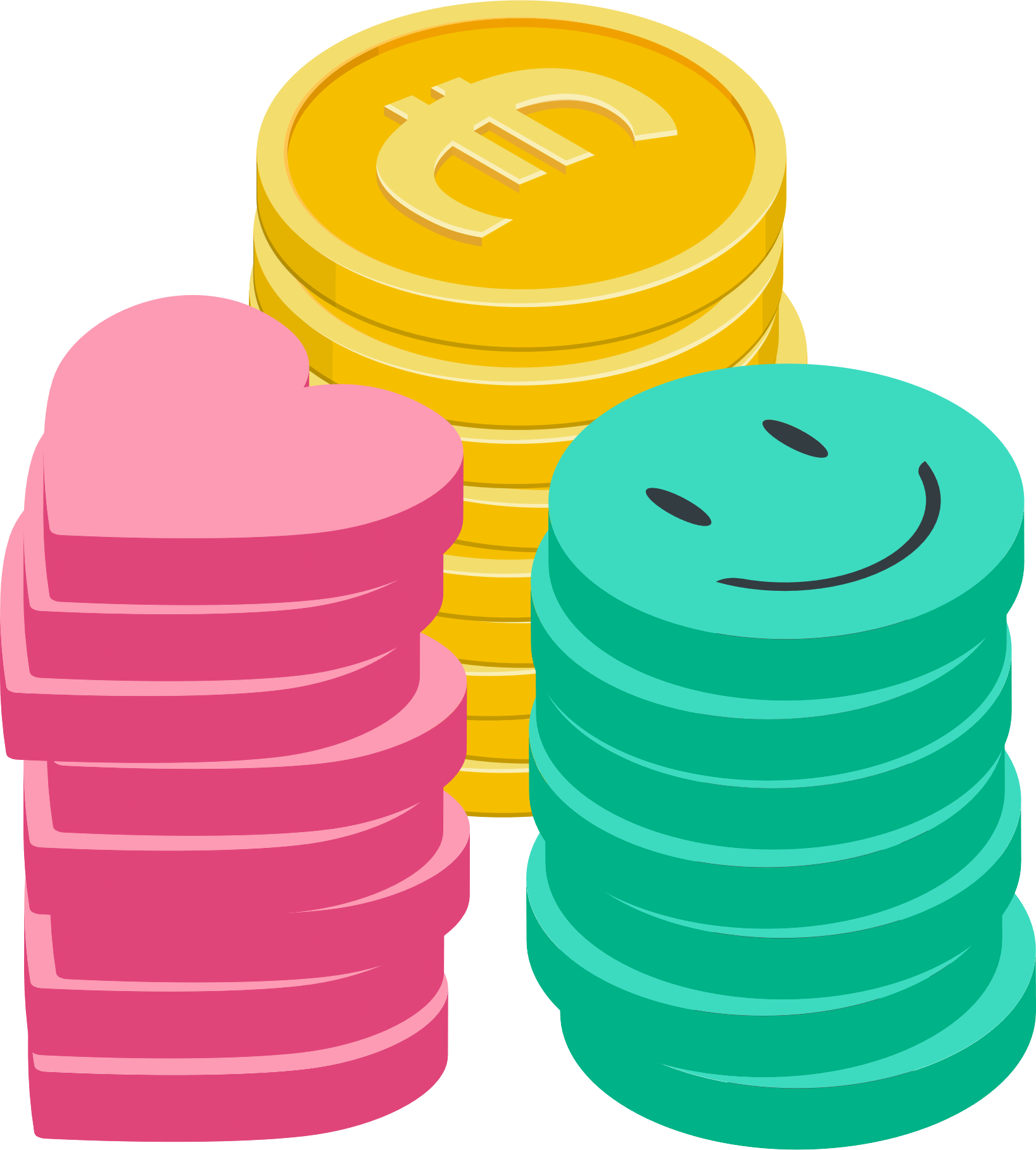 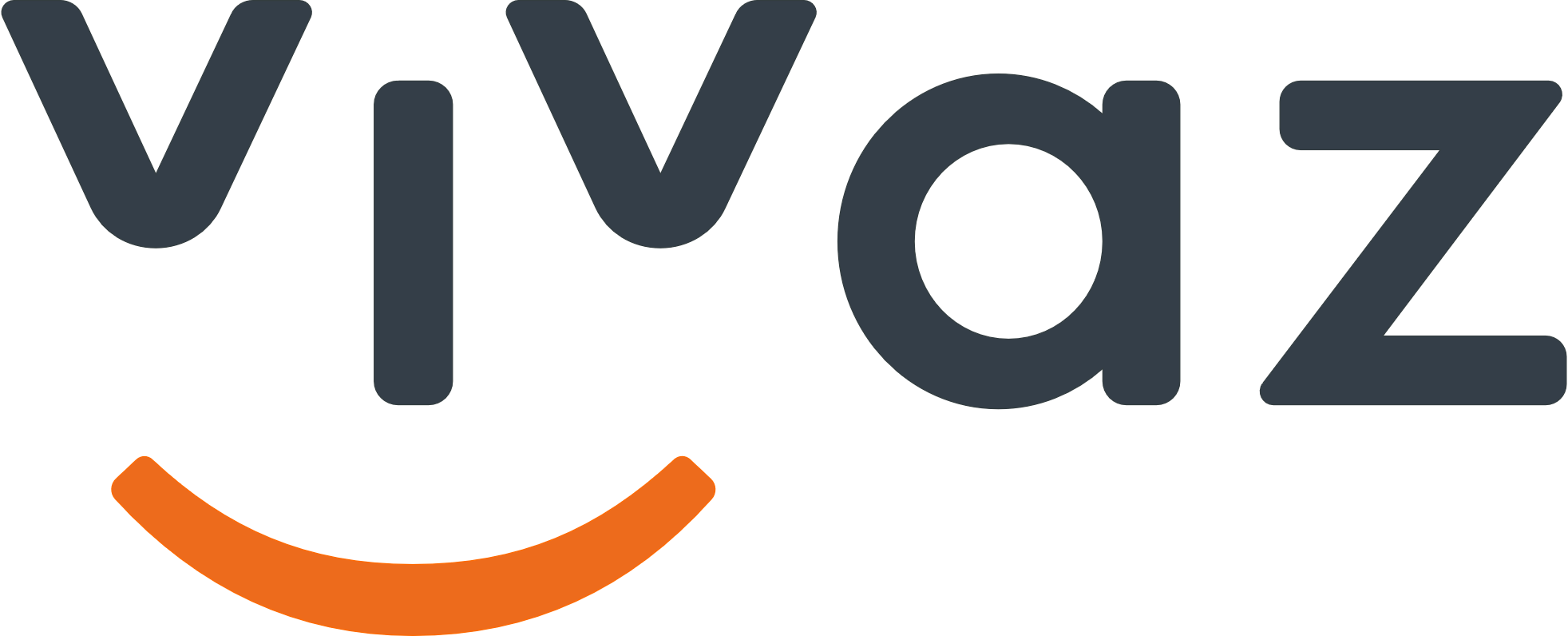 #SabesQuéEdadTengo
Estudio Vivaz, seguro de salud
Y sin grandes diferencias en función del lugar de residencia.
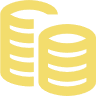 55,41
62,81
62,30
56,23
57,01
55,95
54,40
57,26
57,40
52,13
61,25
59,69
54,86
57,54
62,84
43,39
54,45
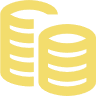 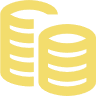 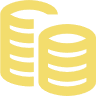 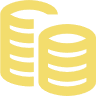 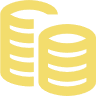 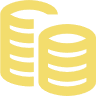 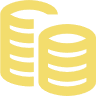 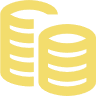 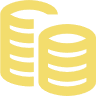 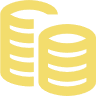 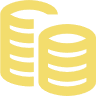 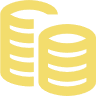 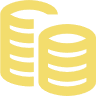 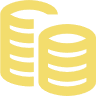 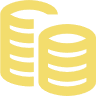 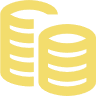 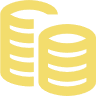 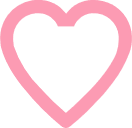 67,94
71,88
73,19
68,72
75,49
72,41
69,88
67,81
69,59
68,27
74,96
76,09
69,73
69,29
73,32
43,39
62,86
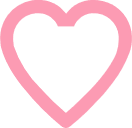 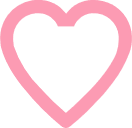 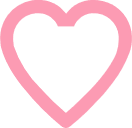 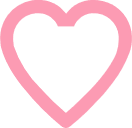 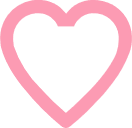 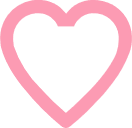 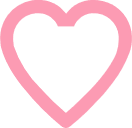 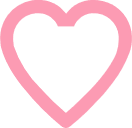 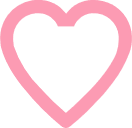 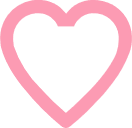 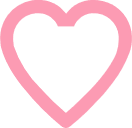 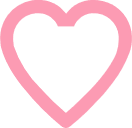 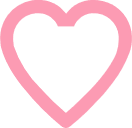 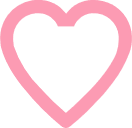 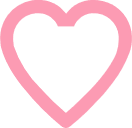 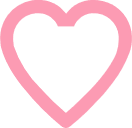 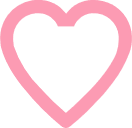 69,24
74,17
72,13
76,08
72,71
73,73
70,09
73,40
73,31
70,03
74,50
72,55
73,87
72,06
72,44
47,21
70,94
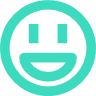 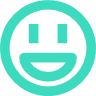 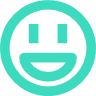 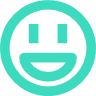 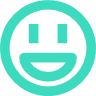 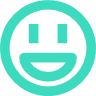 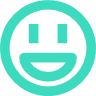 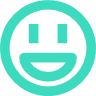 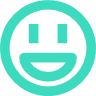 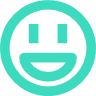 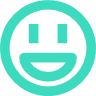 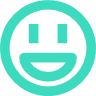 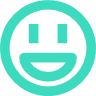 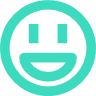 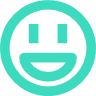 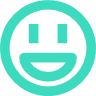 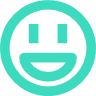 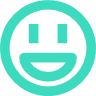 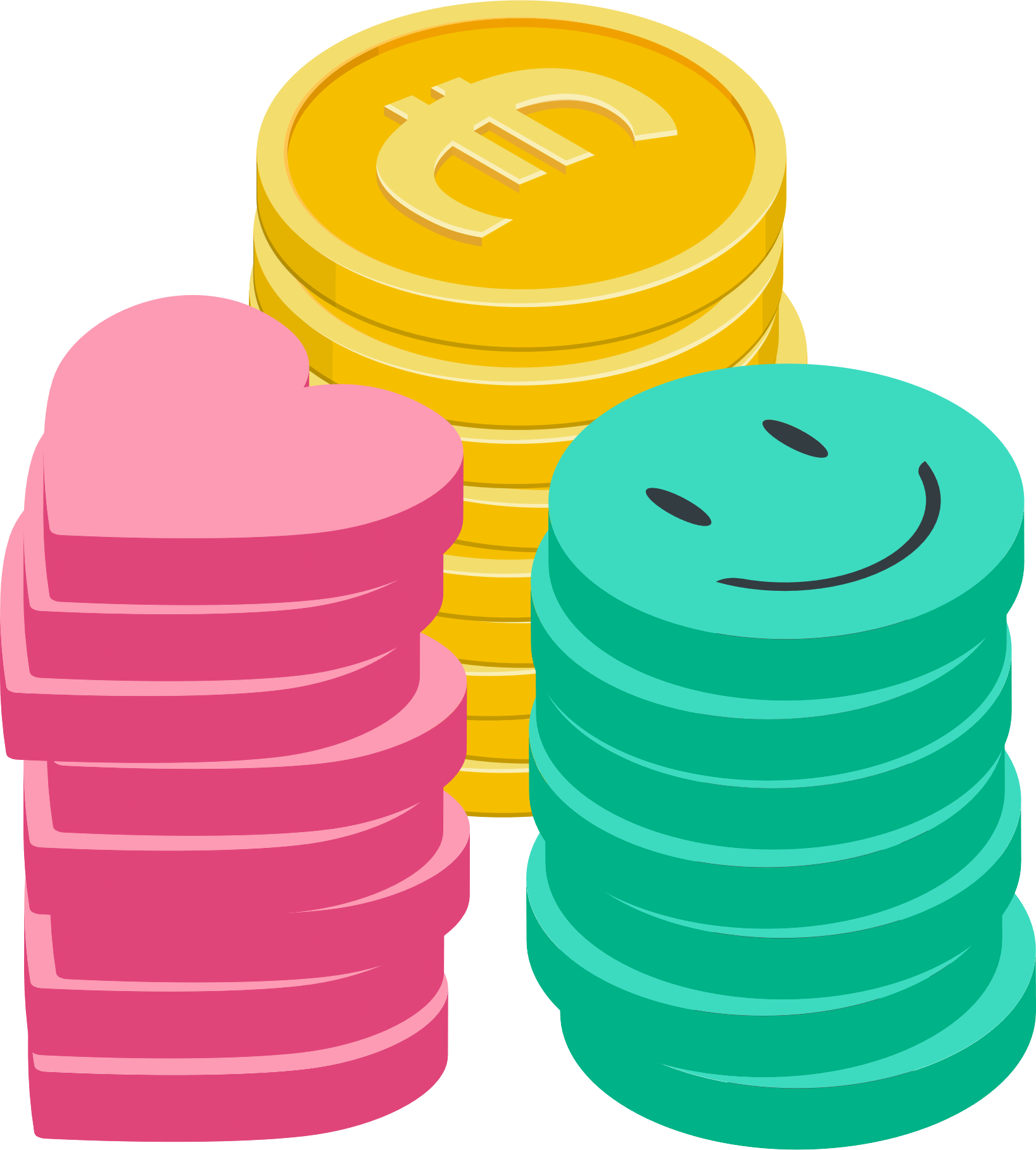 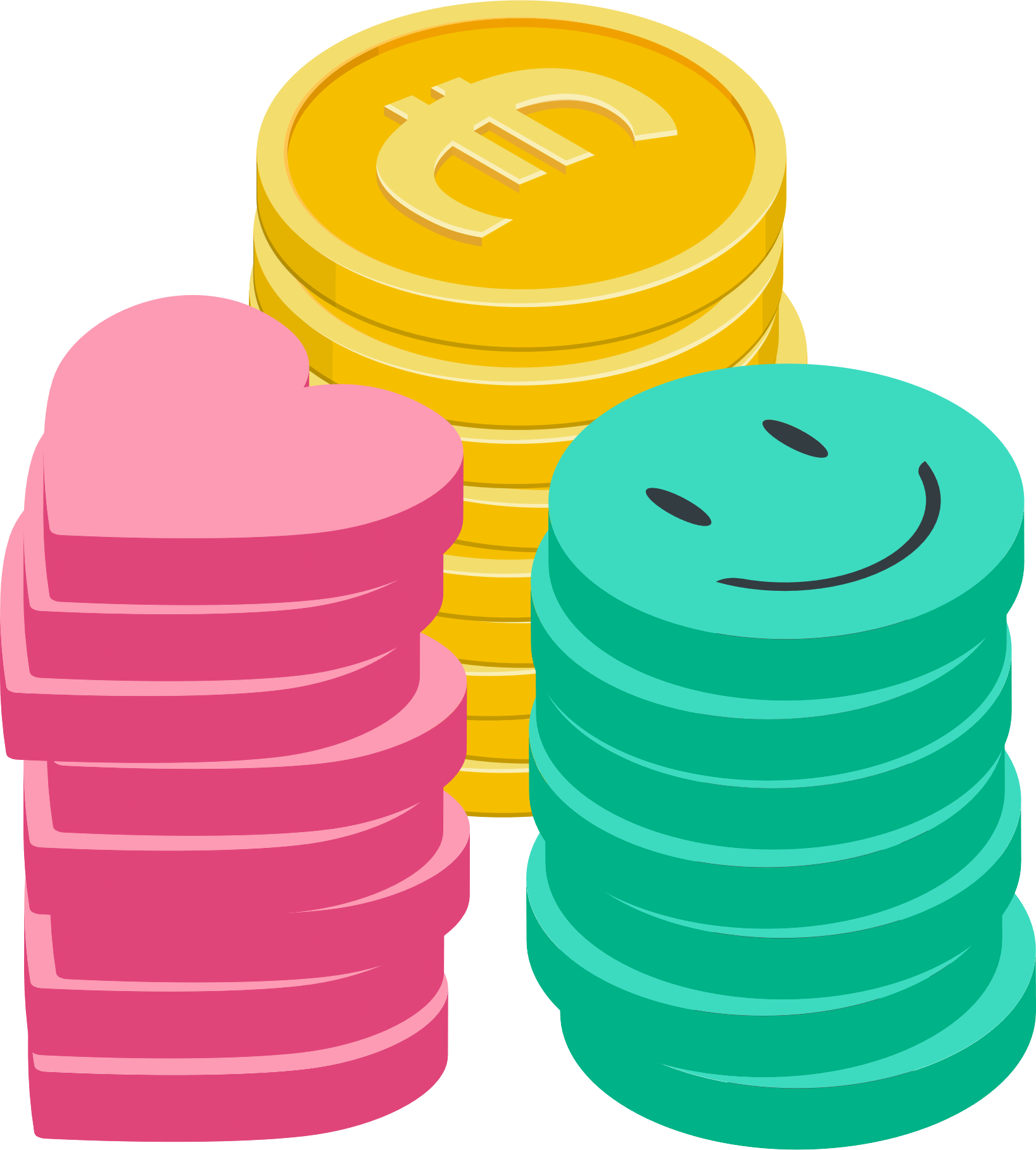 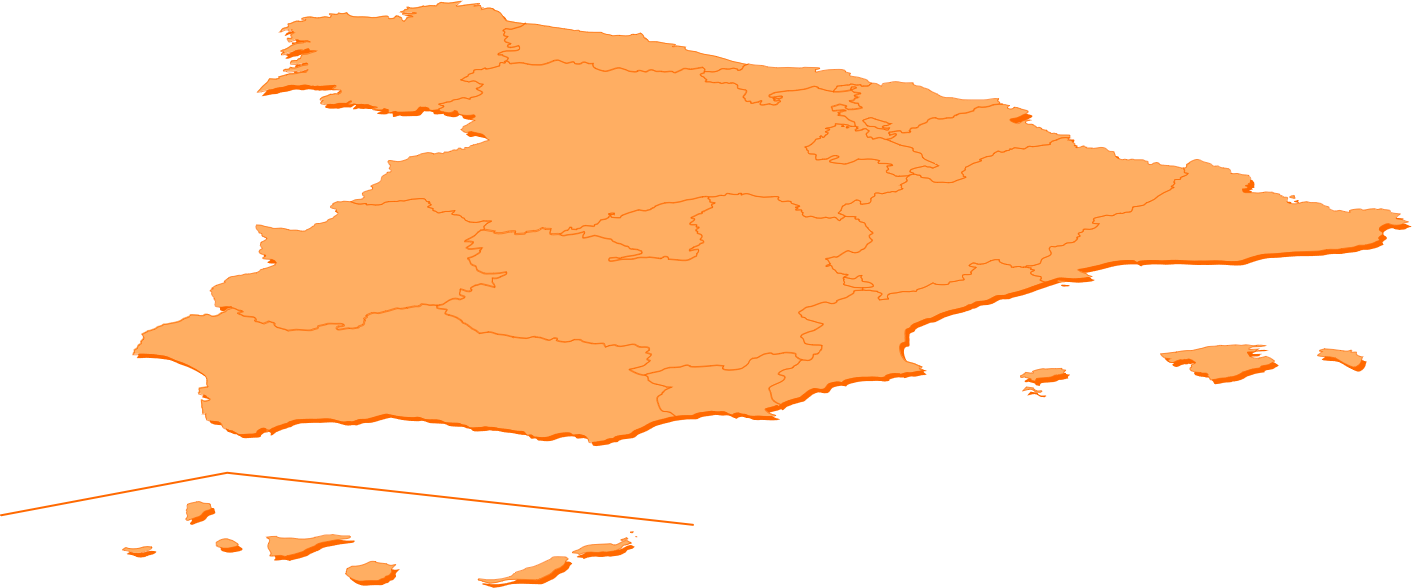 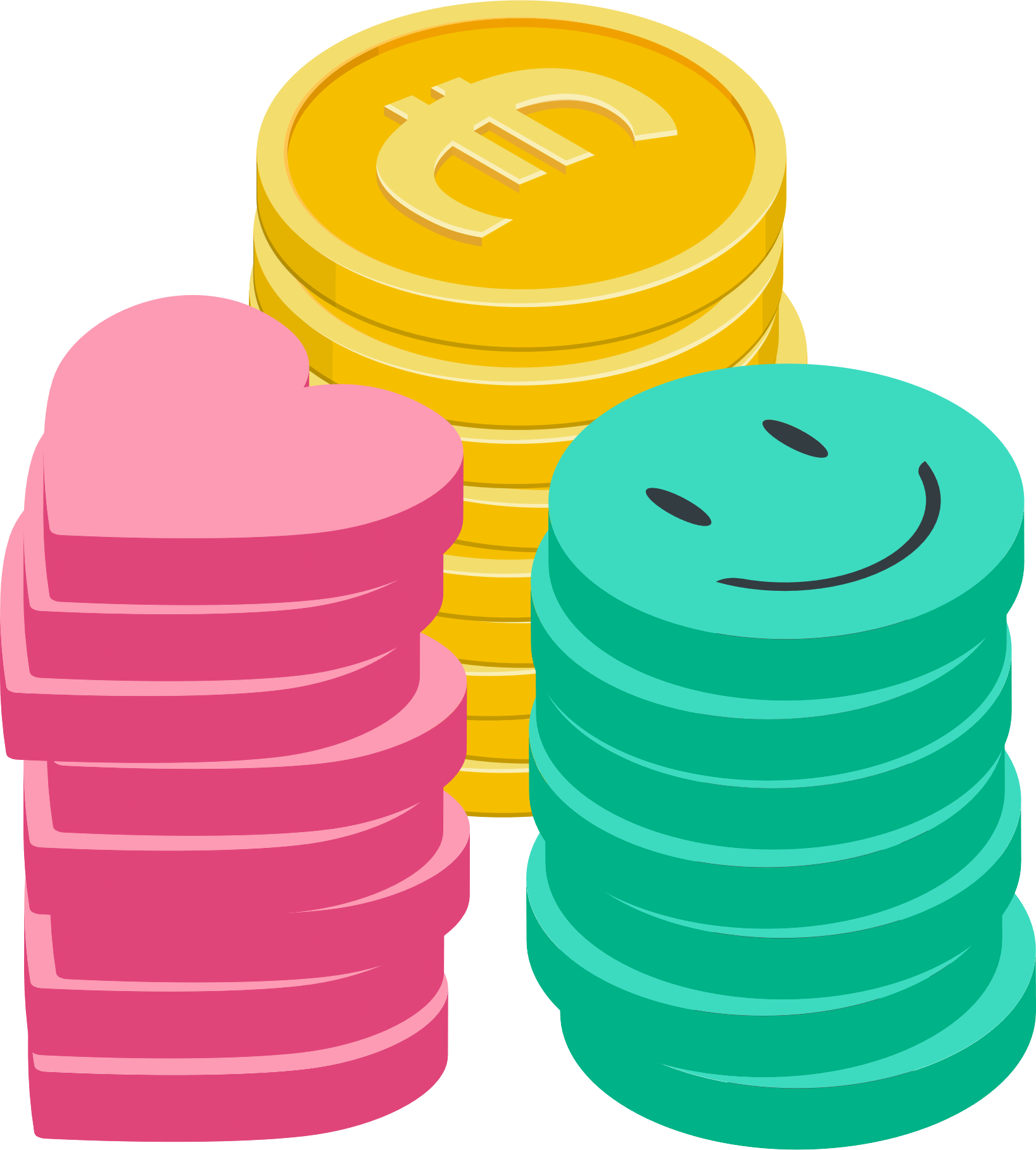 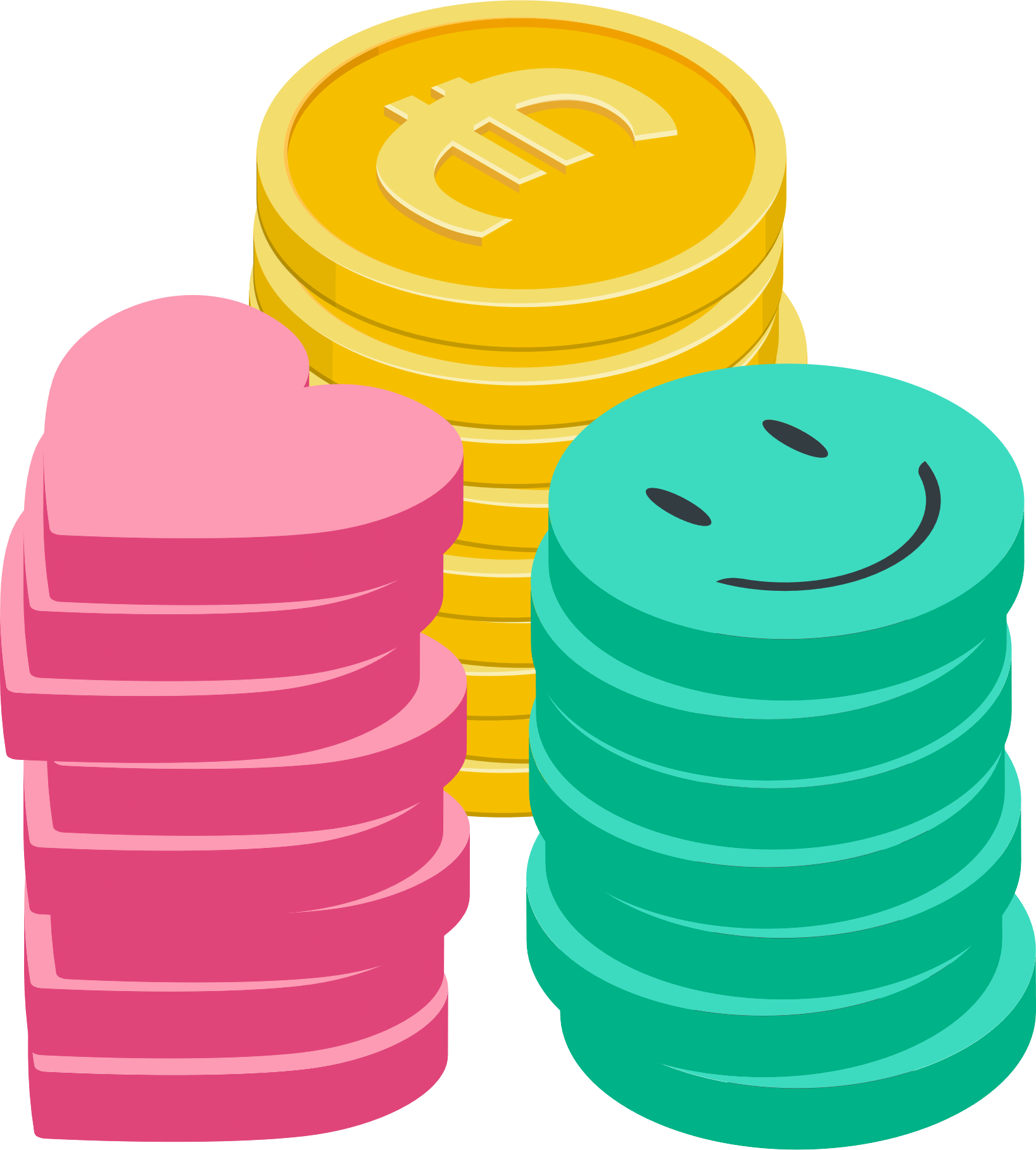 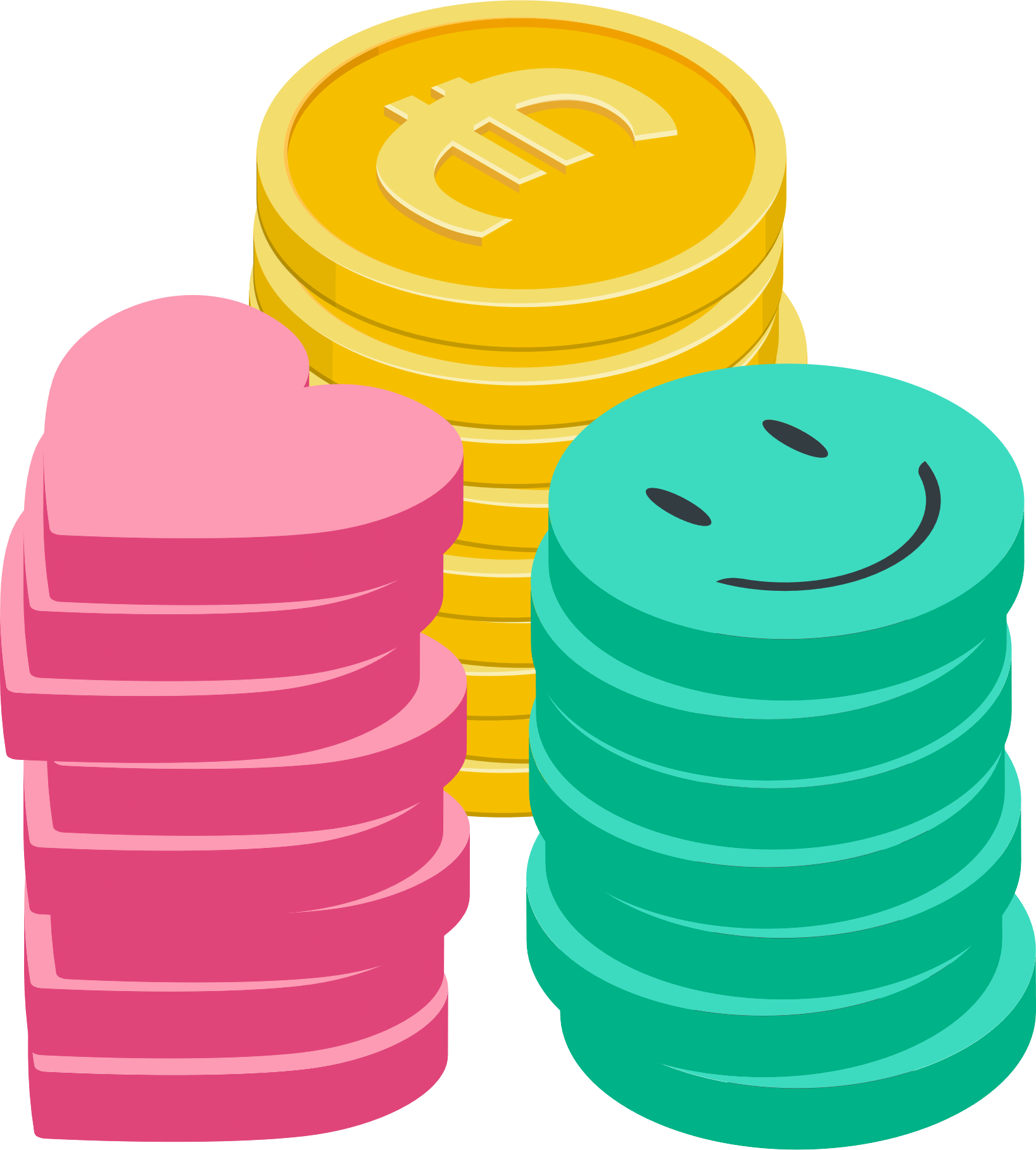 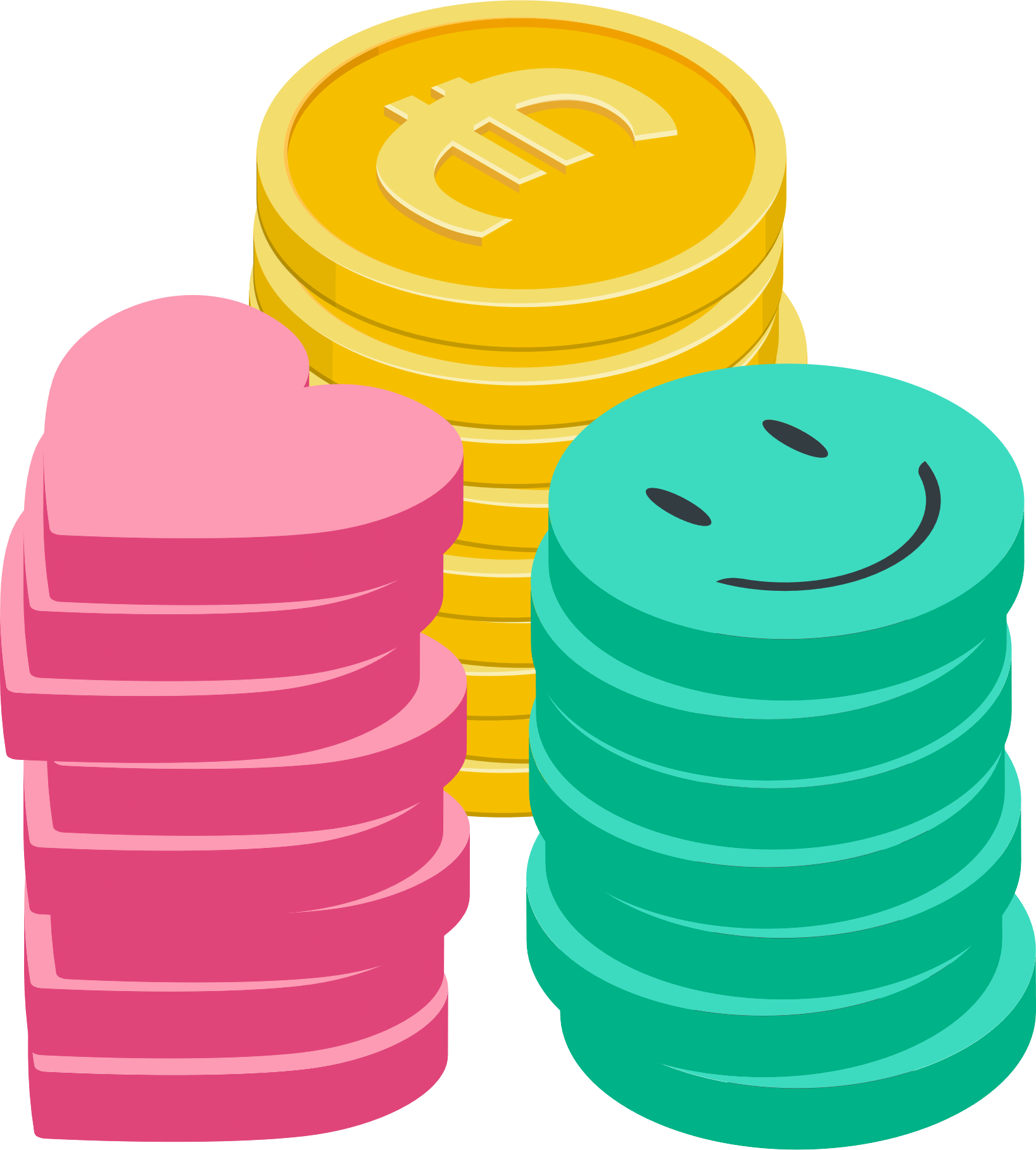 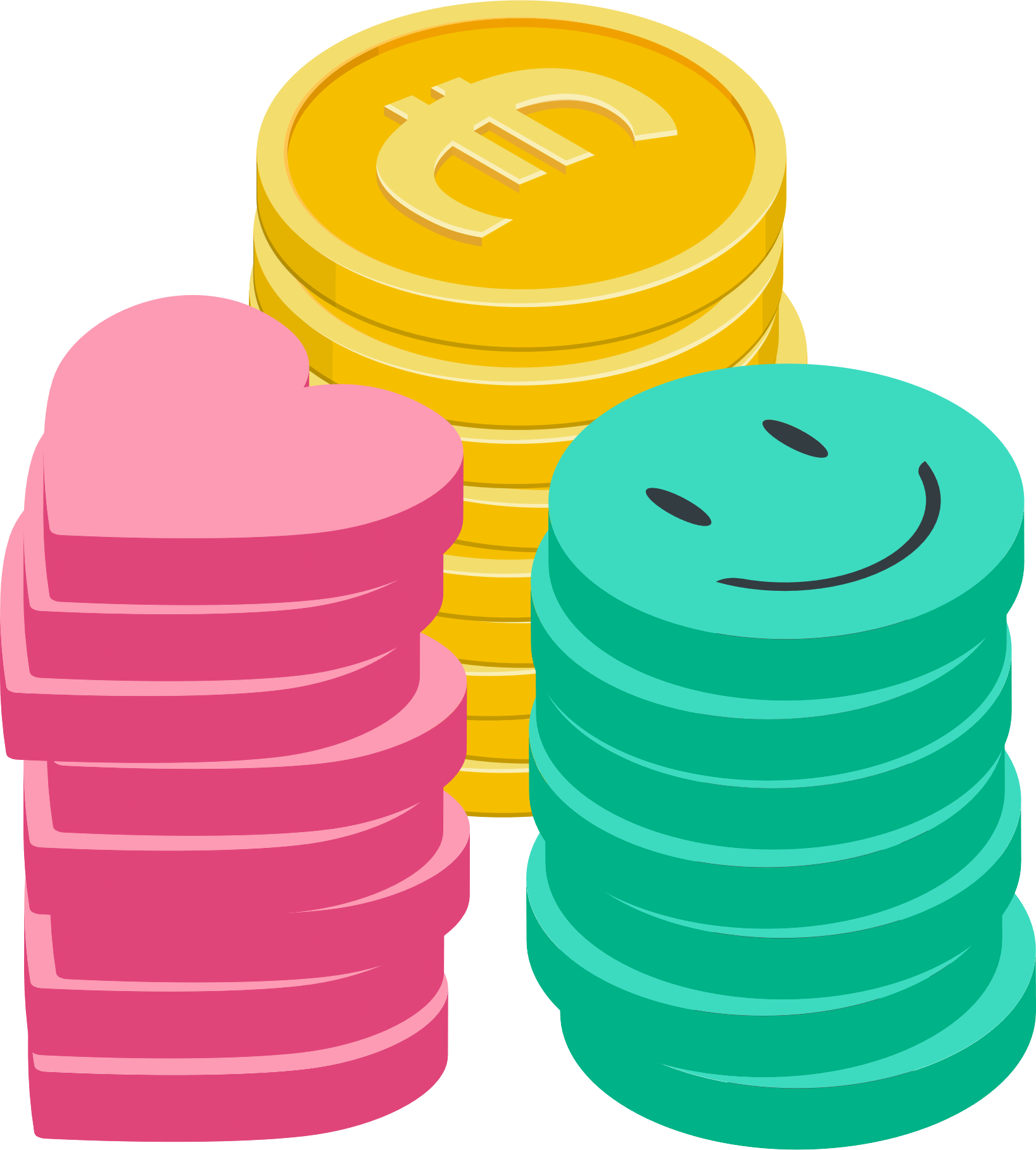 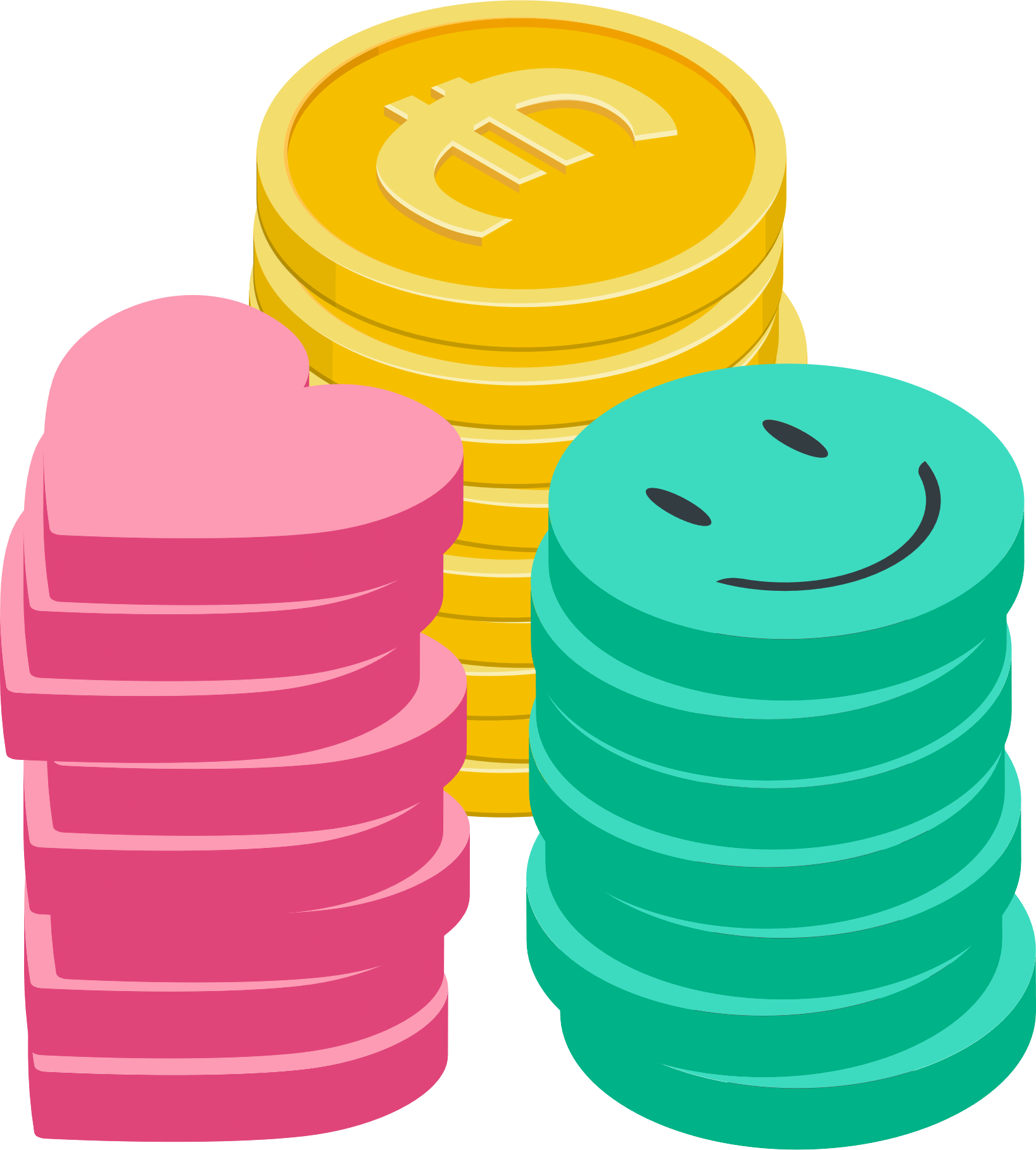 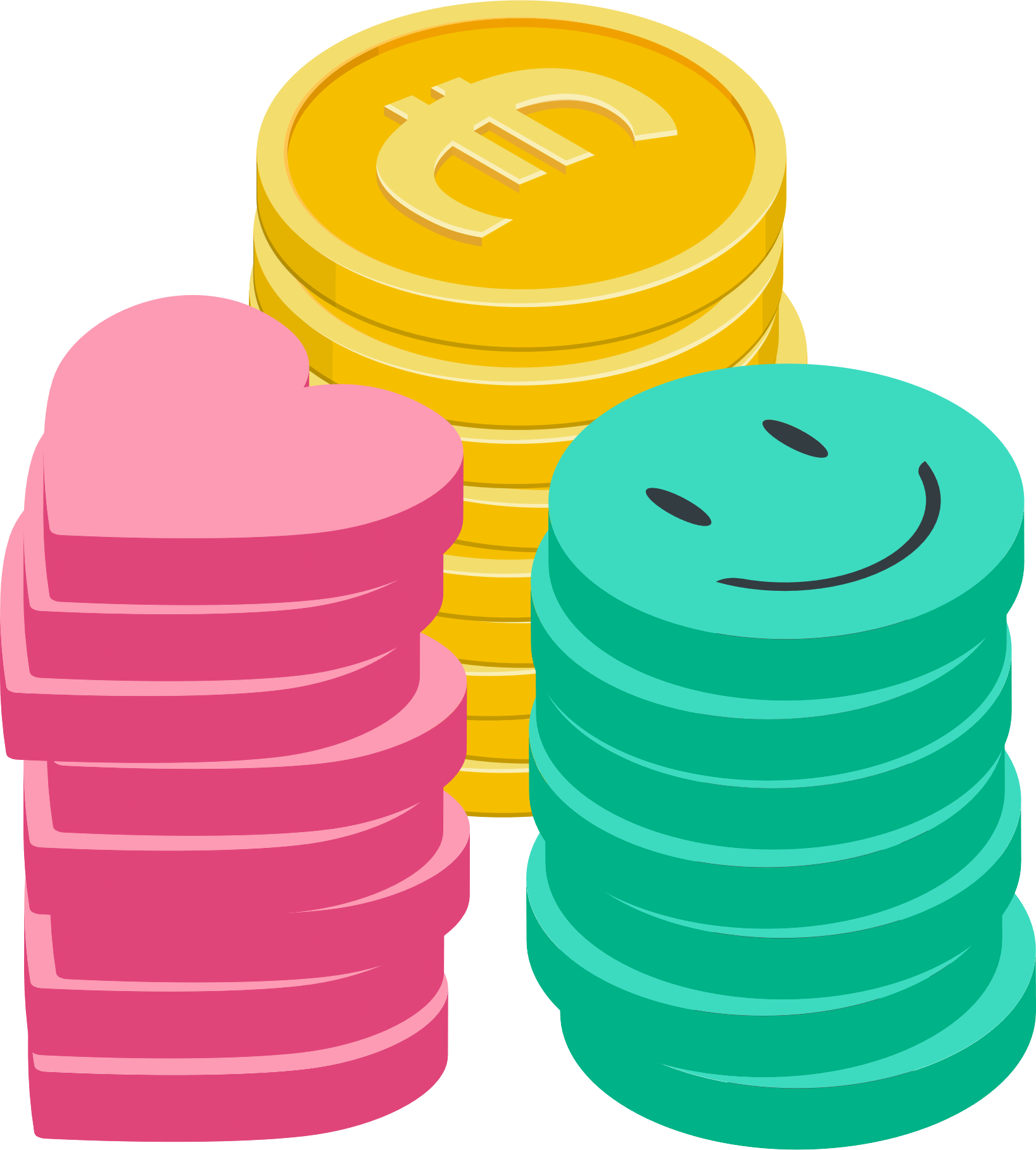 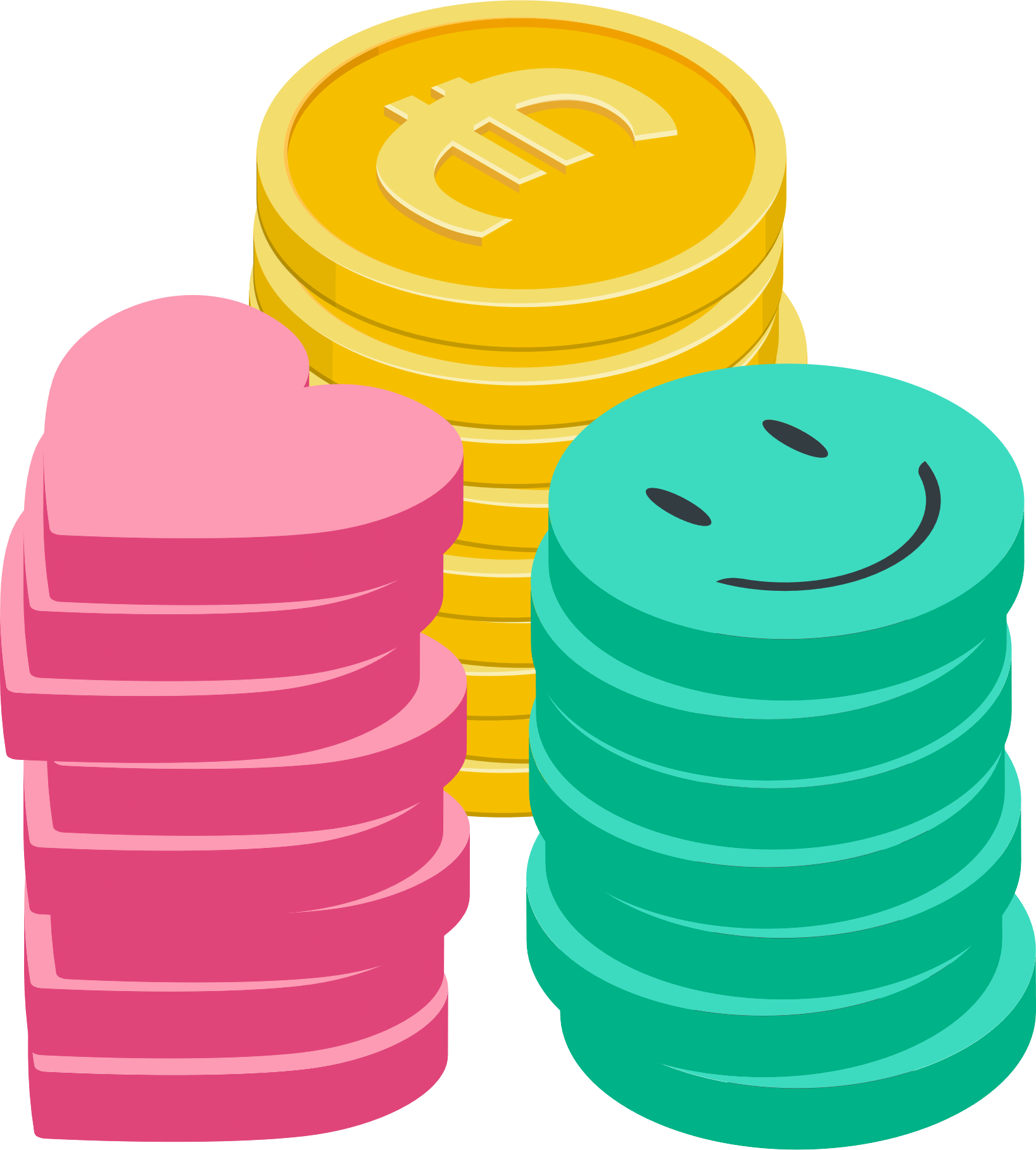 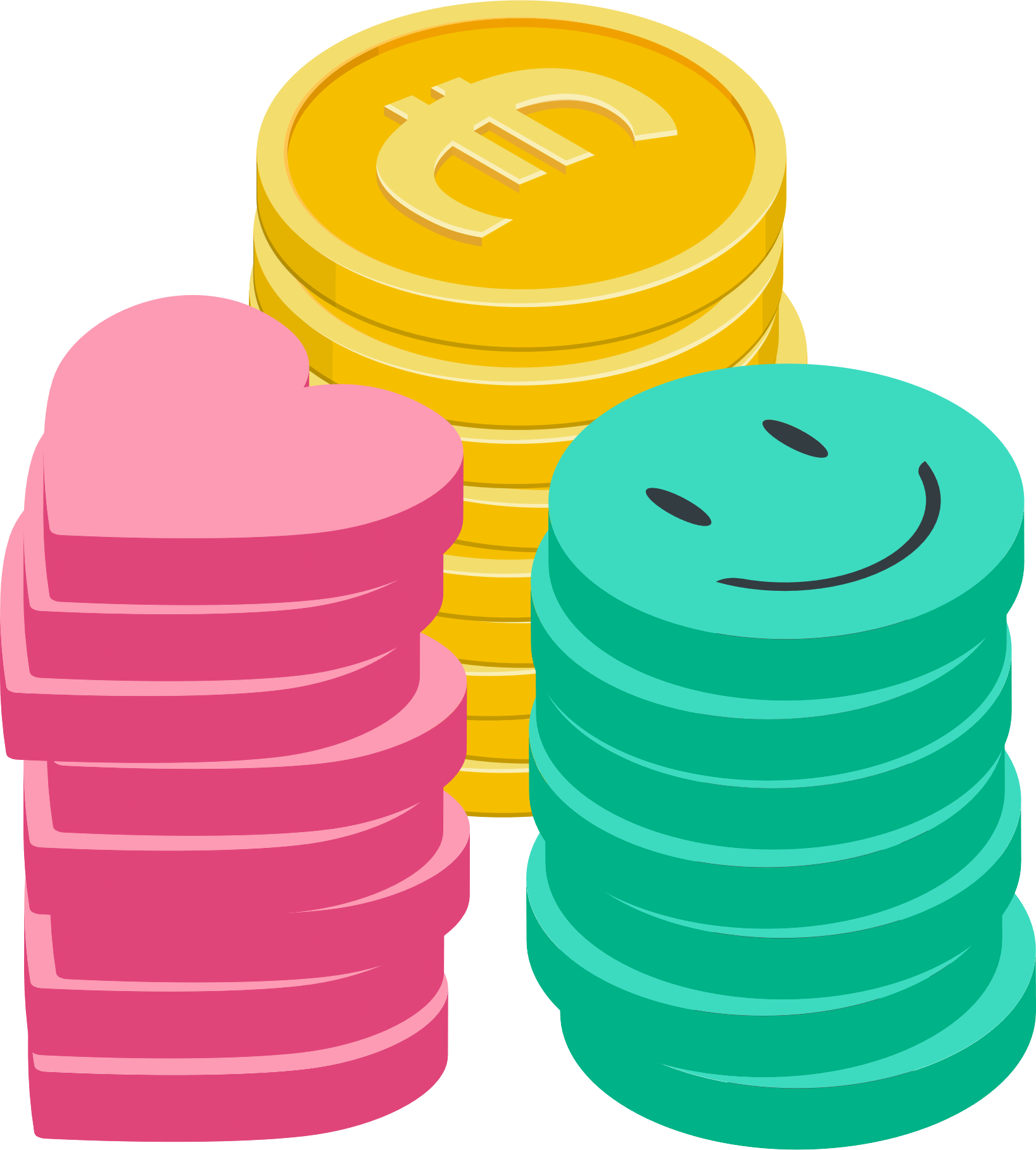 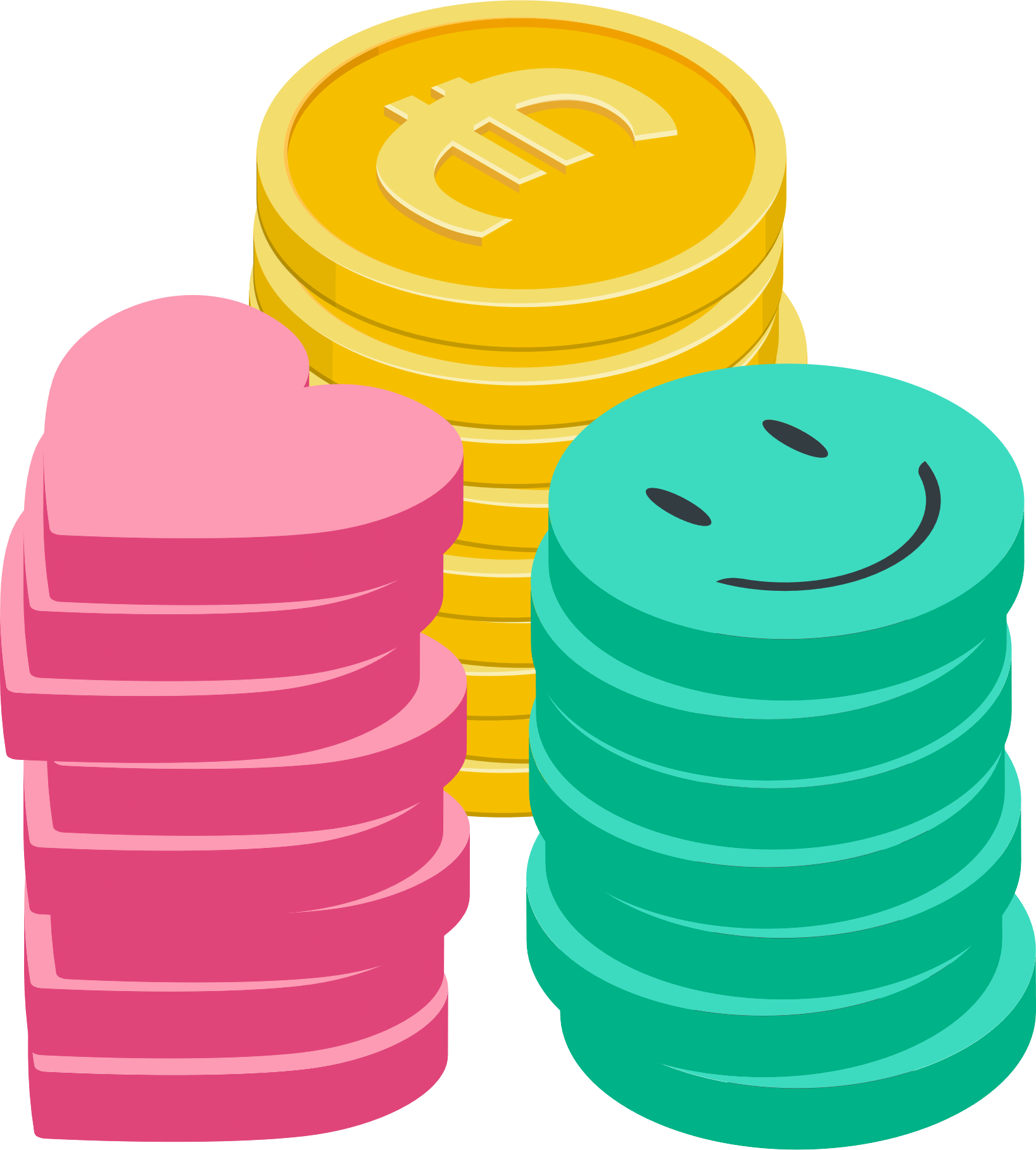 Dinero
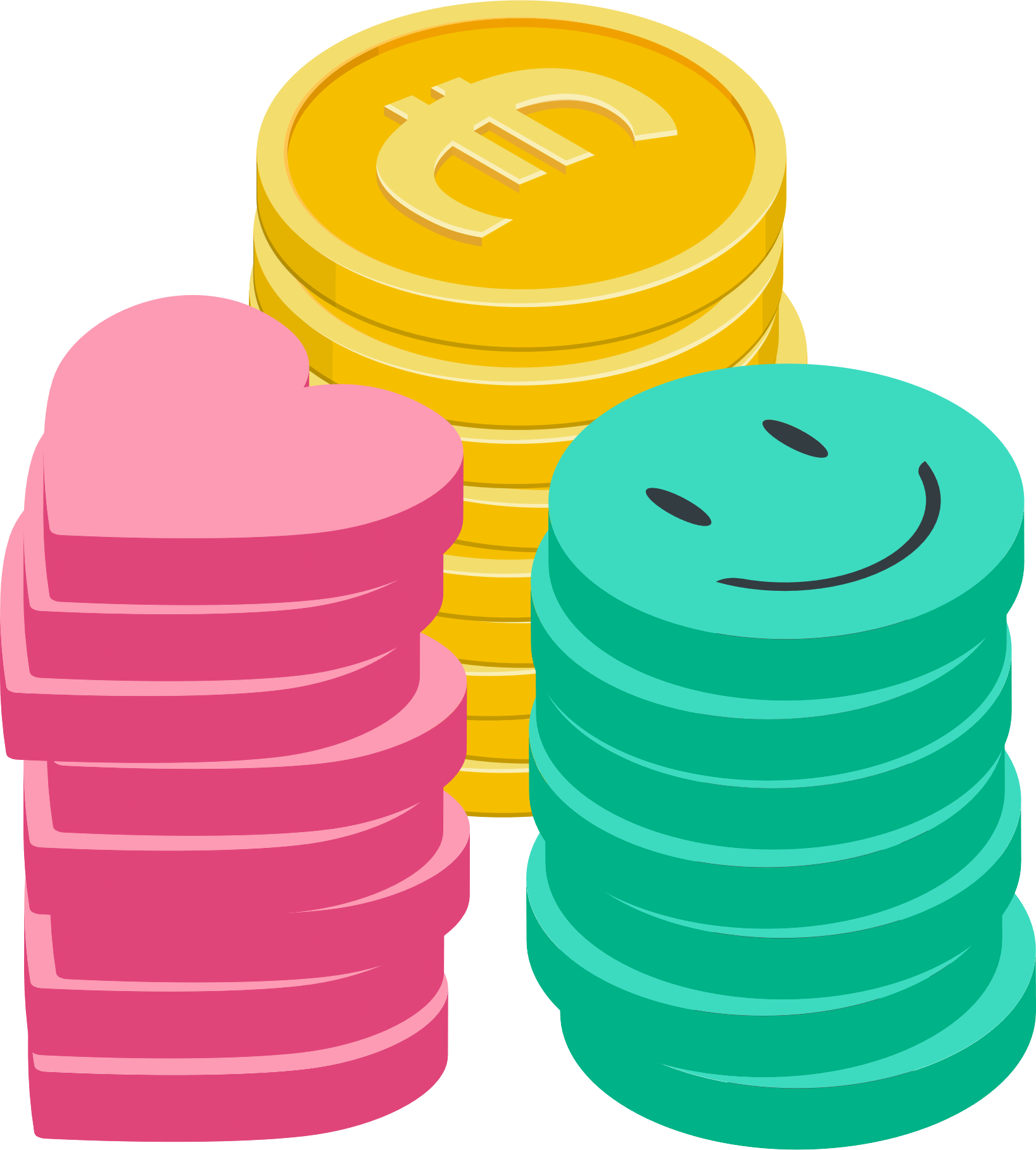 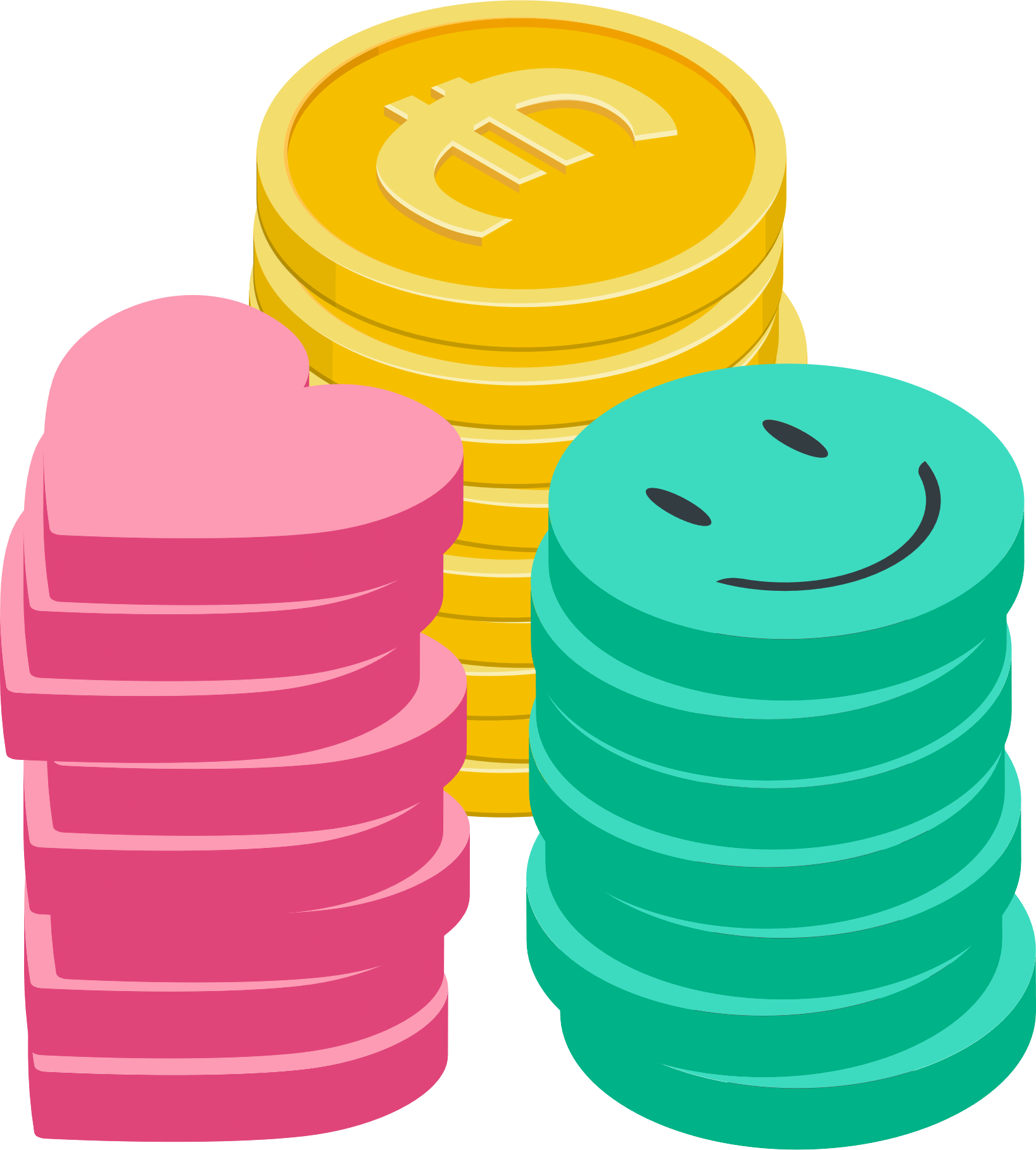 Amor
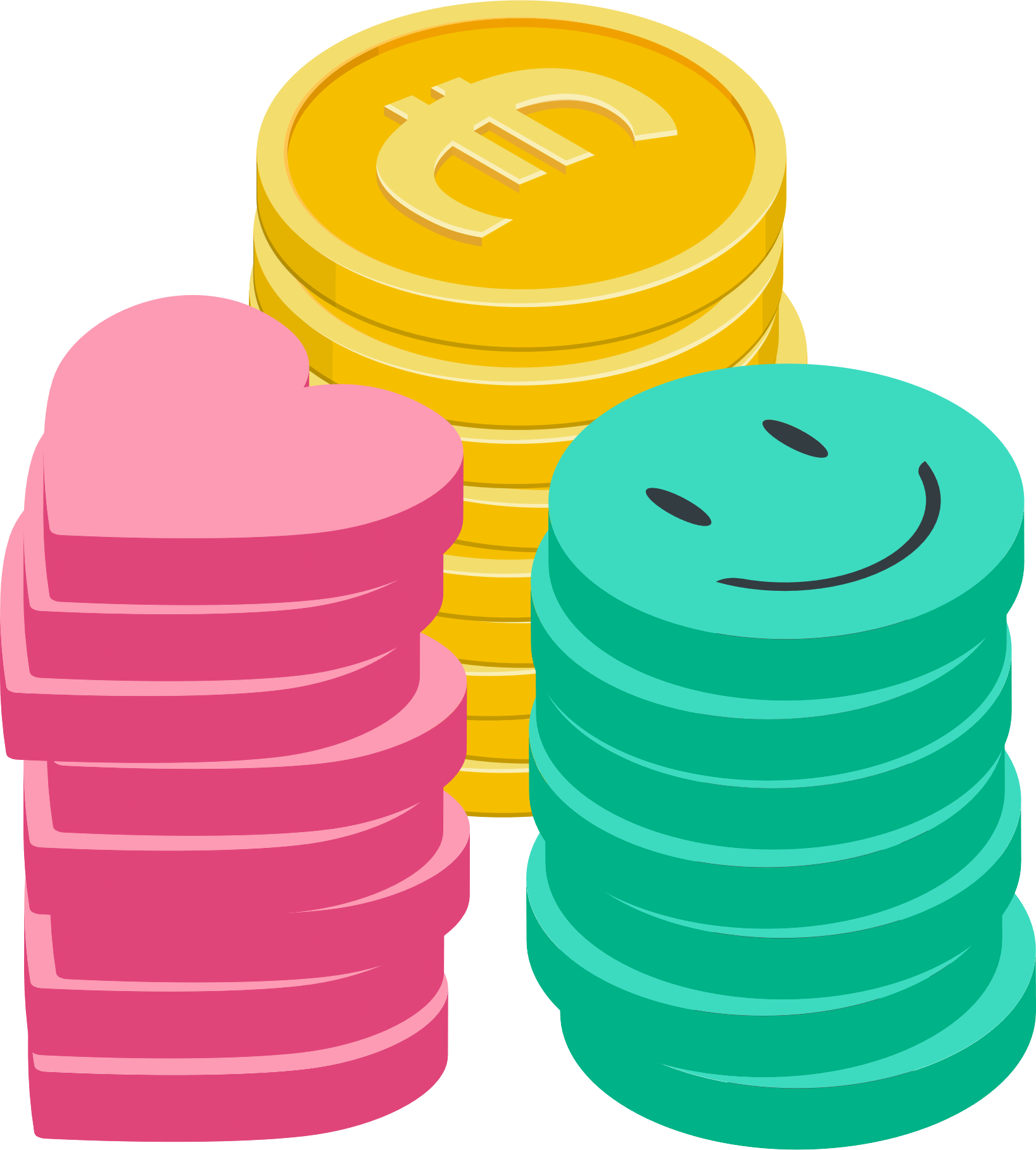 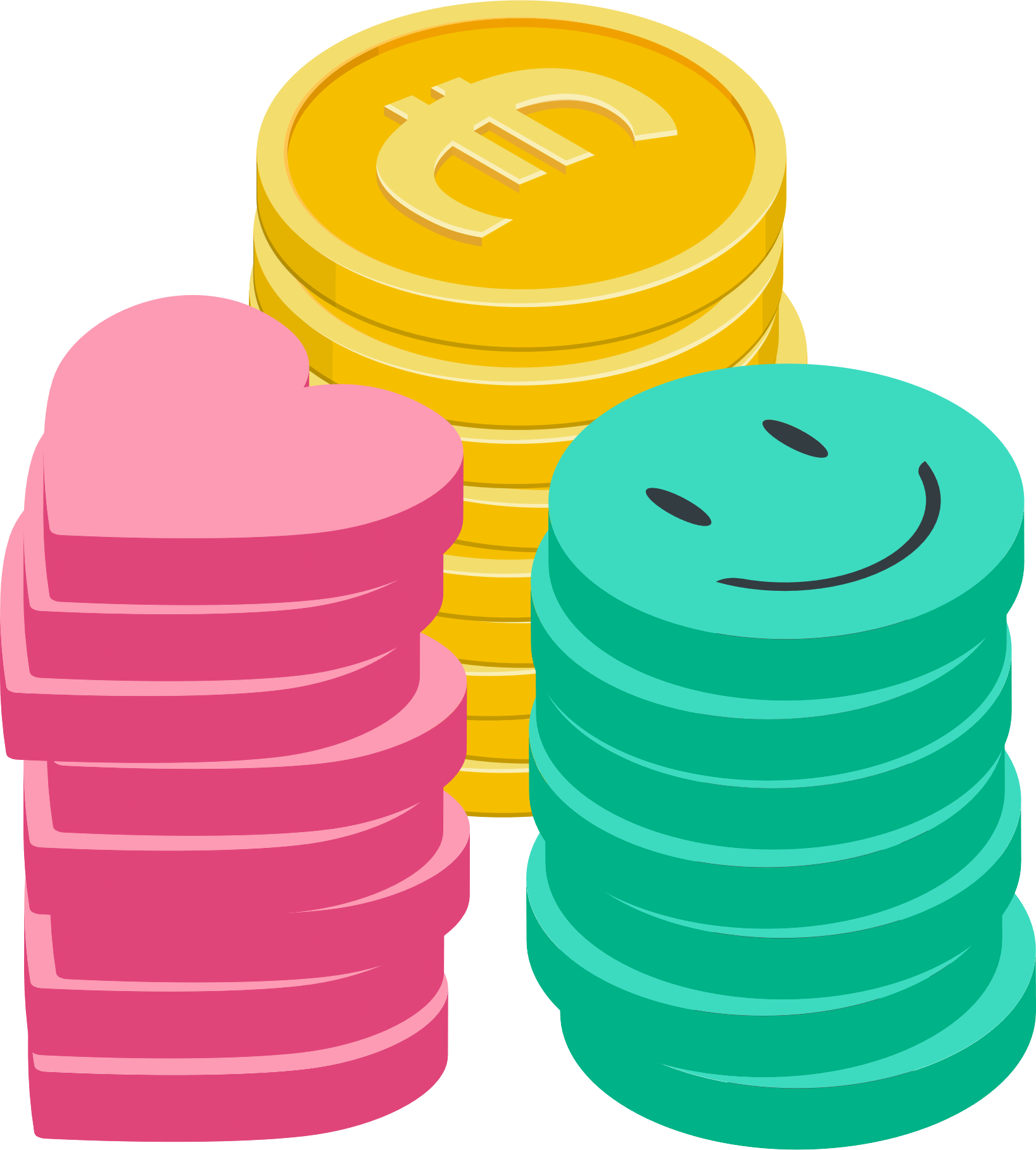 Salud
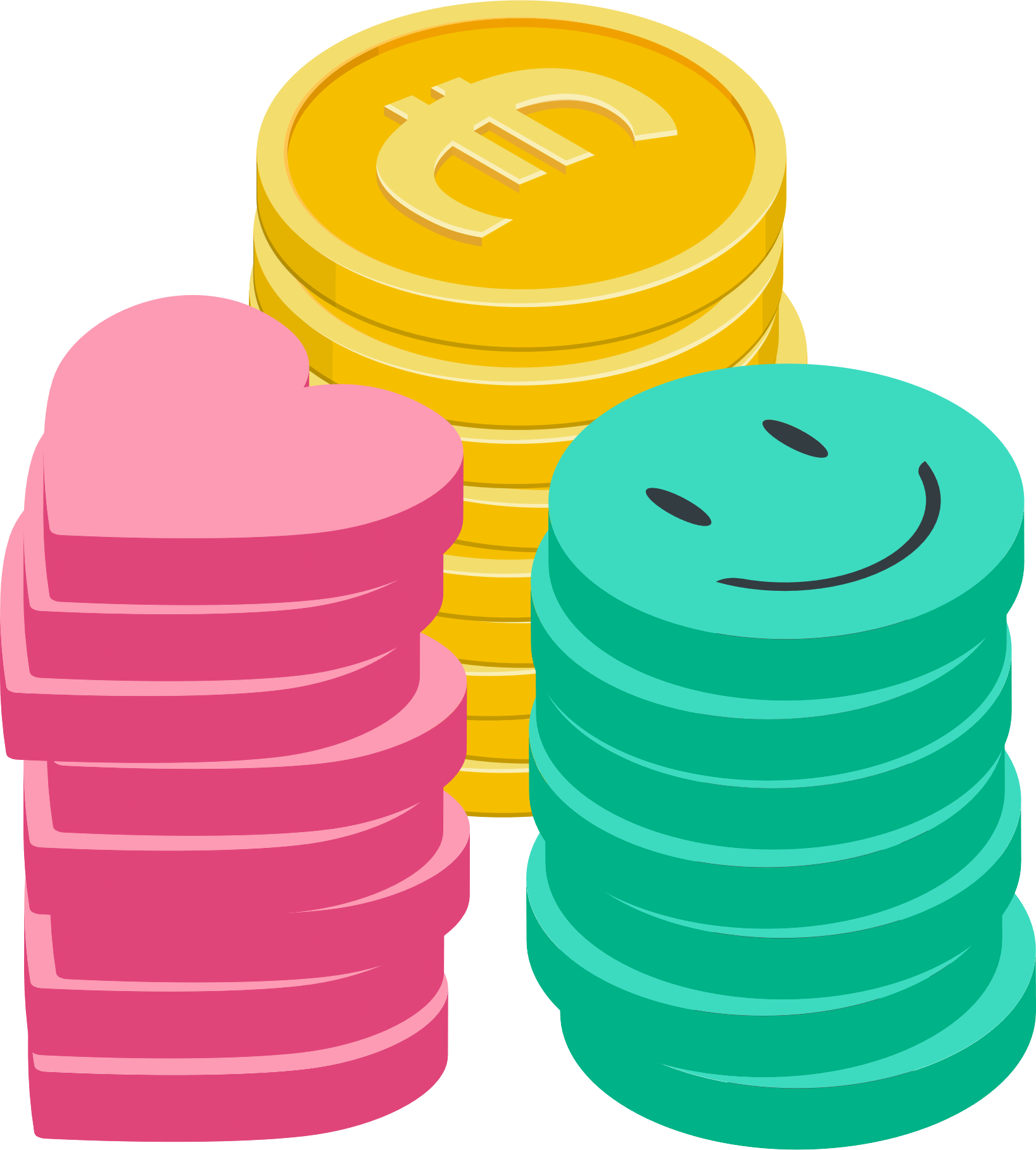 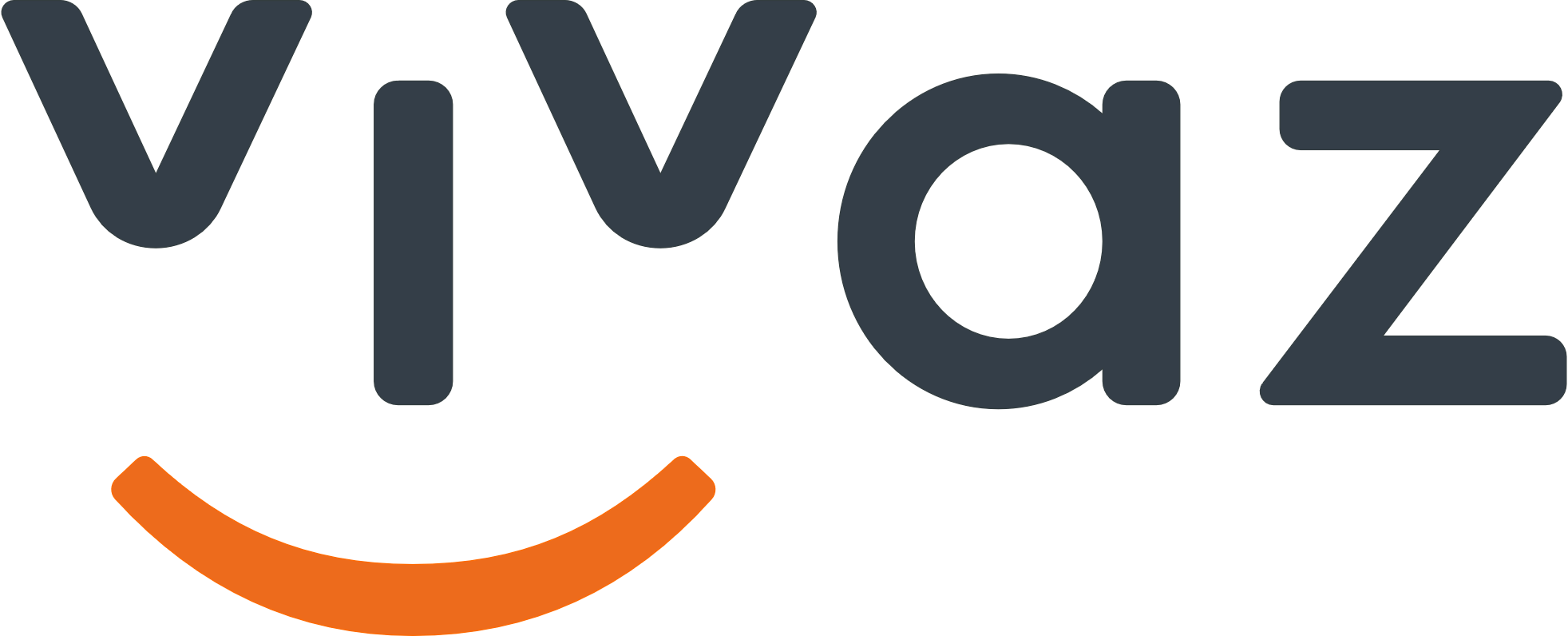 Estudio Vivaz, seguro de salud
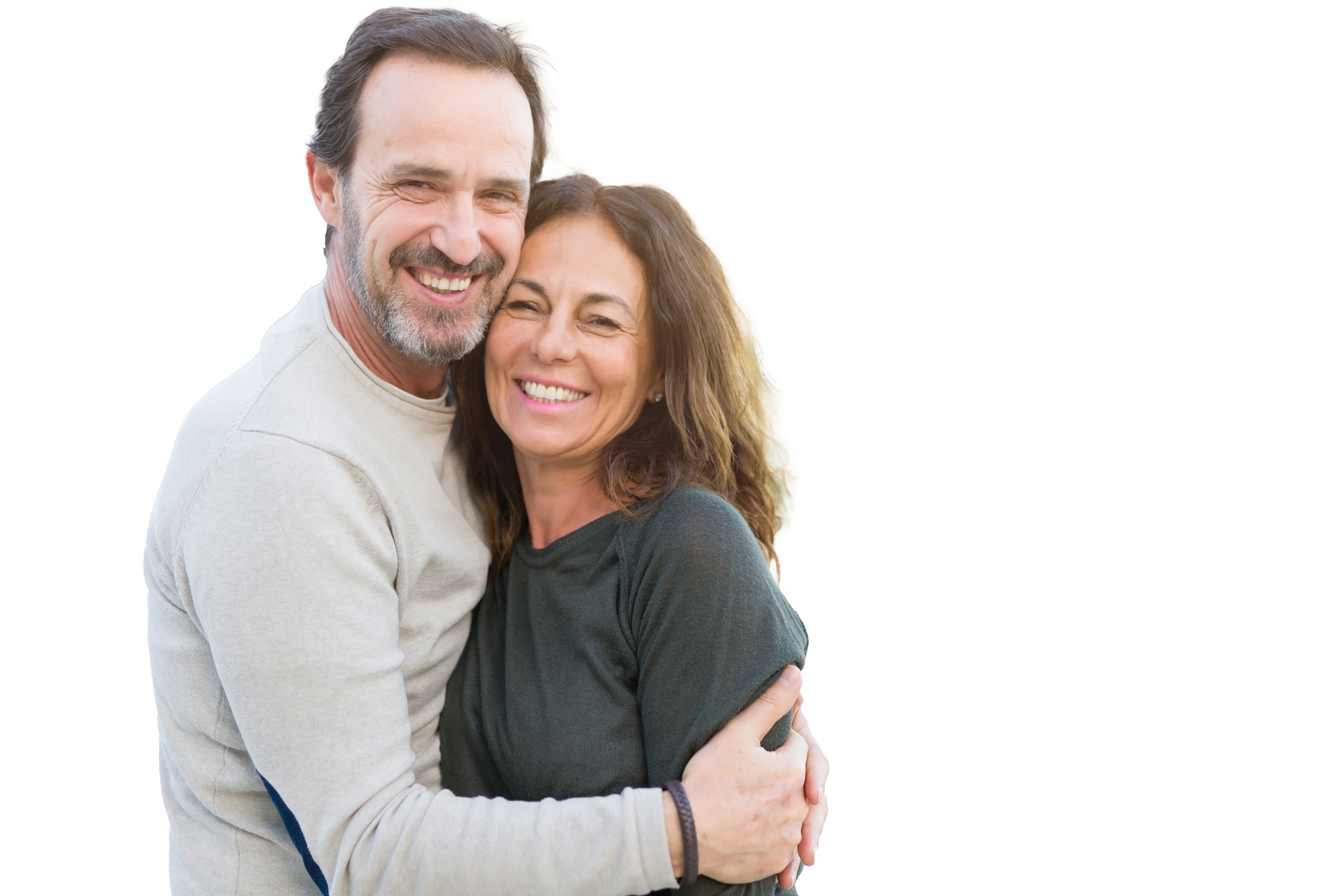 Bienestar emocional
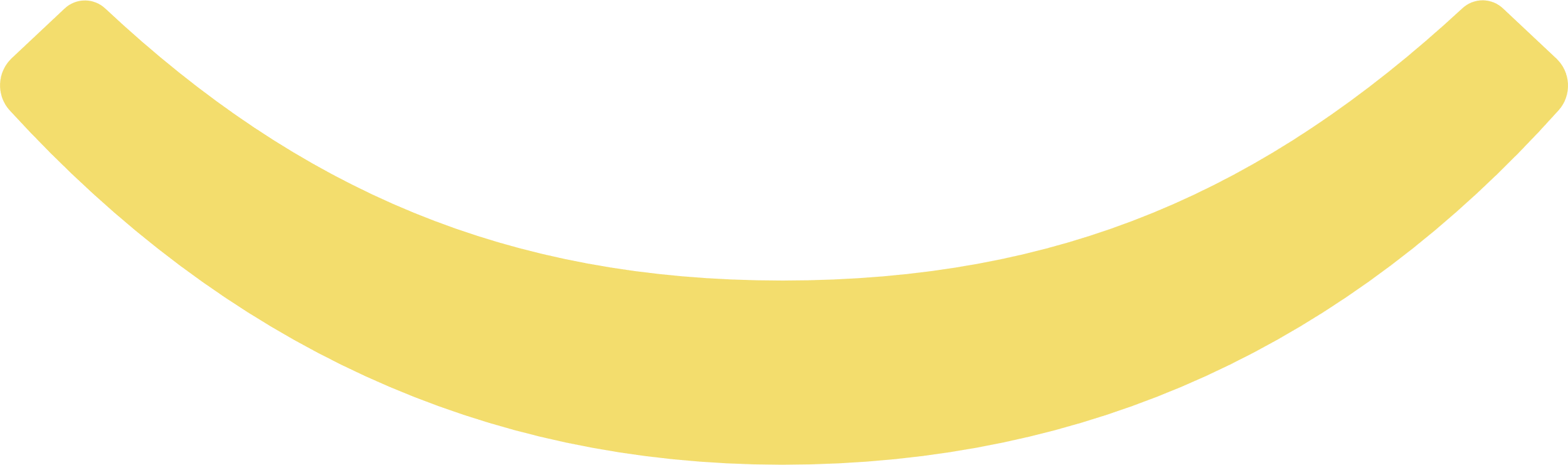 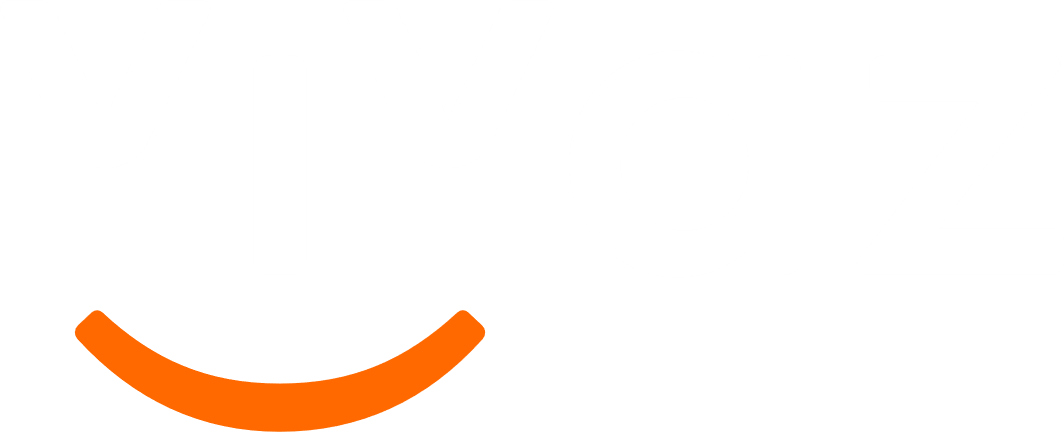 #SabesQuéEdadTengo
Estudio Vivaz, seguro de salud
Test on-line para evaluar el bienestar emocional y la percepción de estrés.
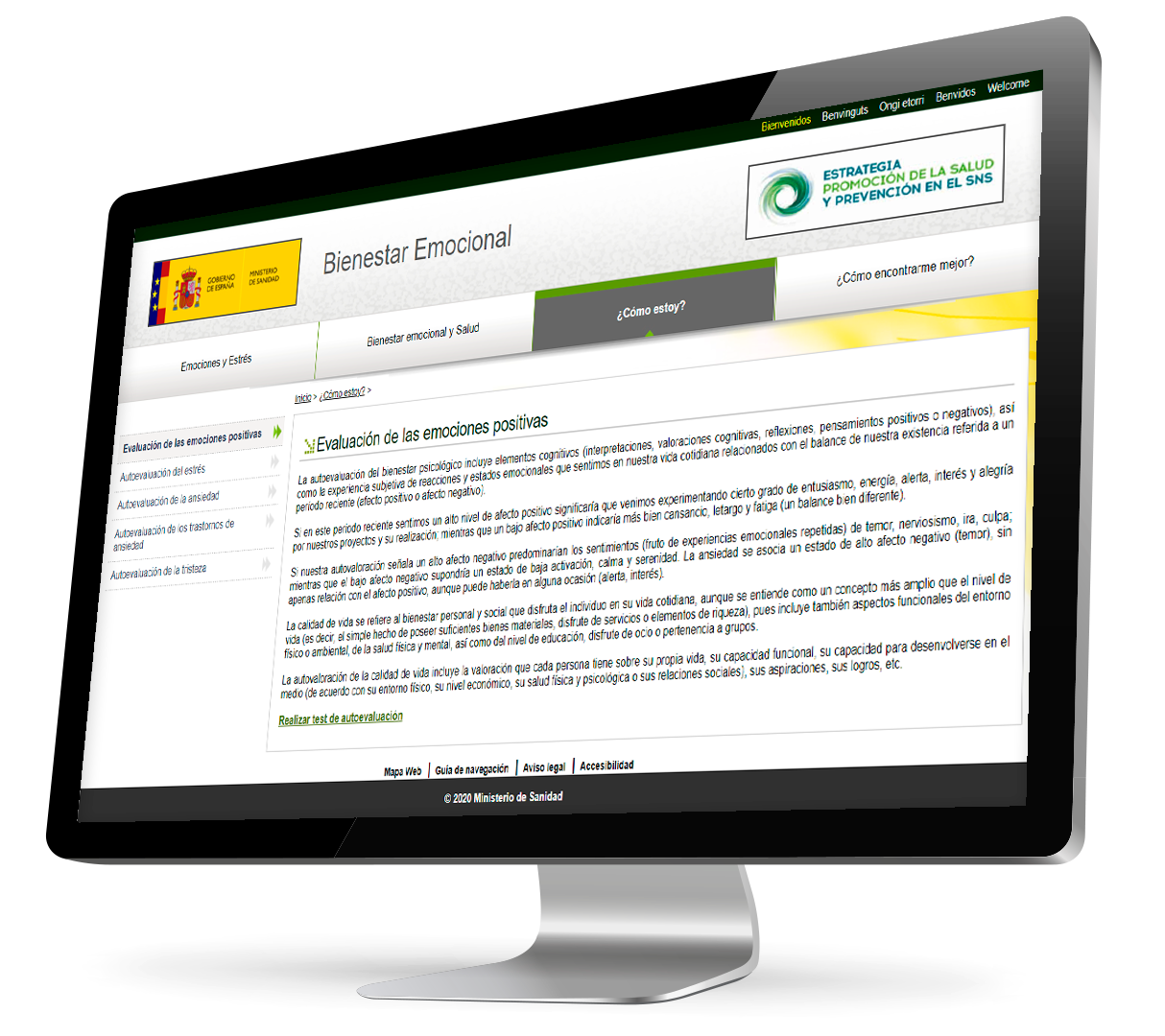 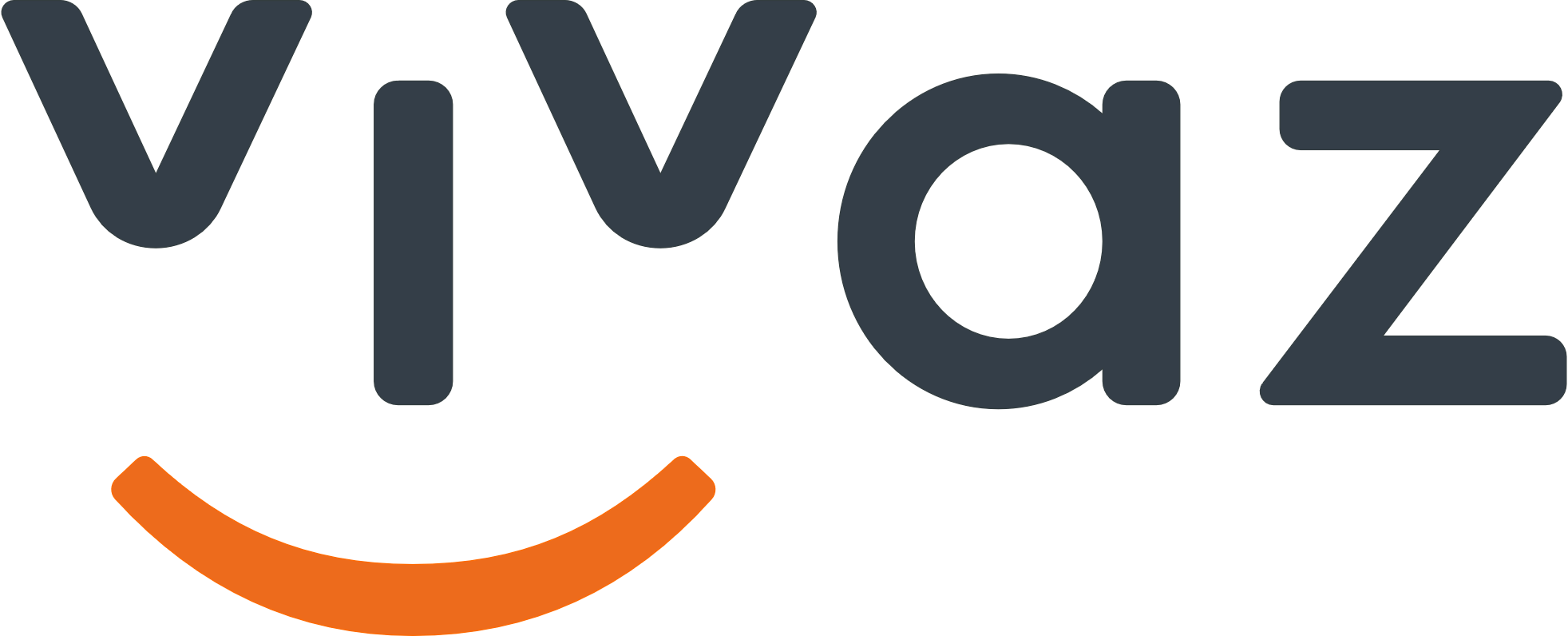 #SabesQuéEdadTengo
Estudio Vivaz, seguro de salud
Evaluado: nivel de emociones positivas.  negativas, percepción de bienestar y estrés.
Las mujeres un poco peor que los hombres.
Emociones negativas
Emociones positivas
Hombres
Mujeres
*
*
*
*
40
30
20
10
0
0
10
20
30
40
Estrés
Bienestar OMS
20
40
80
40
30
20
10
0
0
60
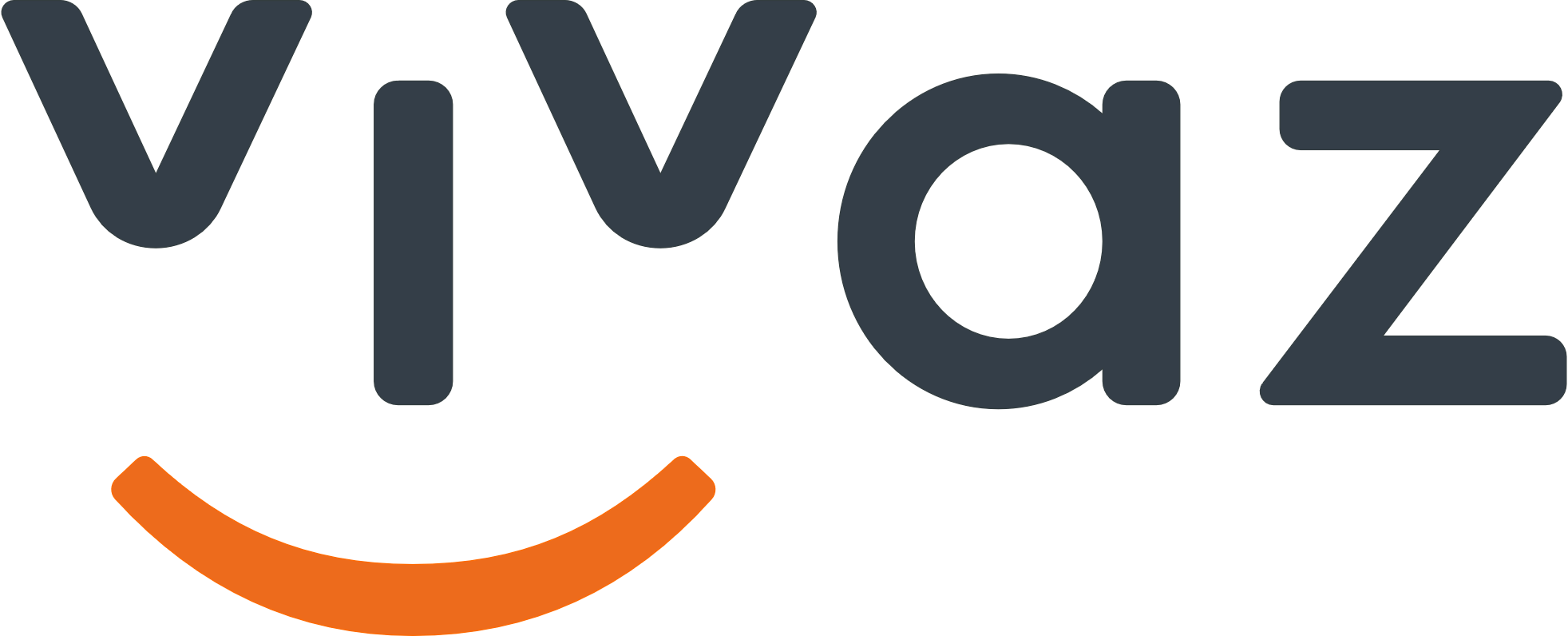 Estudio Vivaz, seguro de salud
Diferencias entre los que se ven más jóvenes y los que no
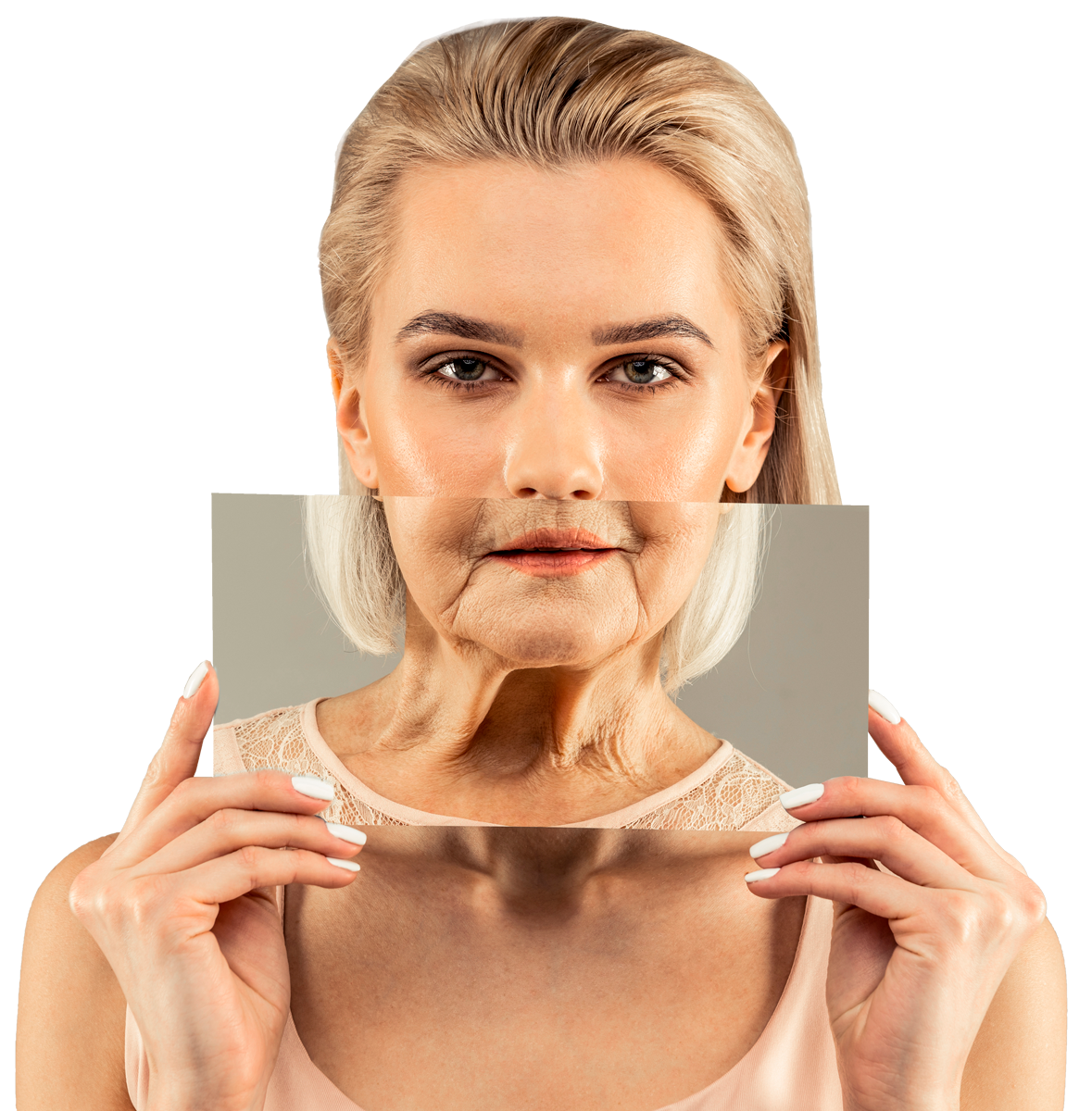 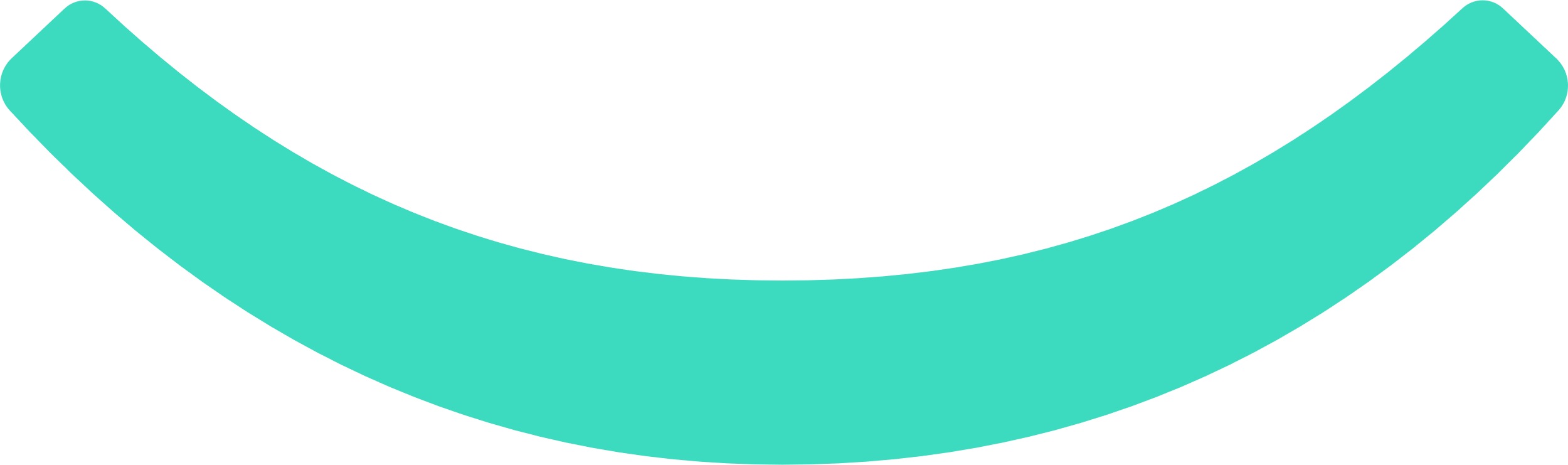 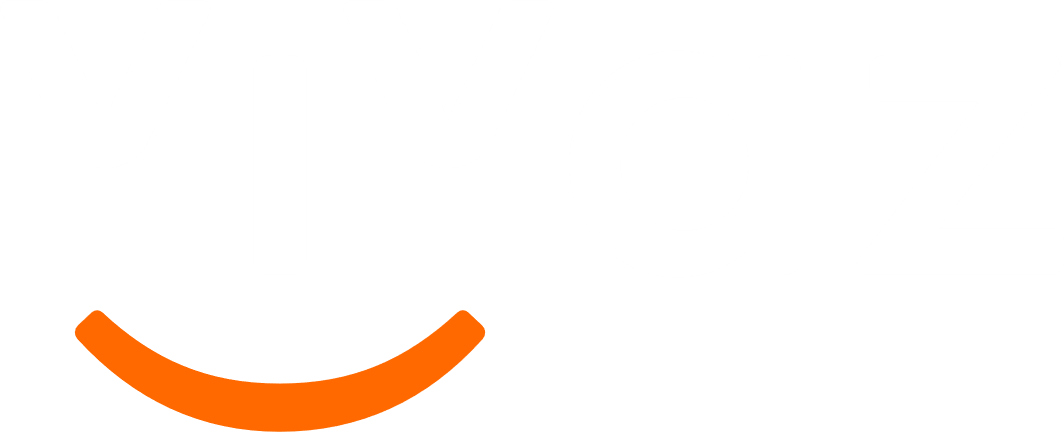 #SabesQuéEdadTengo
Estudio Vivaz, seguro de salud
Los que se ven con más edad se perciben con peor salud y bienestar.
Salud percibida
Bienestar who
Más edad
Más edad
*
*
Misma edad
Misma edad
* P<0,001
* P<0,001
Menos edad
Menos edad
*
*
0
0
40
40
20
20
60
60
80
80
100
100
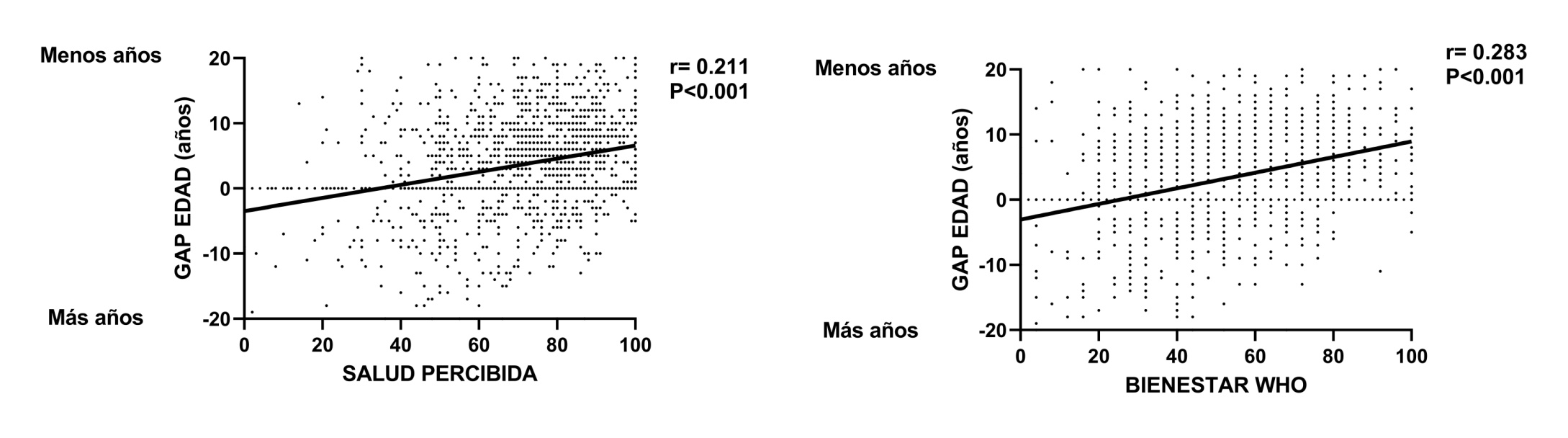 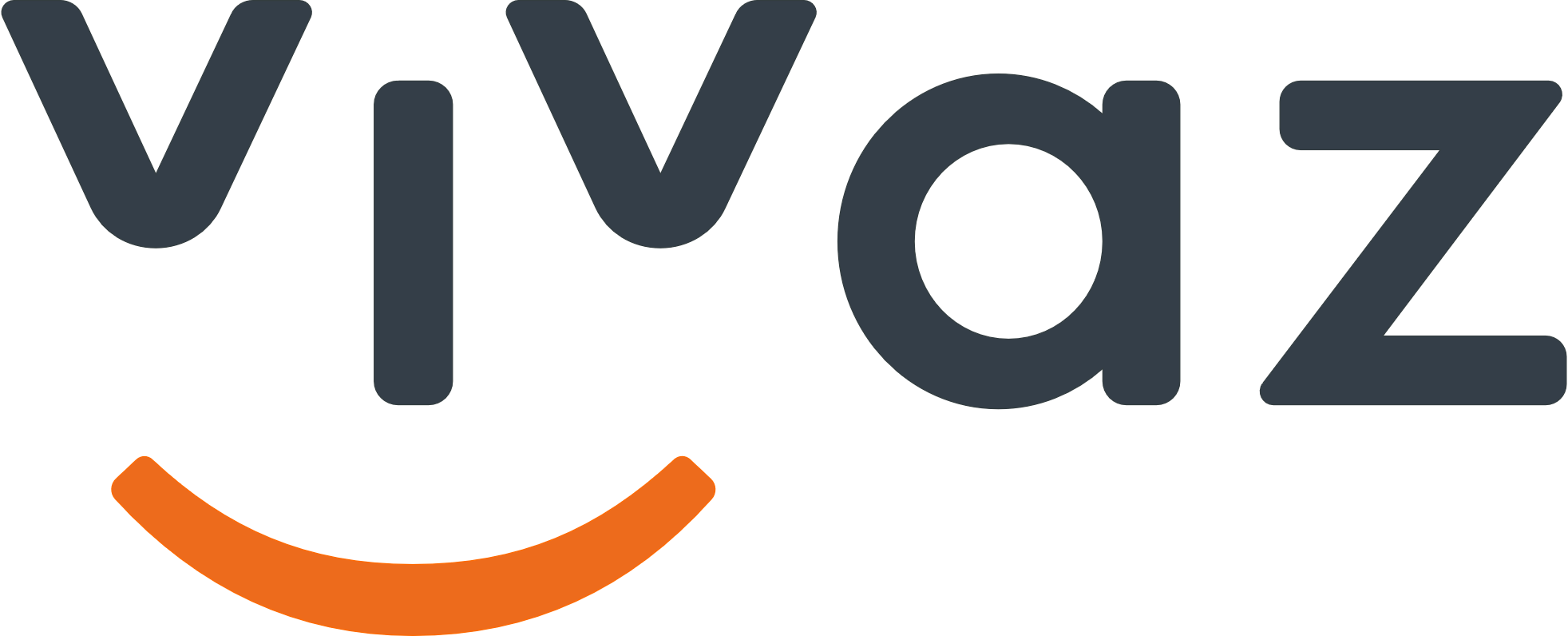 #SabesQuéEdadTengo
Estudio Vivaz, seguro de salud
También se ven con peor situación afectiva y económica.
Dinero percibido
Amor percibido
Salud/Bienestar percibida
Más edad
Más edad
Más edad
*
*
*
Misma edad
Misma edad
Misma edad
* P<0,001
* P<0,001
* P<0,001
Menos edad
Menos edad
Menos edad
0
0
0
40
20
60
80
50
50
100
100
100
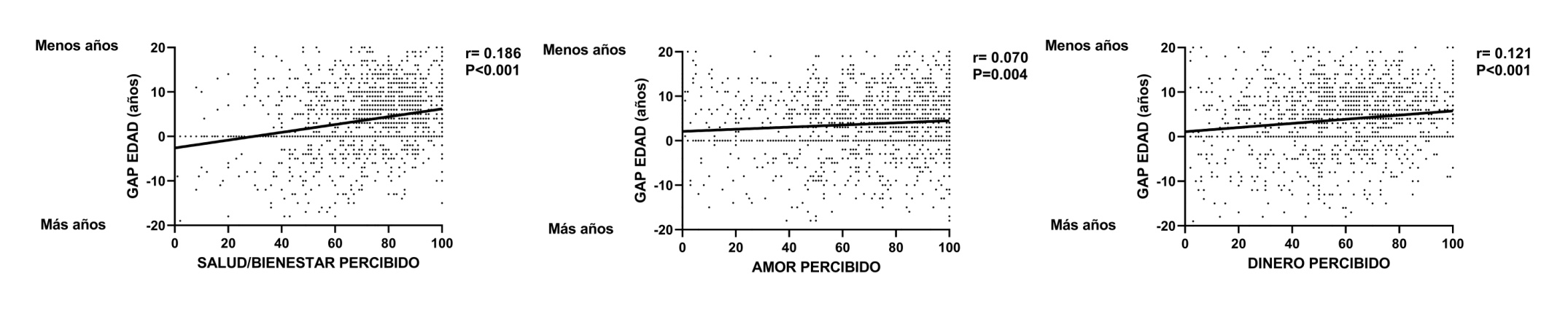 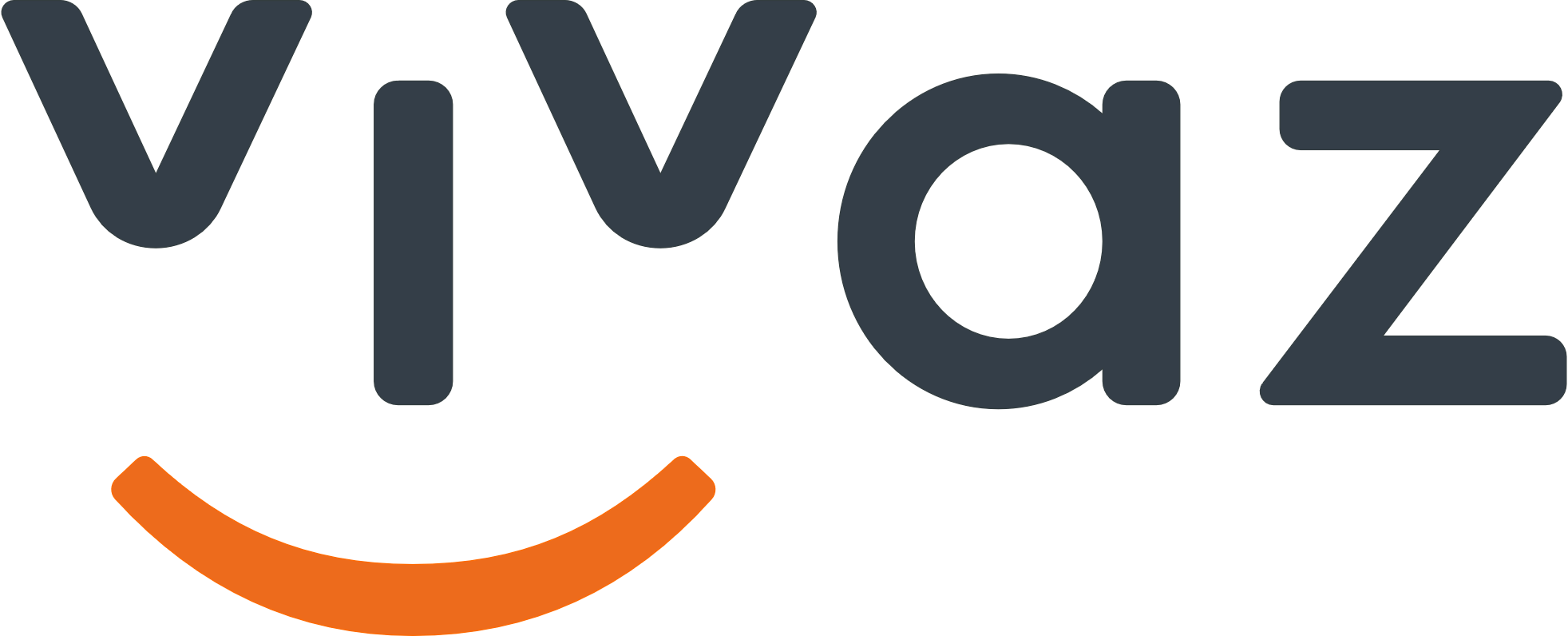 #SabesQuéEdadTengo
Estudio Vivaz, seguro de salud
Menos nivel de emociones positivas, más de negativas, y mayor percepción de estrés.
Emociones positivas
Estrés
Emociones negativas
Más edad
Más edad
Más edad
*
*
*
Misma edad
Misma edad
Misma edad
* P<0,001
* P<0,001
* P<0,001
Menos edad
Menos edad
Menos edad
0
0
0
20
20
20
10
10
10
30
30
30
40
40
40
50
50
50
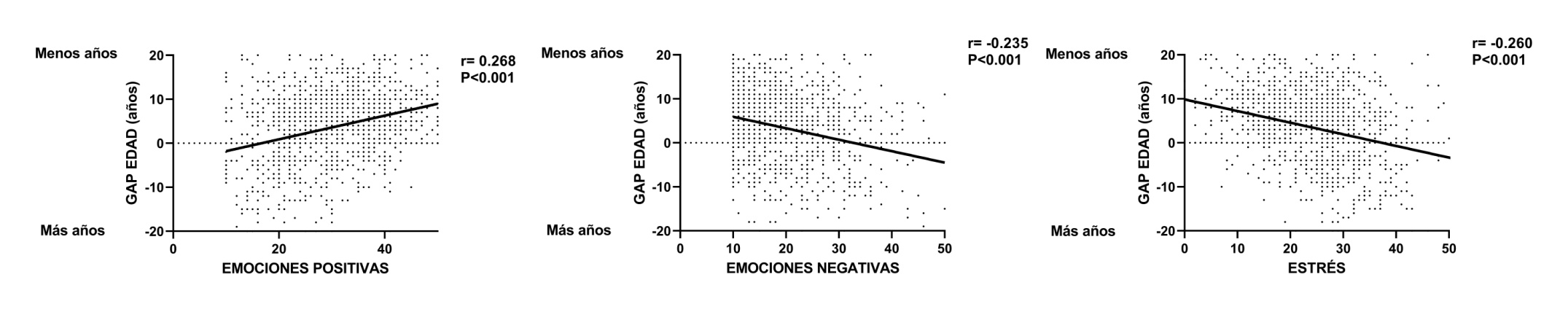 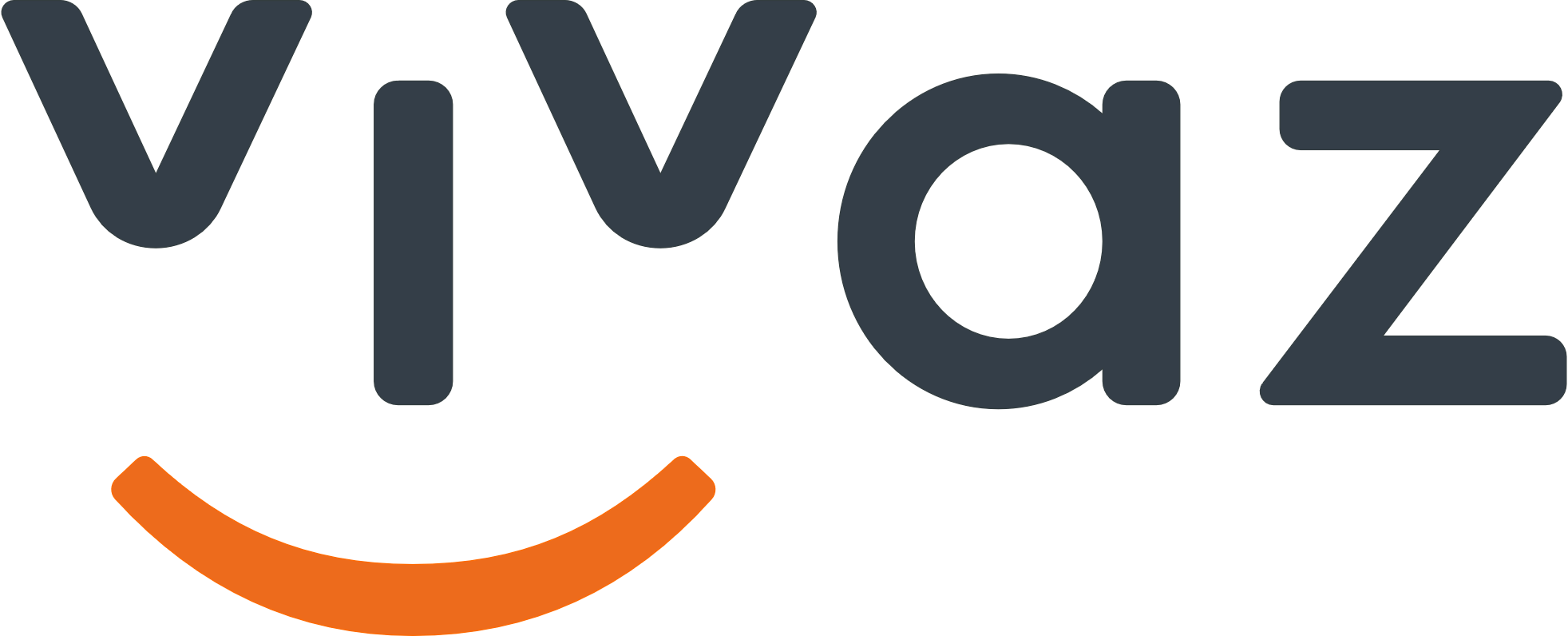 ¿Qué hacen 
los que se ven mejor respecto a los que se ven peor?
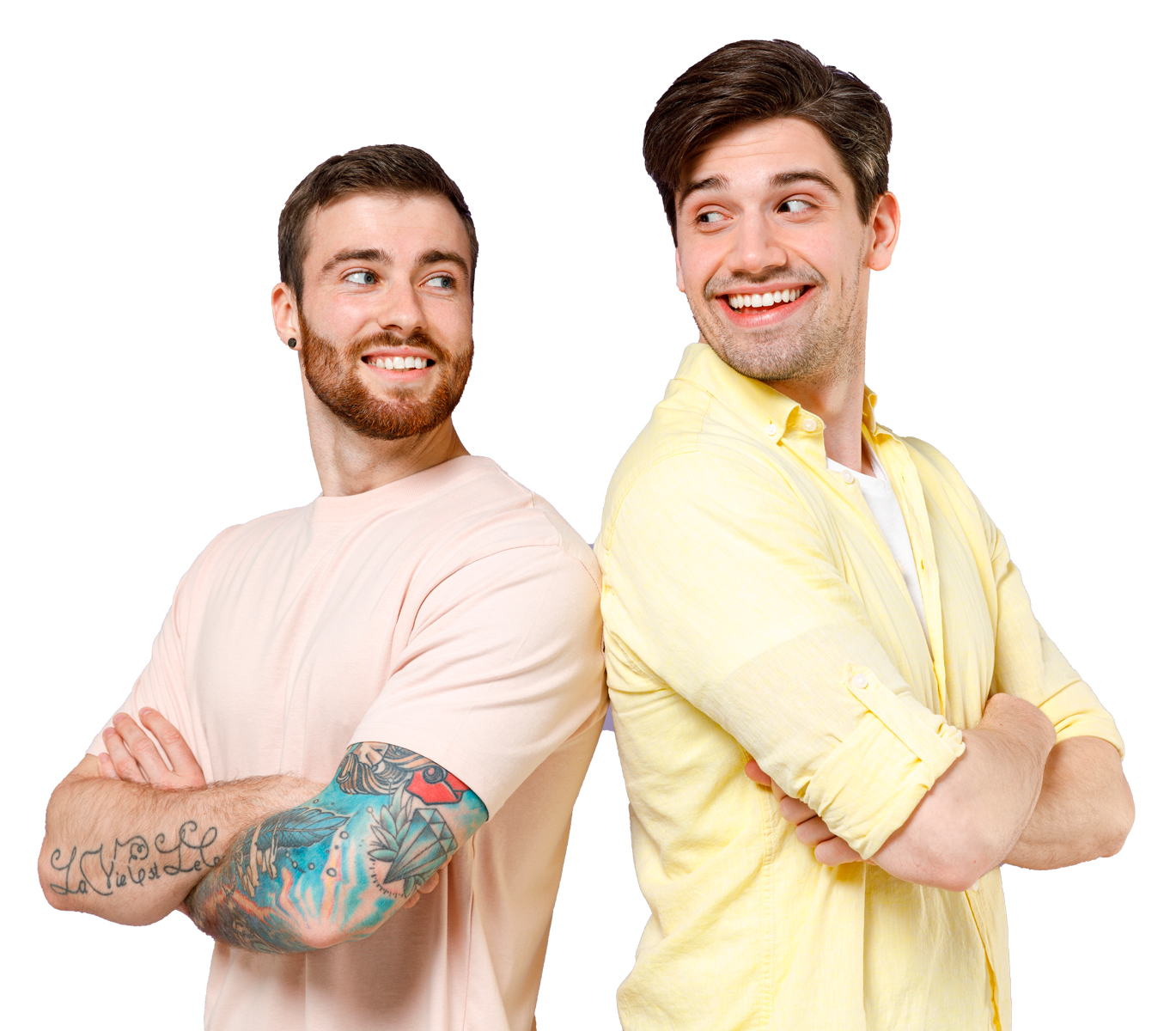 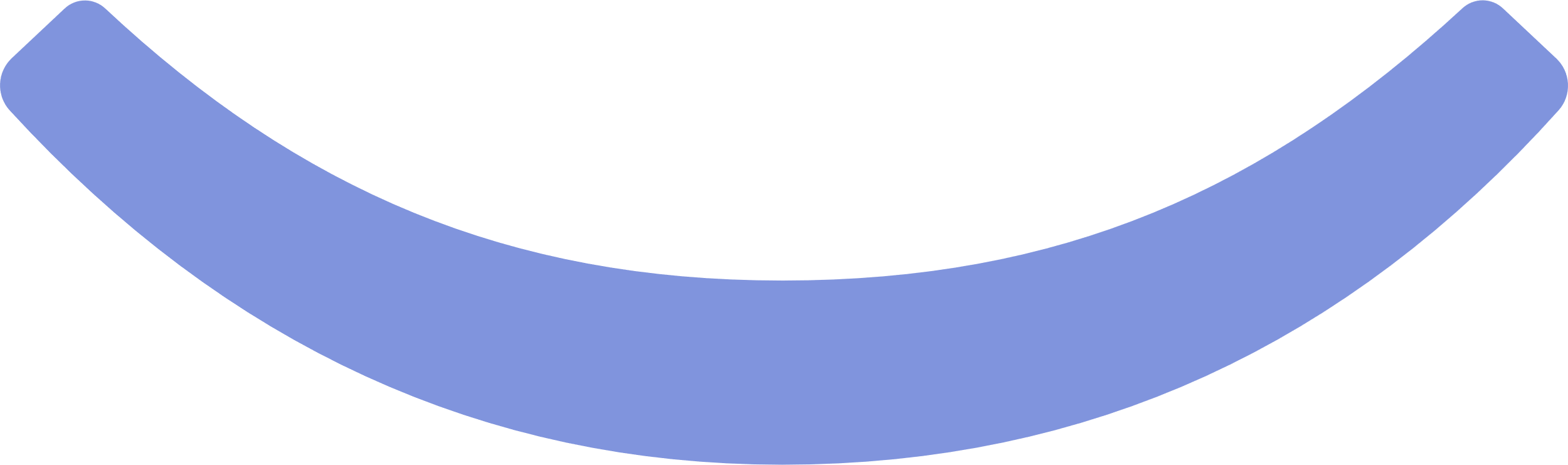 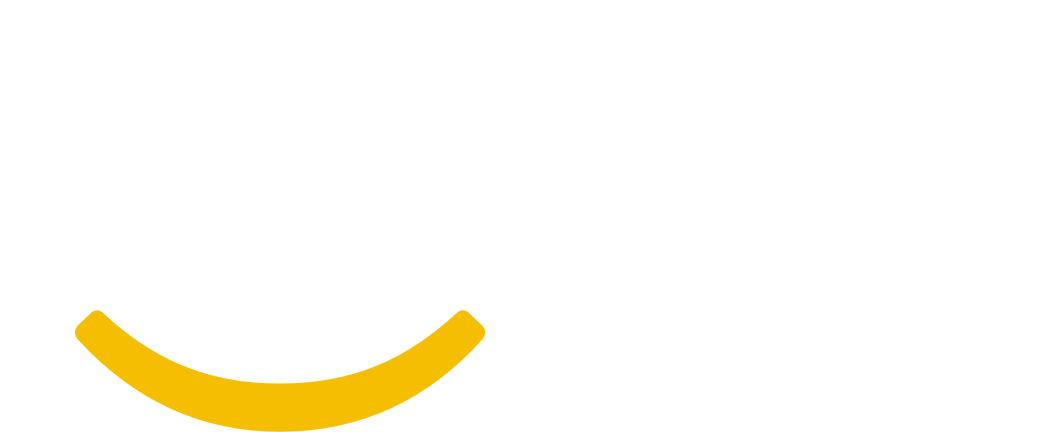 #SabesQuéEdadTengo
Estudio Vivaz, seguro de salud
Diferencias
Significativas entre los que se ven con menos y con más edad.
Alimentación muy buena
Caminan
59%
32%
73%
61%
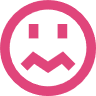 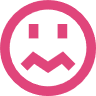 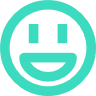 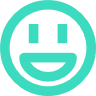 Ejercicio físico 2-3/sem
Buena vida sexual
61%
39%
58%
46%
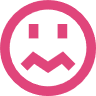 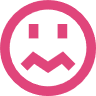 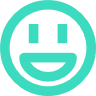 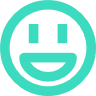 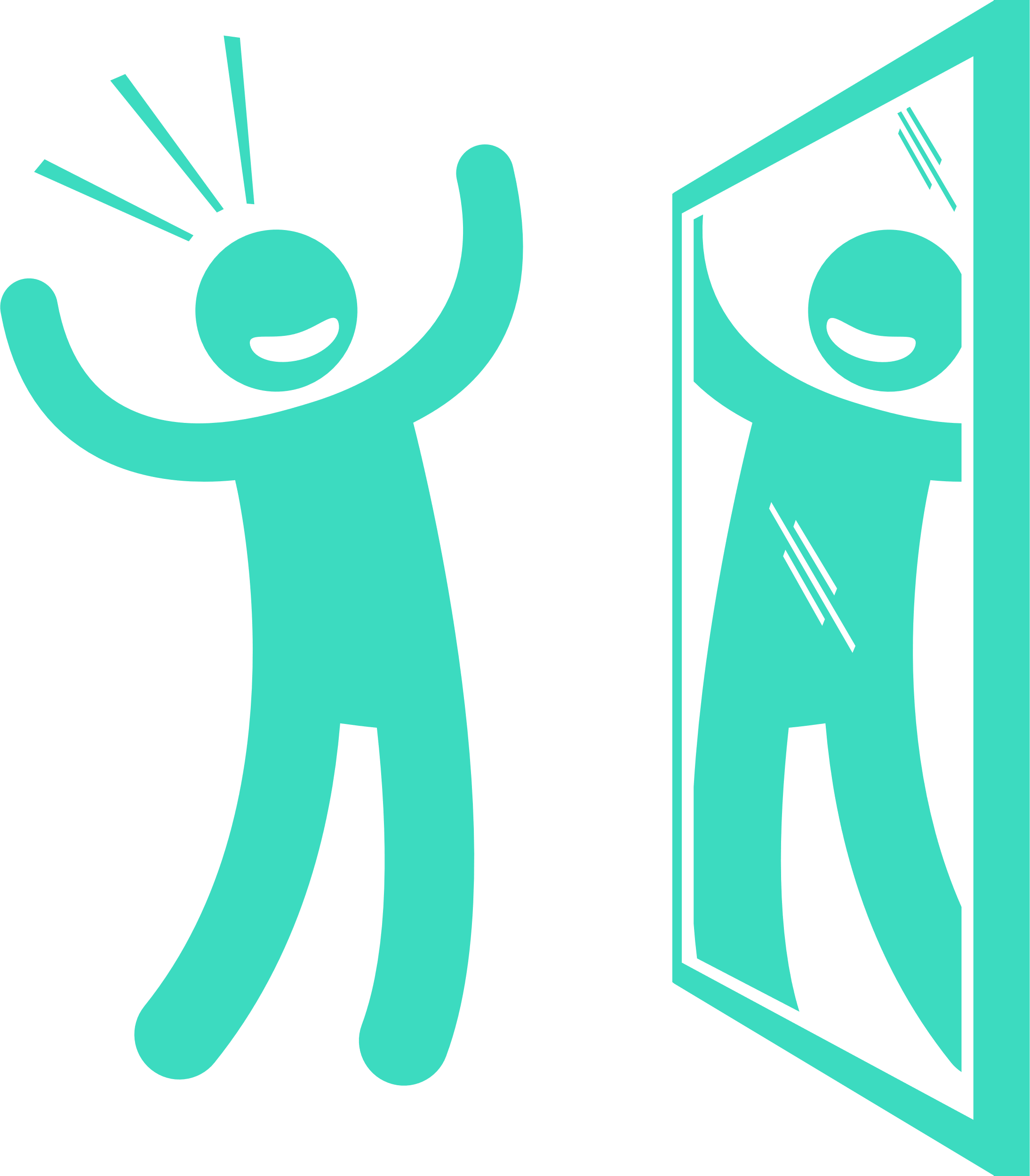 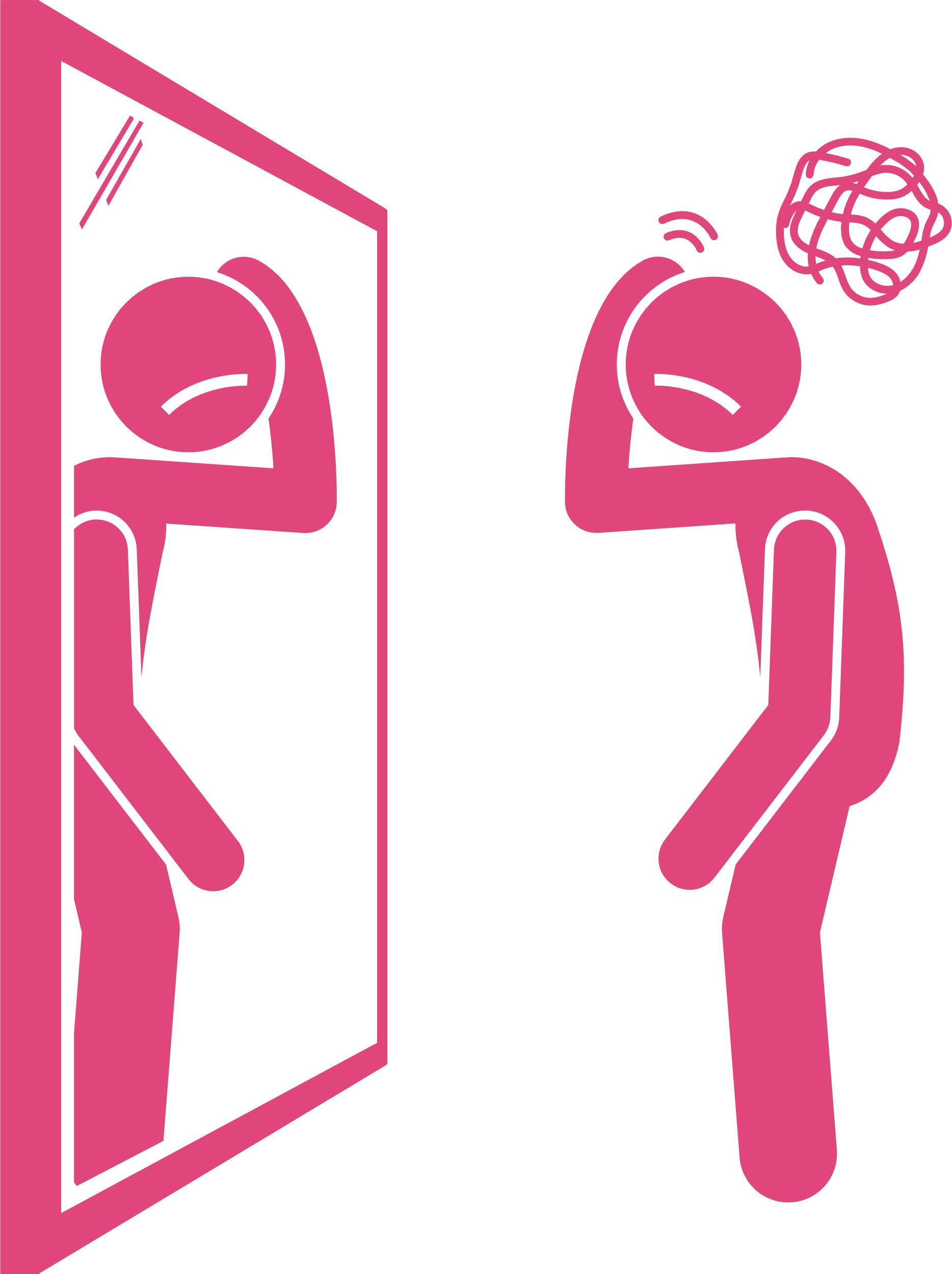 Duerme bien
Amor (entorno)
60%
42%
72%
64%
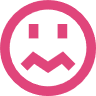 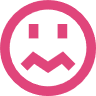 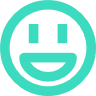 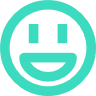 Buena vida social
Dinero (entorno)
44%
26%
61%
56%
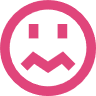 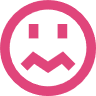 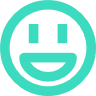 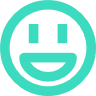 Pruebas detección cáncer
Consumo de alcohol
29%
14%
87%
84%
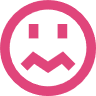 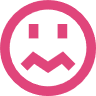 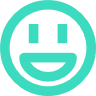 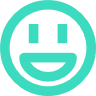 No fumadores
Vacunación
57%
45%
71%
75%
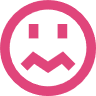 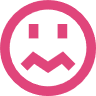 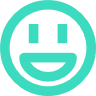 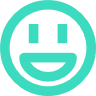 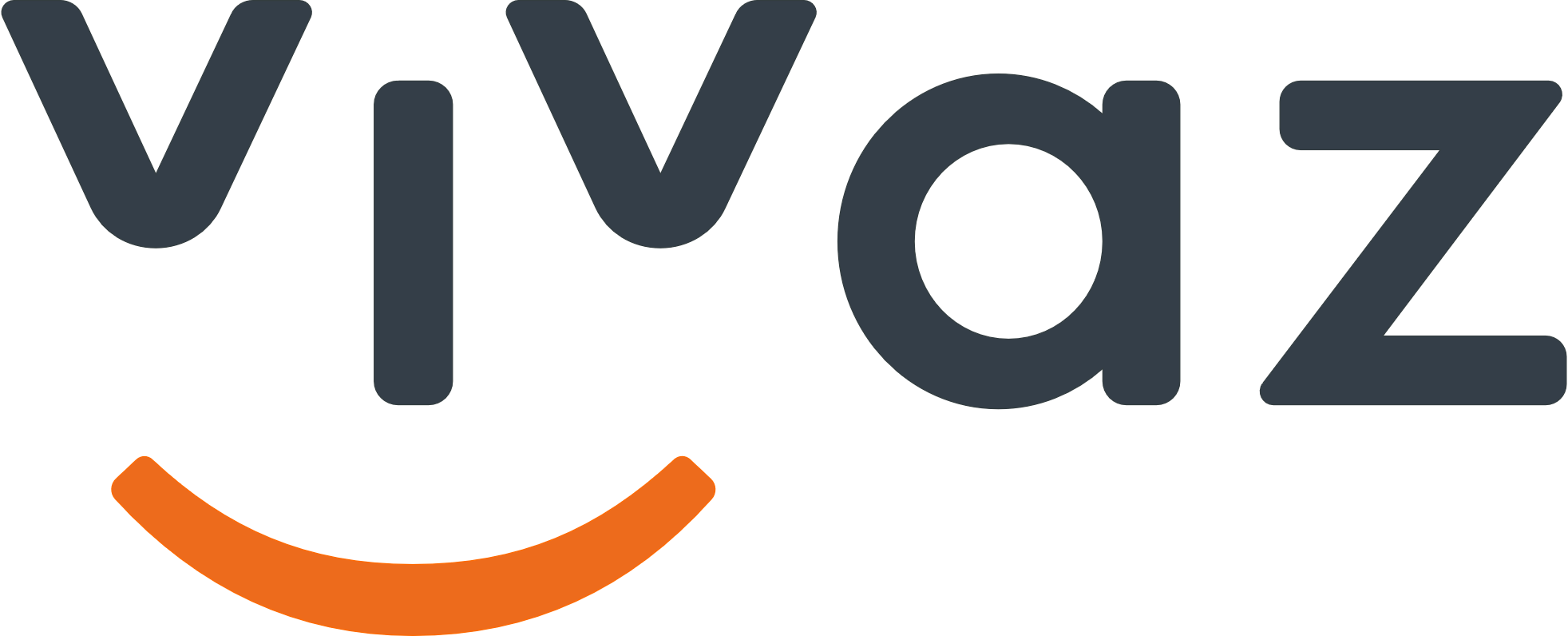 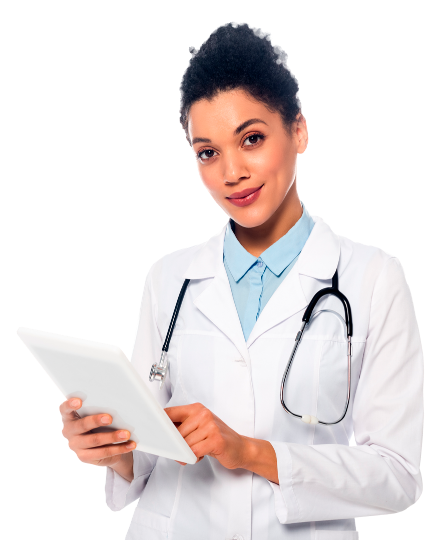 Estudio Vivaz, seguro de salud
Conclusiones
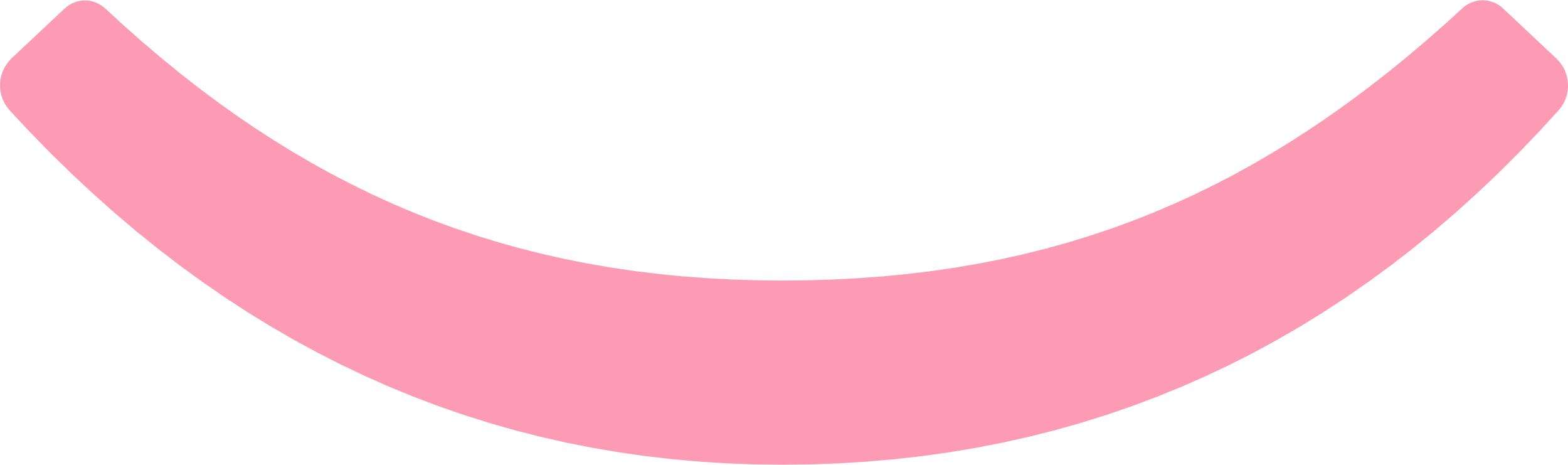 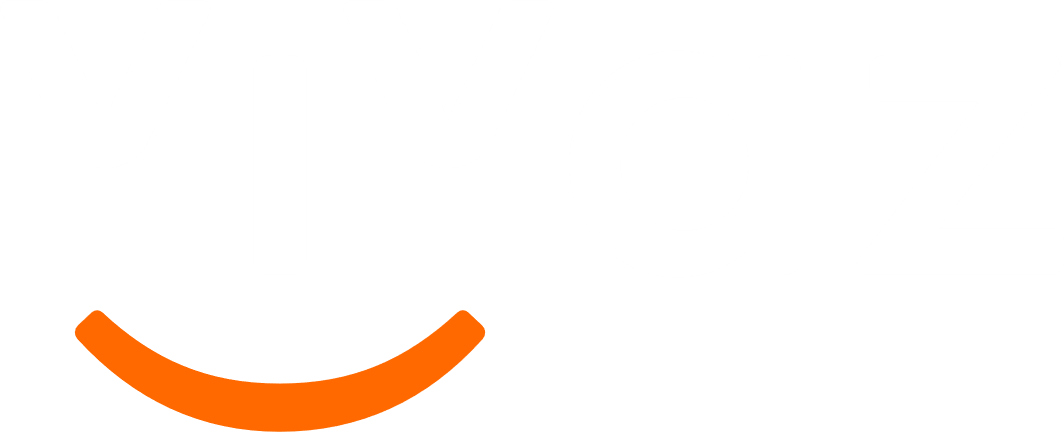 #SabesQuéEdadTengo
Estudio Vivaz, seguro de salud
A modo de resumen…
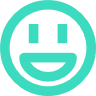 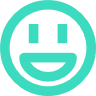 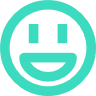 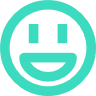 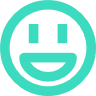 El gap crece conforme aumenta la edad:
Se da por igual en ambos sexos y en todo el territorio nacional.
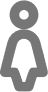 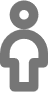 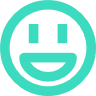 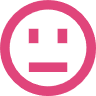 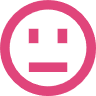 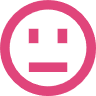 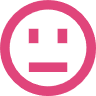 6 de cada 10 personas evaluadas se ven más jóvenes. Un 15% se ven mayores

4,5 años el promedio de años que los españoles se ven más jóvenes respecto a su edad cronológica.
En los
50
En los
70
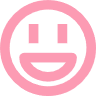 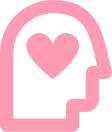 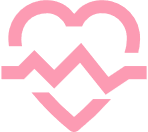 Los que se ven más jóvenes también se perciben con mejor salud, bienestar emocional, afecto o estrés.
5 años
más jóvenes
10 años
más jóvenes de media
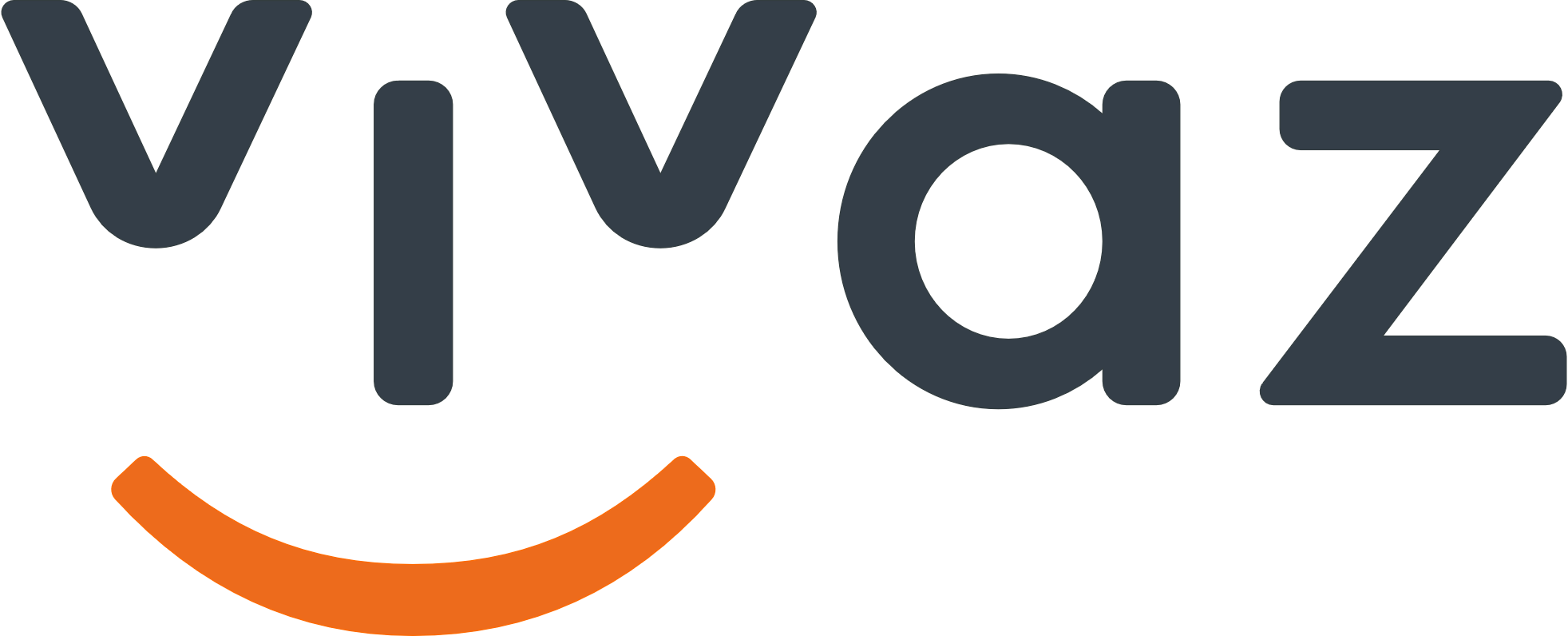 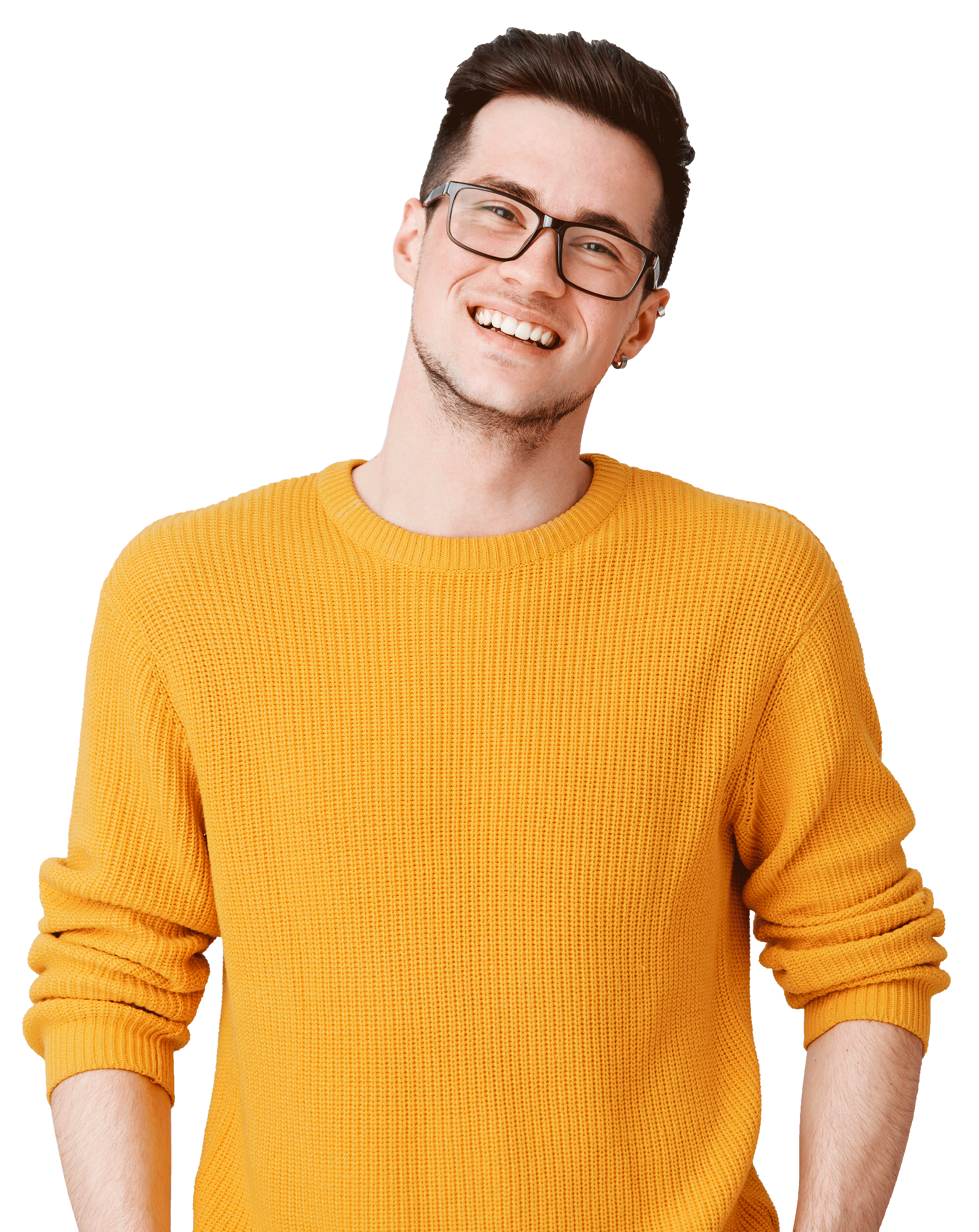 Estudio Vivaz, seguro de salud
¿Qué hacer para verse más joven?
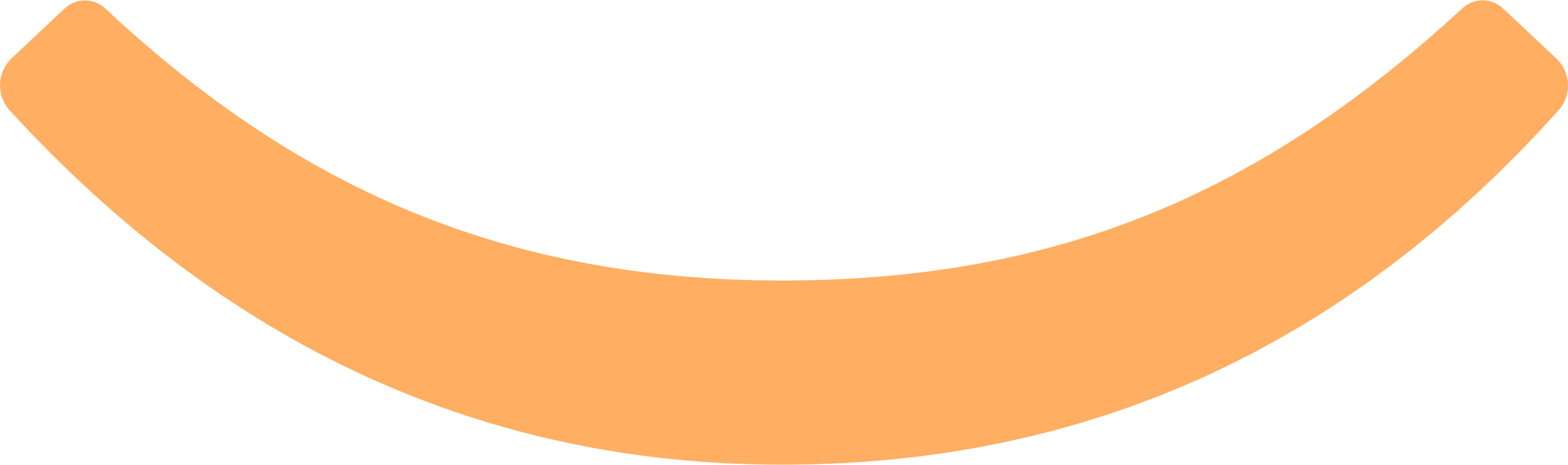 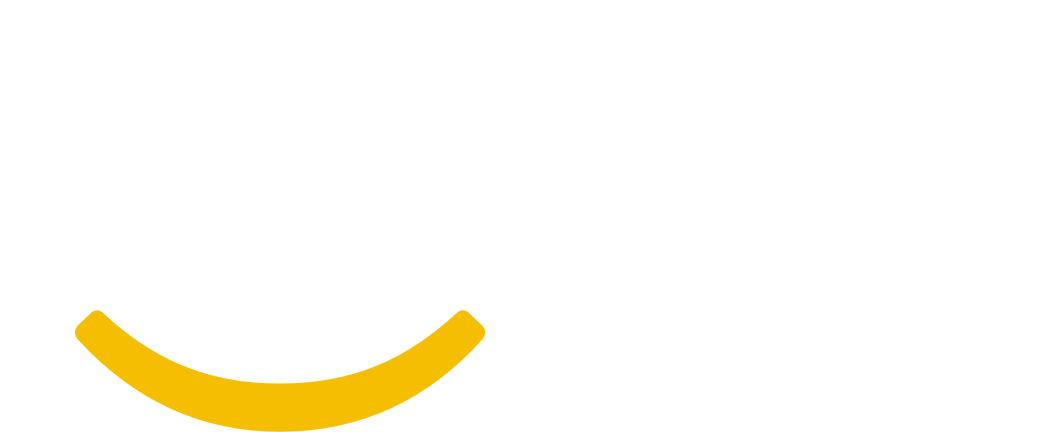 #SabesQuéEdadTengo
Estudio Vivaz, seguro de salud
Recomendaciones
Lo que hacen los que se sienten más jóvenes.
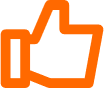 Comen sano
Ejercicio 2-3/sem
Socializan
Duerme bien
No fuman
Caminan
Buena vida sexual
Se preocupan por sus salud
Mantienen buena vida sexual
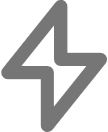 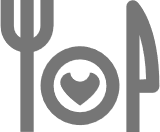 En este grupo, y con diferencias estadísticamente significativas respecto a los que se ven mayores, son más los que:
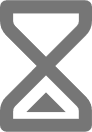 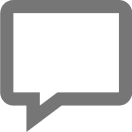 +27%
+22%
+18%
+18%
+12%
+12%
+12%
+15%
+12%
18 vs 10
16 vs 10
17 vs 10
14 vs 10
13 vs 10
12 vs 10
20 vs 10
13 vs 10
12 vs 10
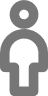 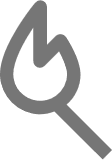 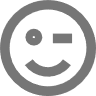 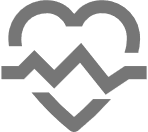 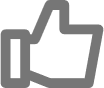 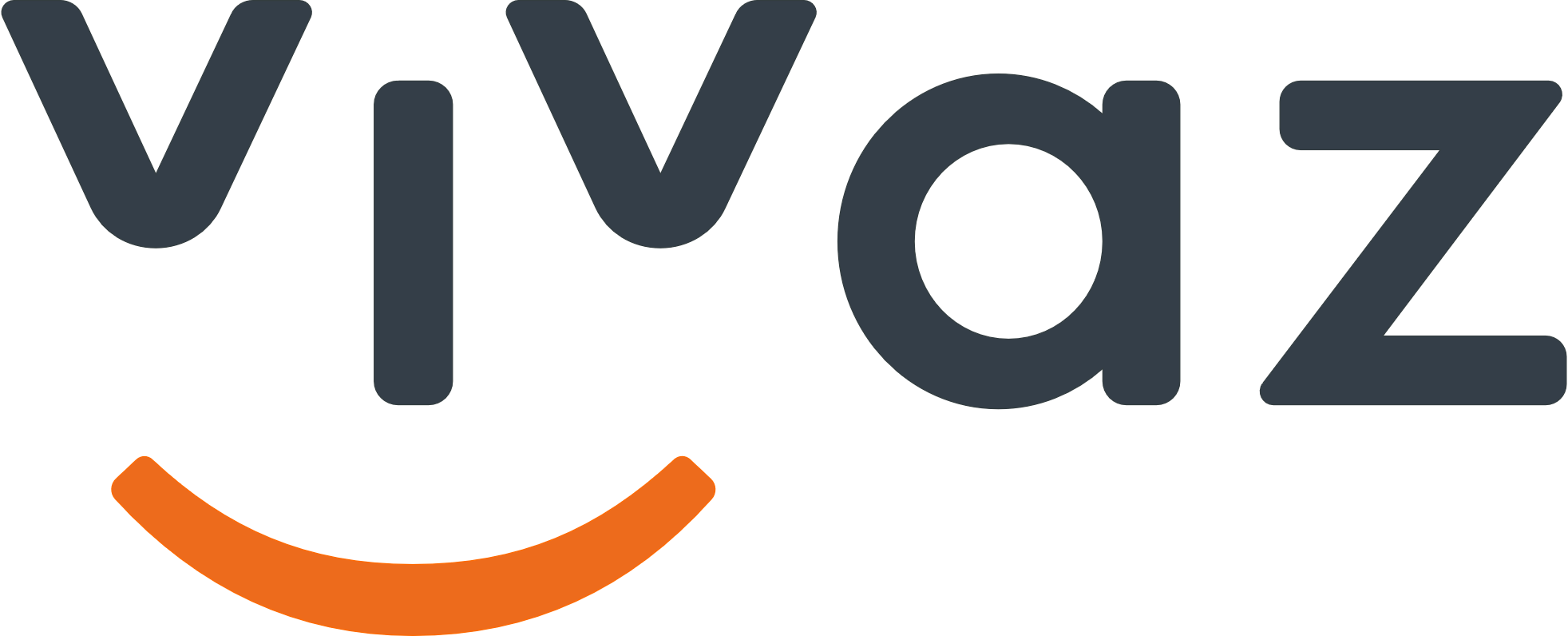 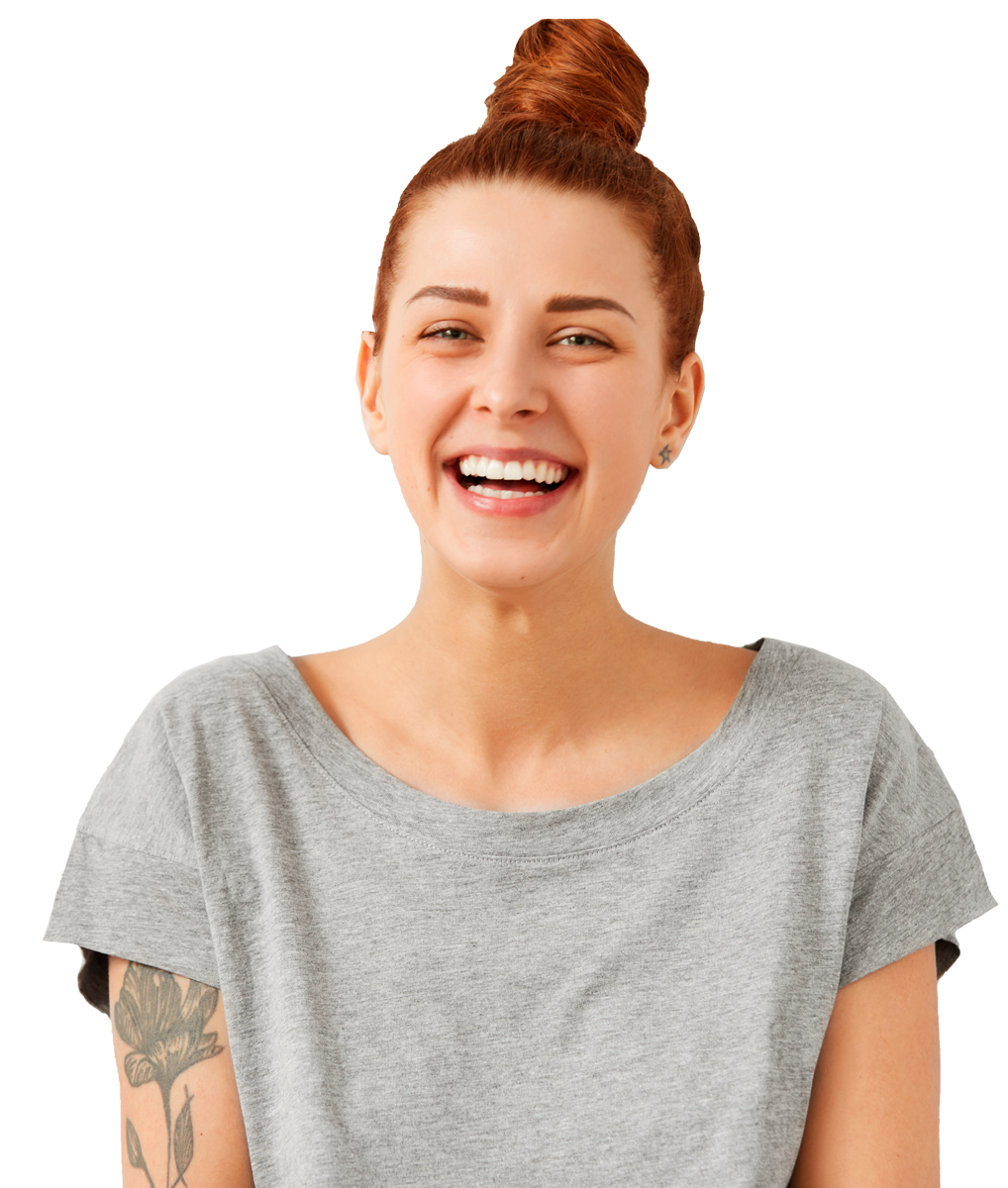 Estudio Vivaz, seguro de salud
¡Gracias!
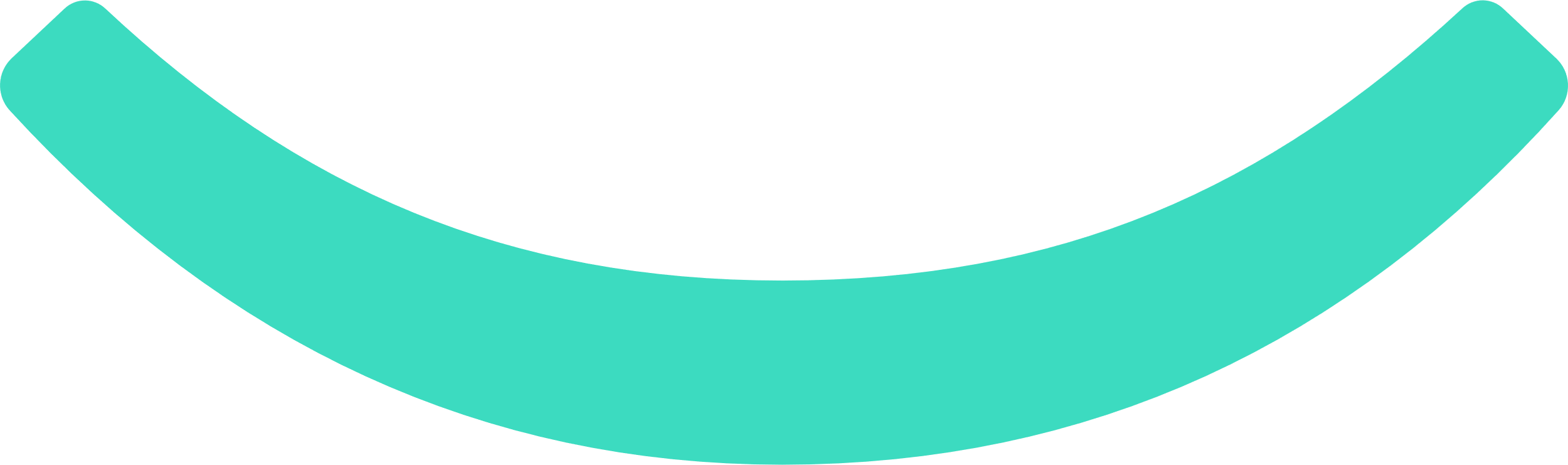 22 de noviembre de 2021
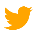 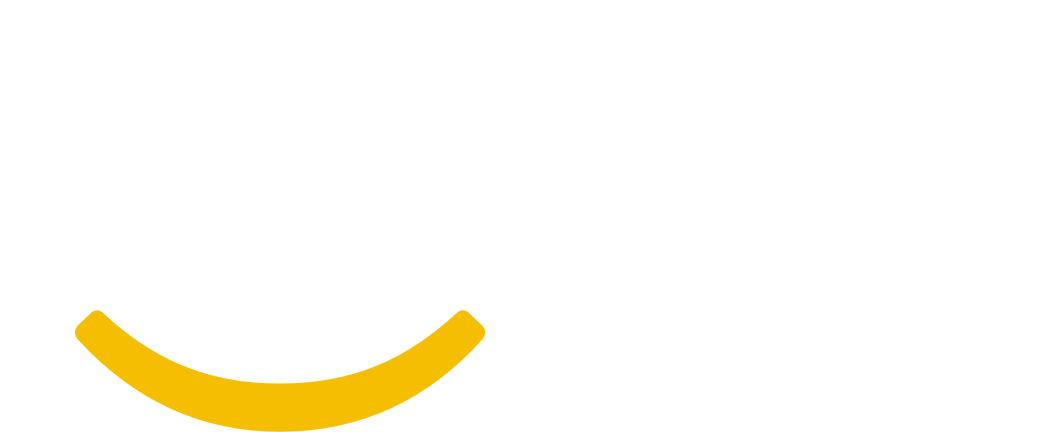 #SabesQuéEdadTengo